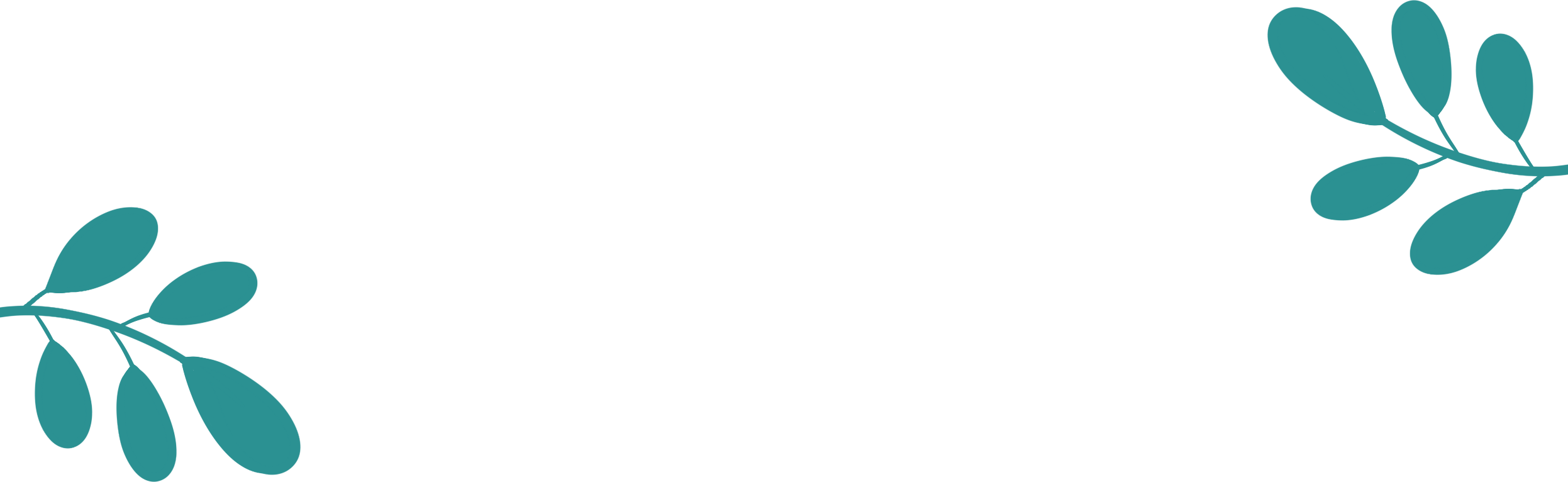 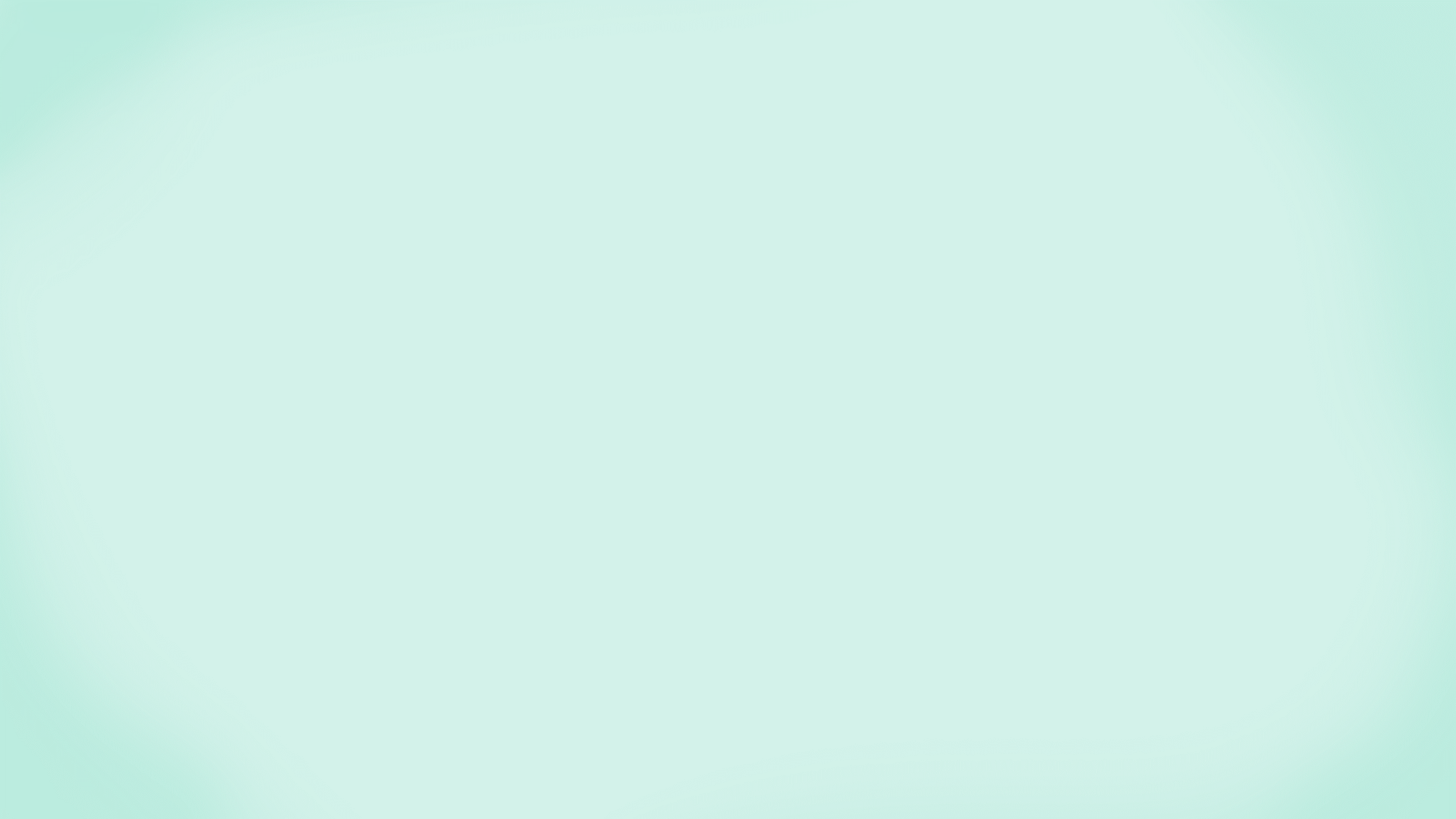 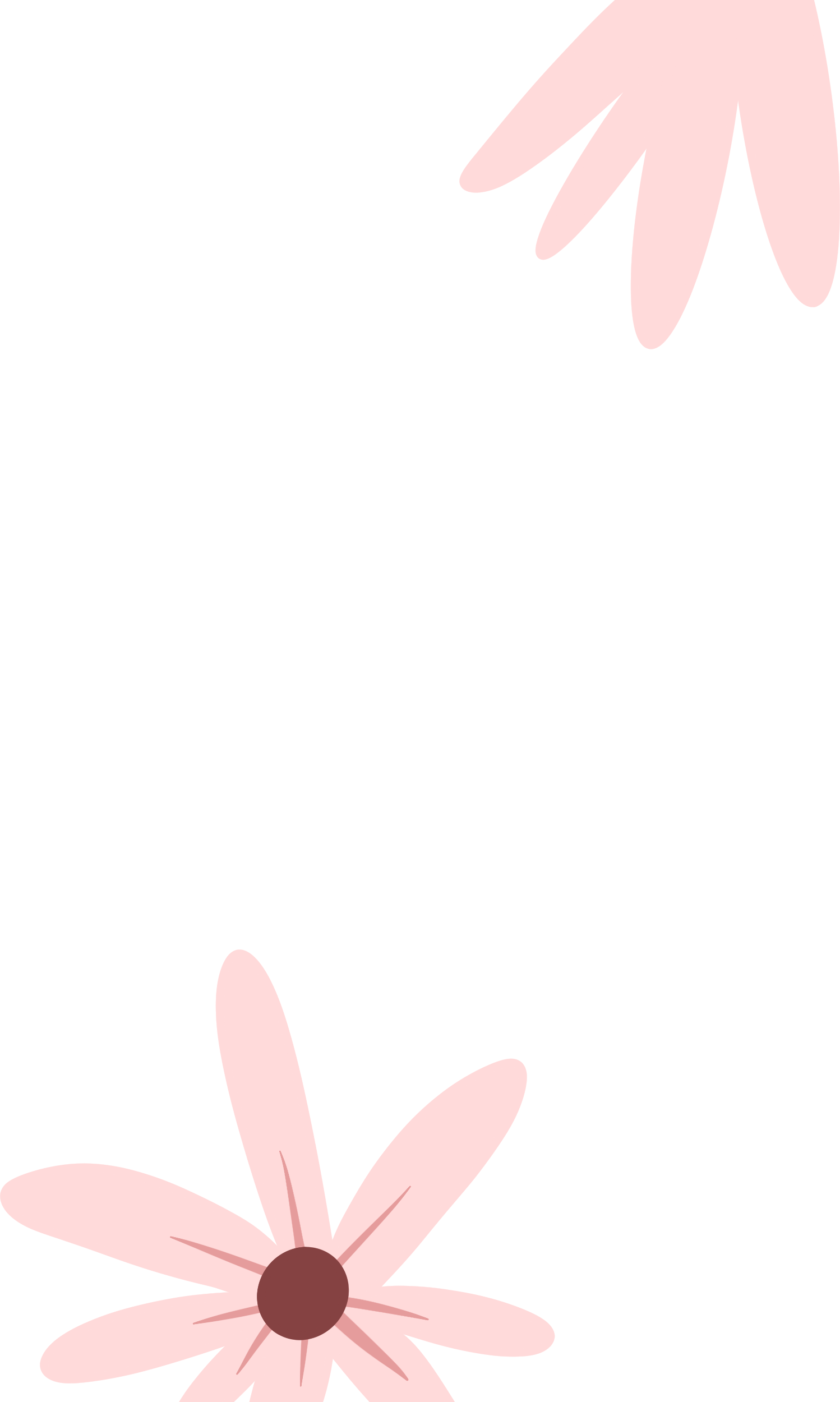 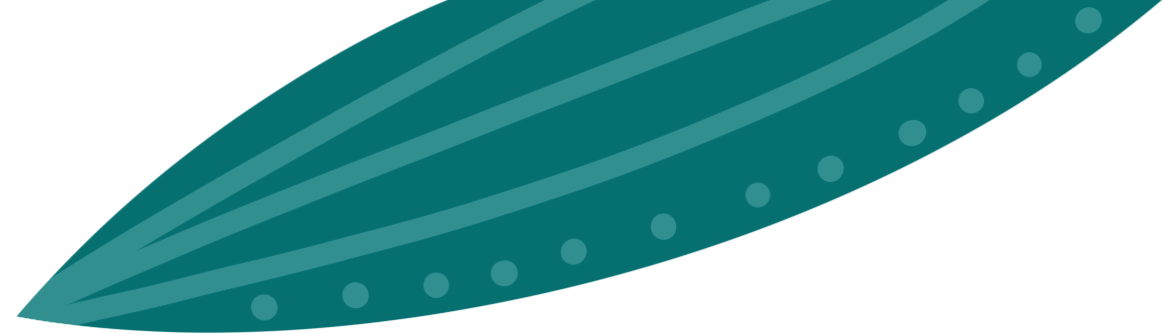 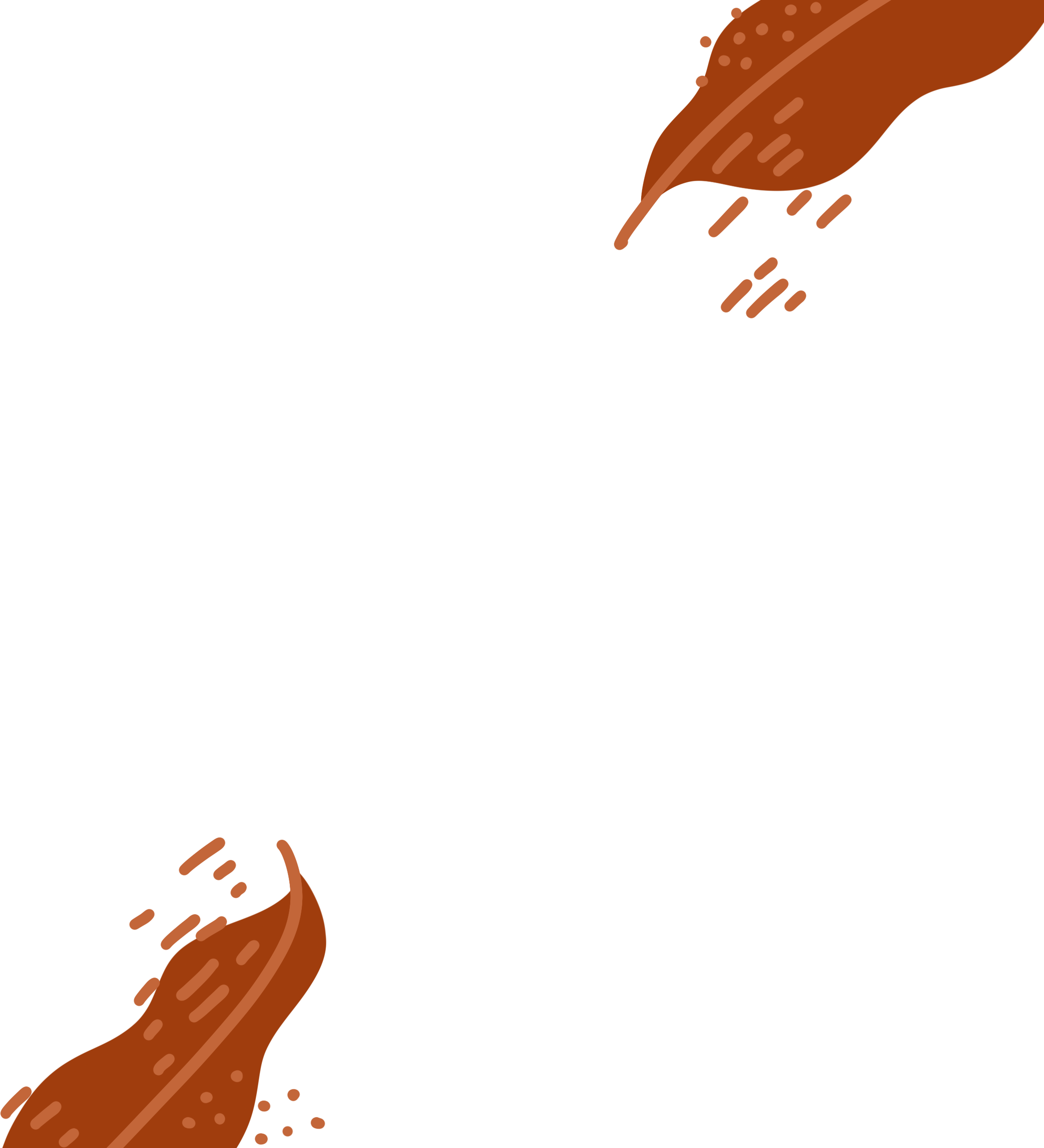 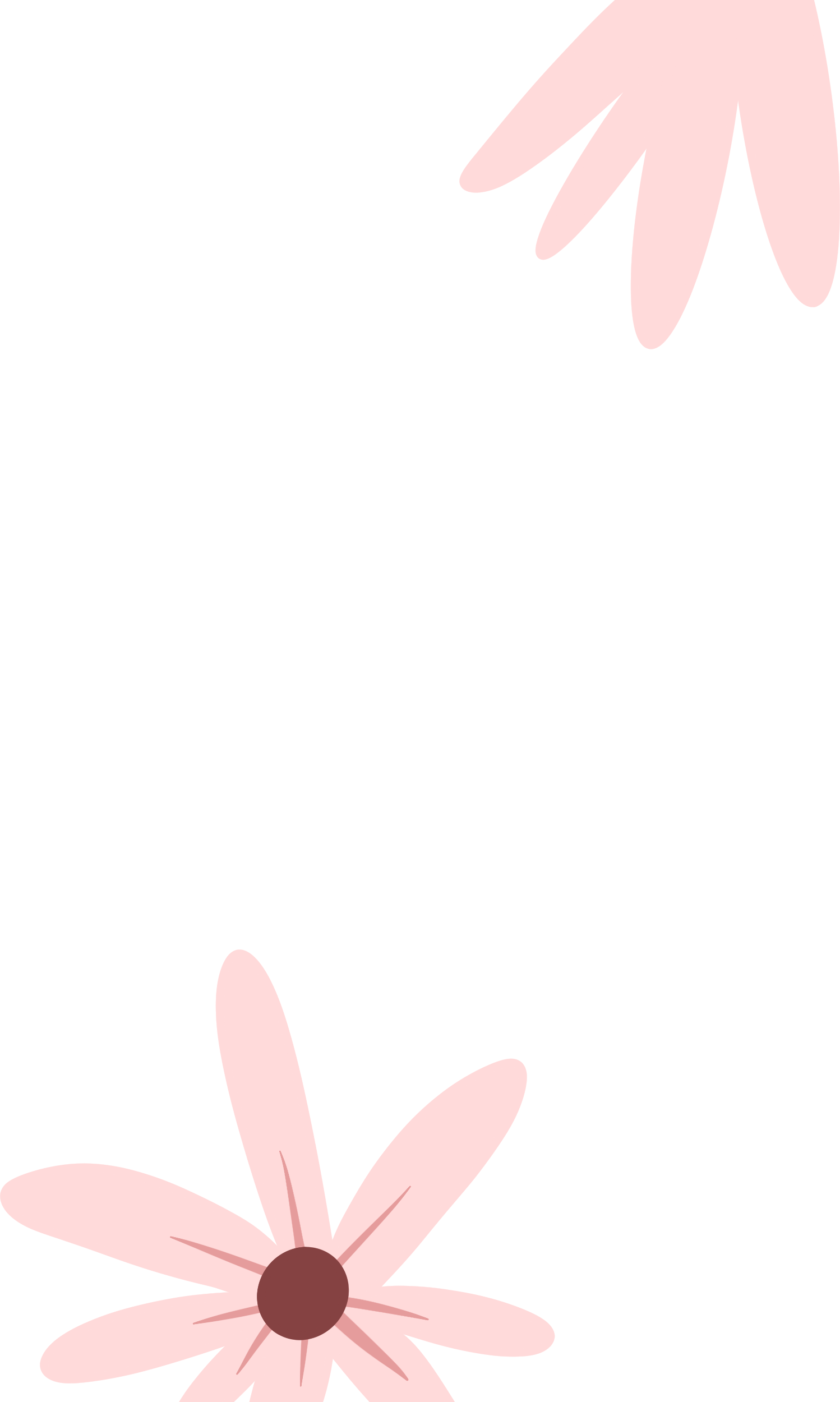 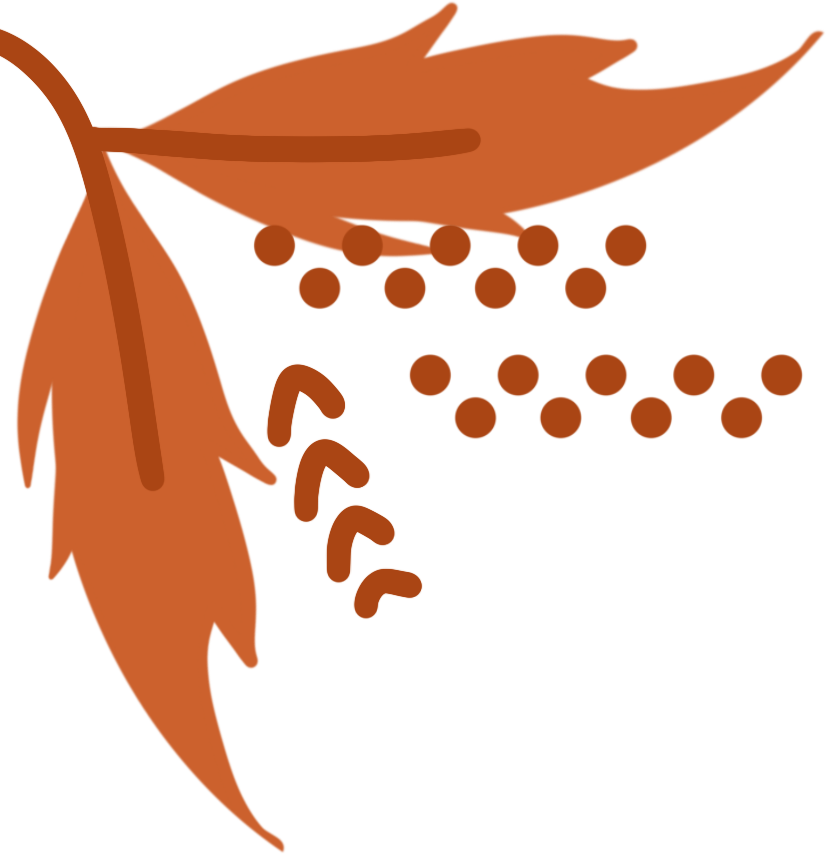 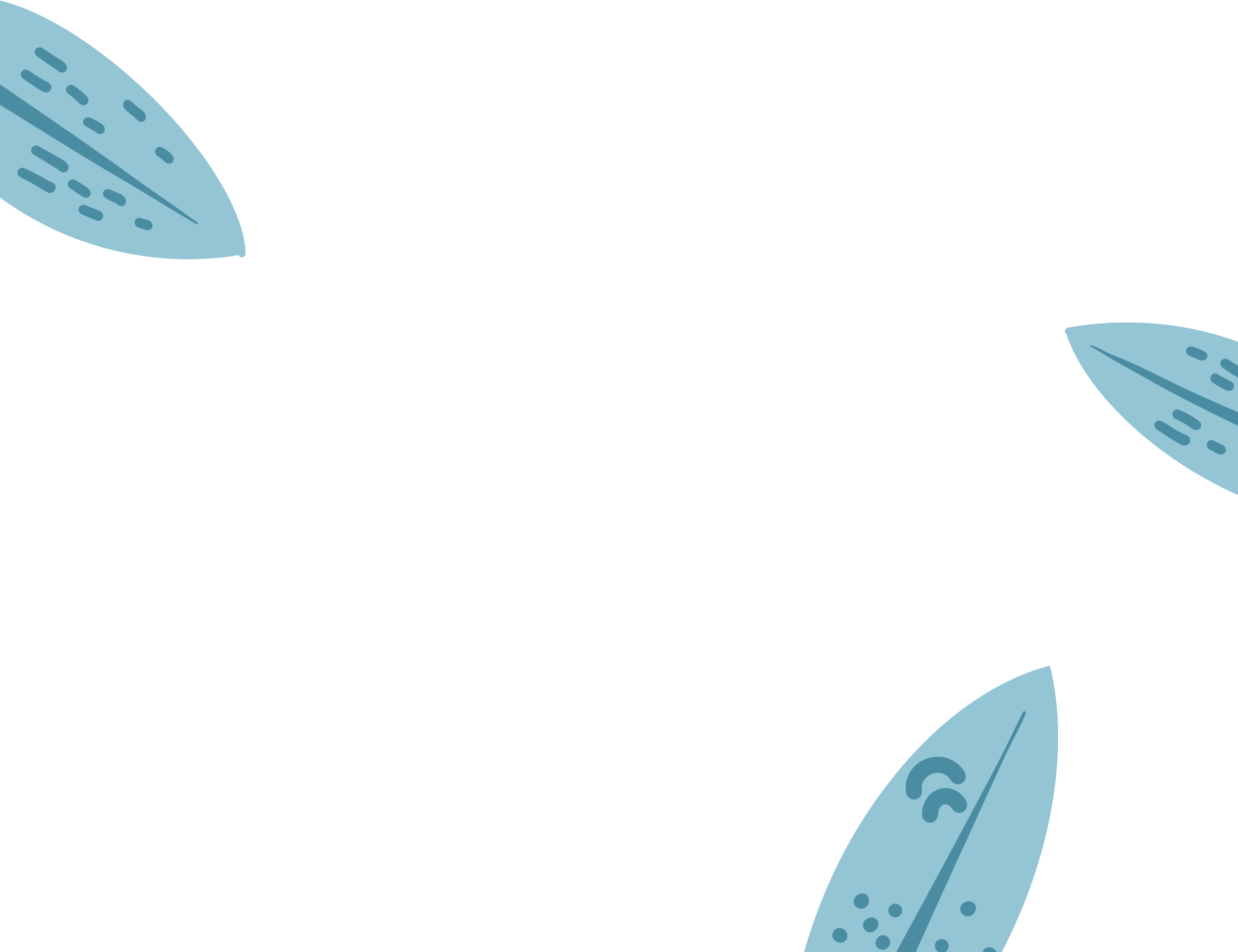 TOÁN
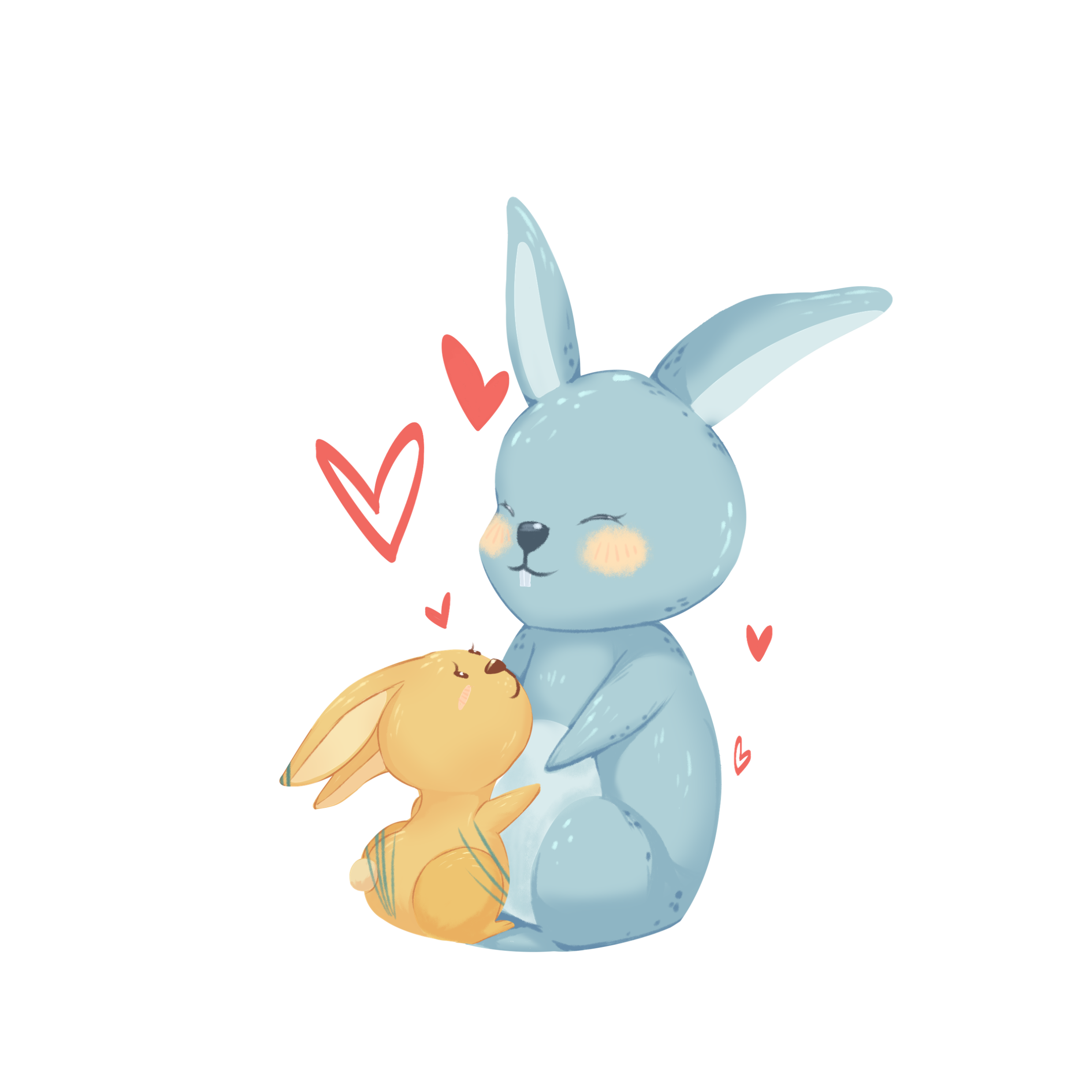 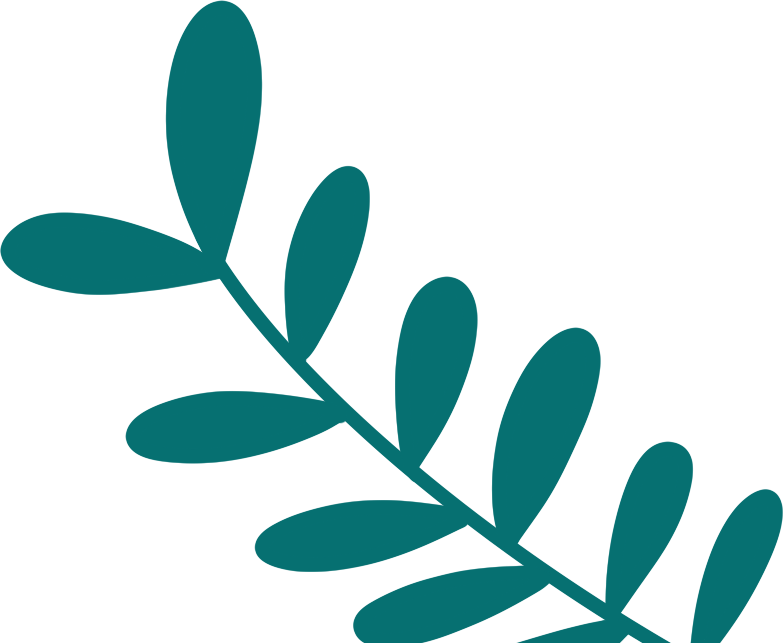 THÁNG - NĂM
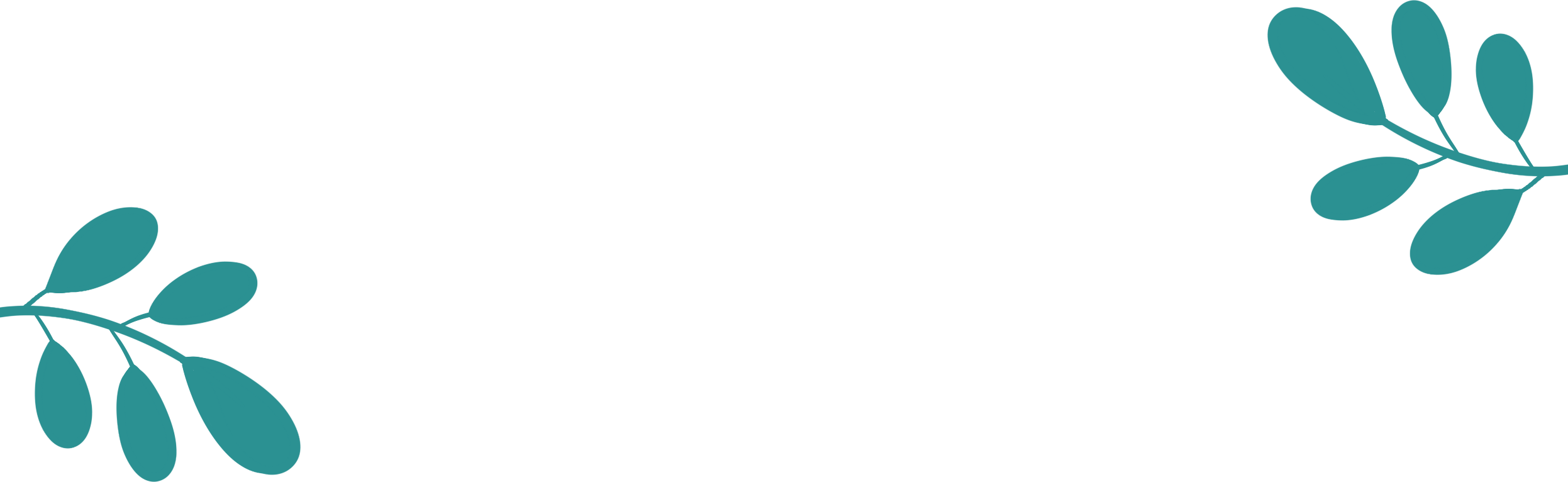 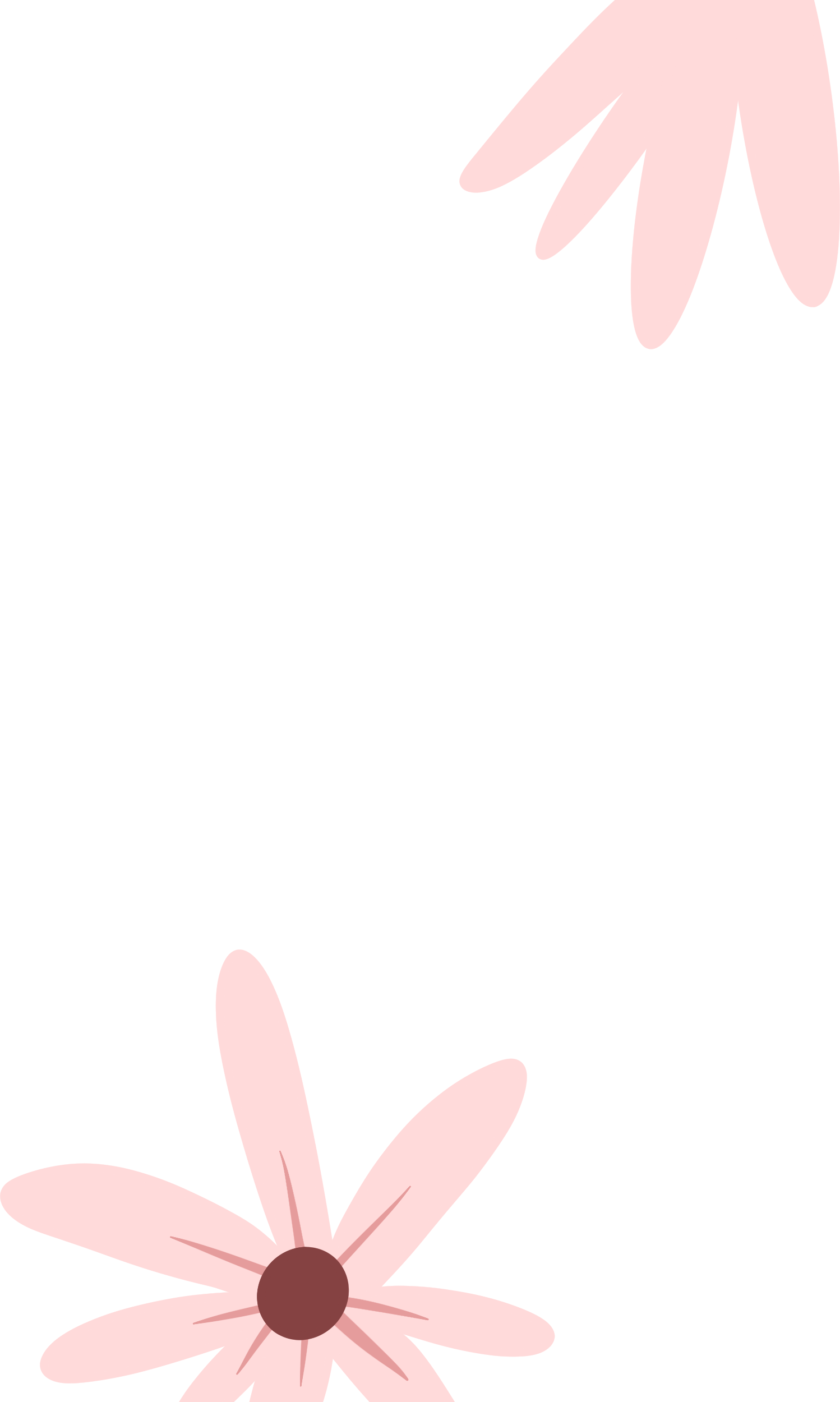 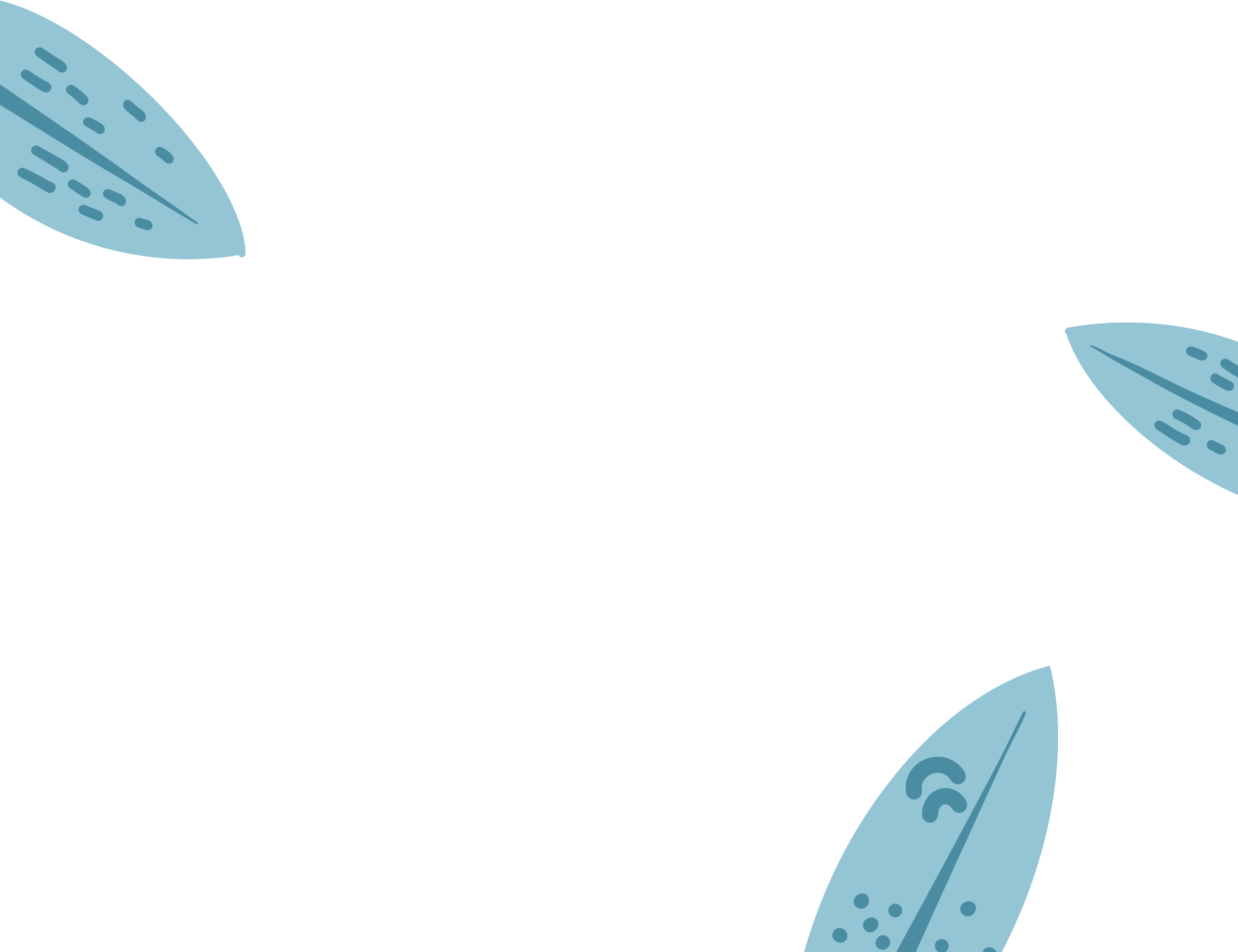 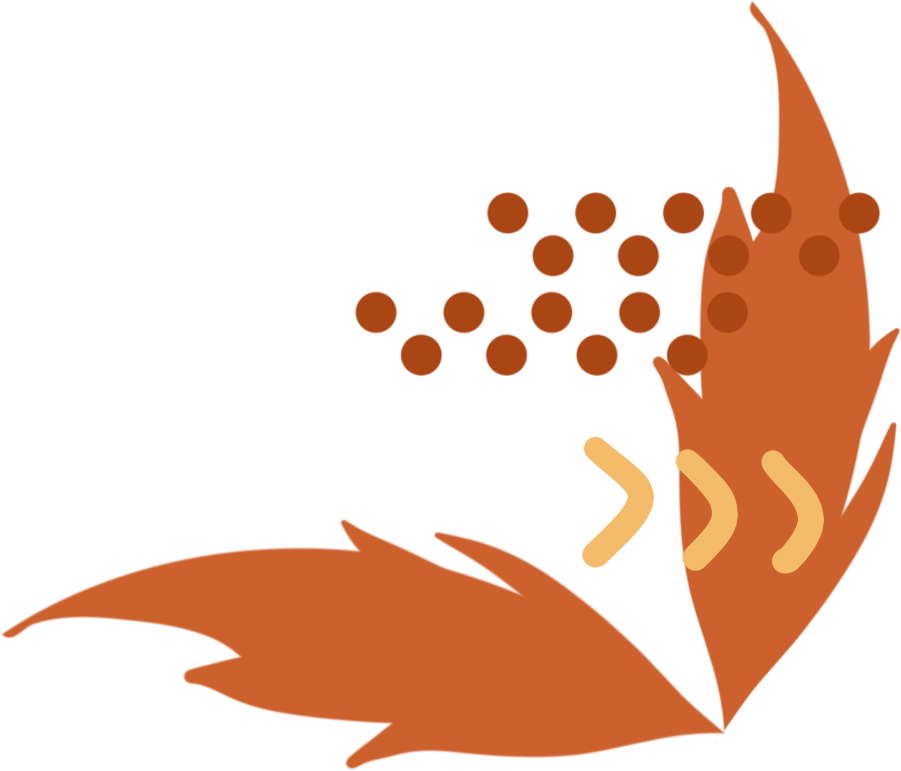 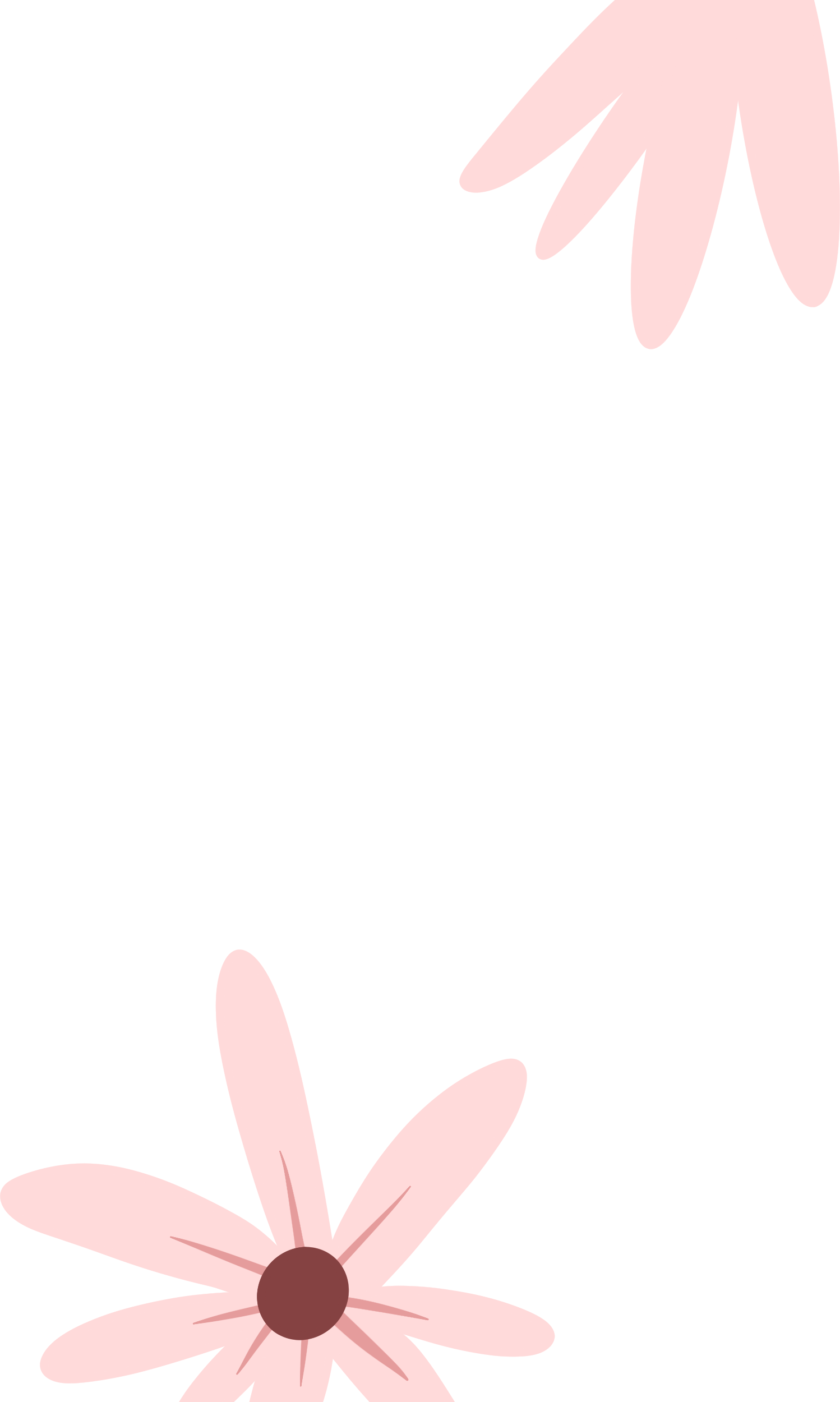 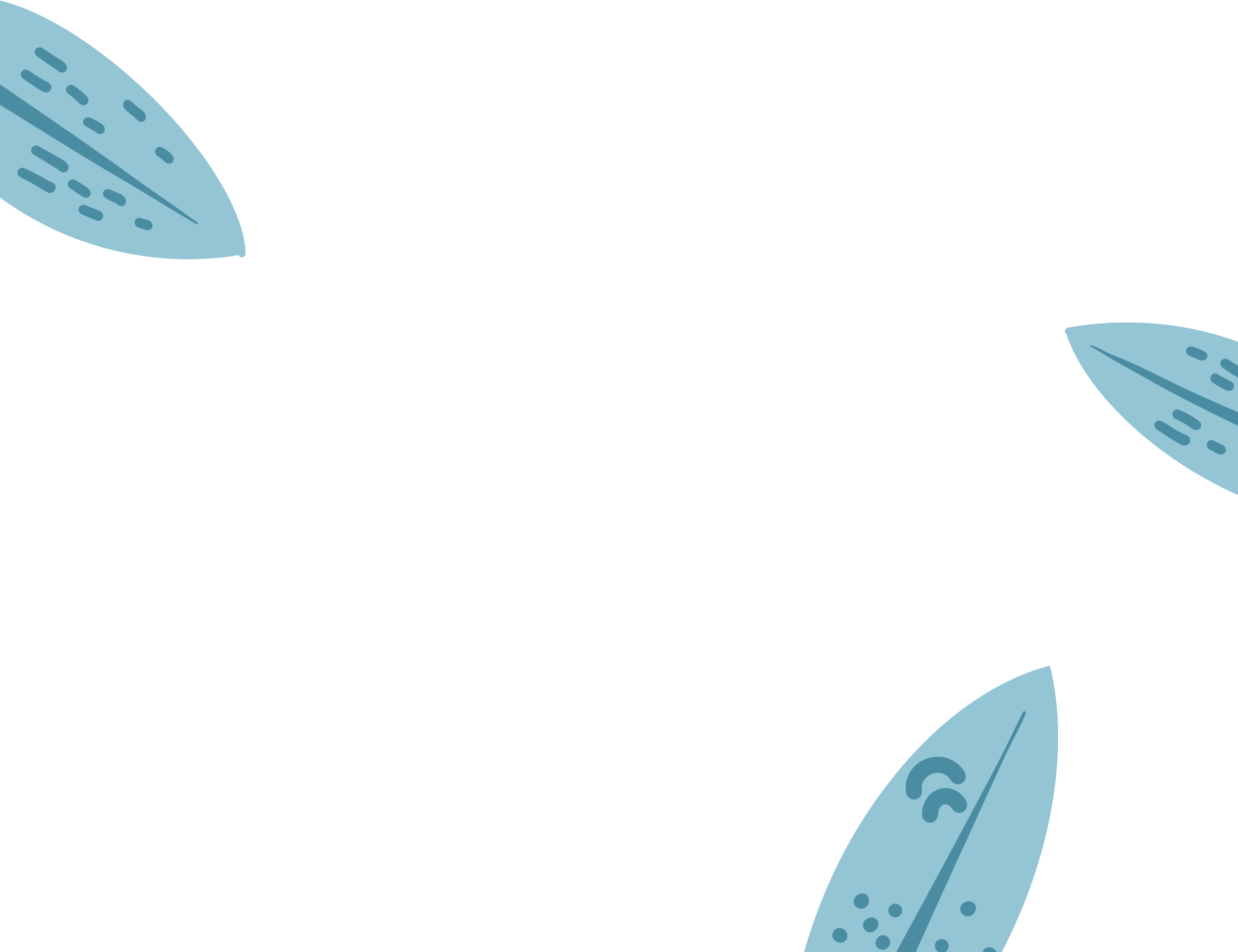 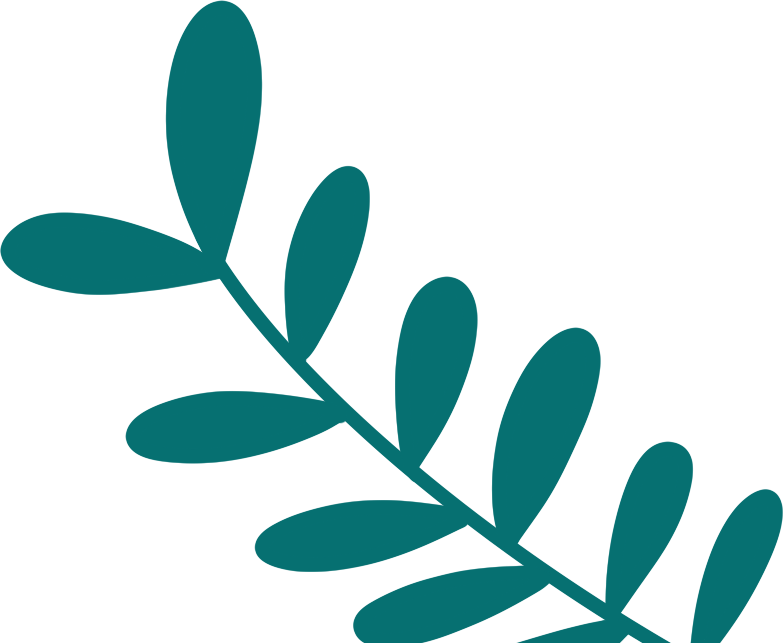 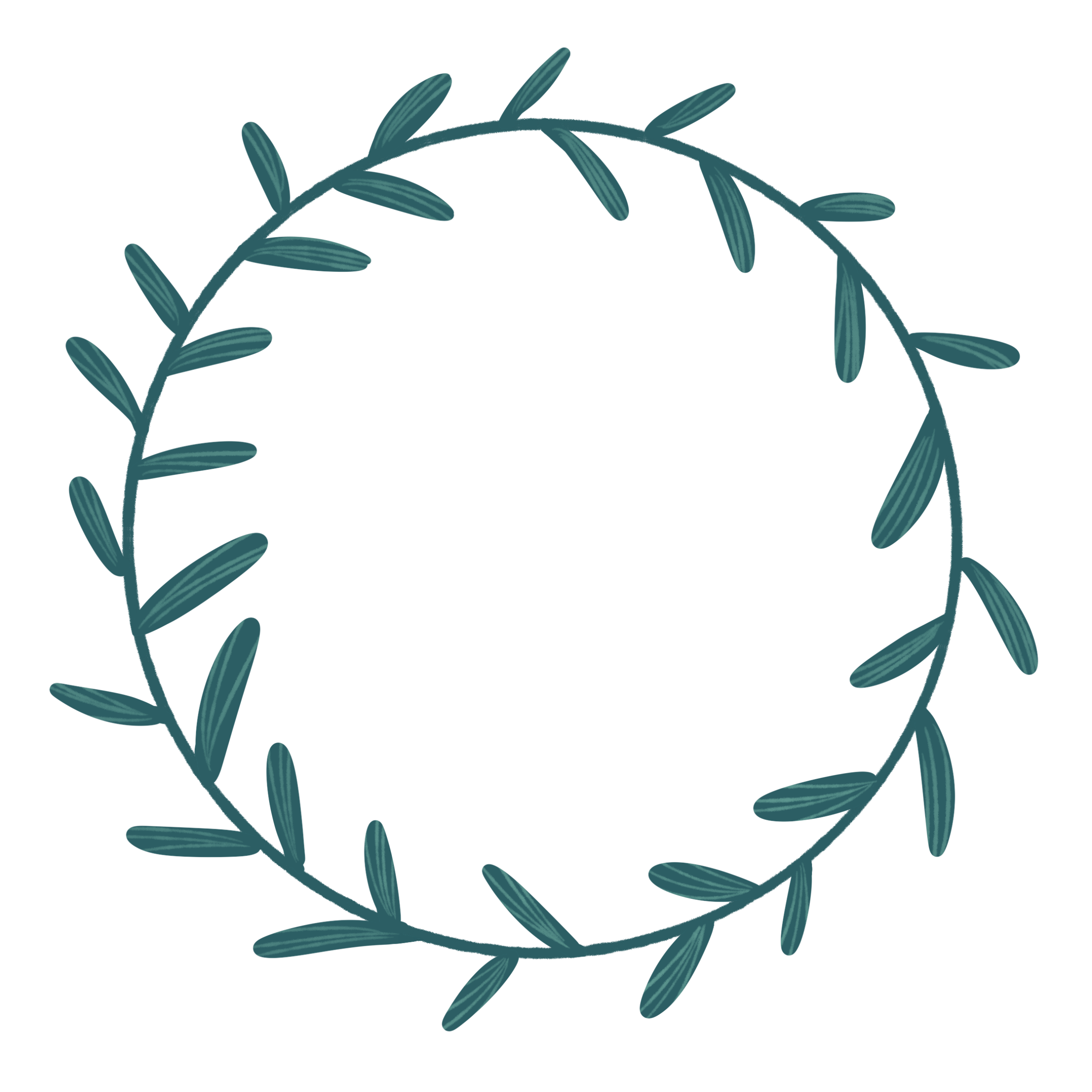 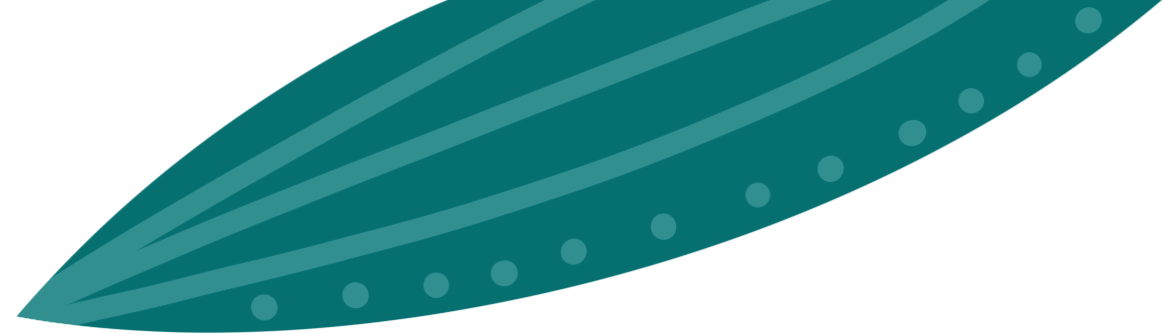 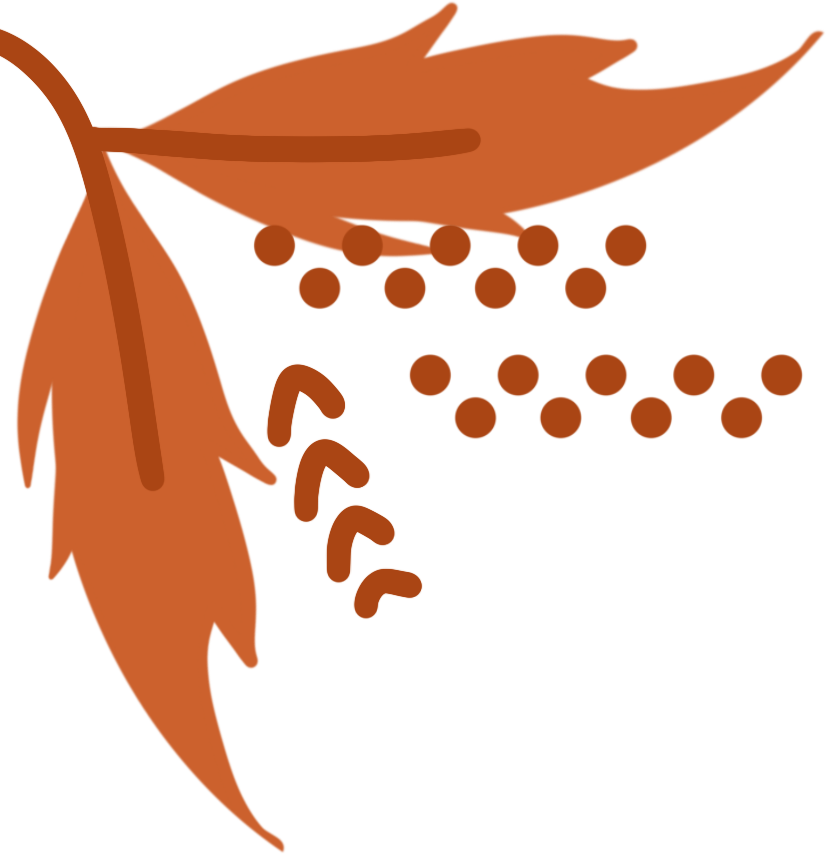 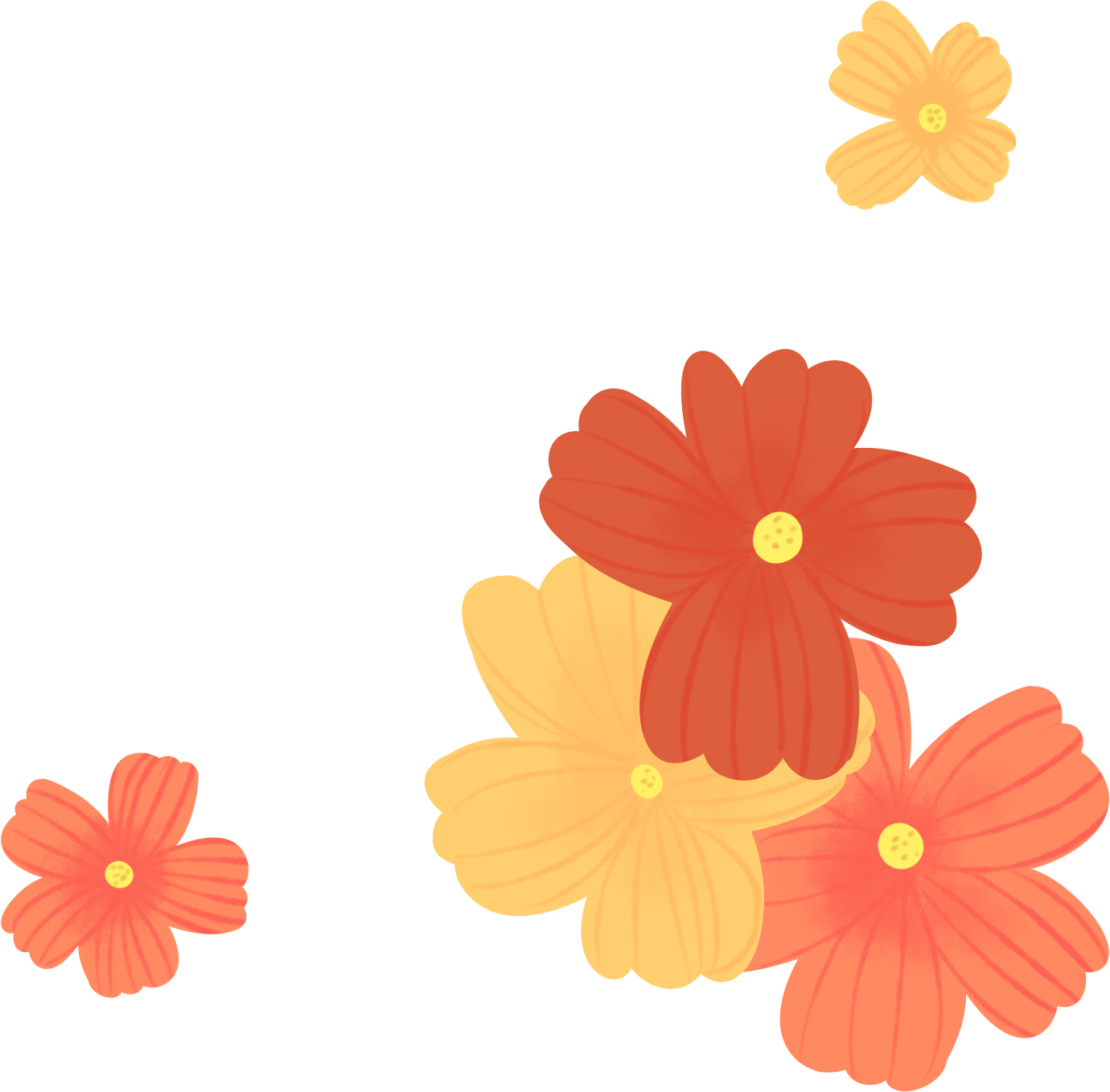 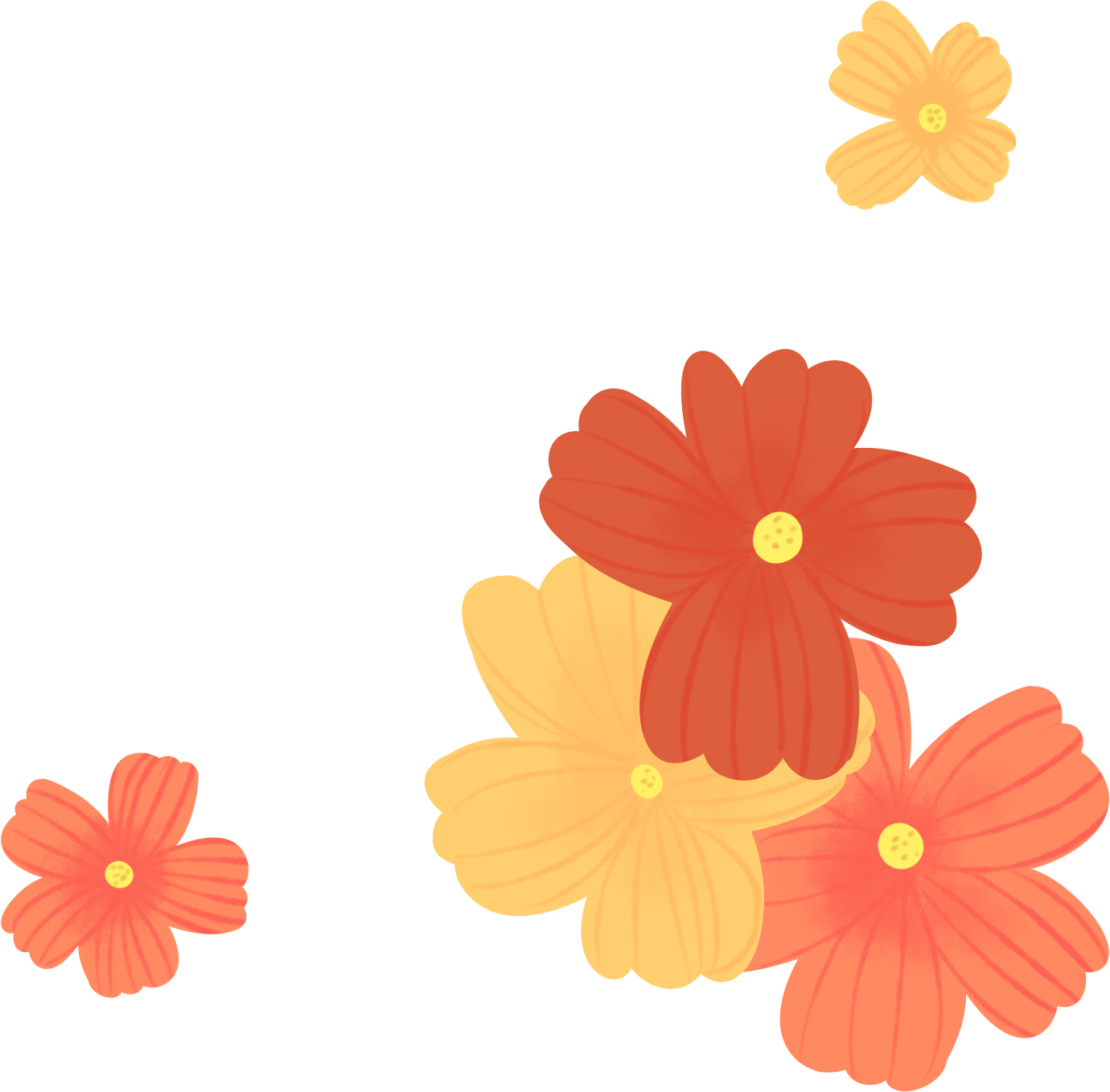 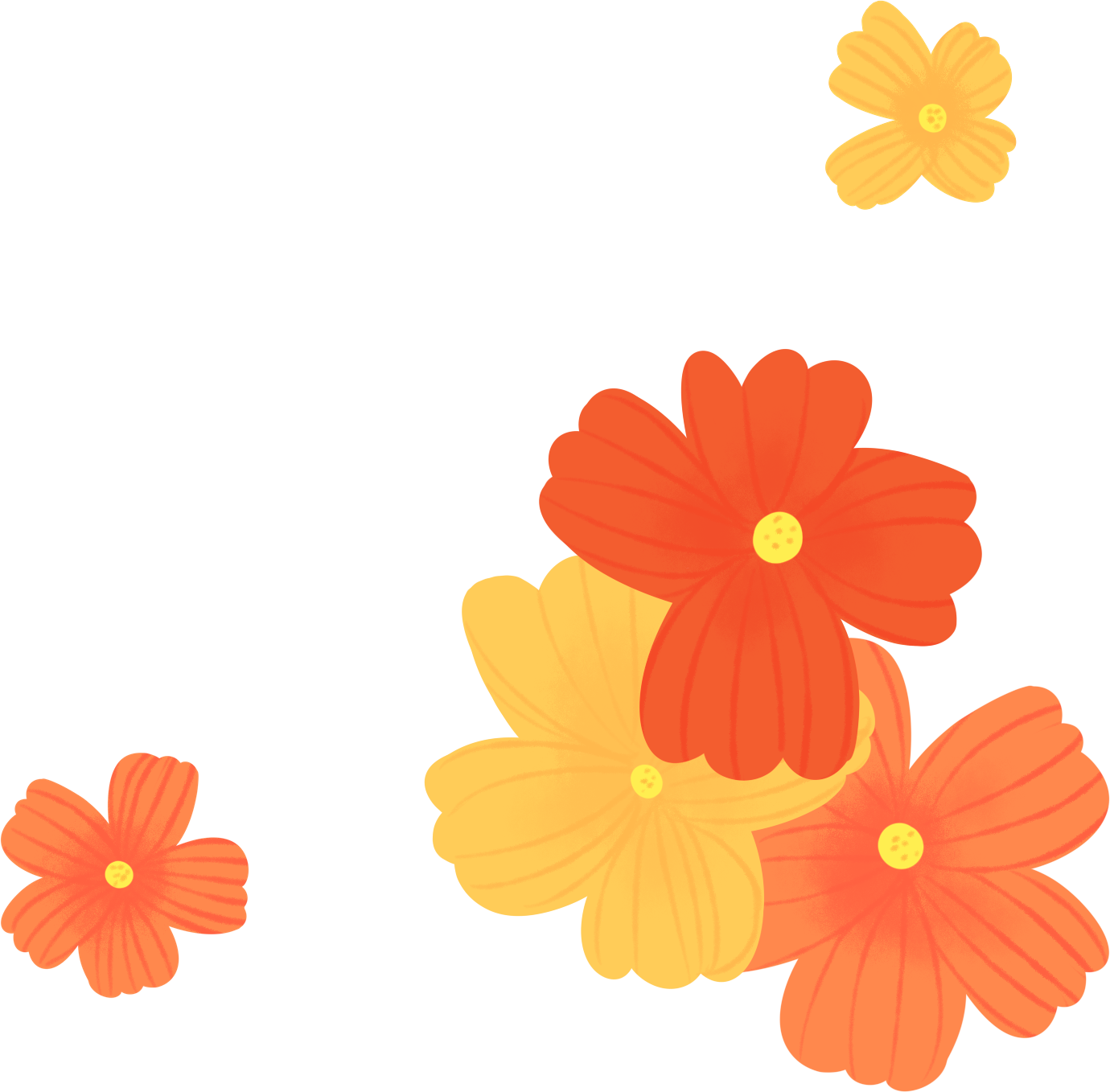 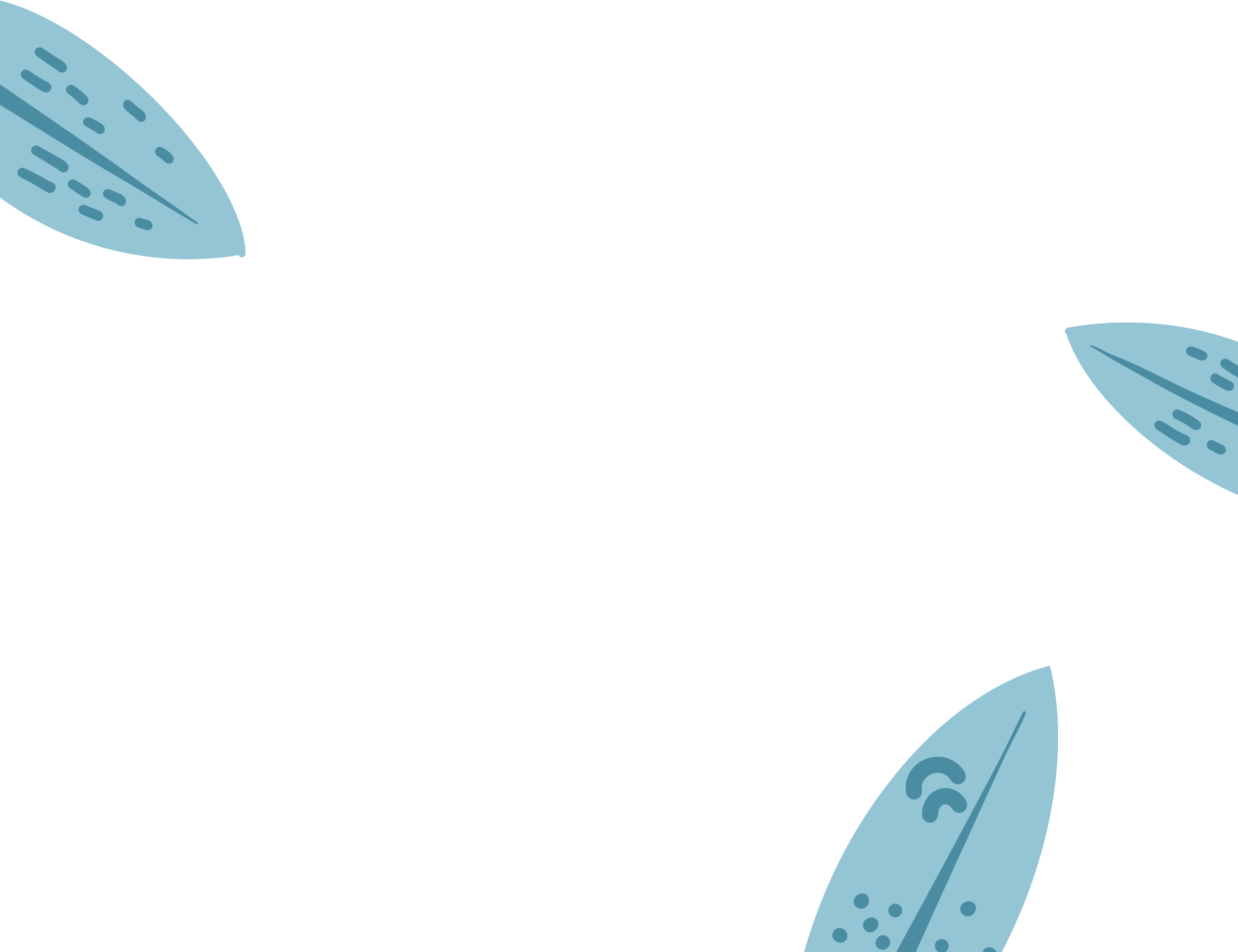 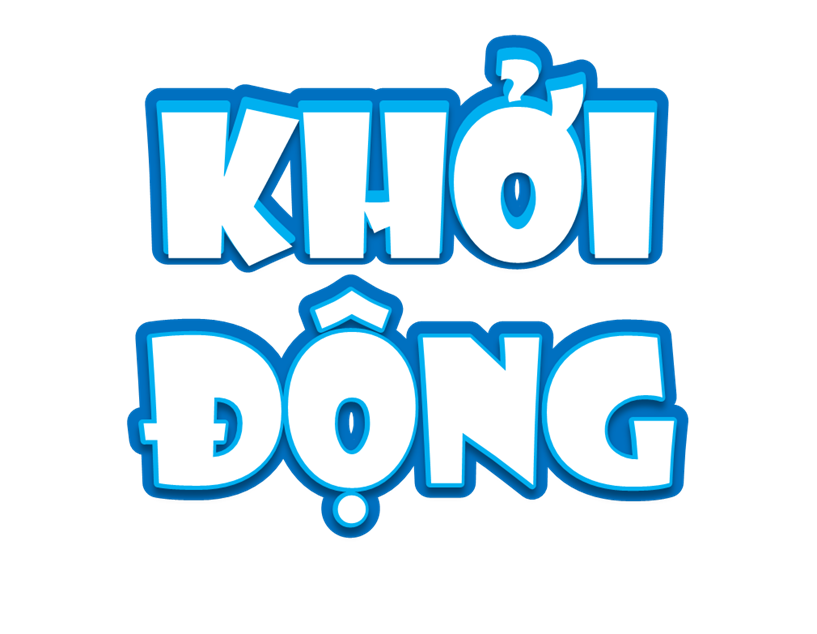 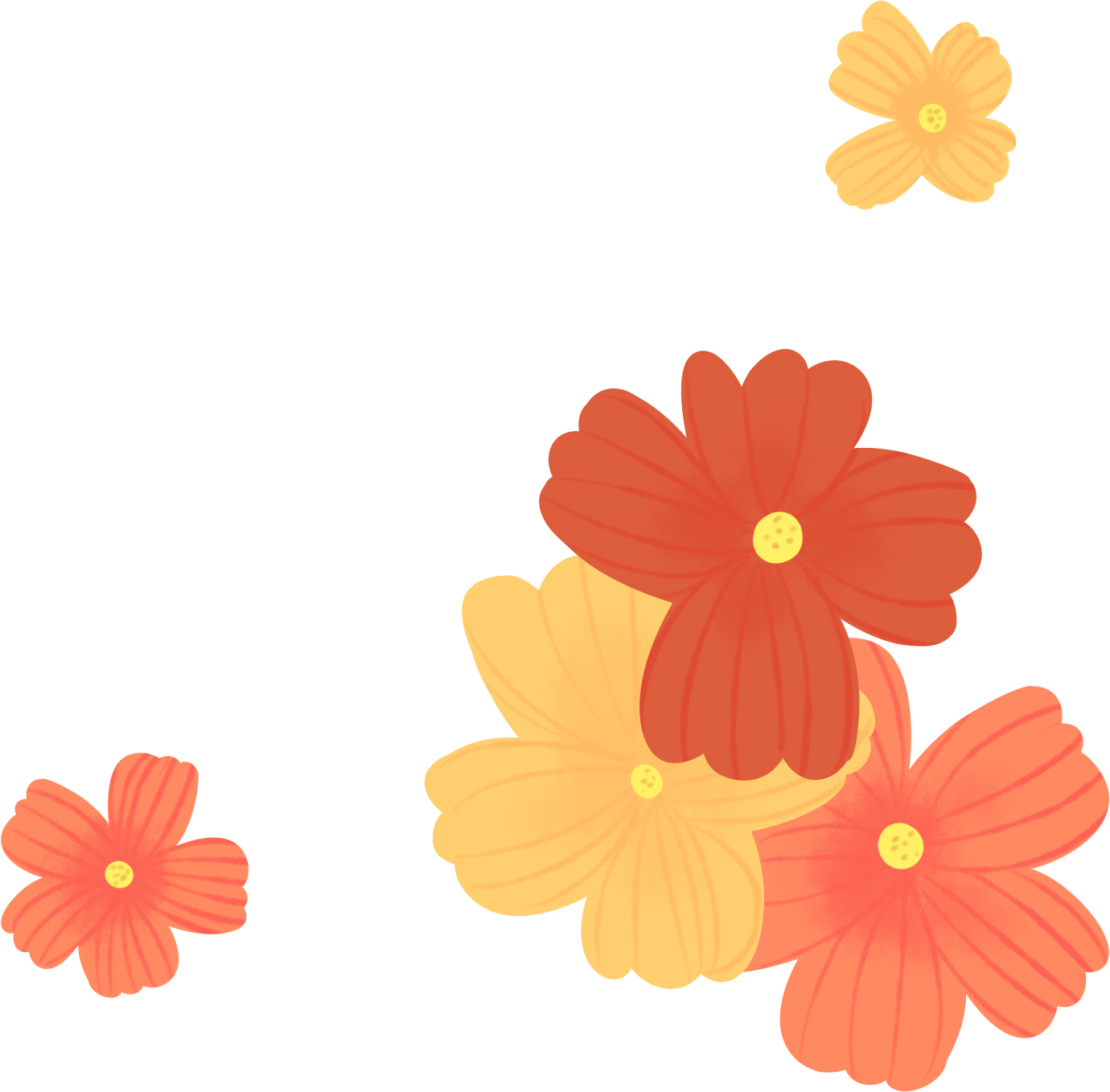 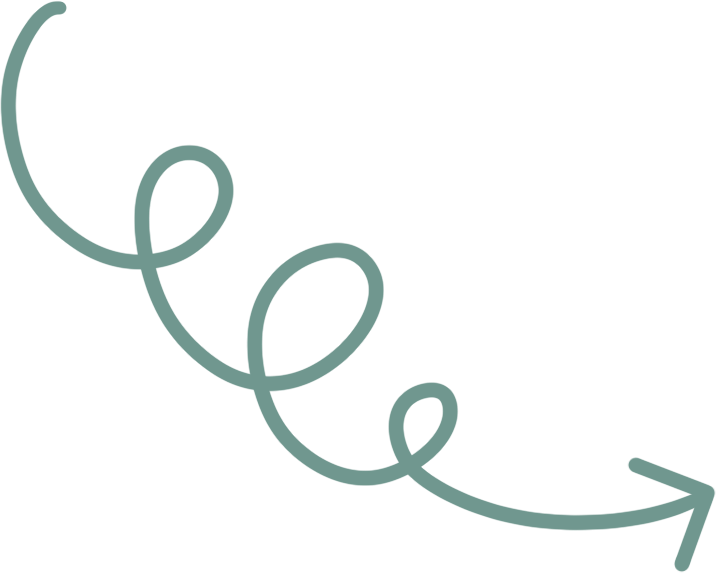 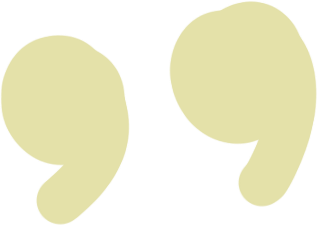 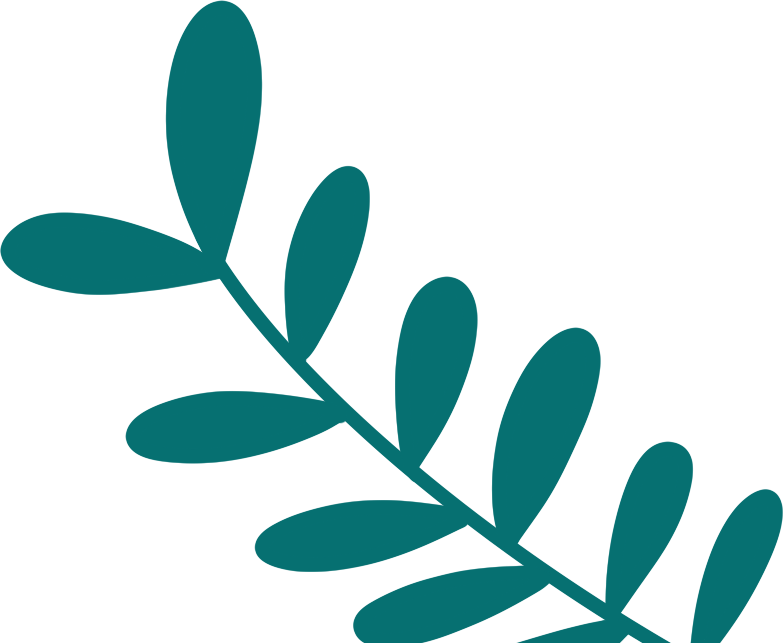 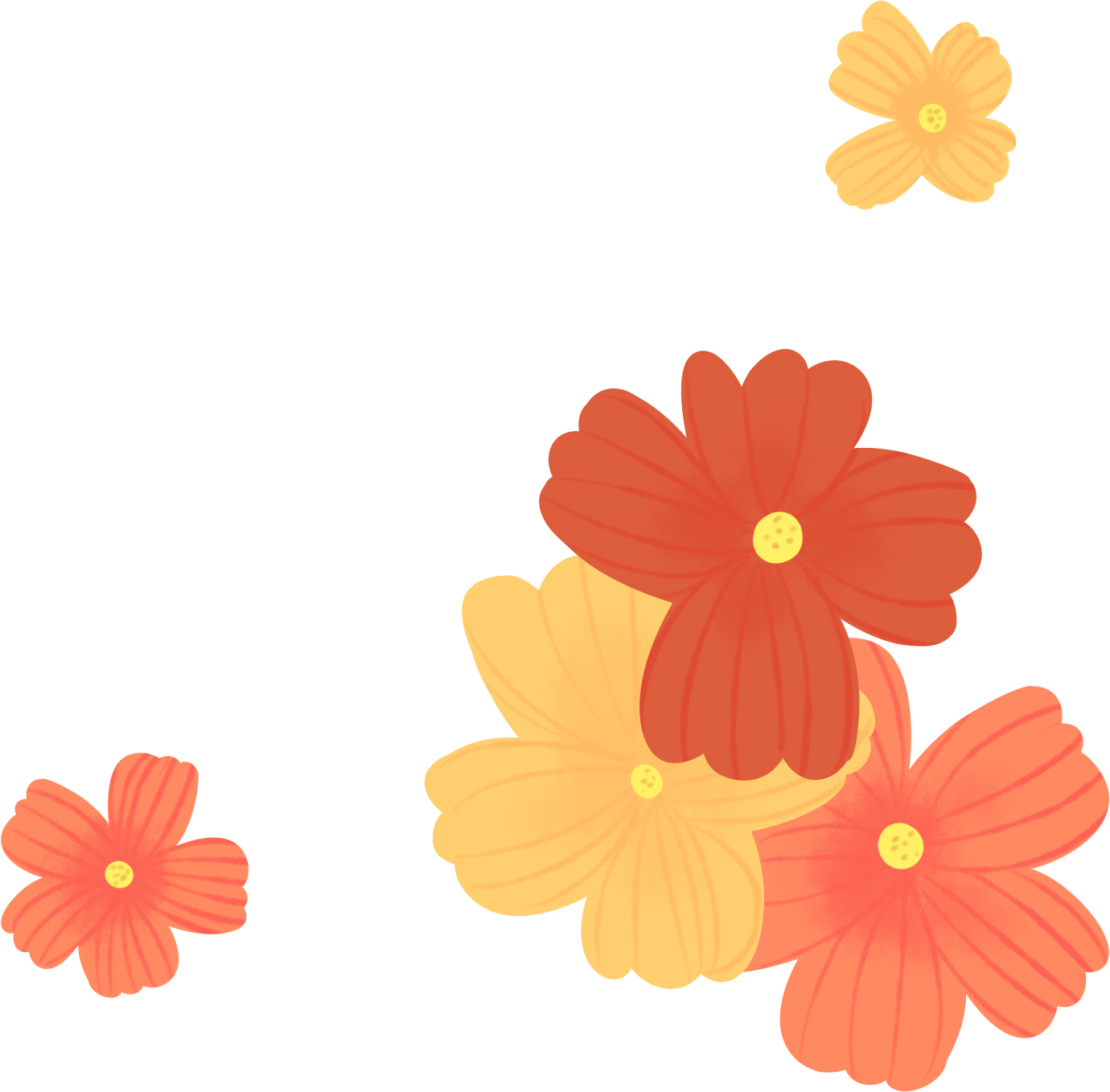 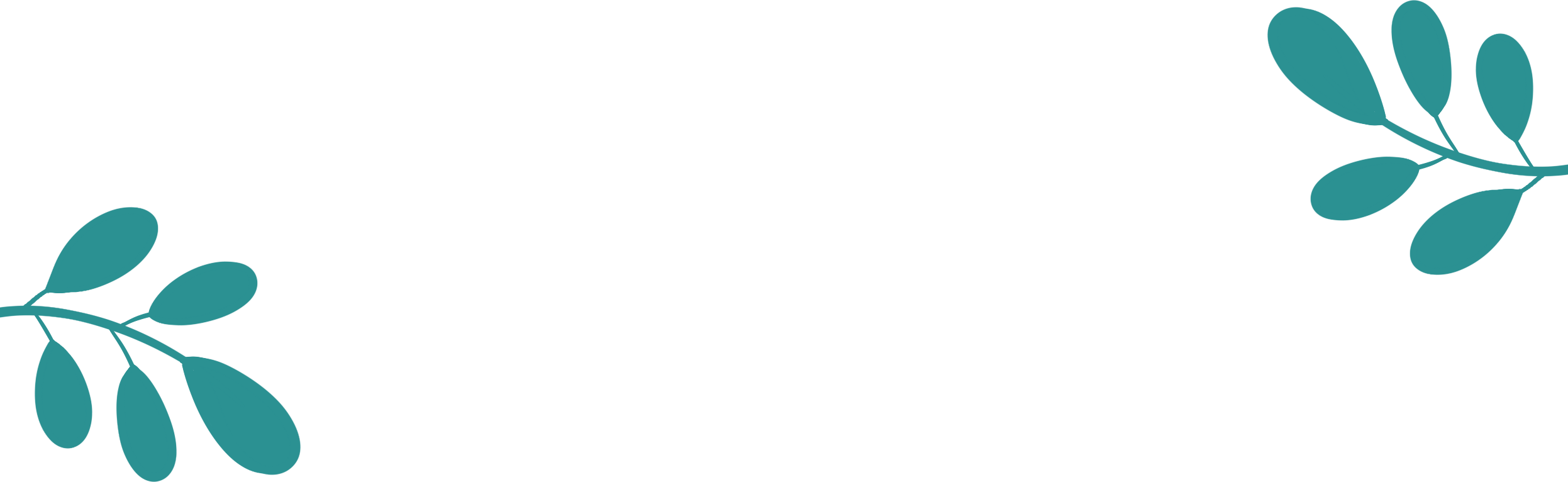 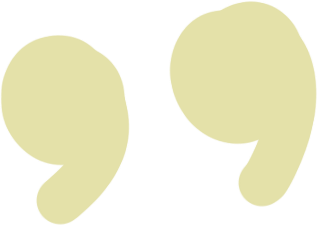 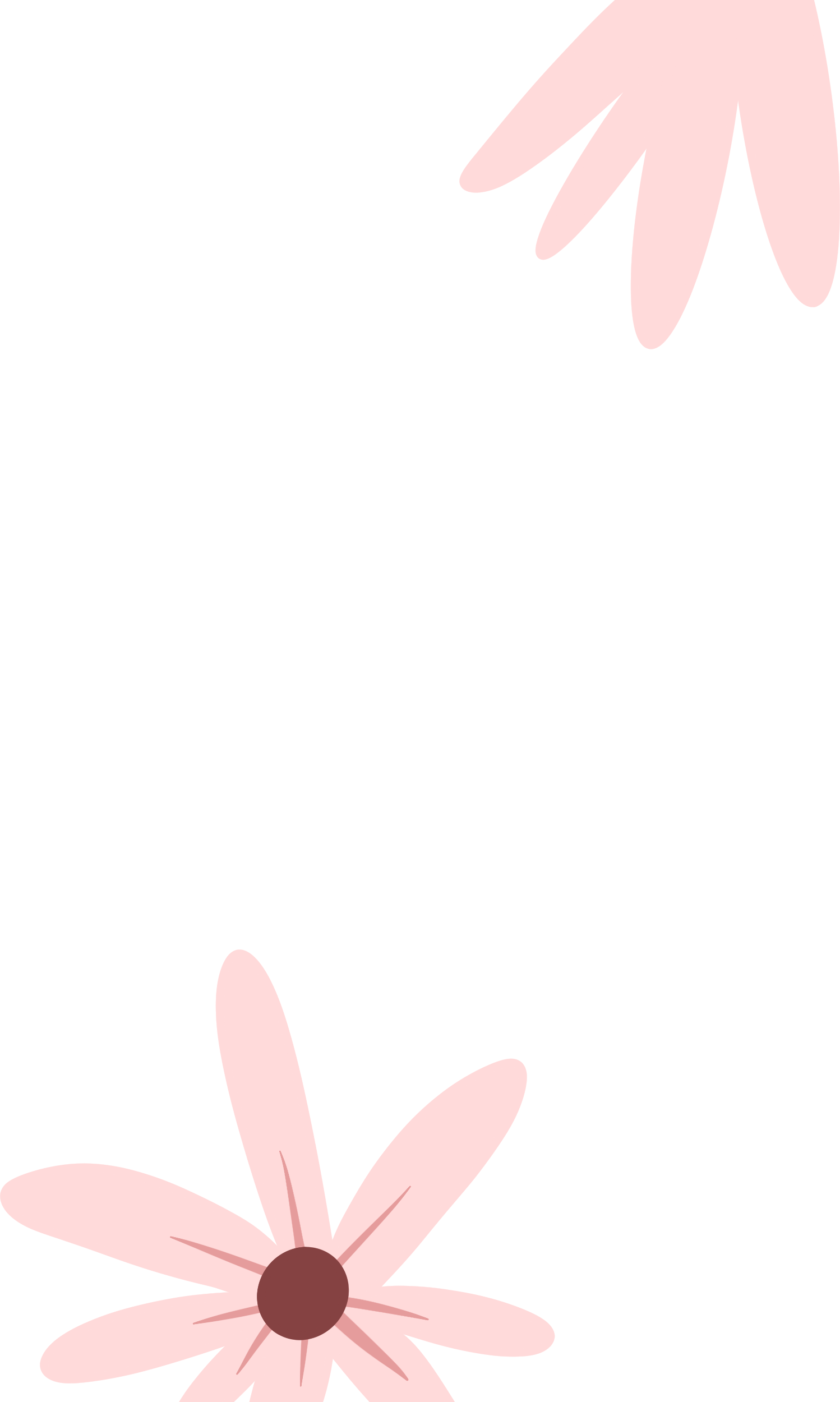 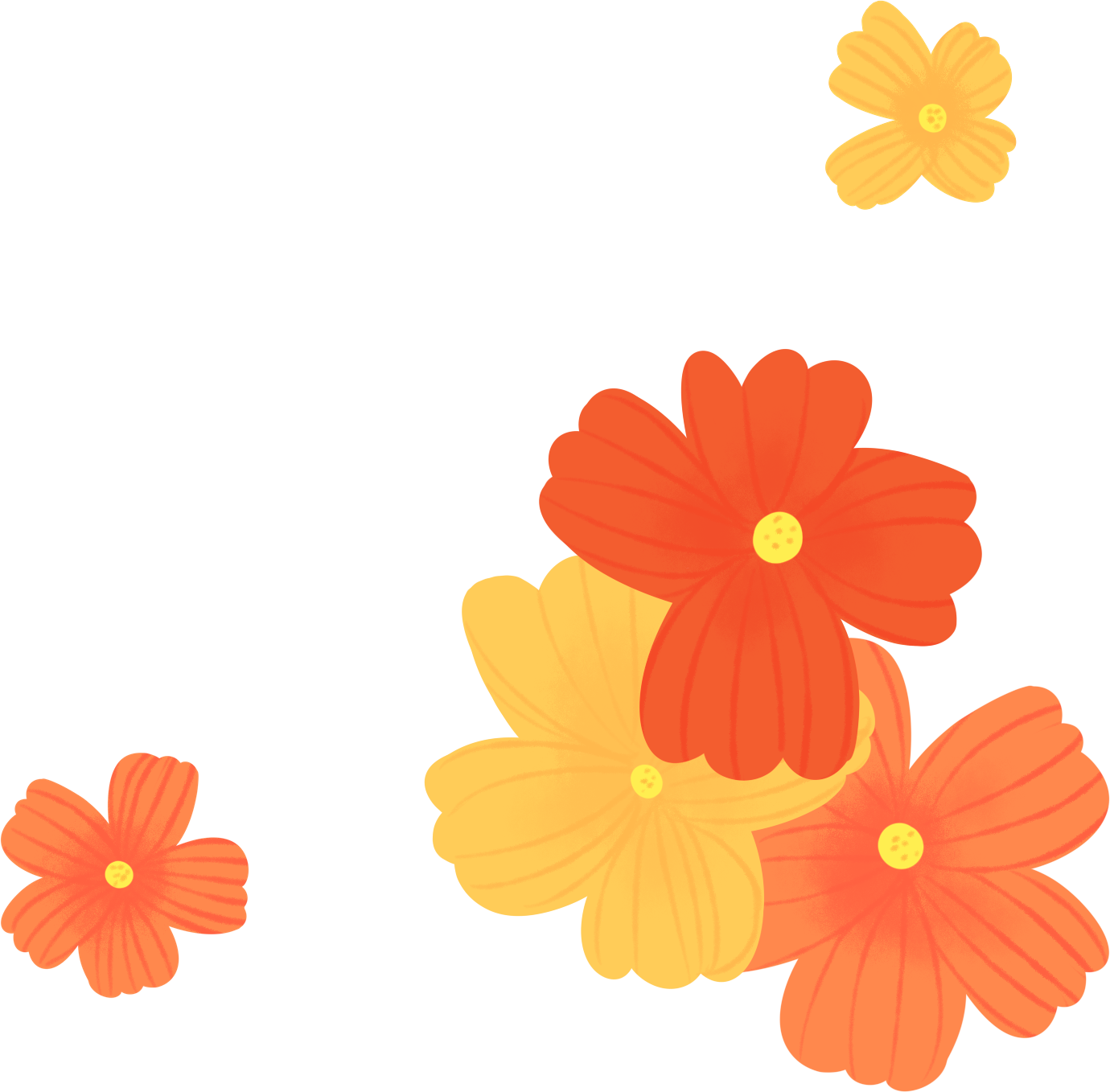 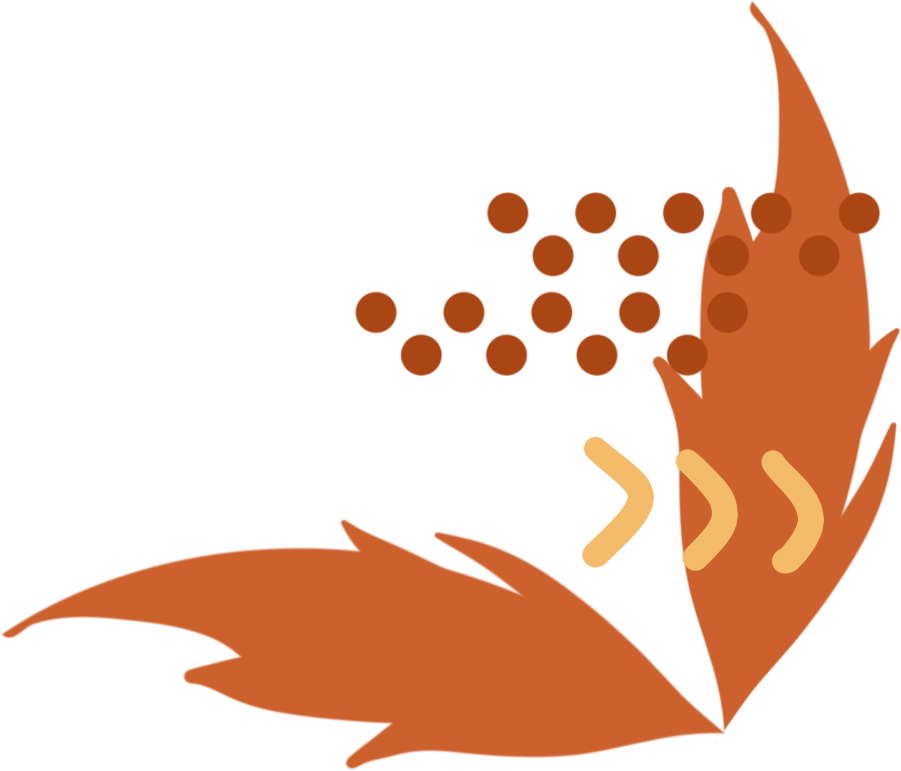 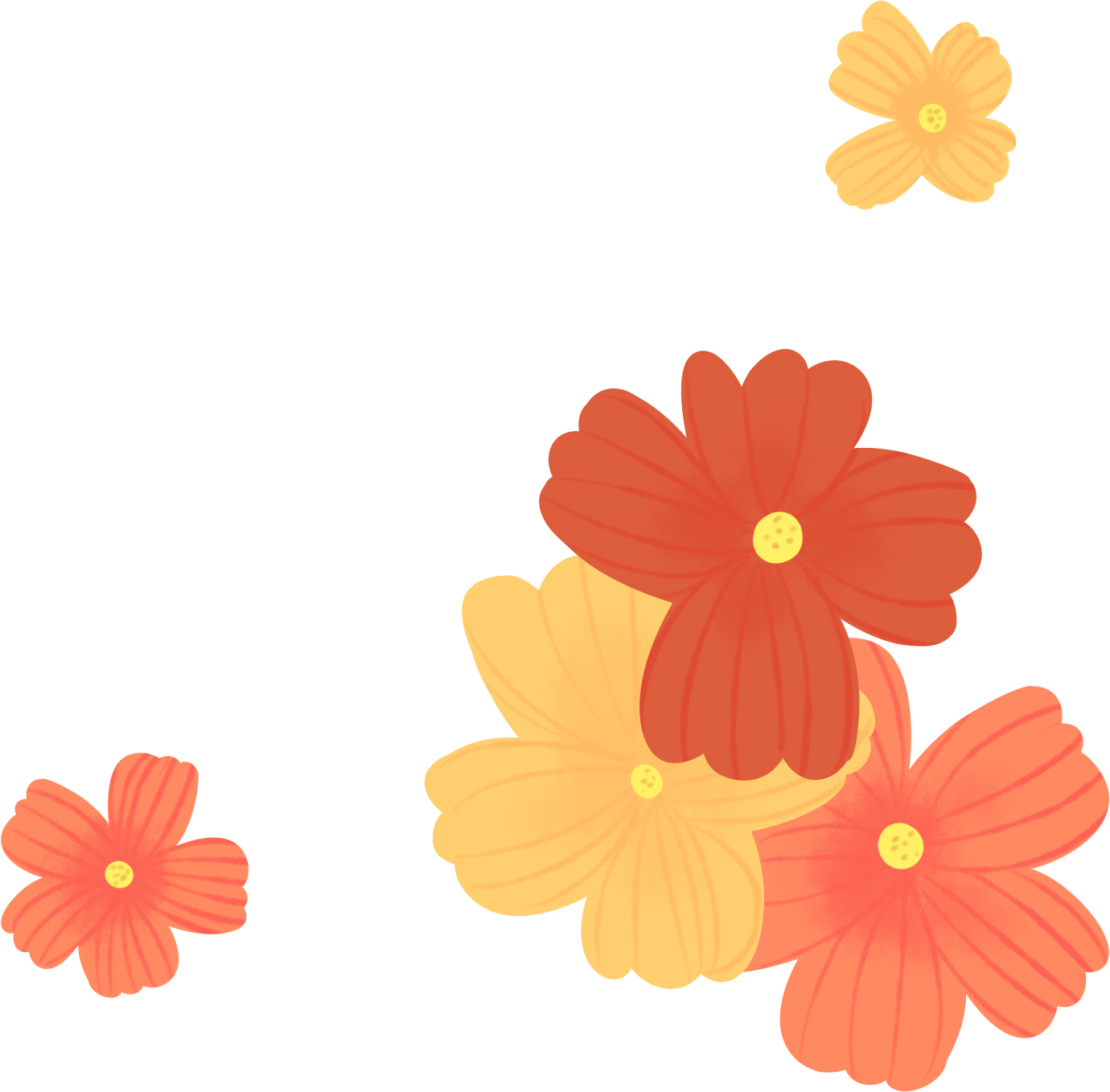 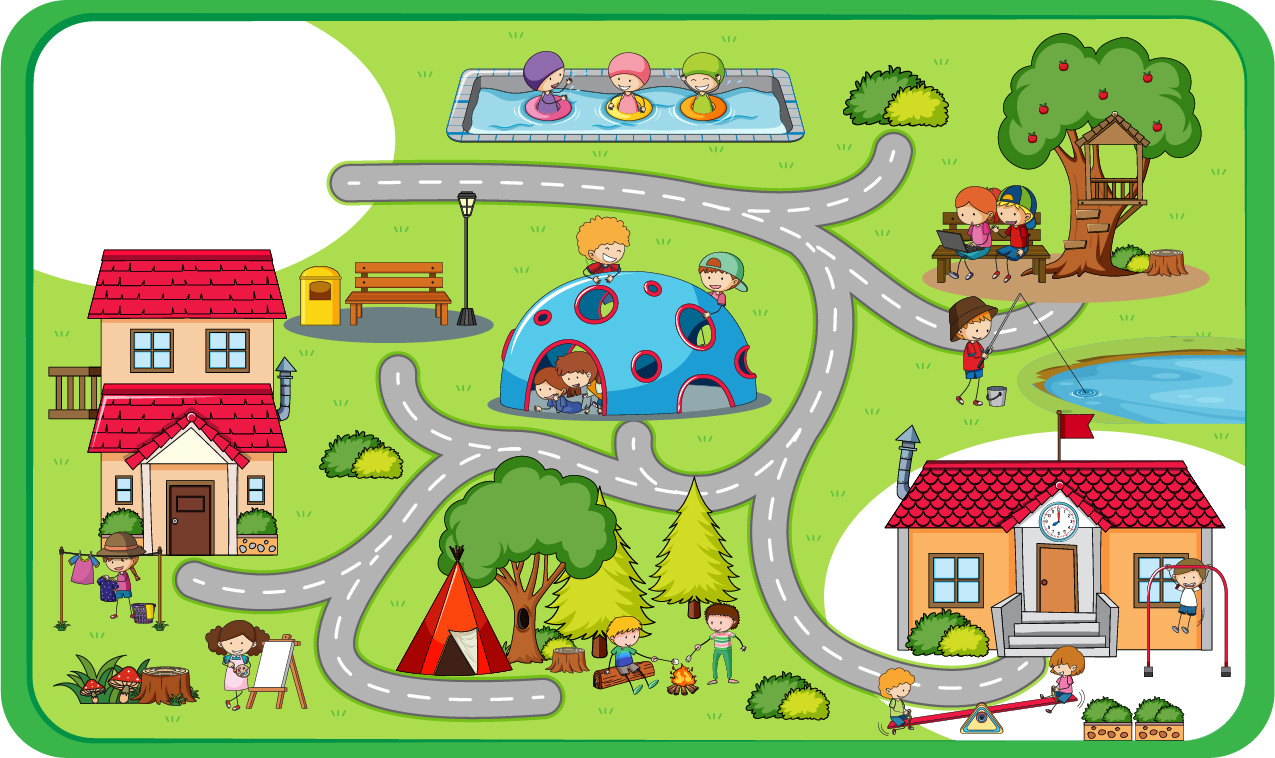 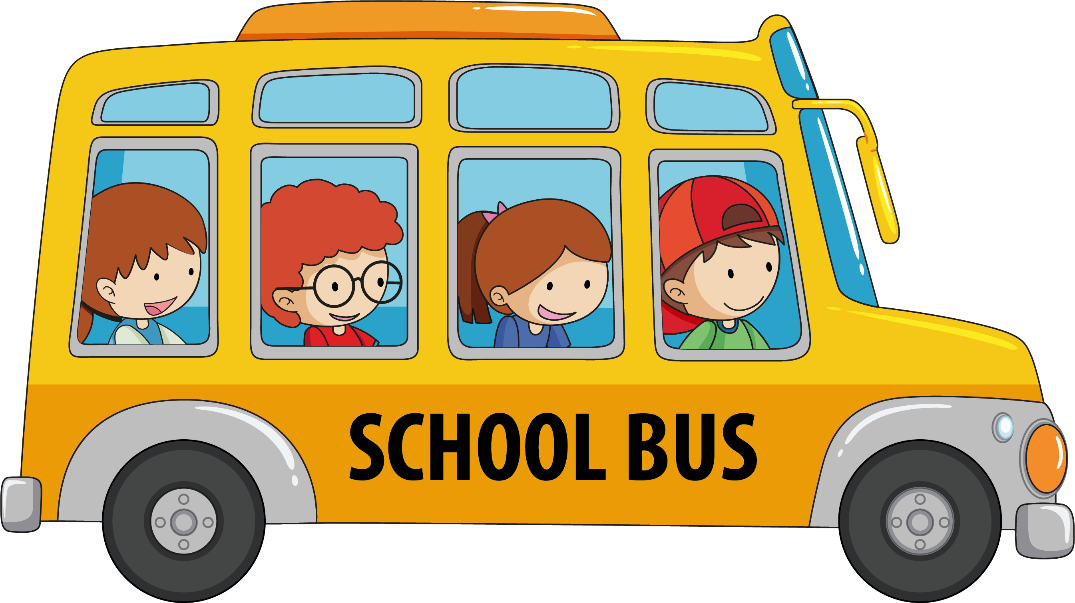 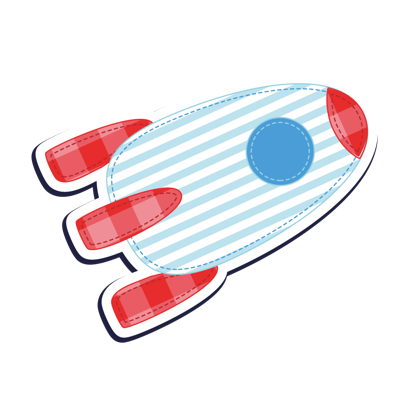 1
Xem lịch năm và trả lời câu hỏi:
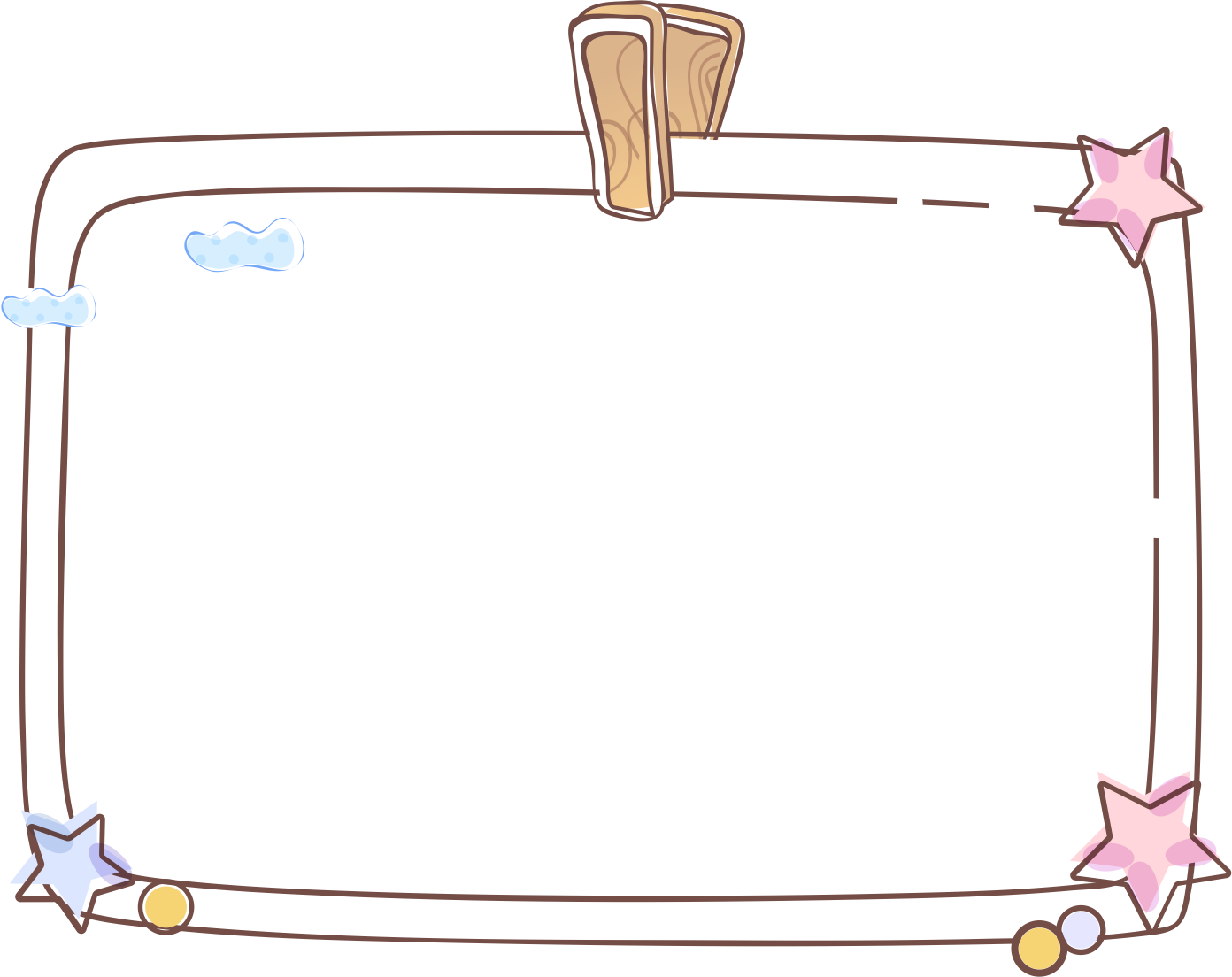 Hôm nay là thứ mấy, ngày, tháng, năm nào?
Tháng sau là tháng mấy, có bao nhiêu ngày?
Sinh nhật của Bác Hồ là ngày nào? Sinh nhật Bác năm nay vào thứ mấy?
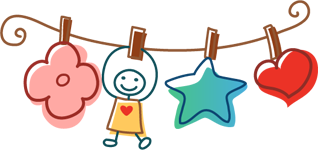 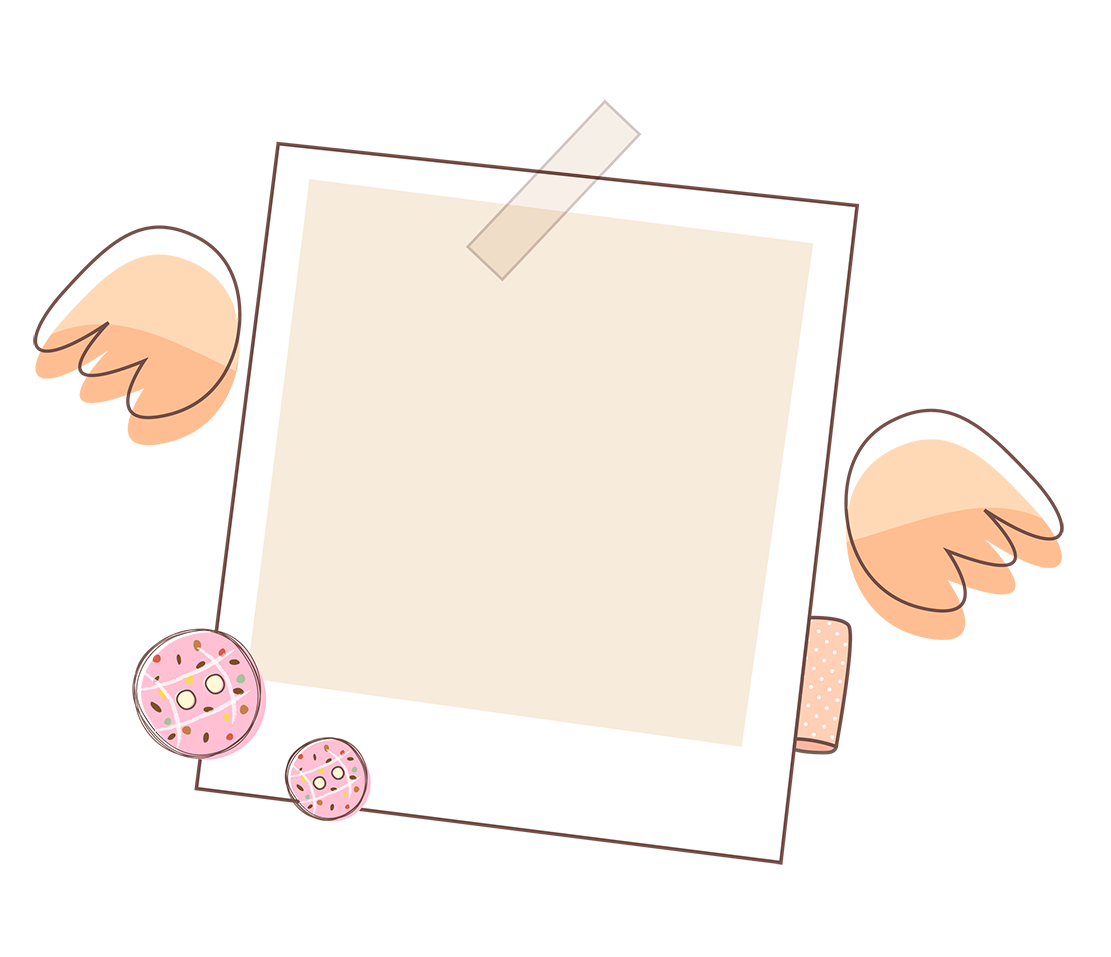 a) Hôm nay là thứ mấy, ngày, tháng, năm nào?
1
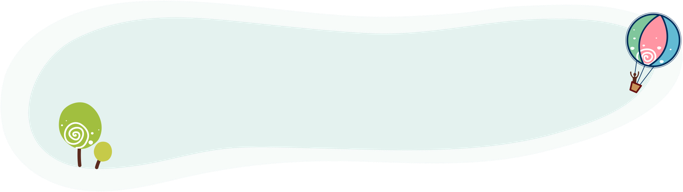 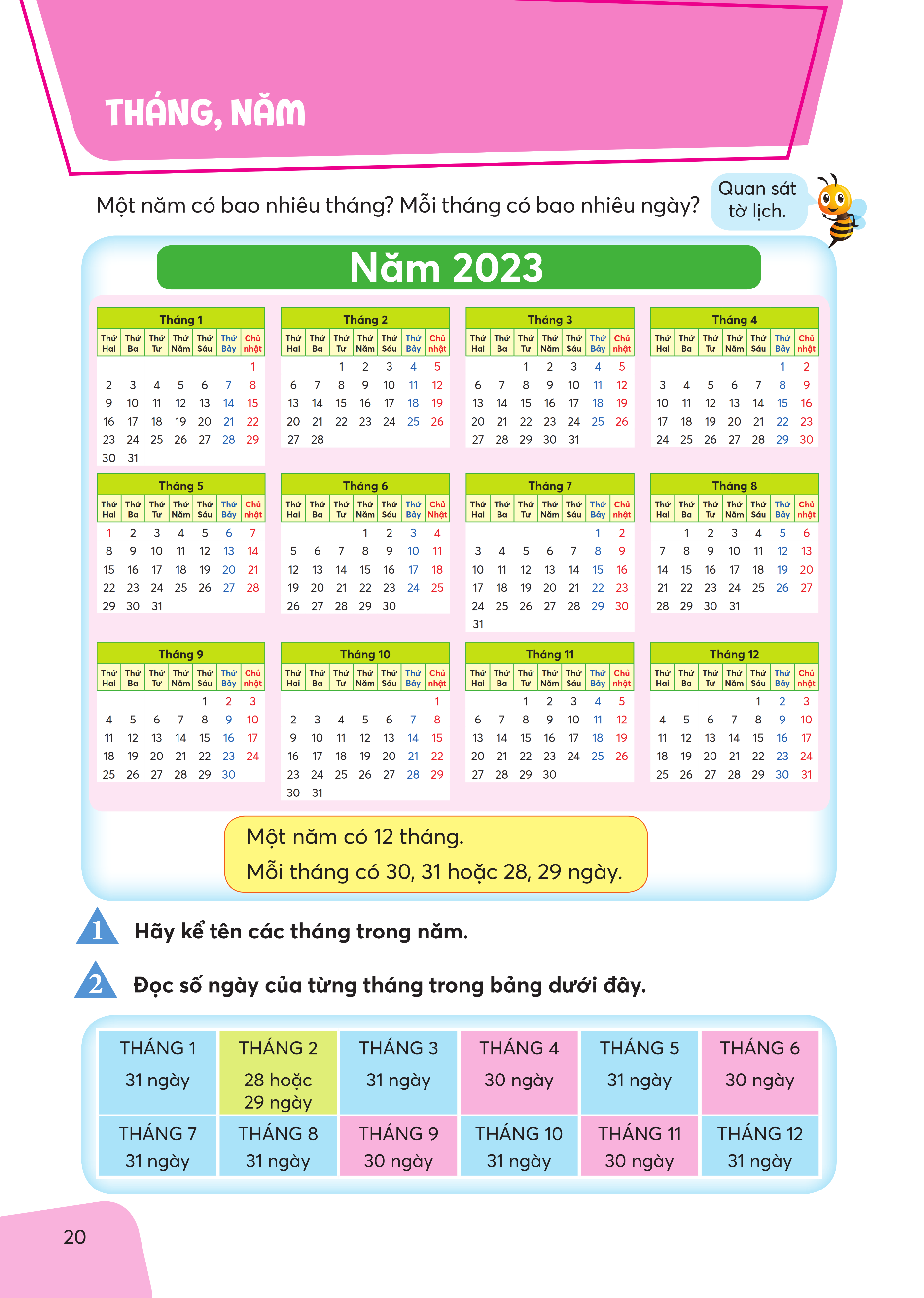 Hôm nay là …...............
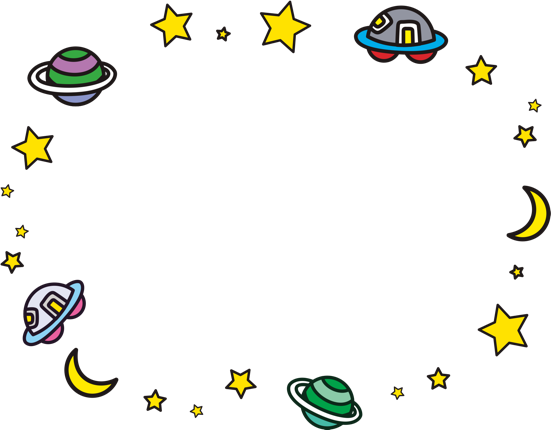 Tháng sau có
 … ngày
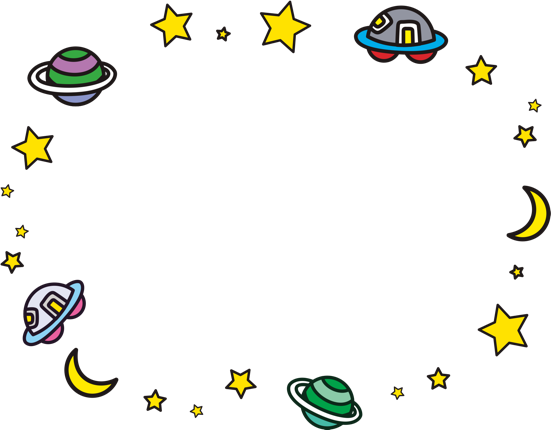 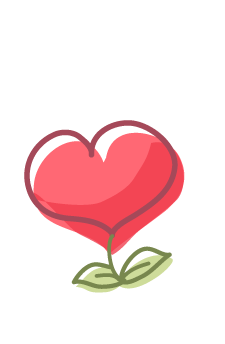 Tháng sau là tháng…
1
b) Tháng sau là tháng mấy, có bao nhiêu ngày?
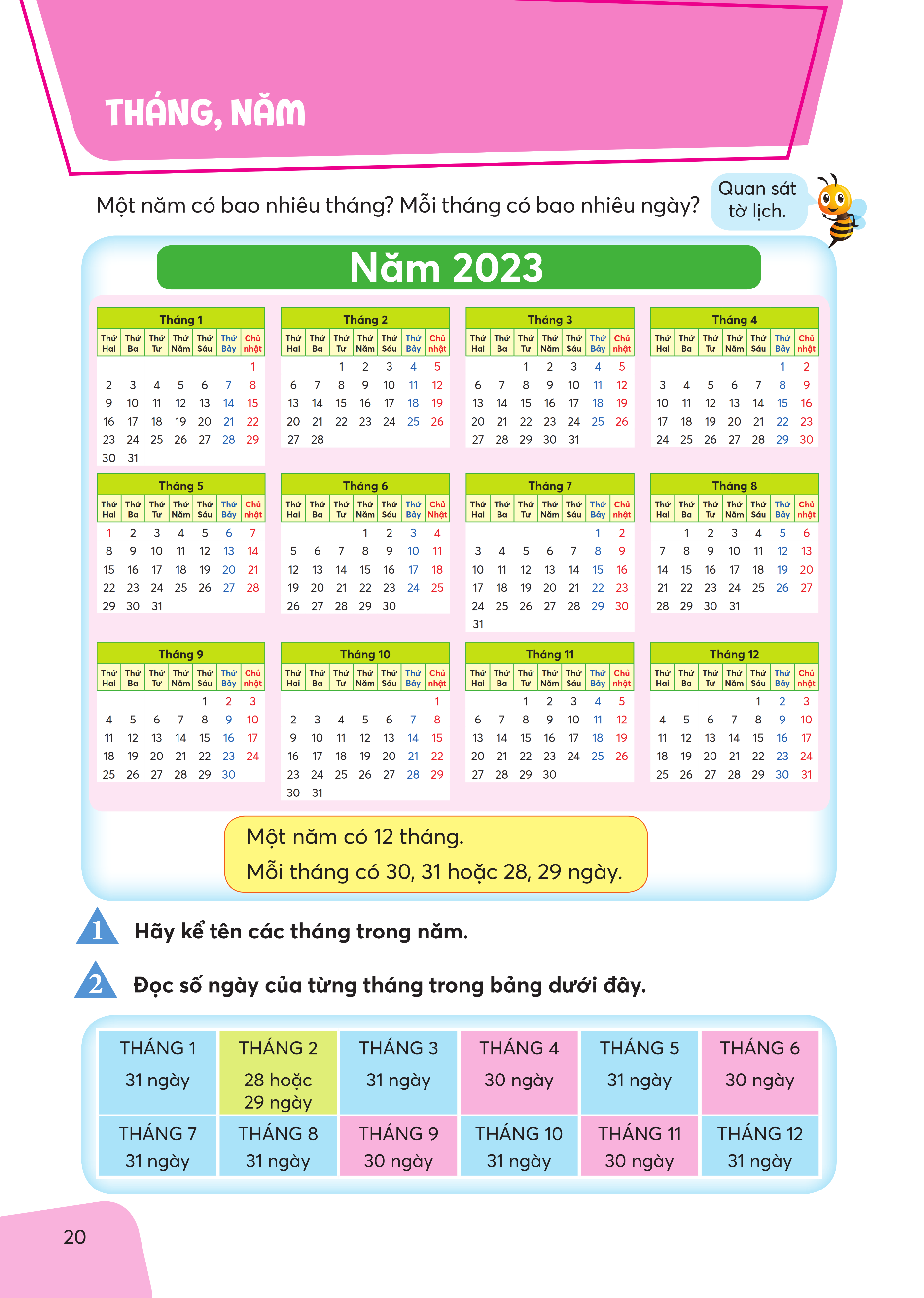 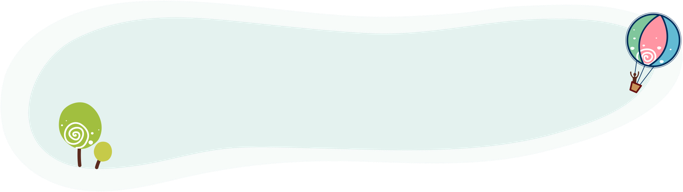 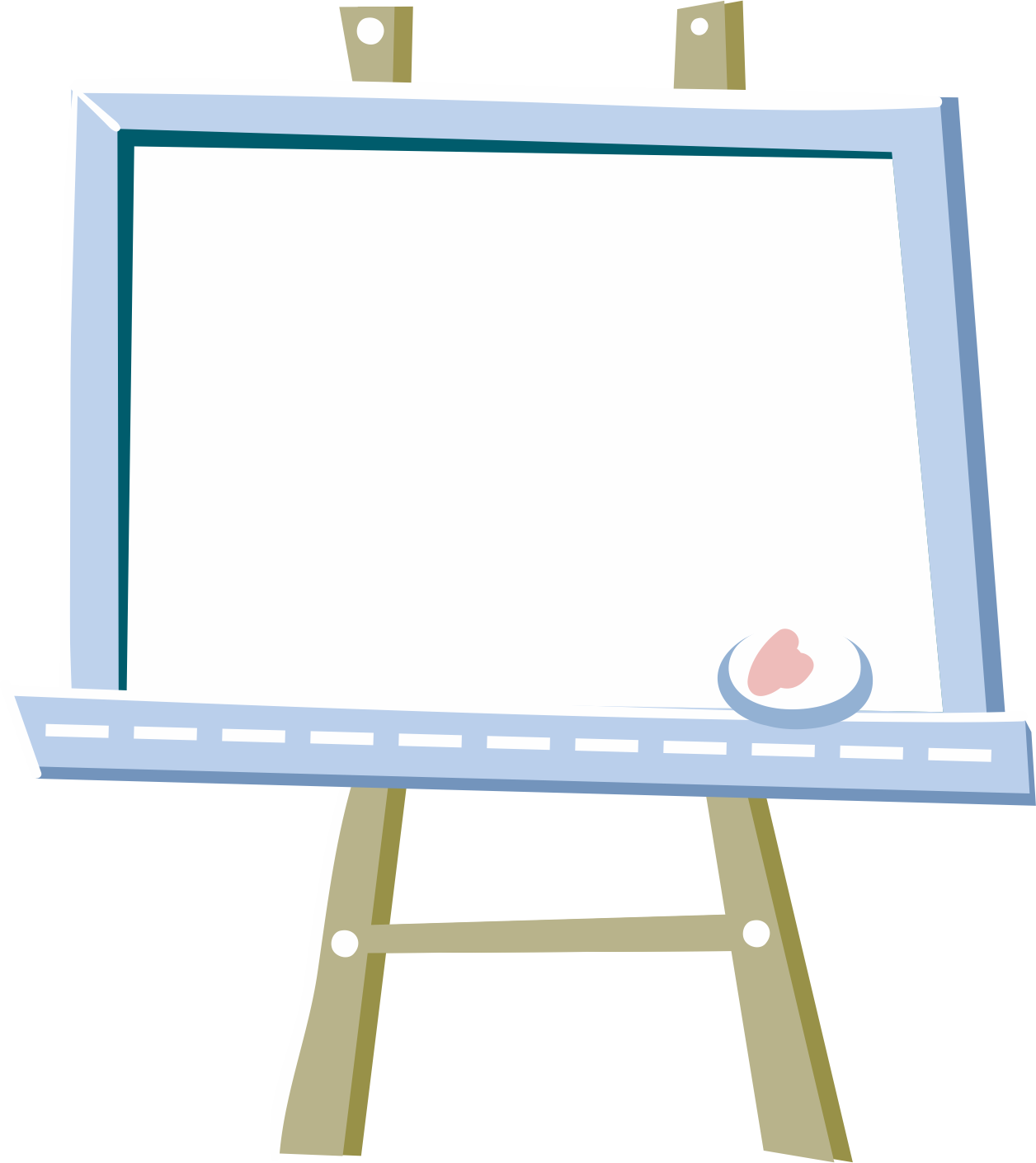 Sinh nhật Bác là 
ngày 19 tháng 5.
Sinh nhật Bác năm nay
 vào thứ Năm.
c) Sinh nhật của Bác Hồ là ngày nào? 
Sinh nhật Bác năm nay vào thứ mấy?
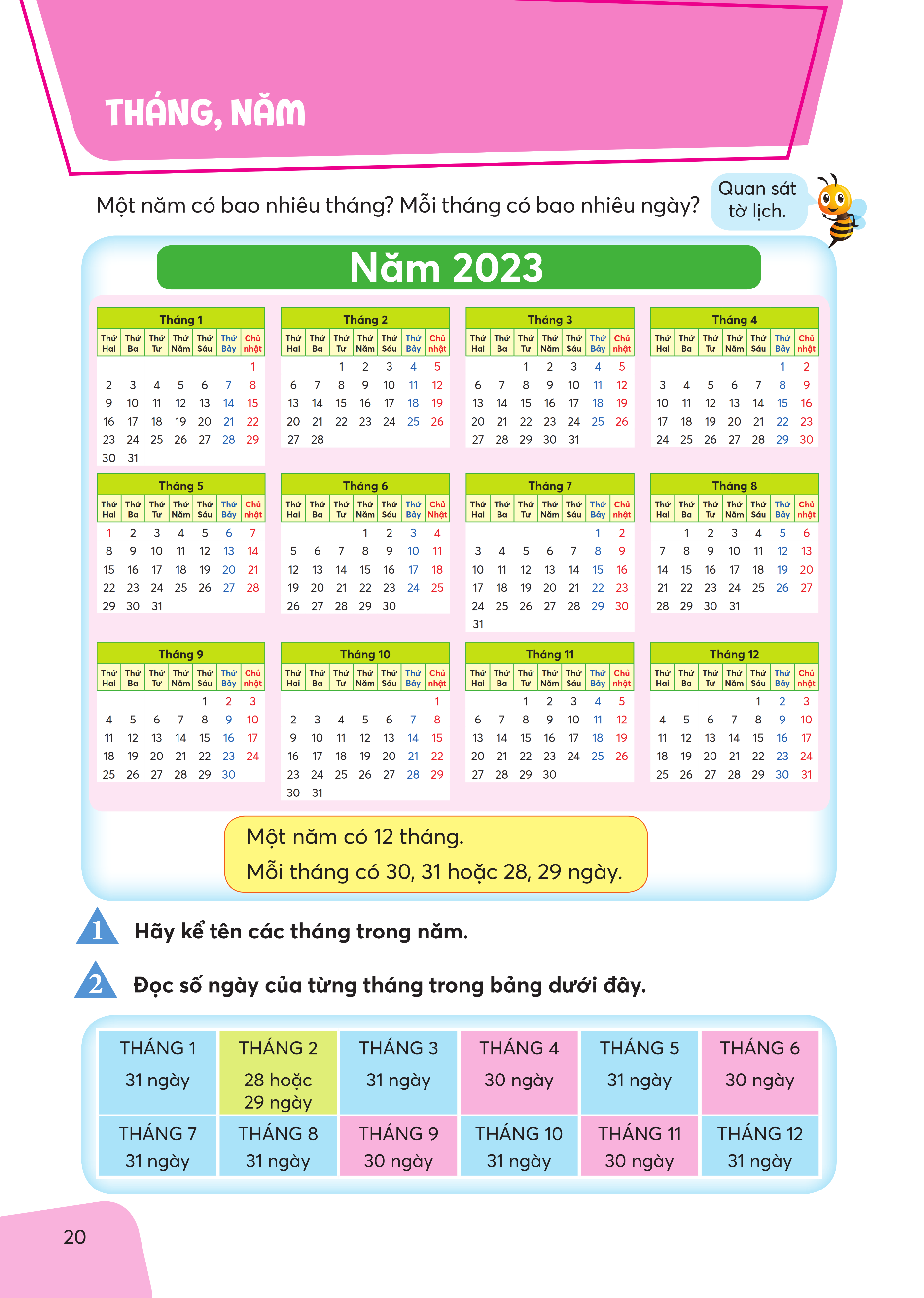 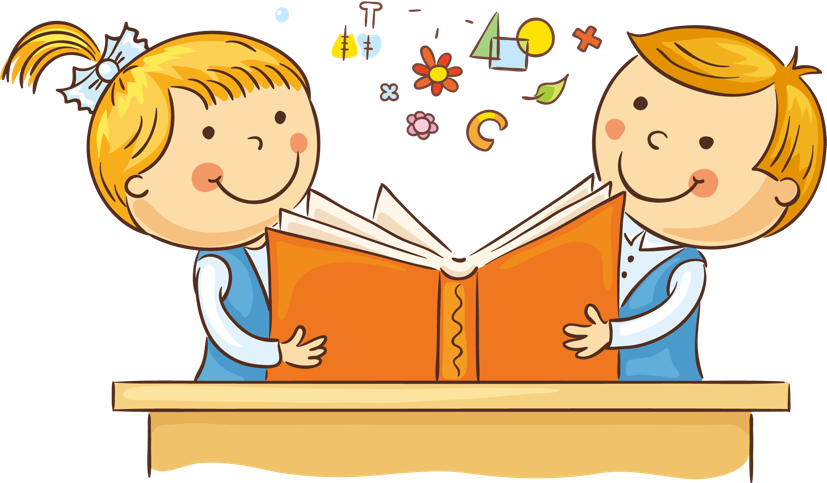 2
Xem 3 tờ lịch sau của năm 2024 và trả lời câu hỏi:
2024
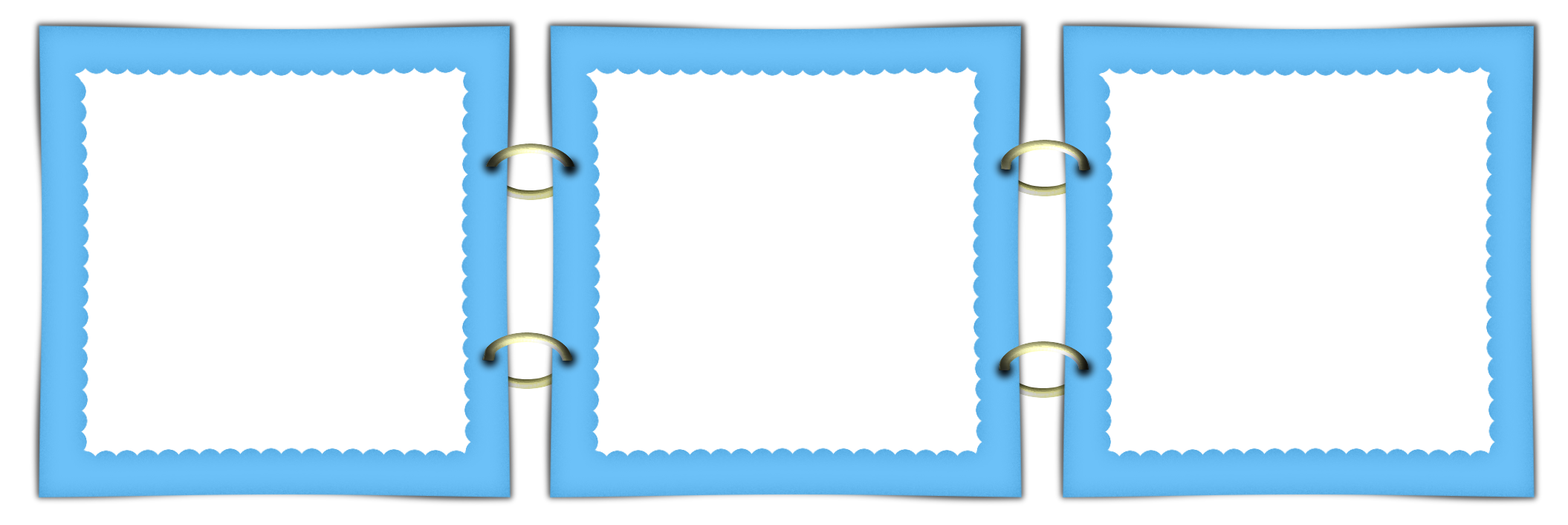 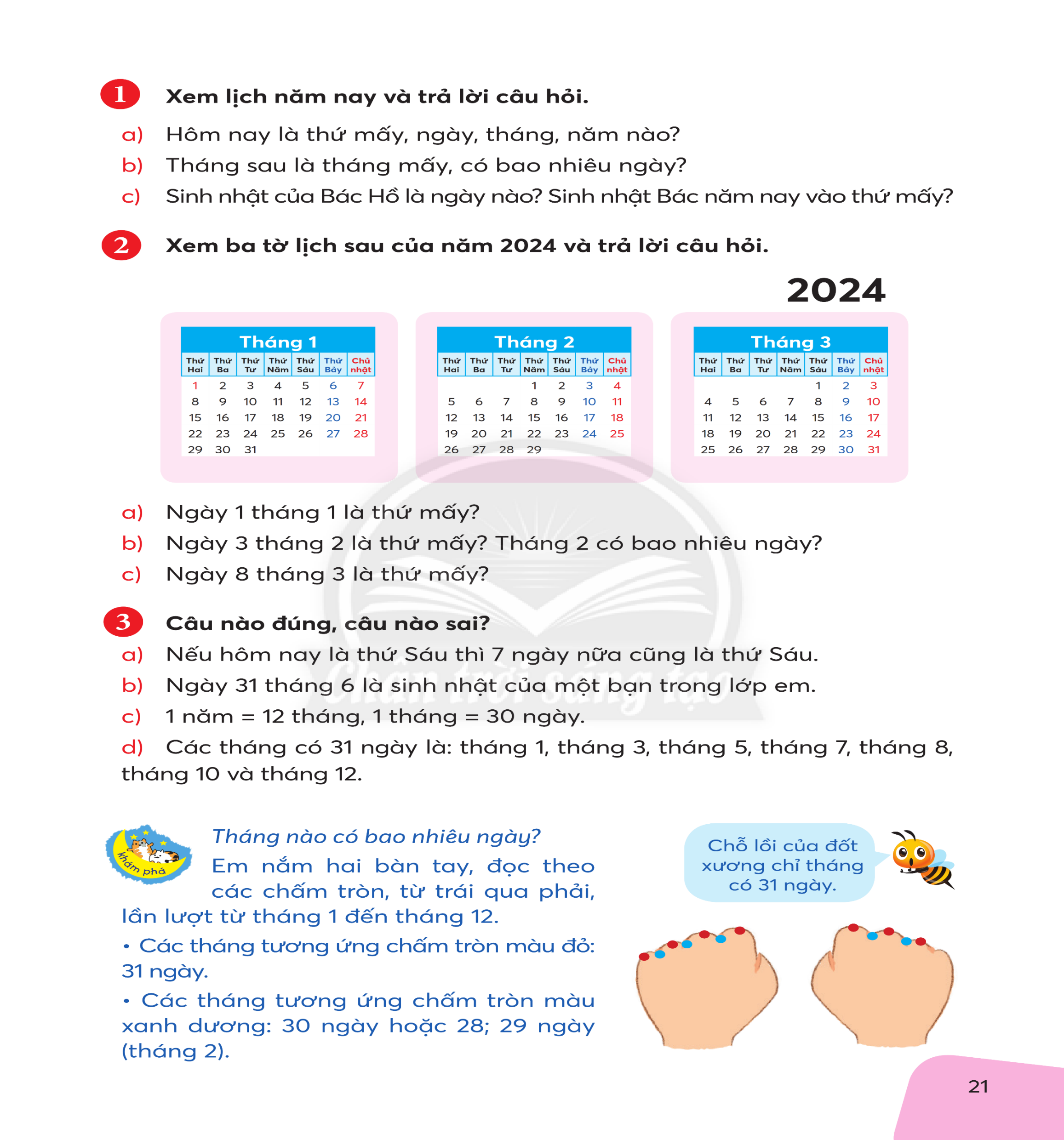 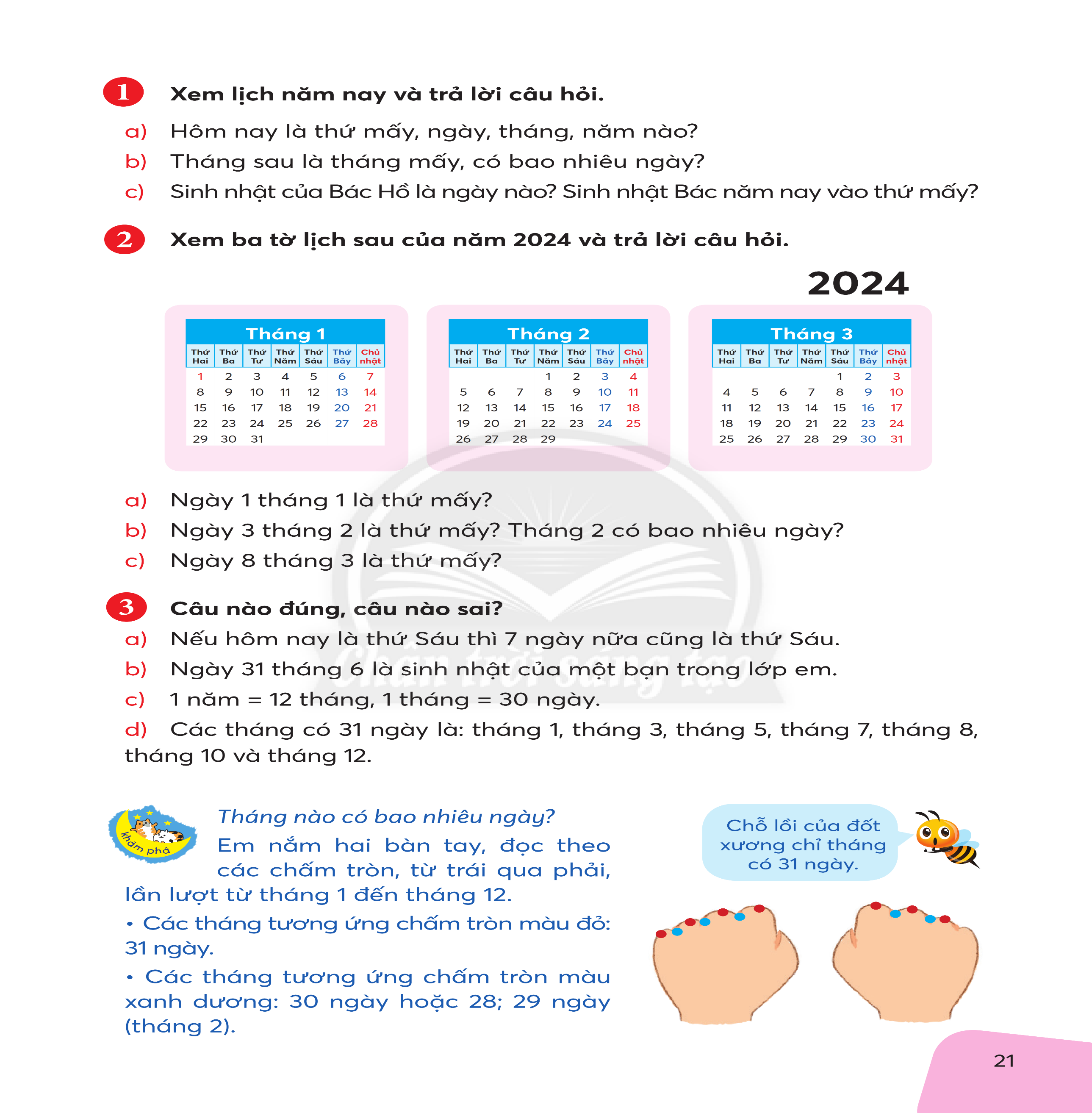 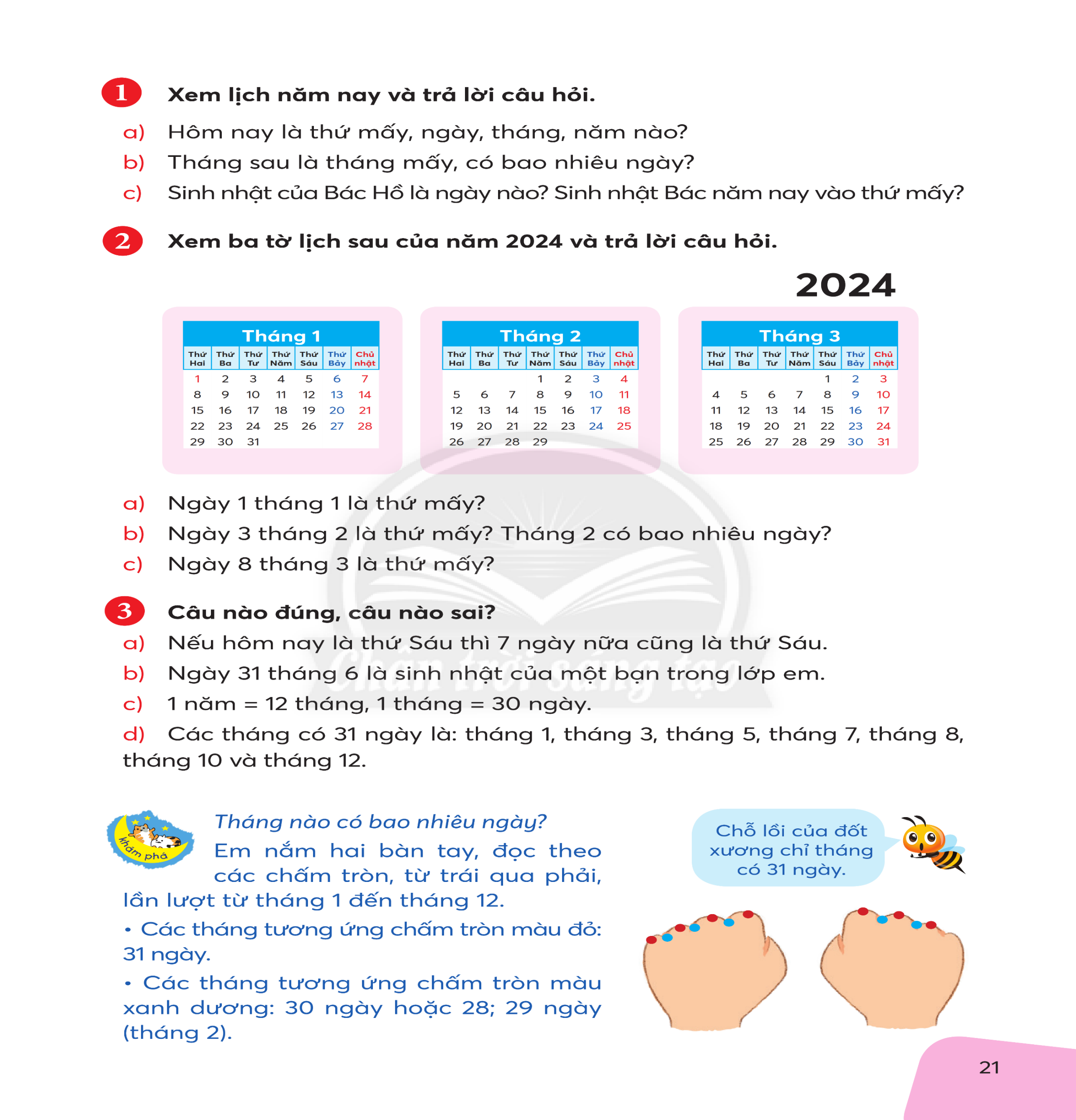 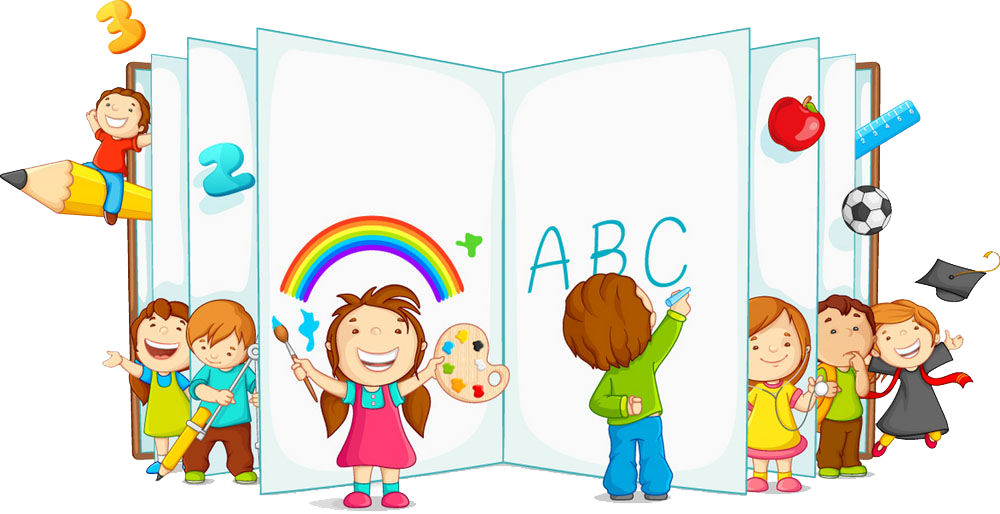 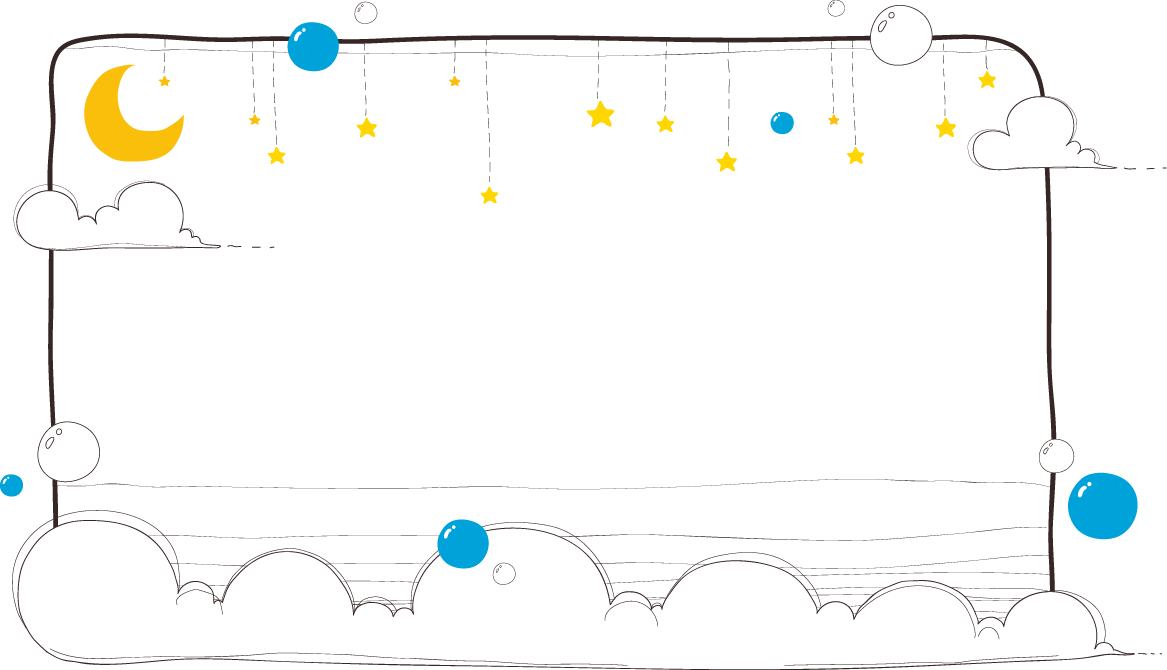 Ngày 1 tháng 1 là thứ mấy?
 Ngày 3 tháng 2 là thứ mấy? 
    Tháng 2 có bao nhiêu ngày?
c) Ngày 8 tháng 3 là thứ mấy?
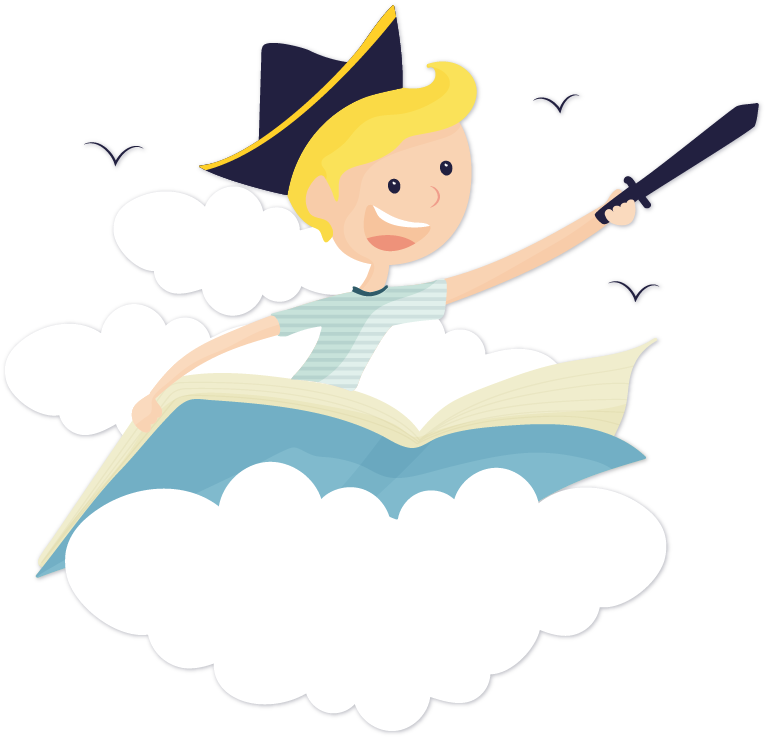 2
Xem 3 tờ lịch sau của năm 2024 và trả lời câu hỏi:
2024
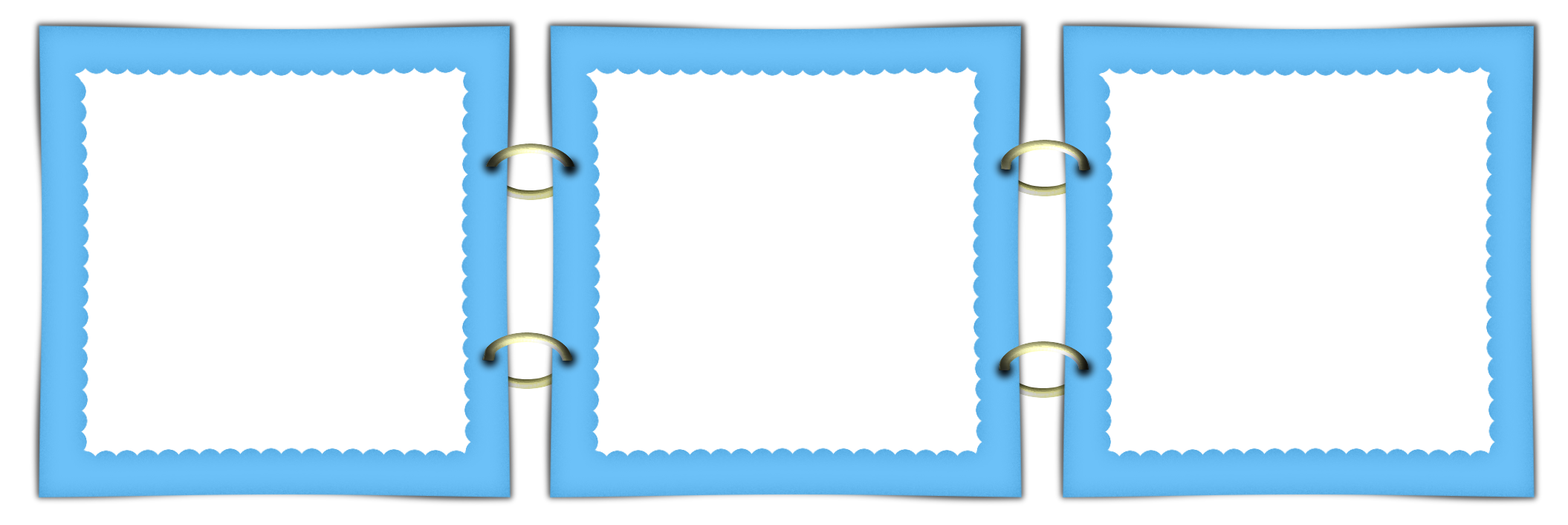 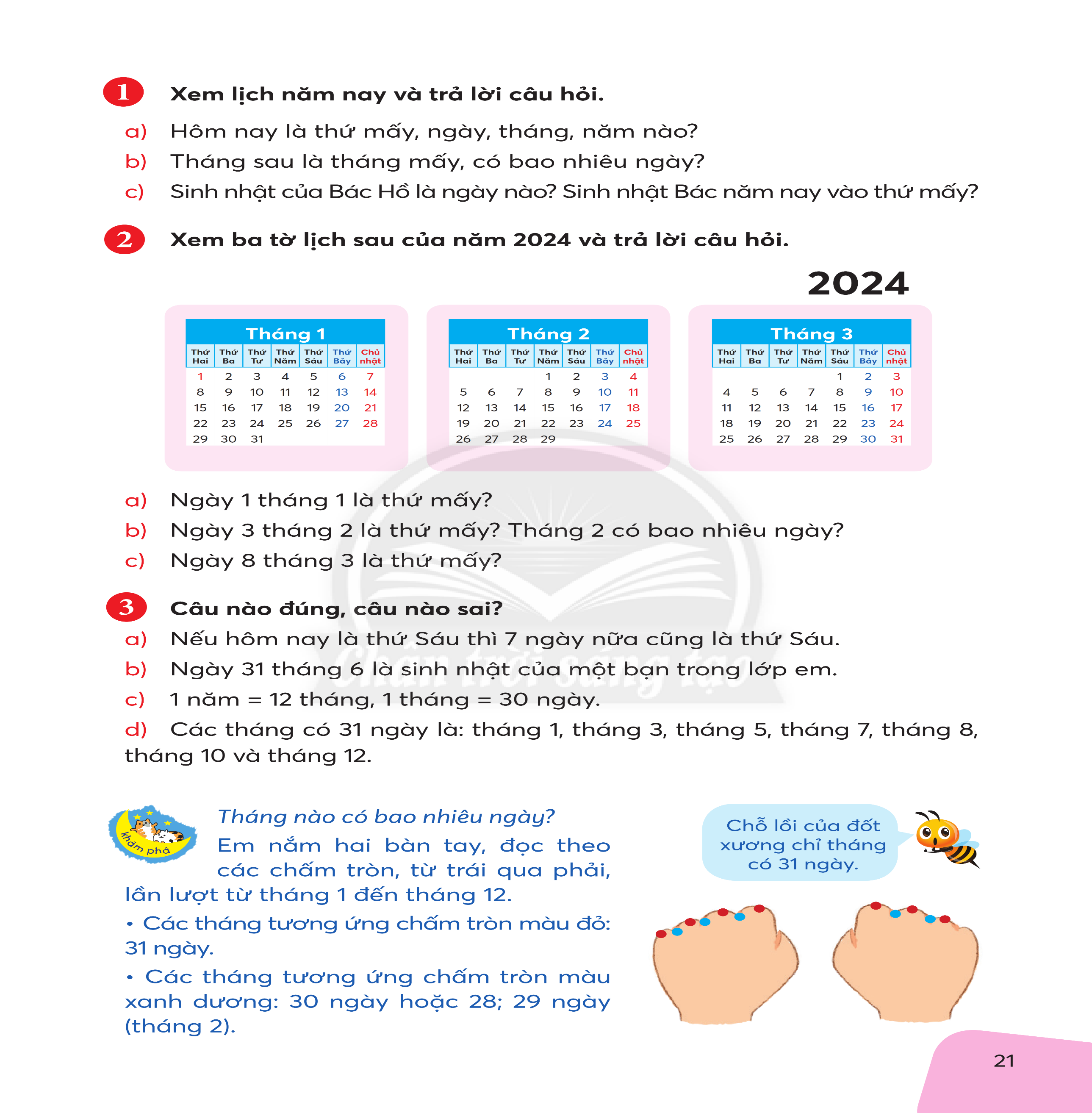 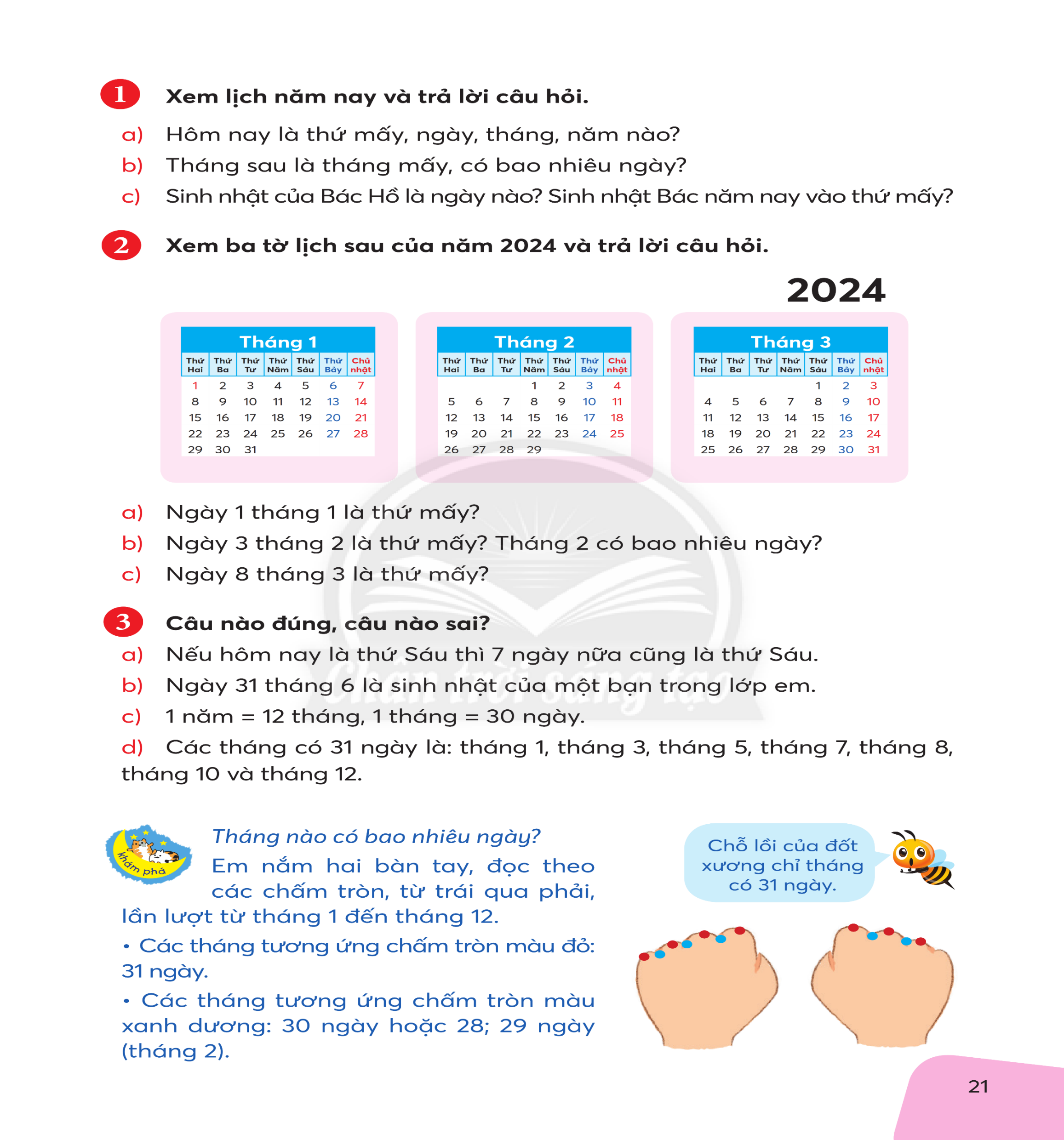 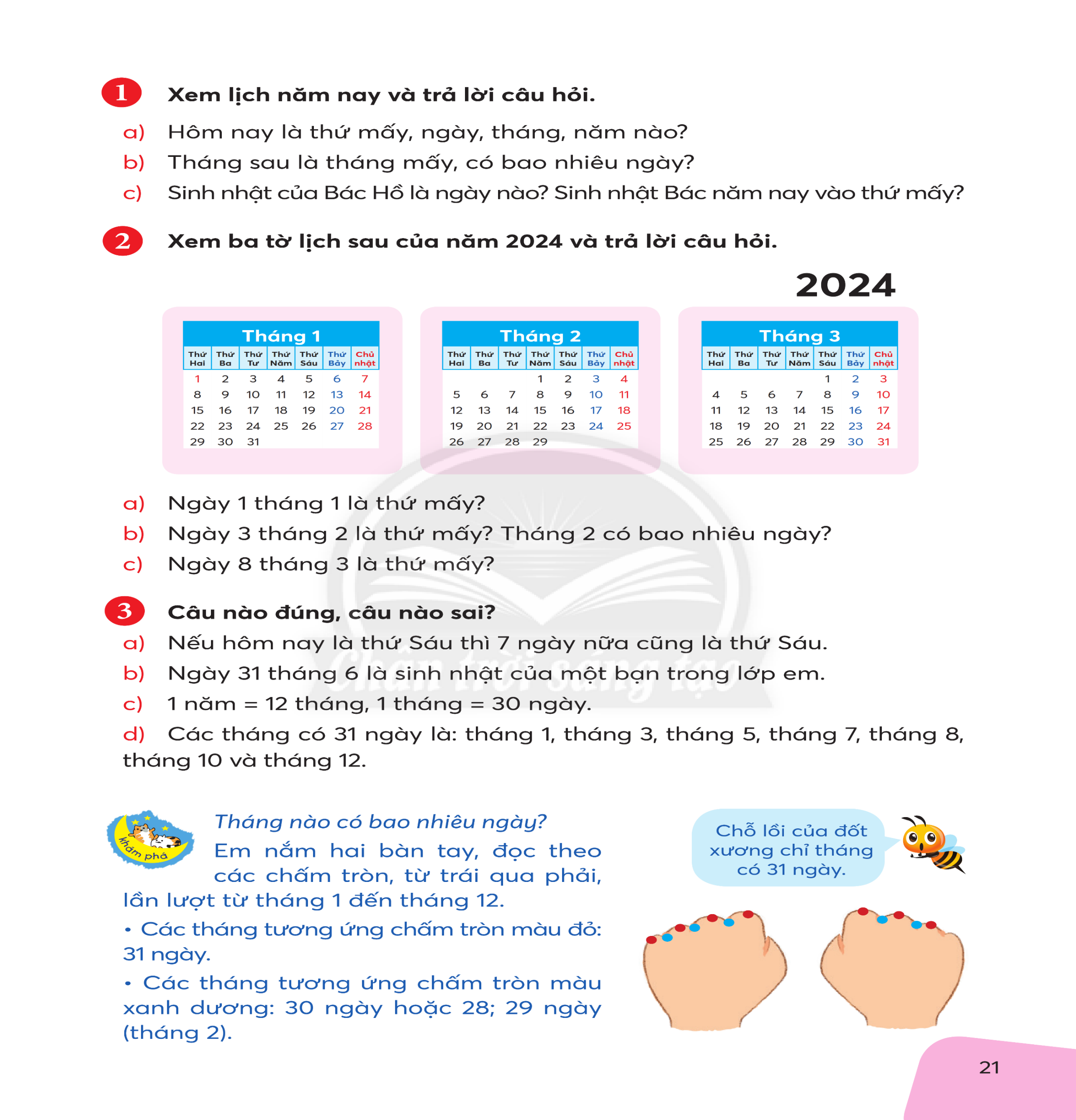 a) Ngày 1 tháng 1 là thứ mấy?
b) Ngày 3 tháng 2 là thứ mấy?
Tháng 2 có bao nhiêu ngày?
b) Ngày 3 tháng 2 là thứ Bảy.
Tháng 2 có 29 ngày.
c) Ngày 8 tháng 3 là thứ mấy?
c) Ngày 8 tháng 3 là thứ Sáu.
Ngày 1 tháng 1 là thứ Hai.
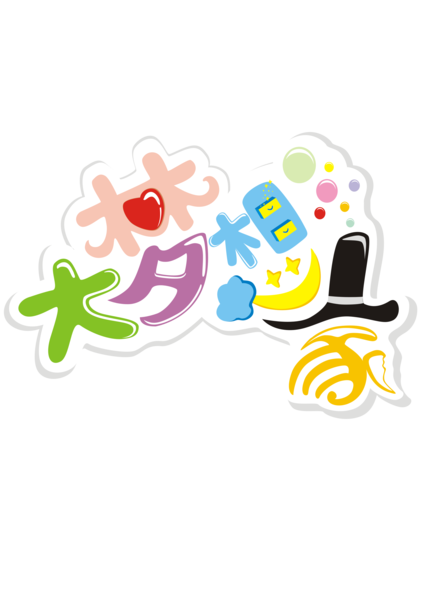 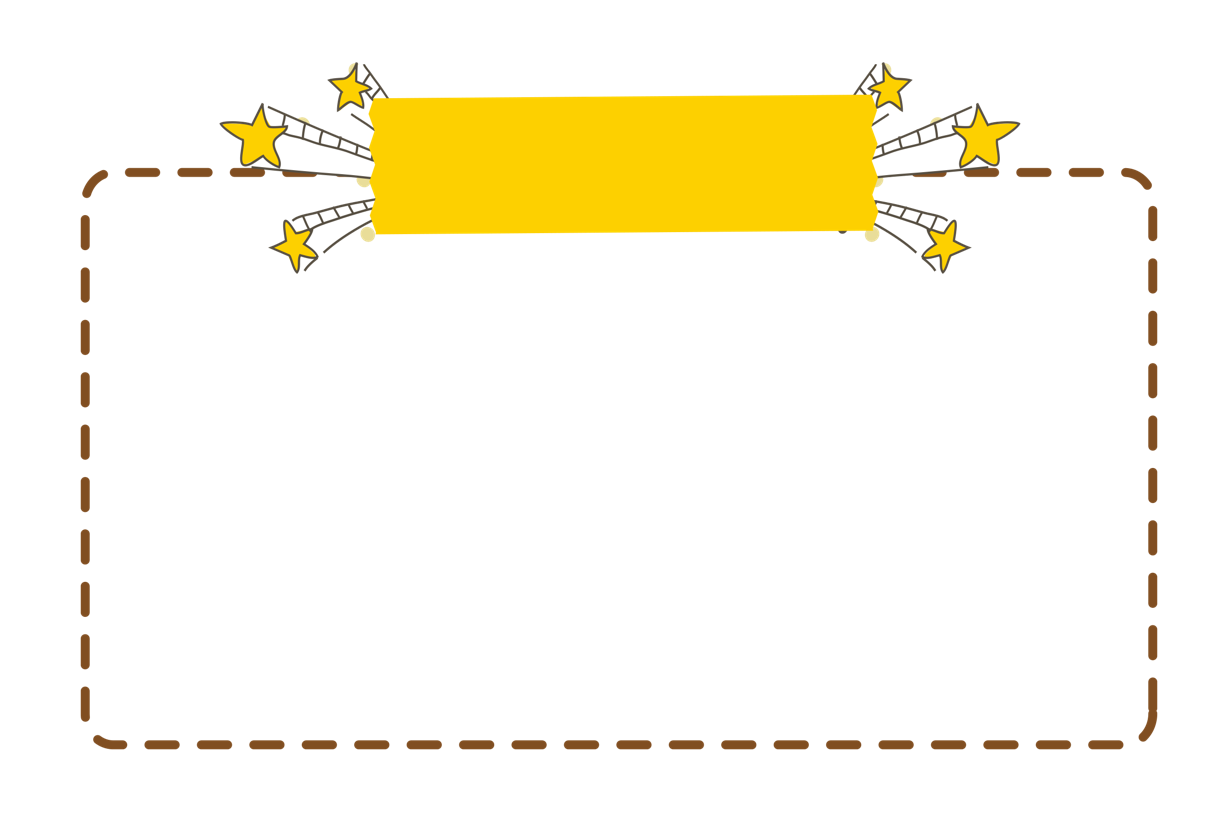 Trang 21
a) Nếu hôm nay là thứ Sáu thì 7 ngày nữa cũng là thứ Sáu.
b) Ngày 31 tháng 6 là sinh nhật của một bạn trong lớp em.
c) 1 năm = 12 tháng, 1 tháng = 30 ngày.
d) Các tháng có 31 ngày là: tháng 1, tháng 3, tháng 5, tháng 7, tháng 8, tháng 10 và tháng 12.
3
Câu nào đúng, câu nào sai?
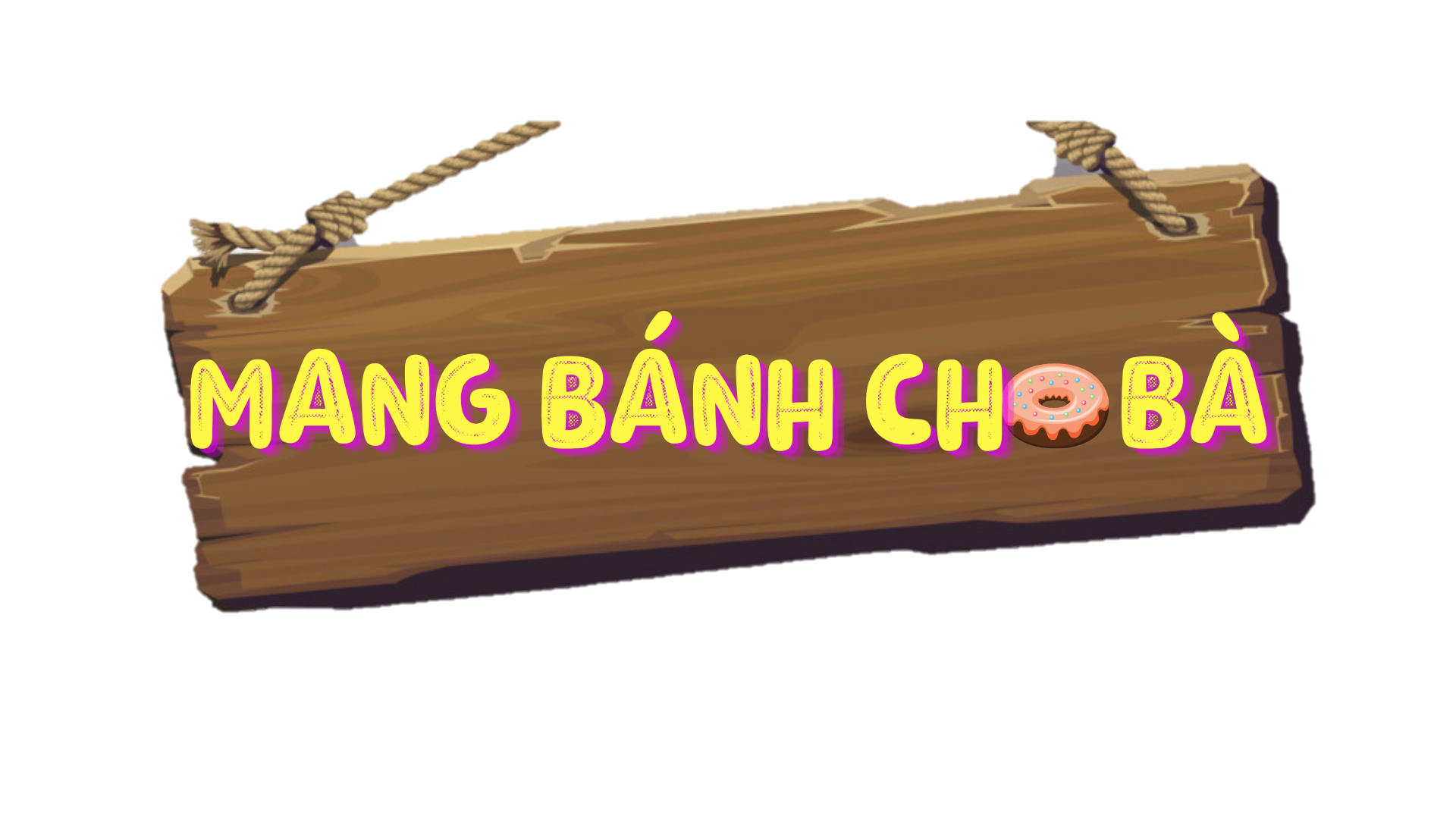 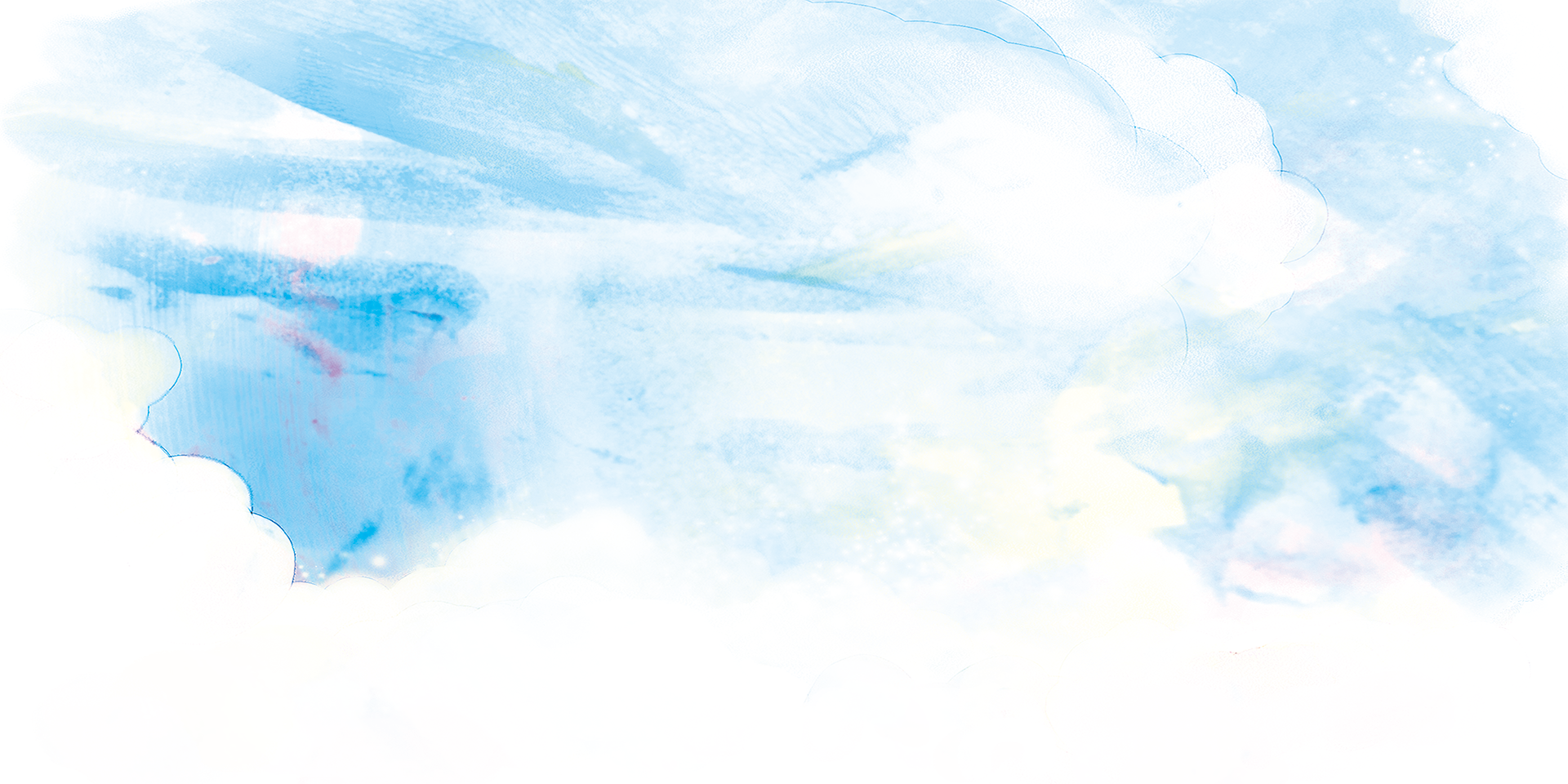 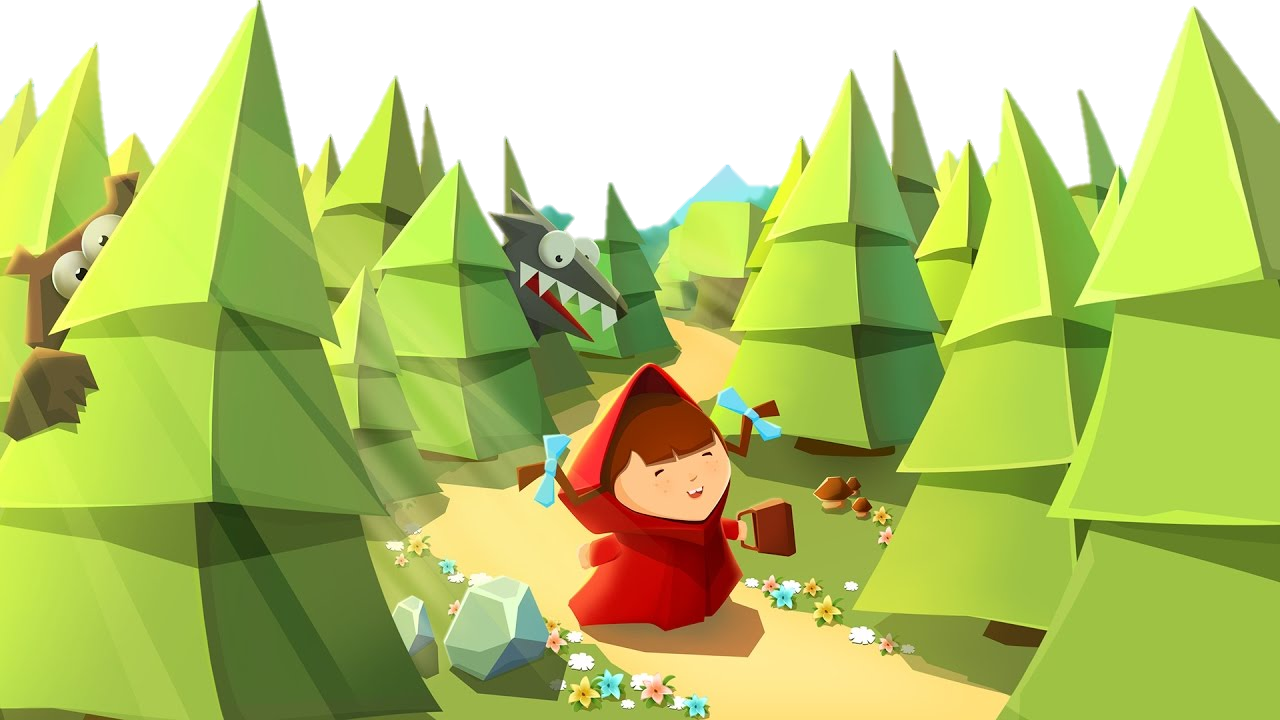 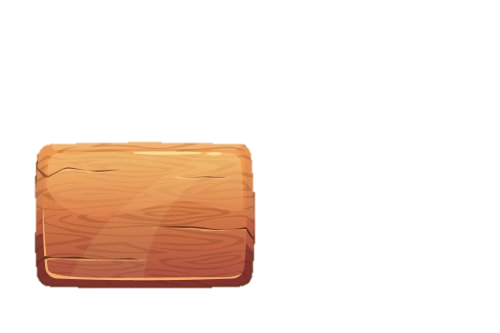 Play
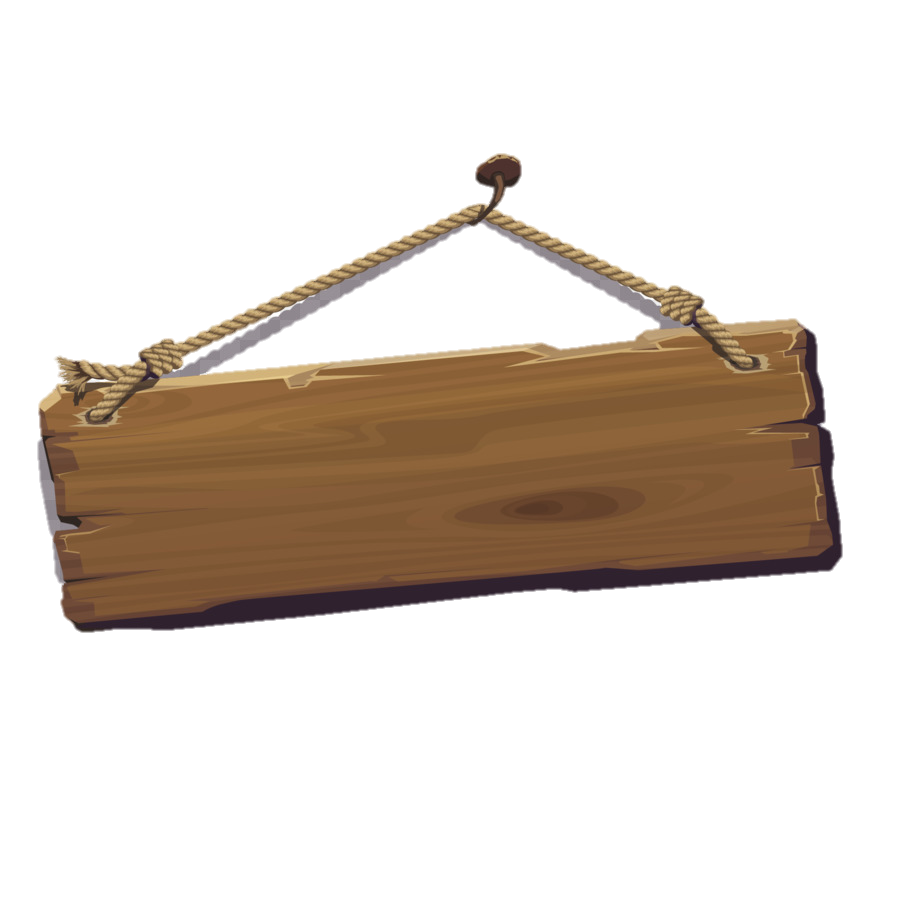 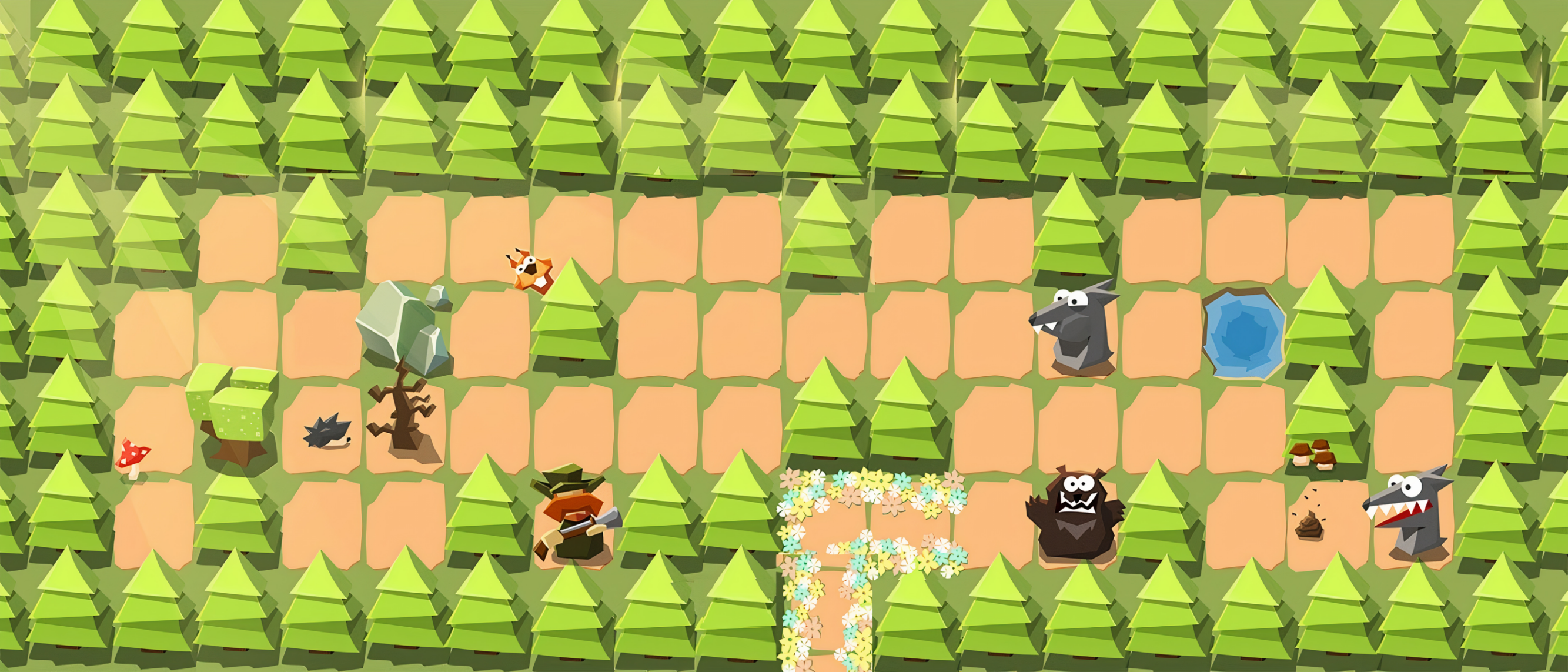 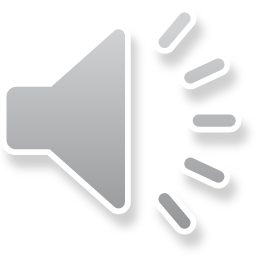 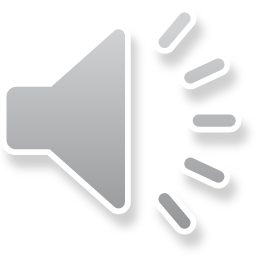 a) Nếu hôm nay là thứ Sáu thì 7 ngày nữa cũng là thứ Sáu.
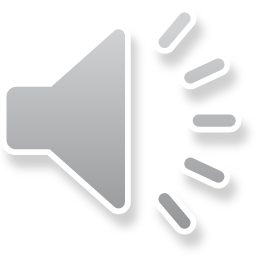 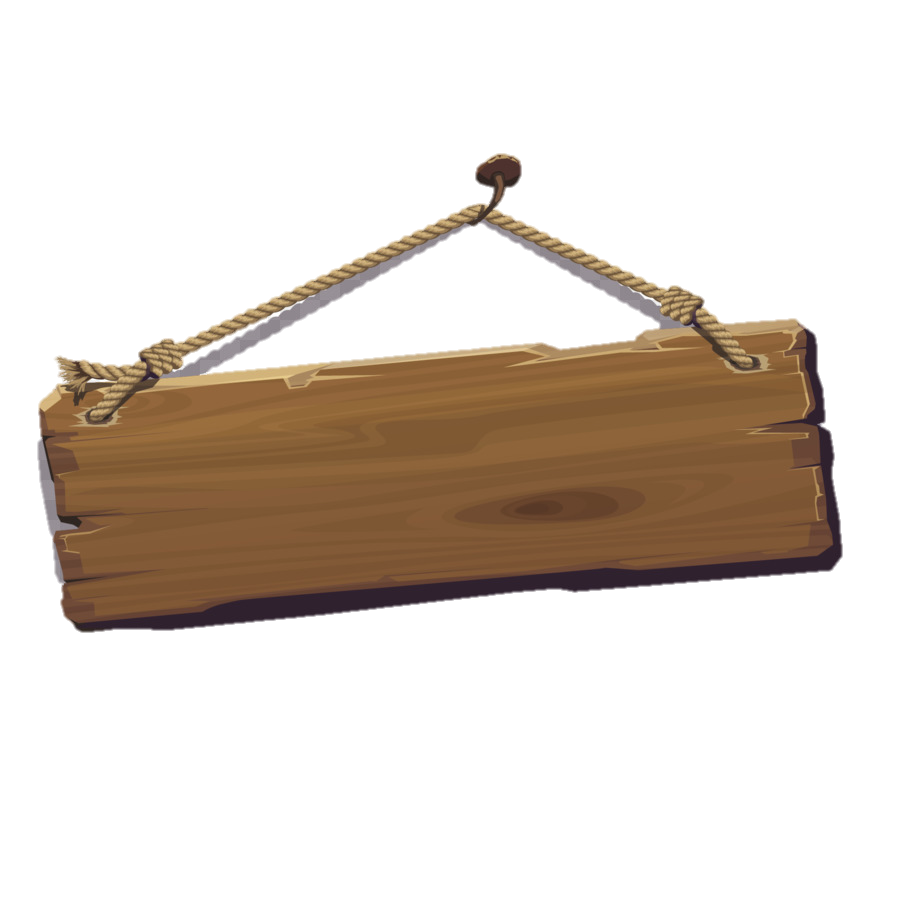 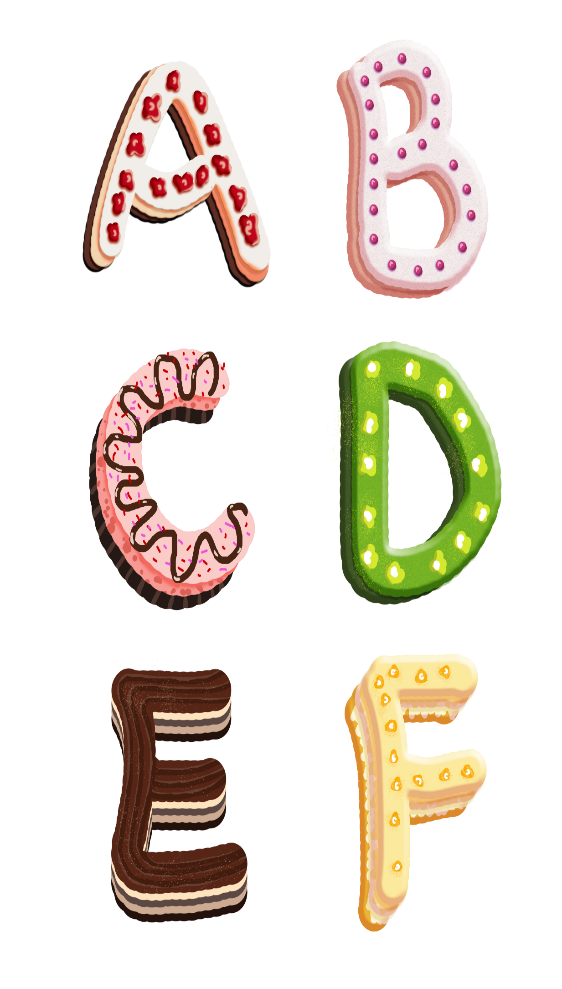 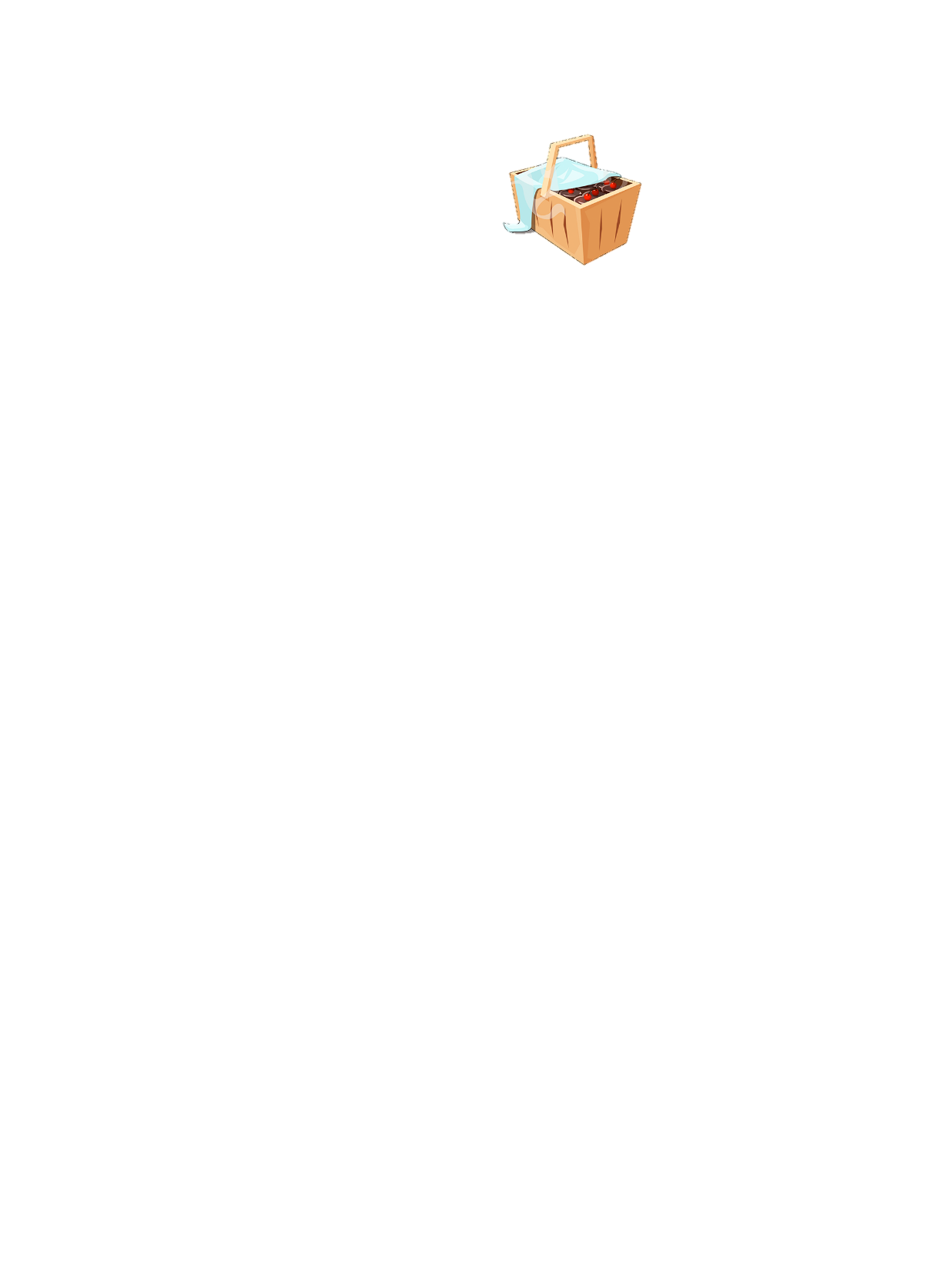 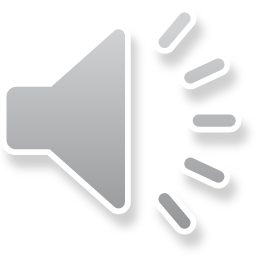 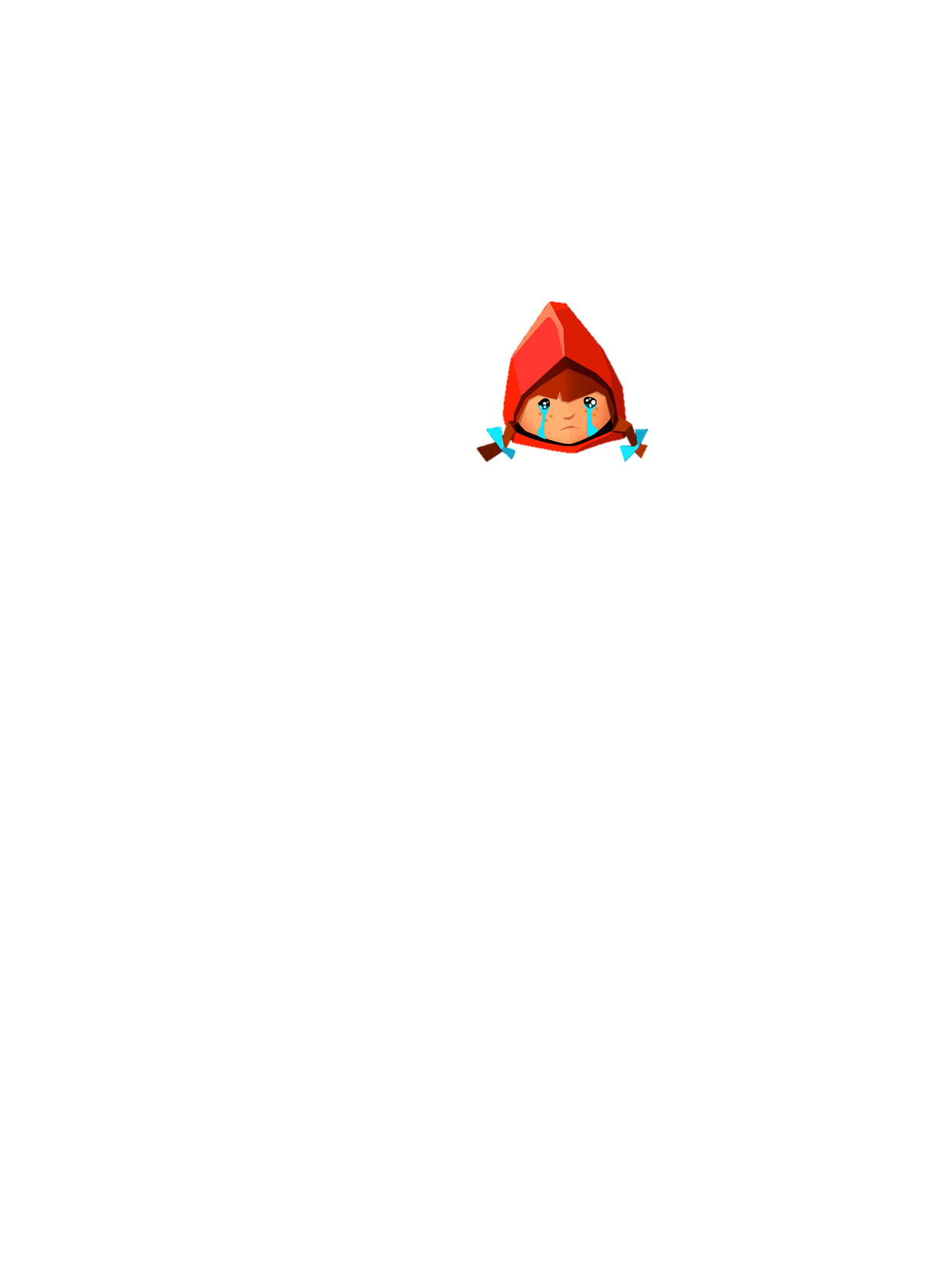 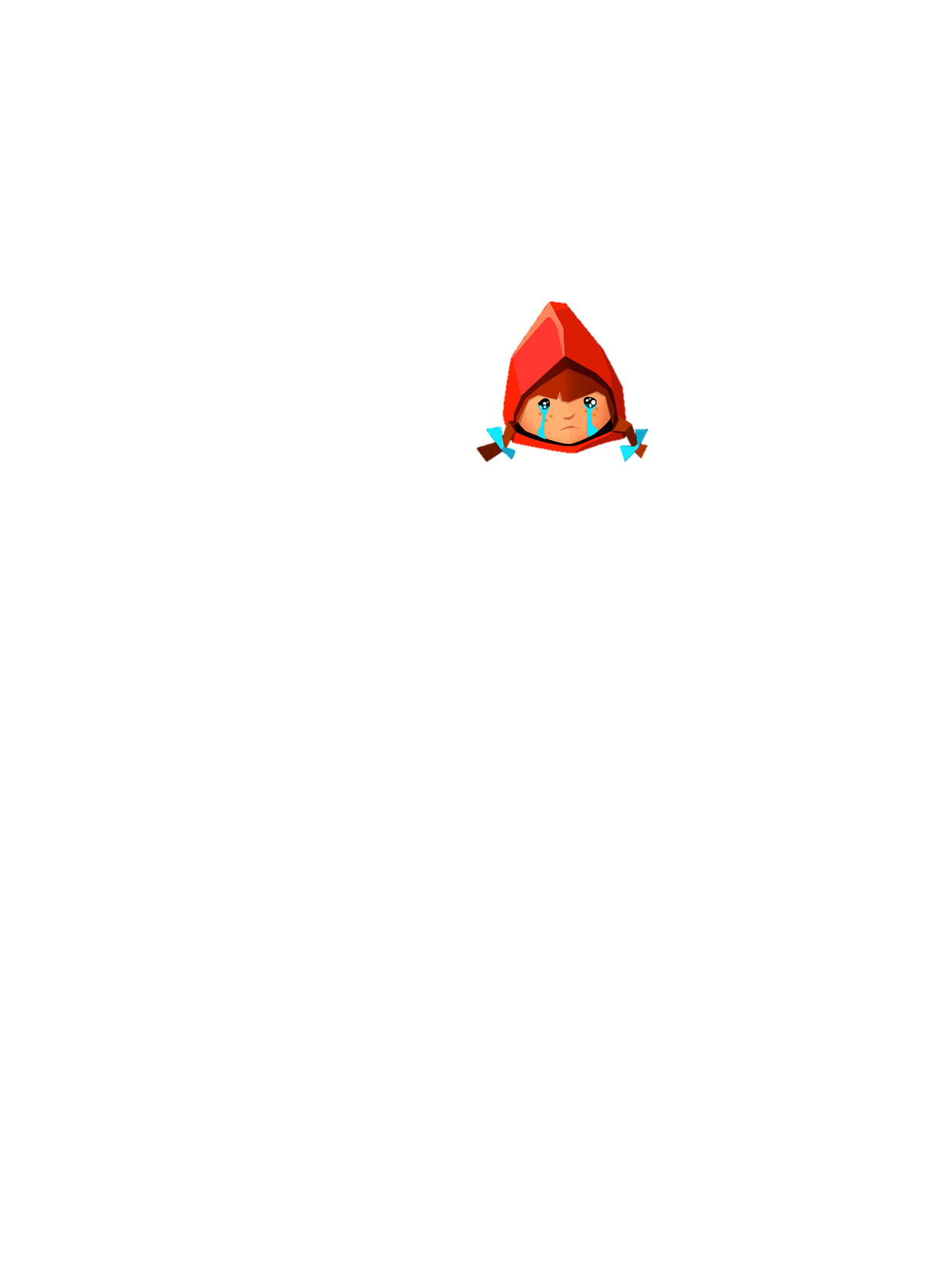 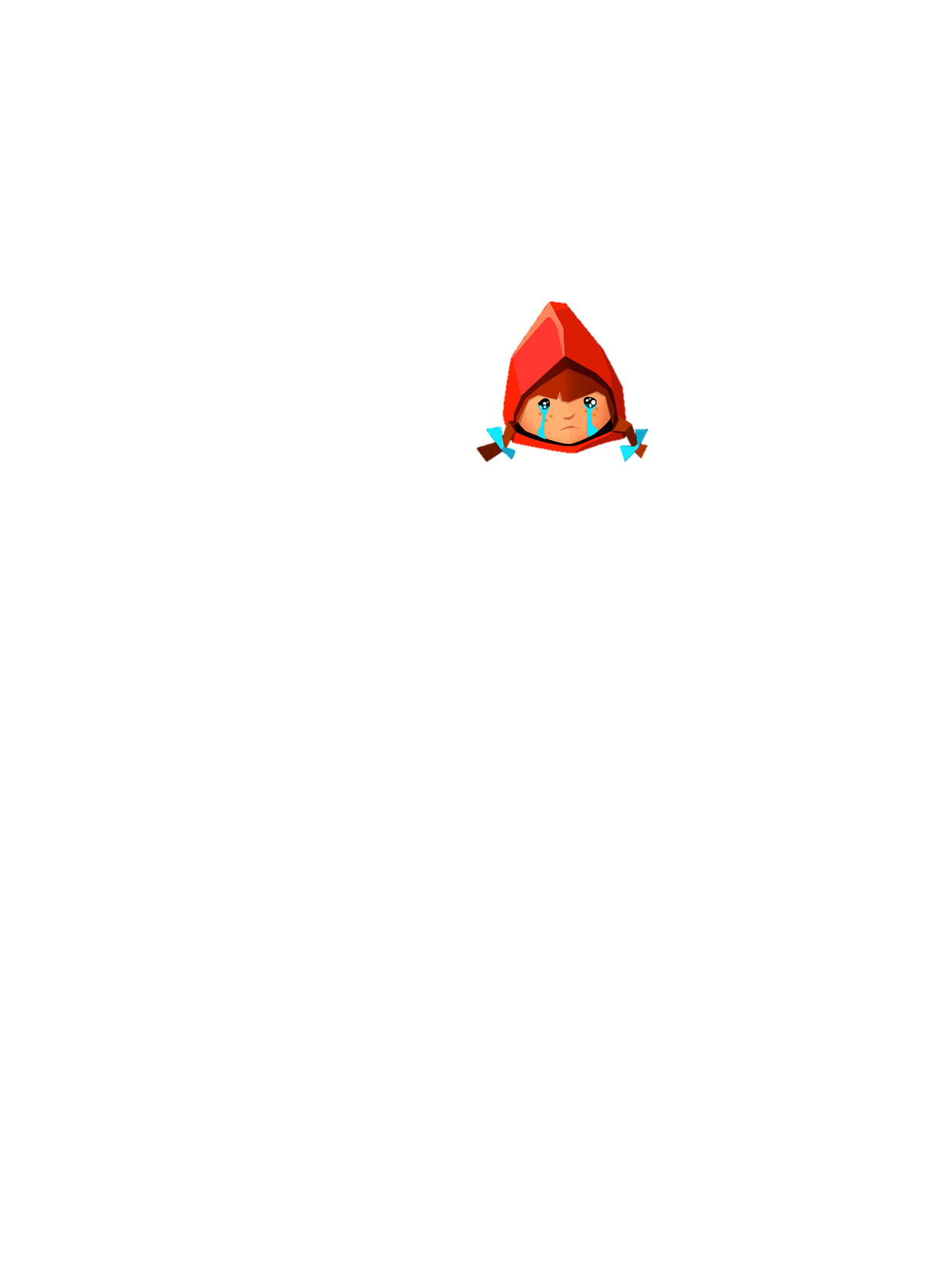 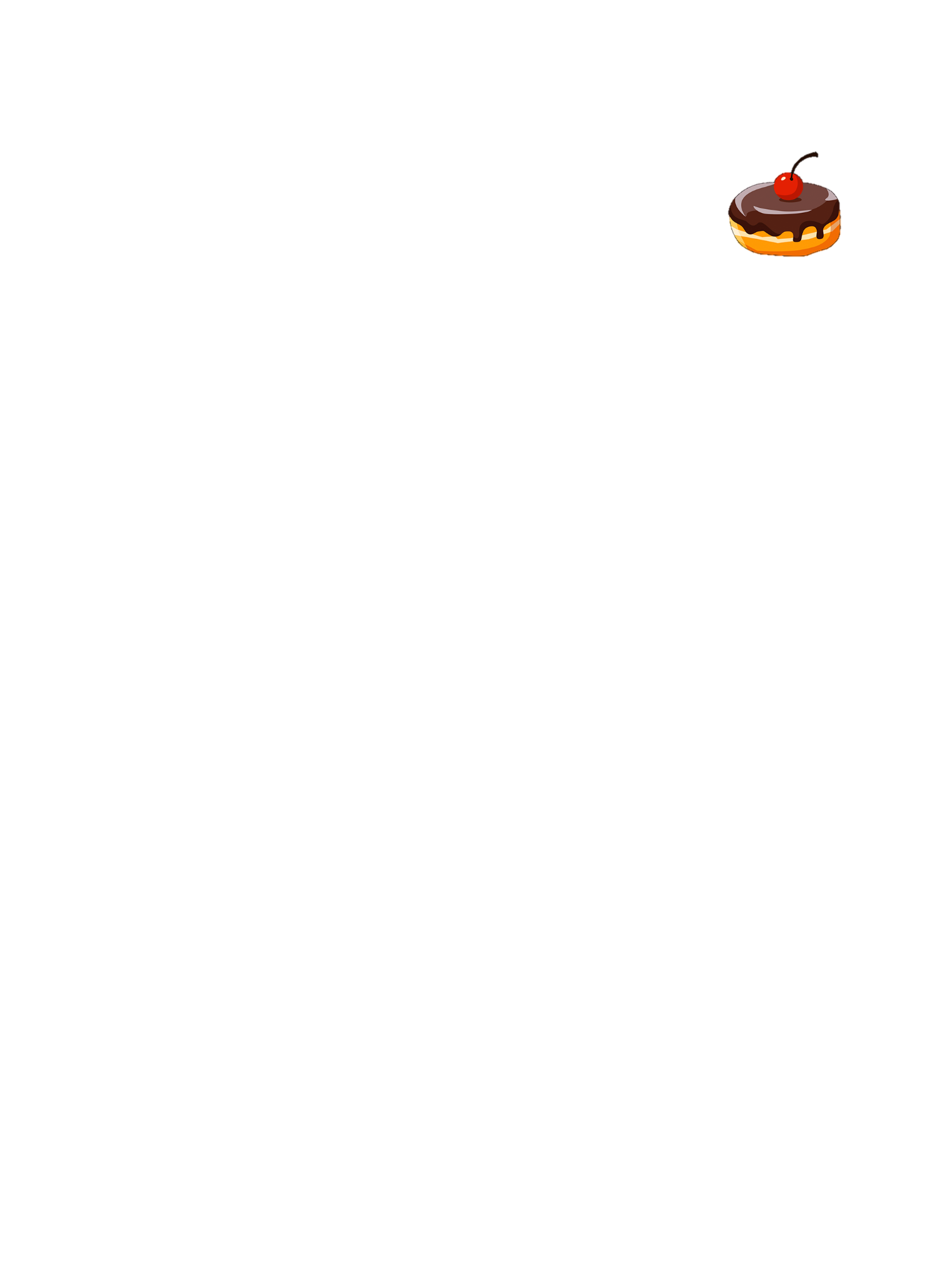 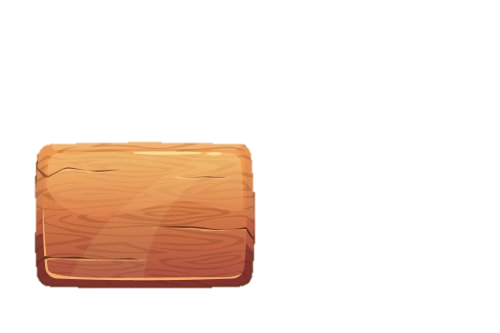 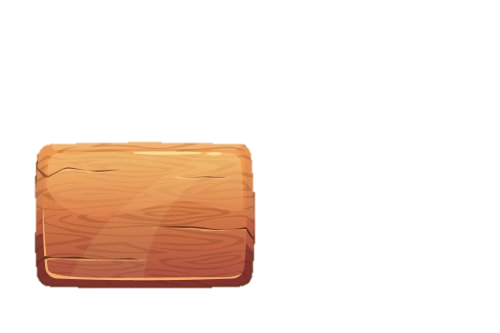 Đúng
Sai
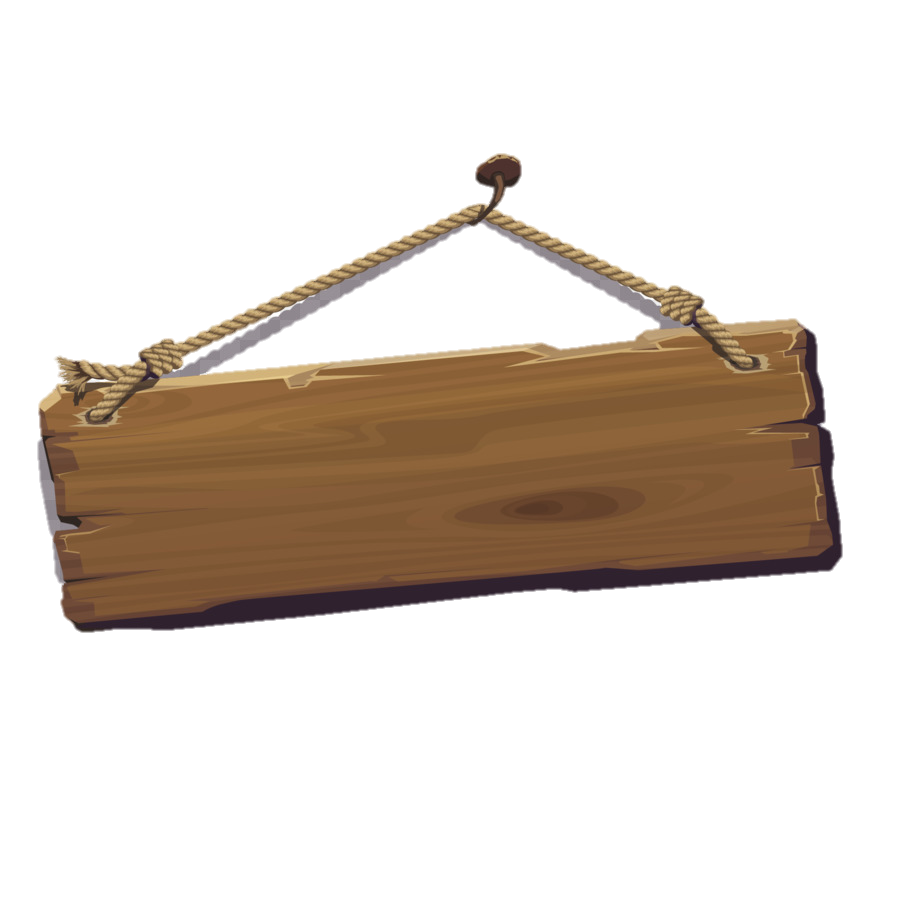 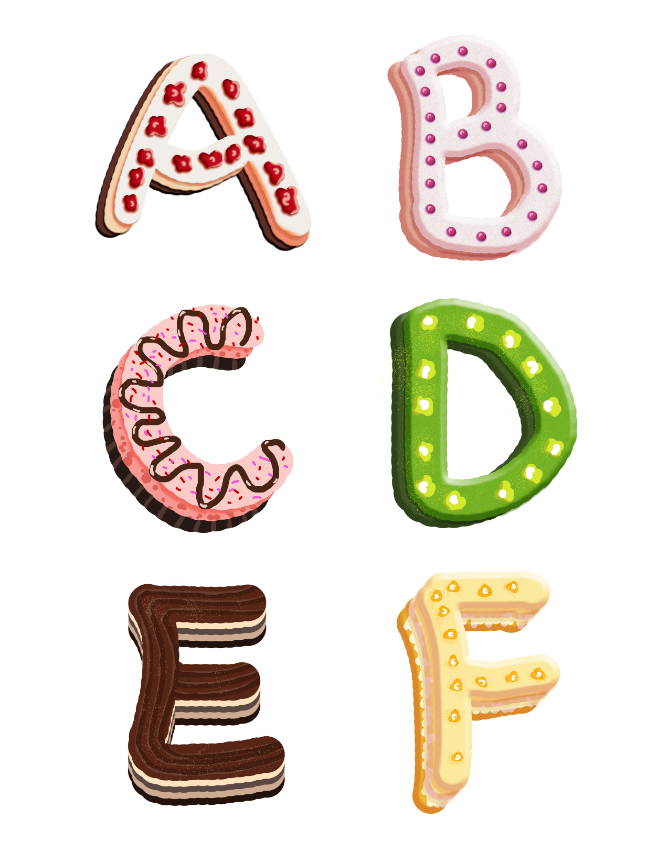 [Speaker Notes: Nhấn vào đáp án Sai – hiện ra mặt khóc – nhấn vào mặt khóc để biến mất; Nhấn vào đáp án đúng hiện ra chiếc bánh bay vào giỏ - nhấn vào giỏ để quay về trang số 2  và tiếp tục hành trình…]
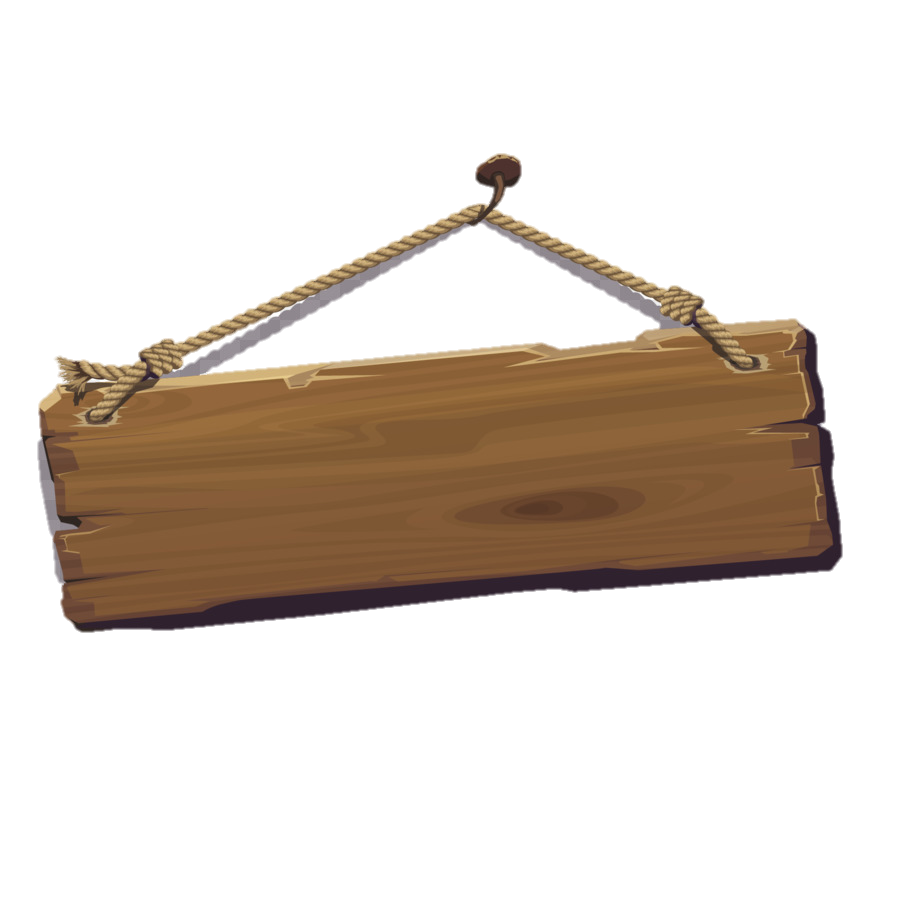 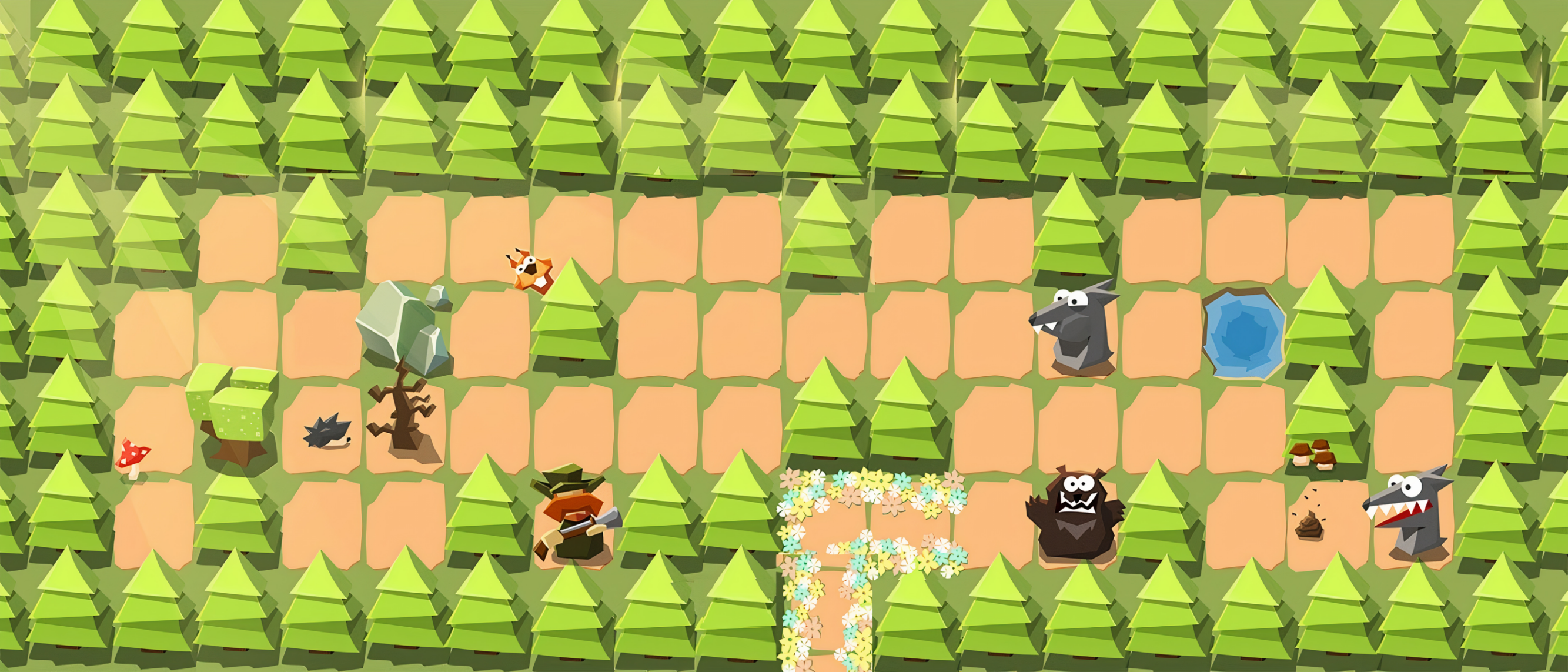 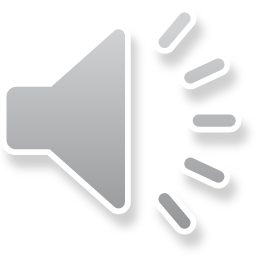 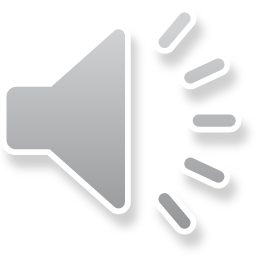 b) Ngày 31 tháng 6 là sinh nhật 
của một bạn trong lớp em.
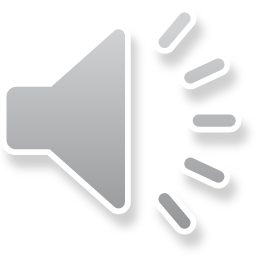 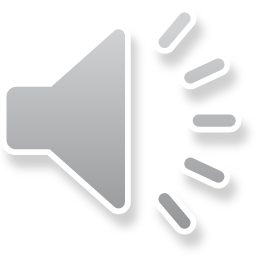 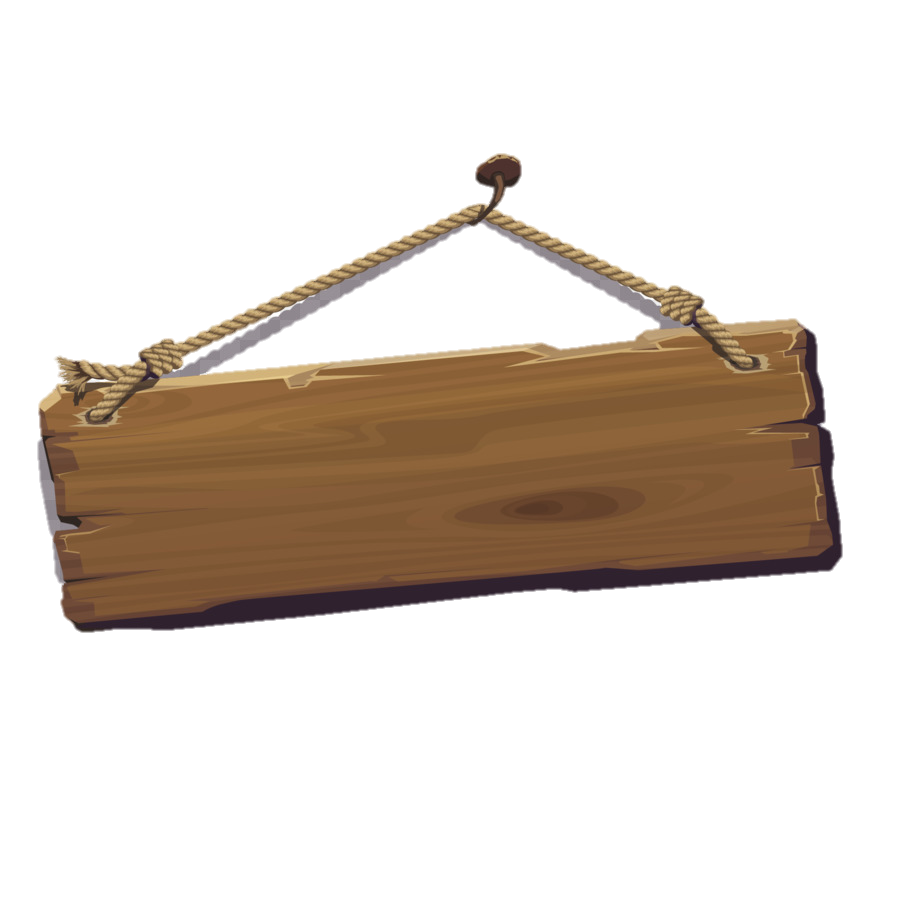 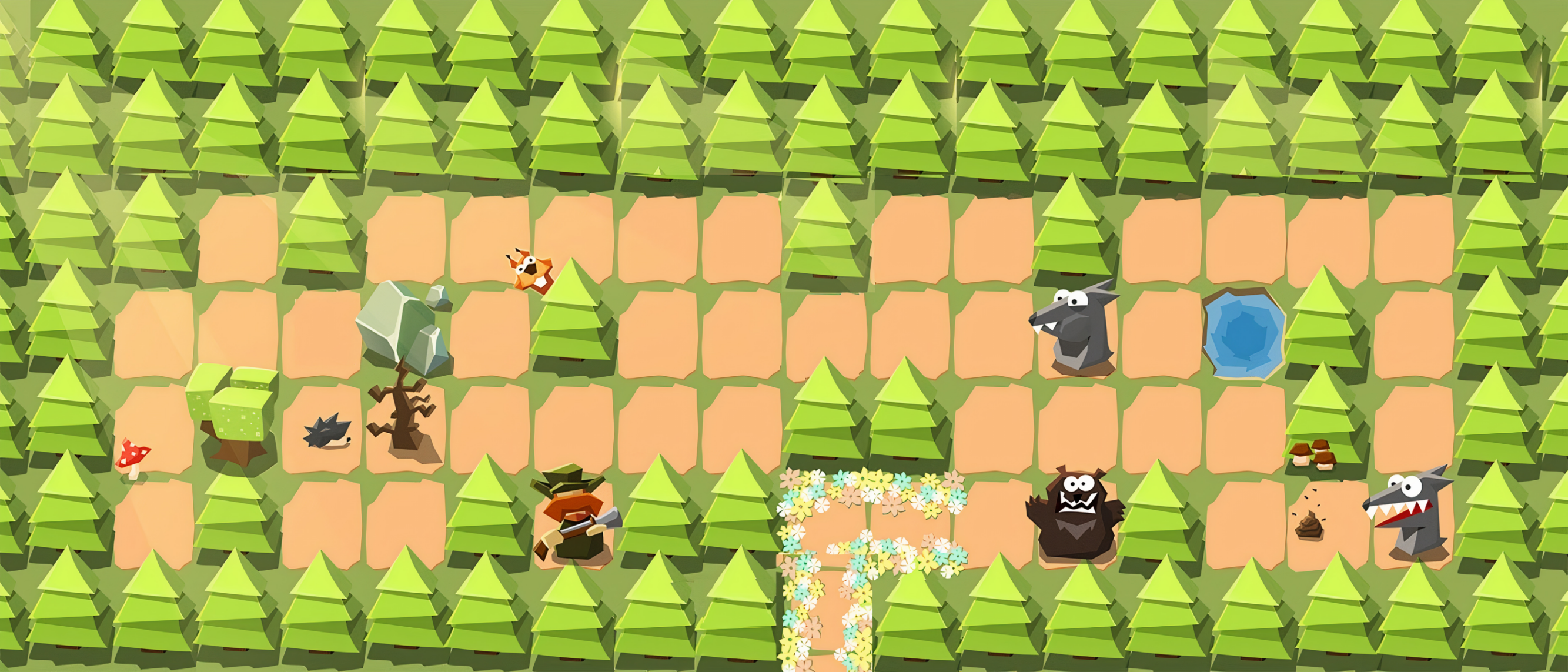 Thảo Ly
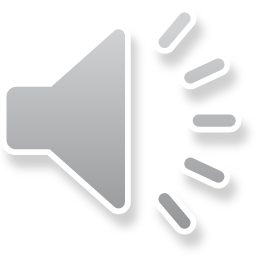 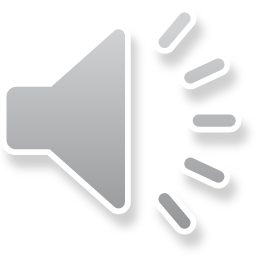 c) 1 năm = 12 tháng, 
    1 tháng = 30 ngày.
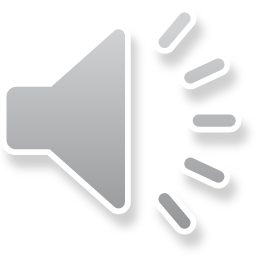 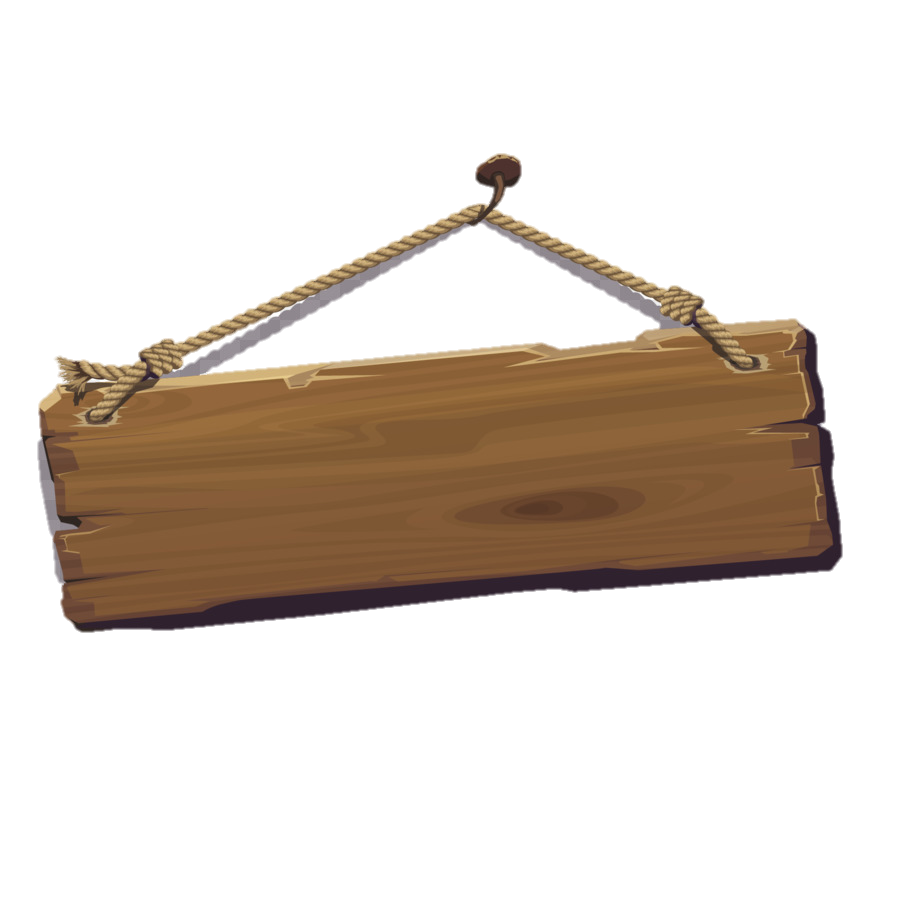 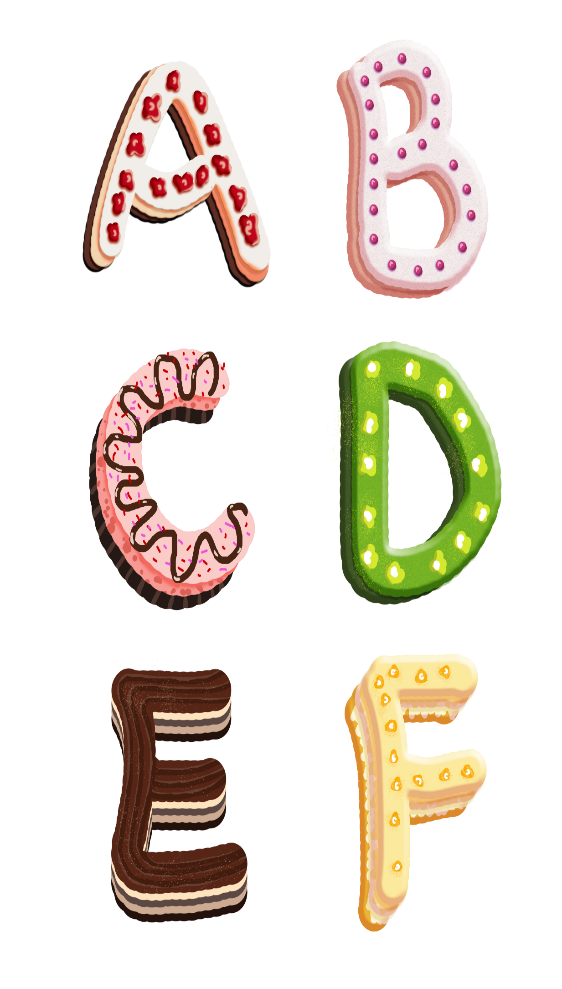 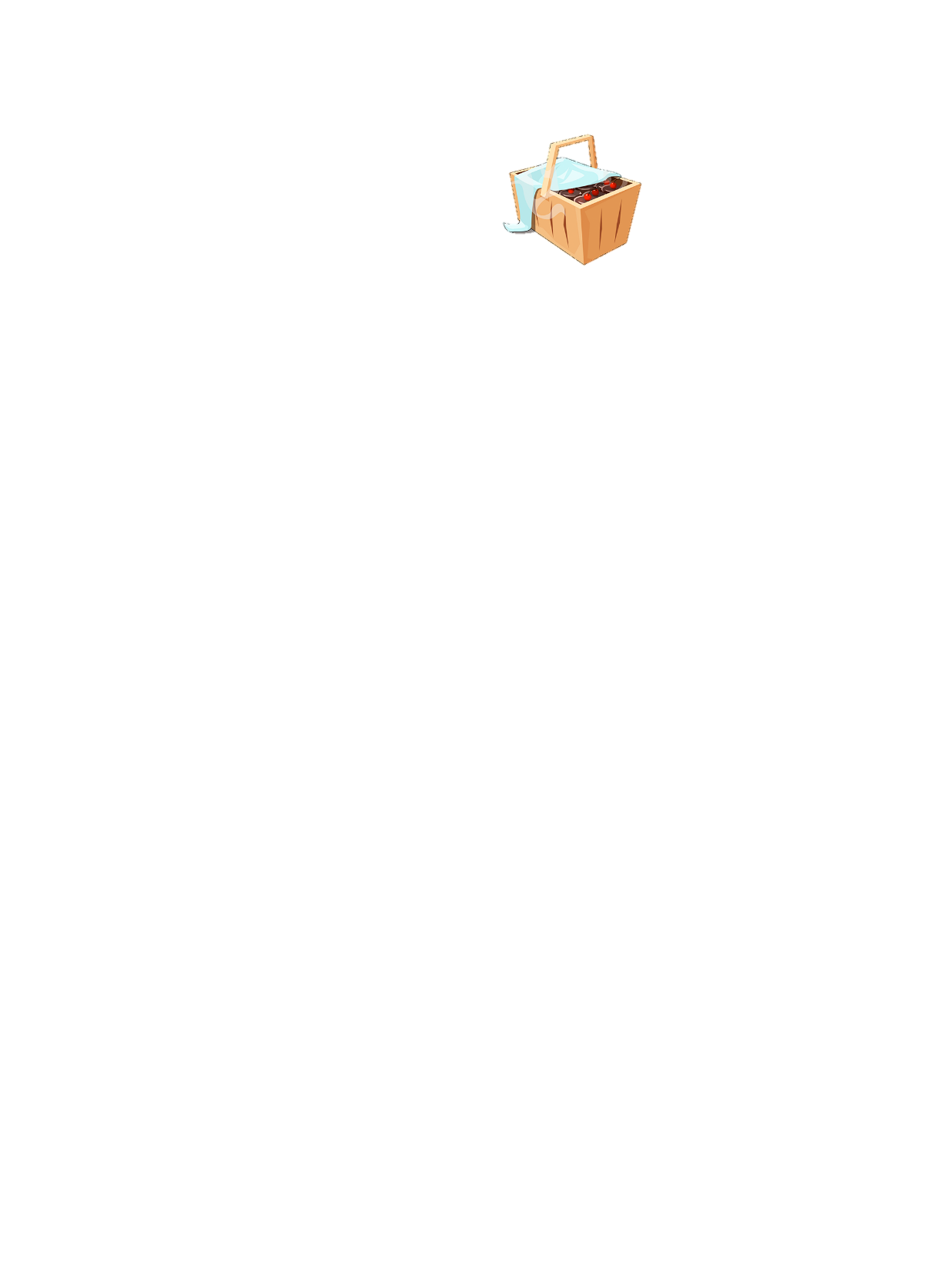 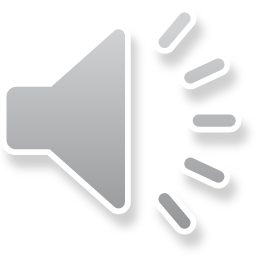 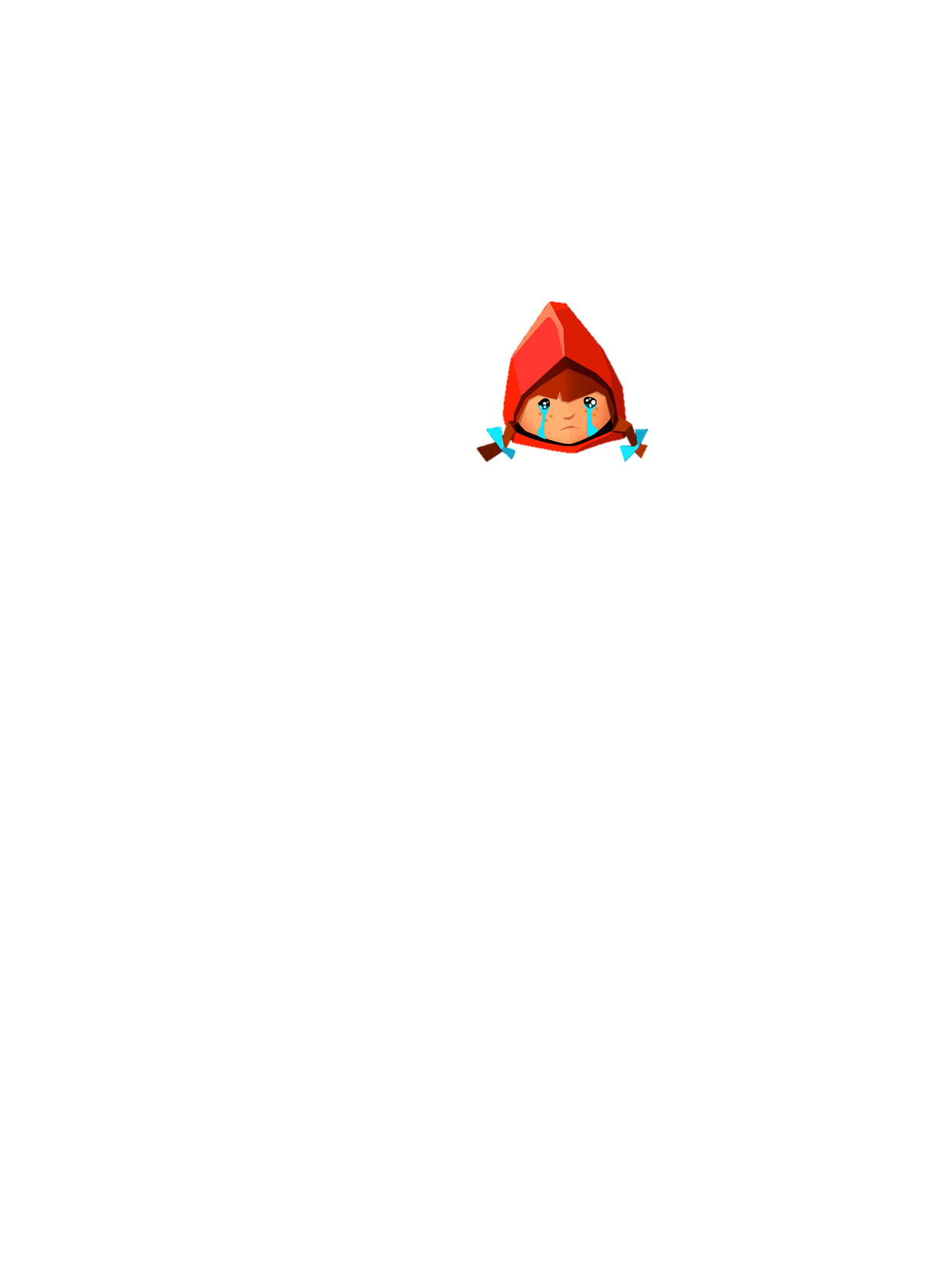 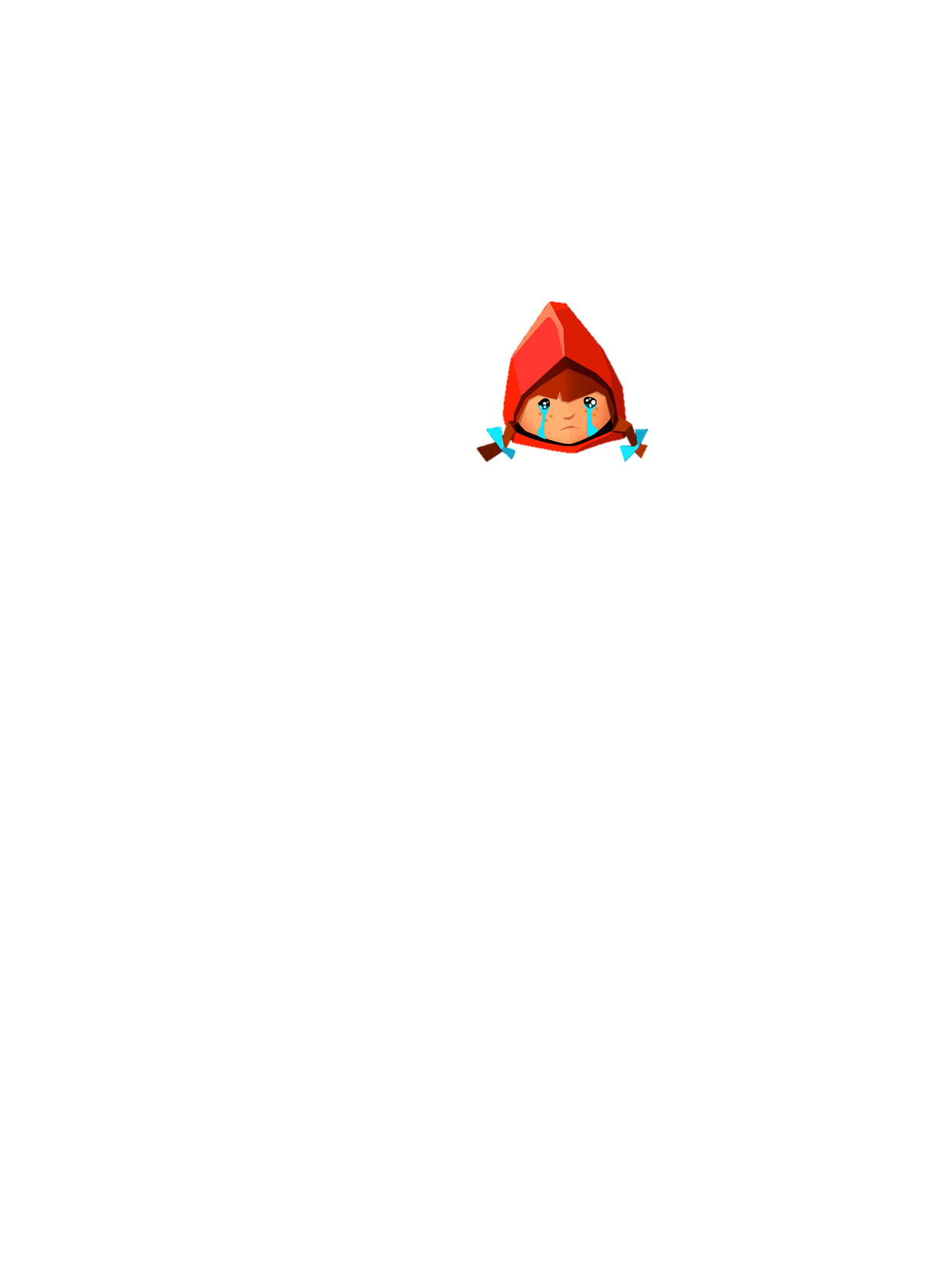 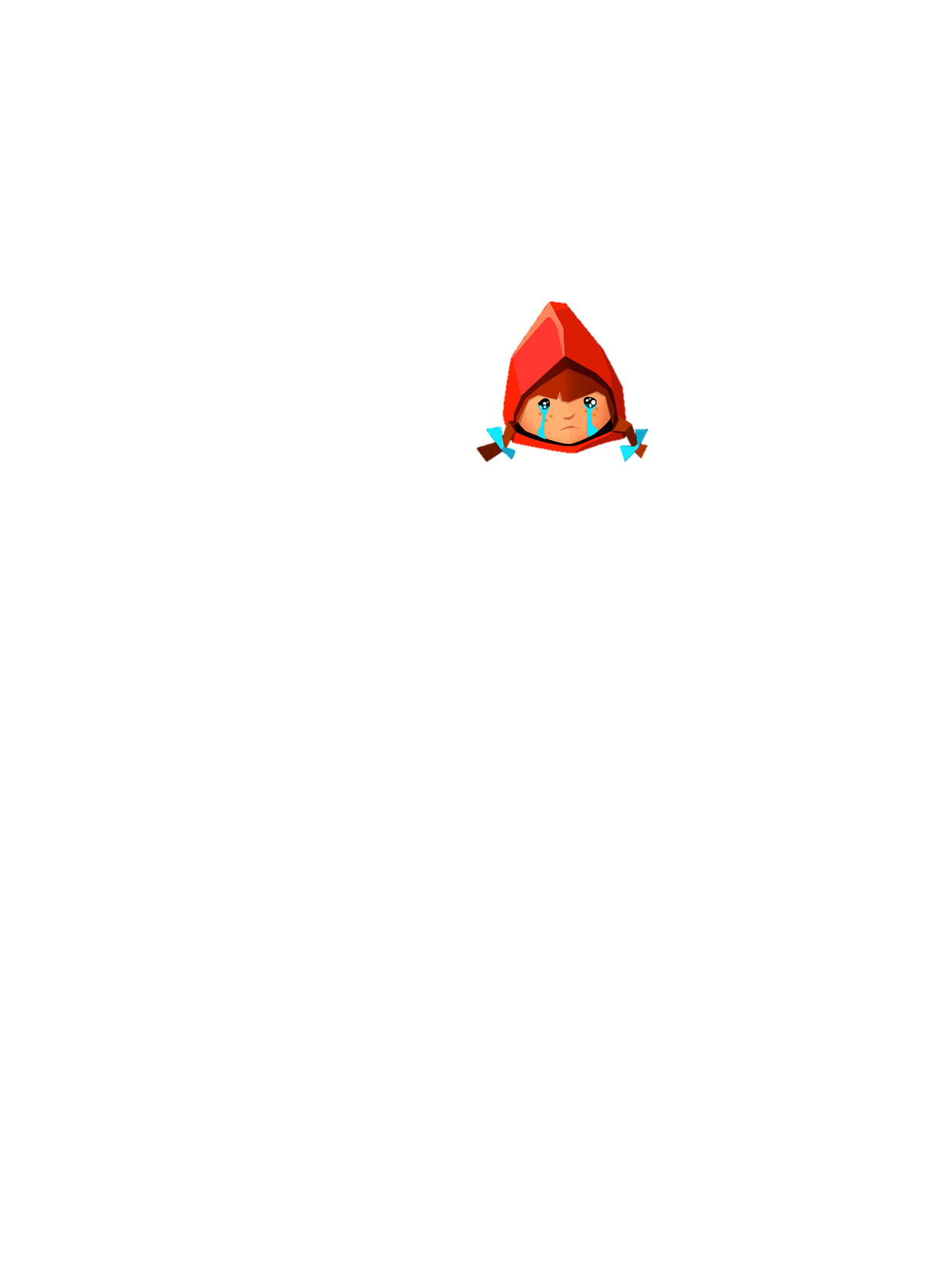 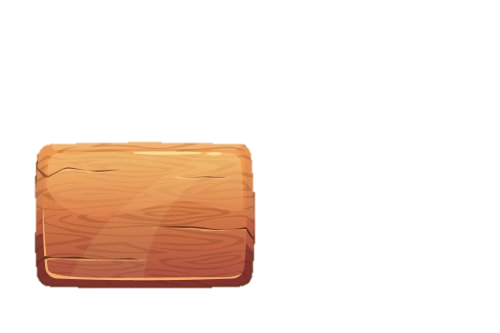 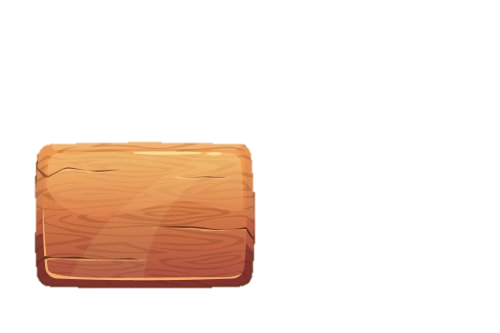 Sai
Đúng
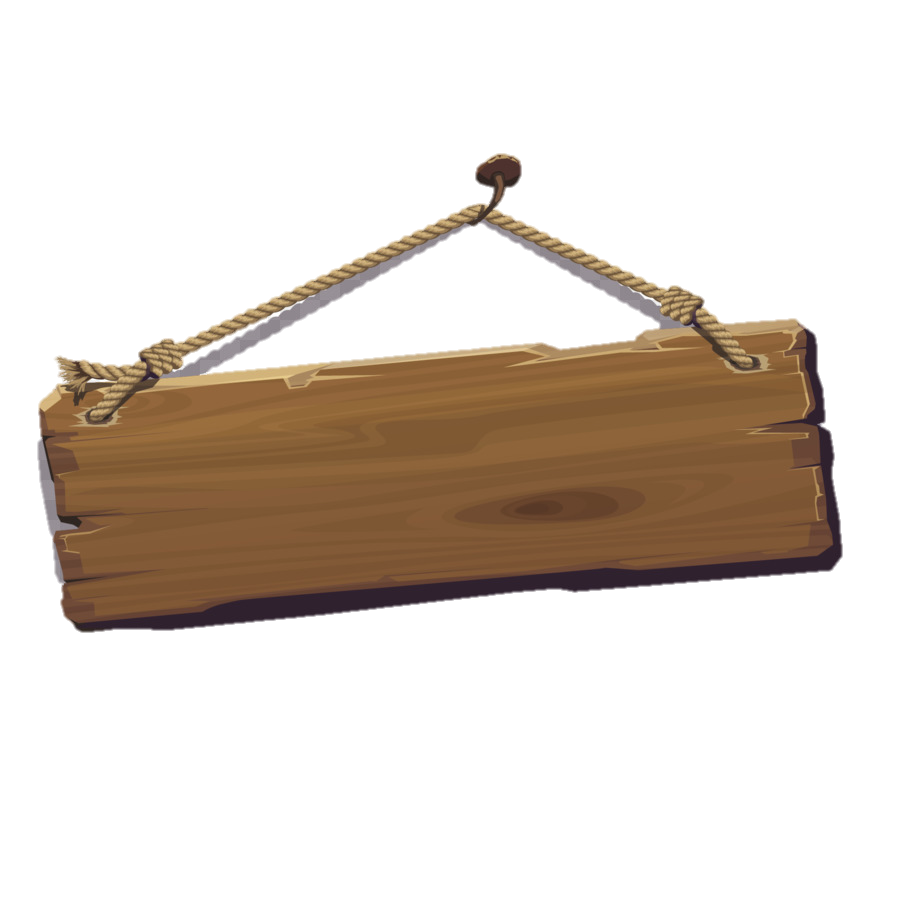 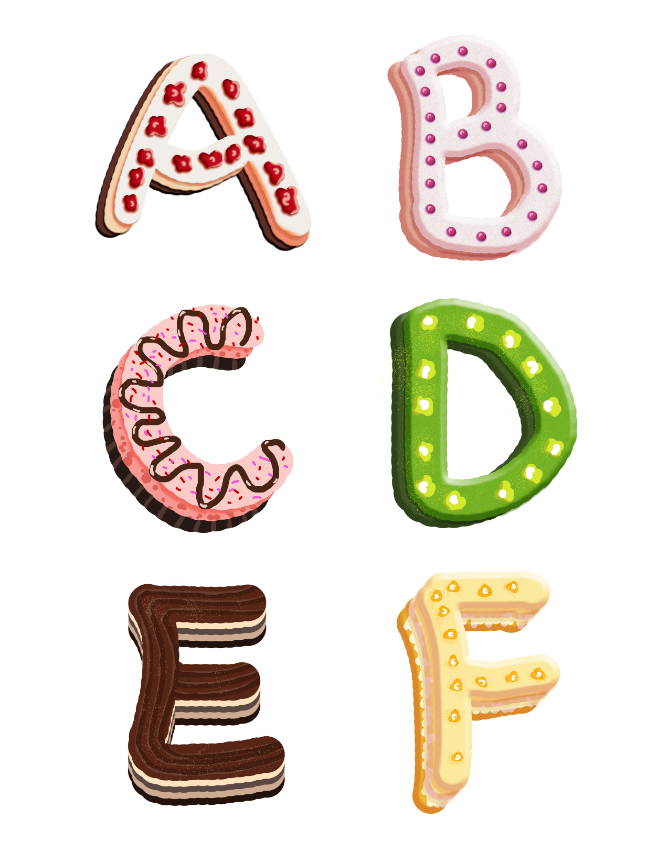 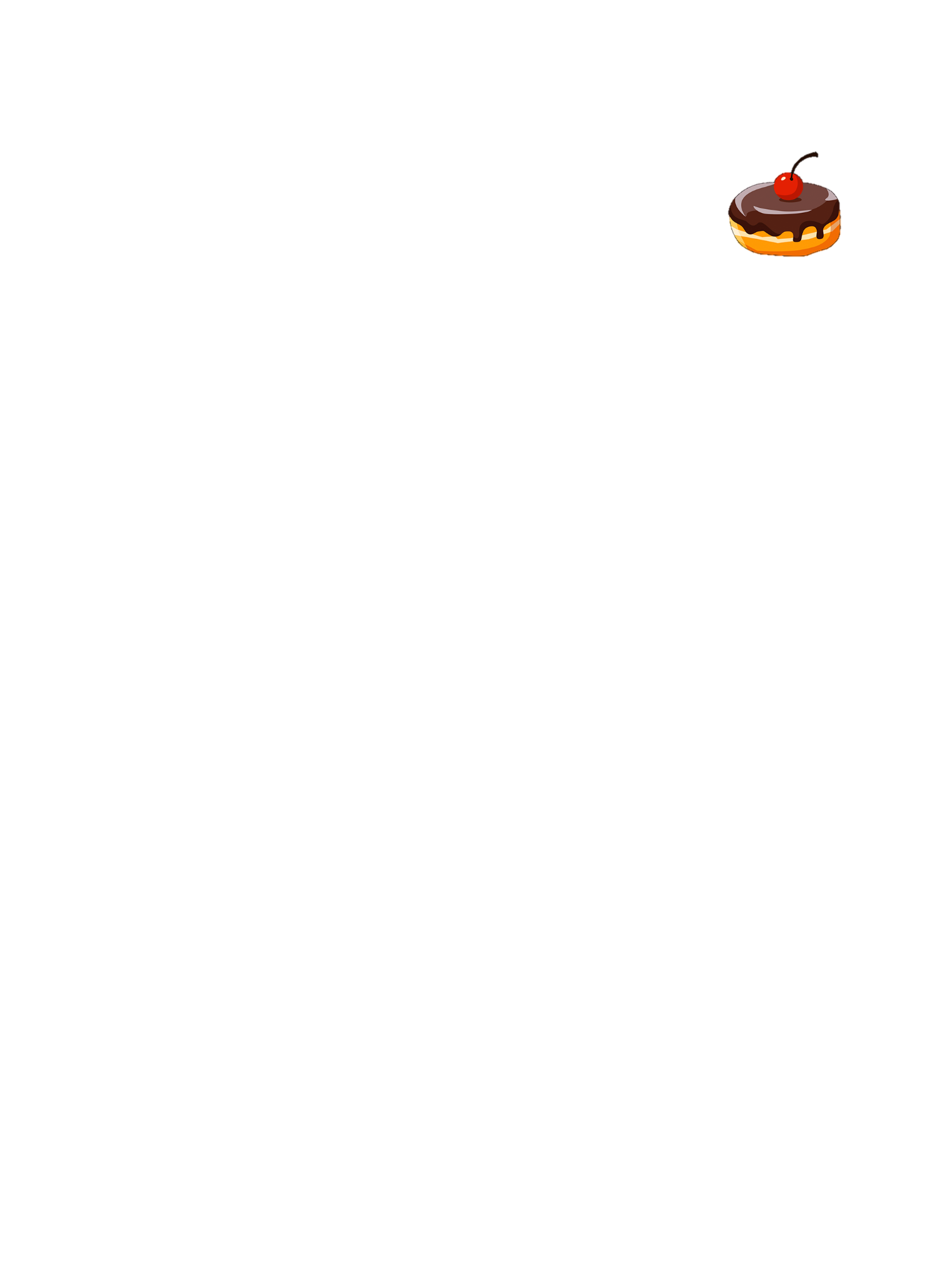 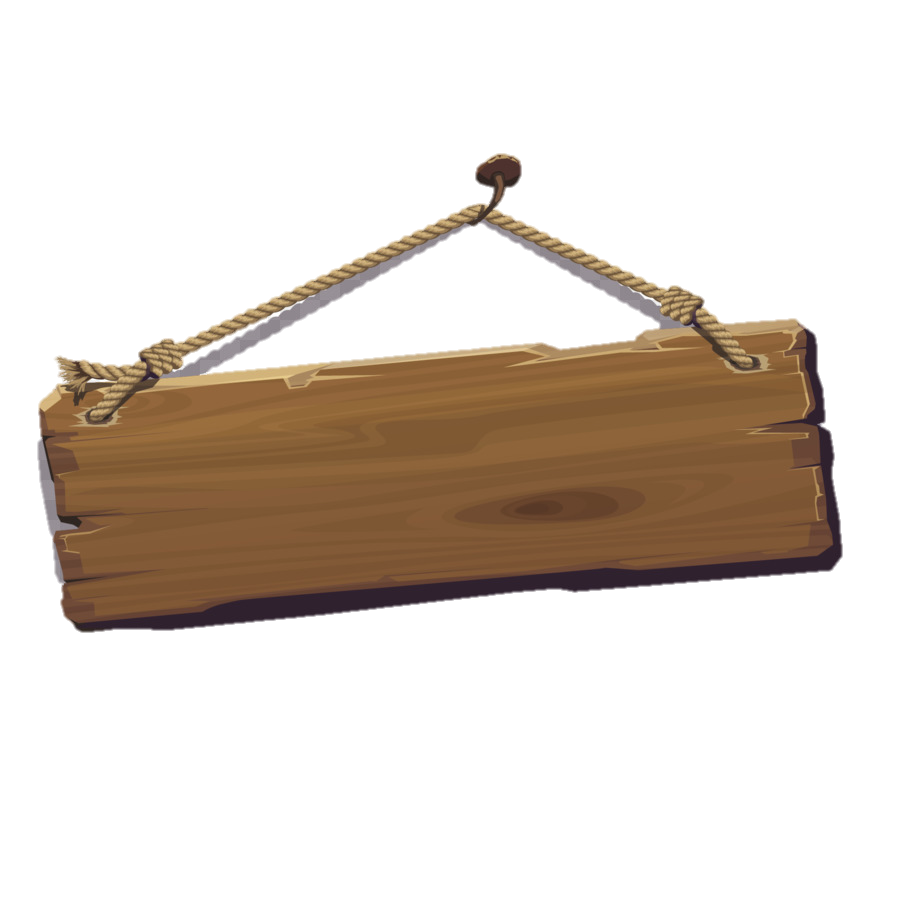 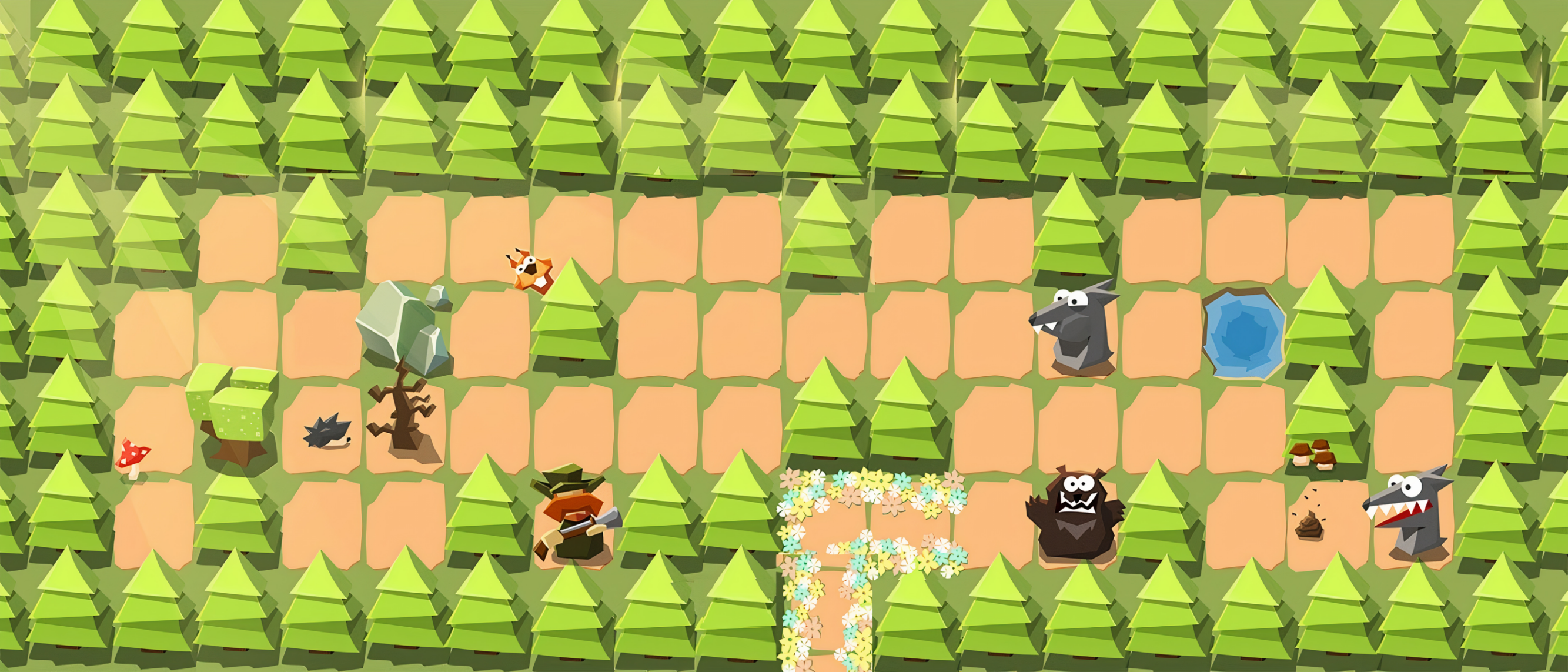 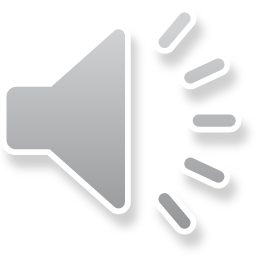 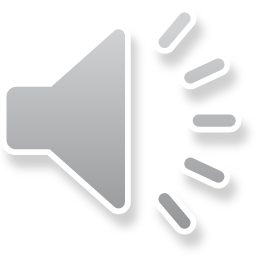 d) Các tháng có 31 ngày là: tháng 1, tháng 3, tháng 5, tháng 7, tháng 8, tháng 10 và tháng 12.
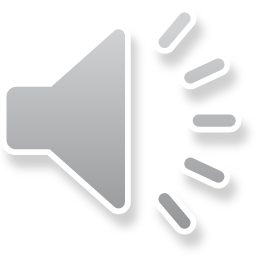 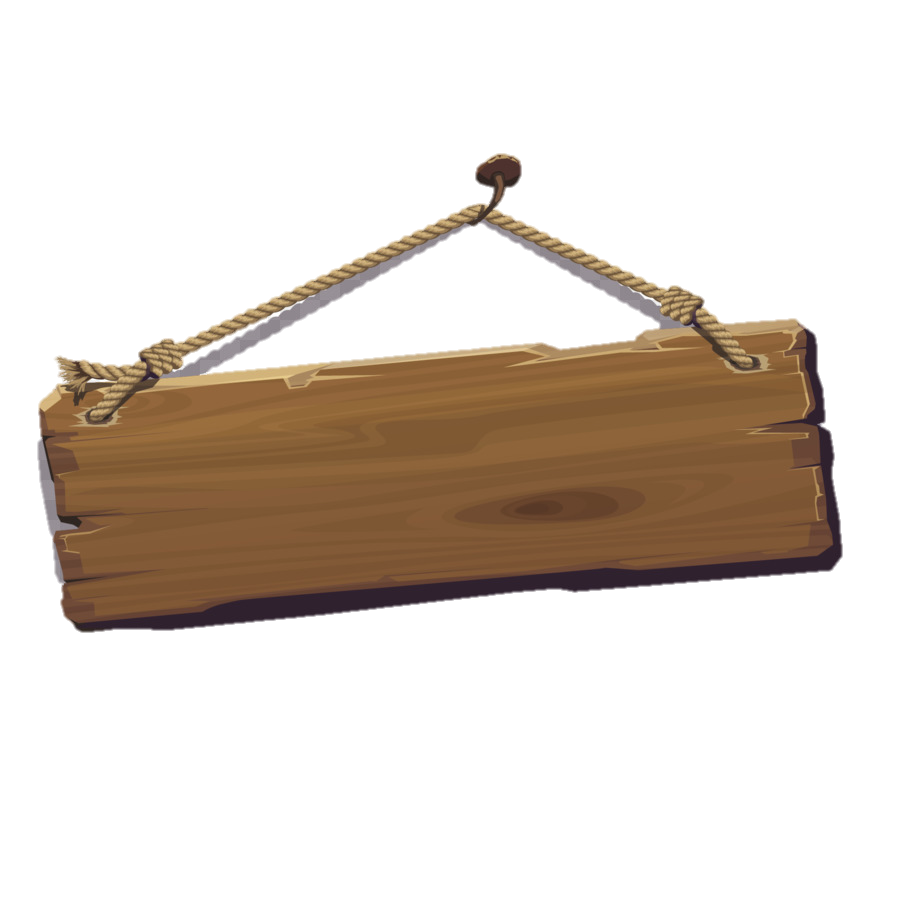 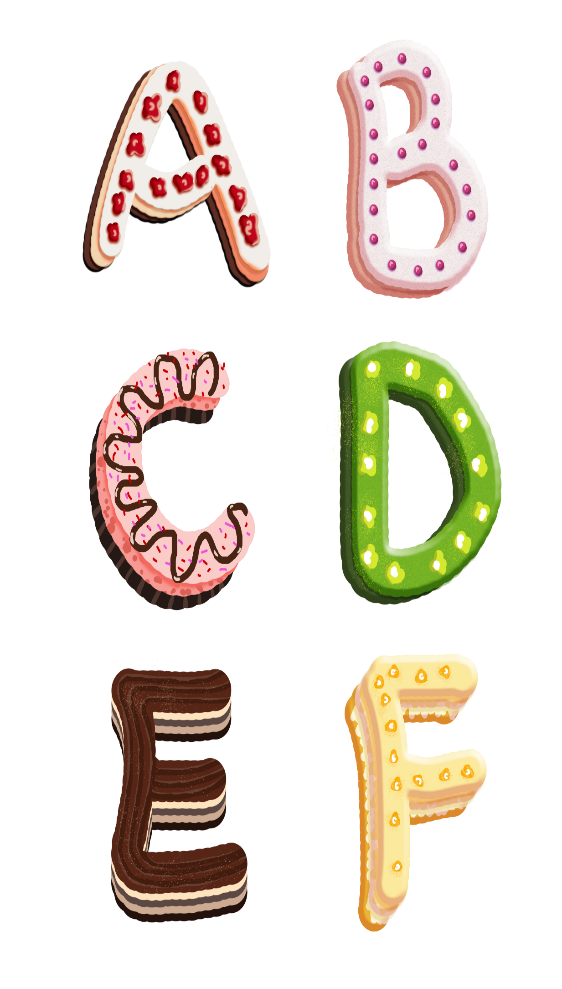 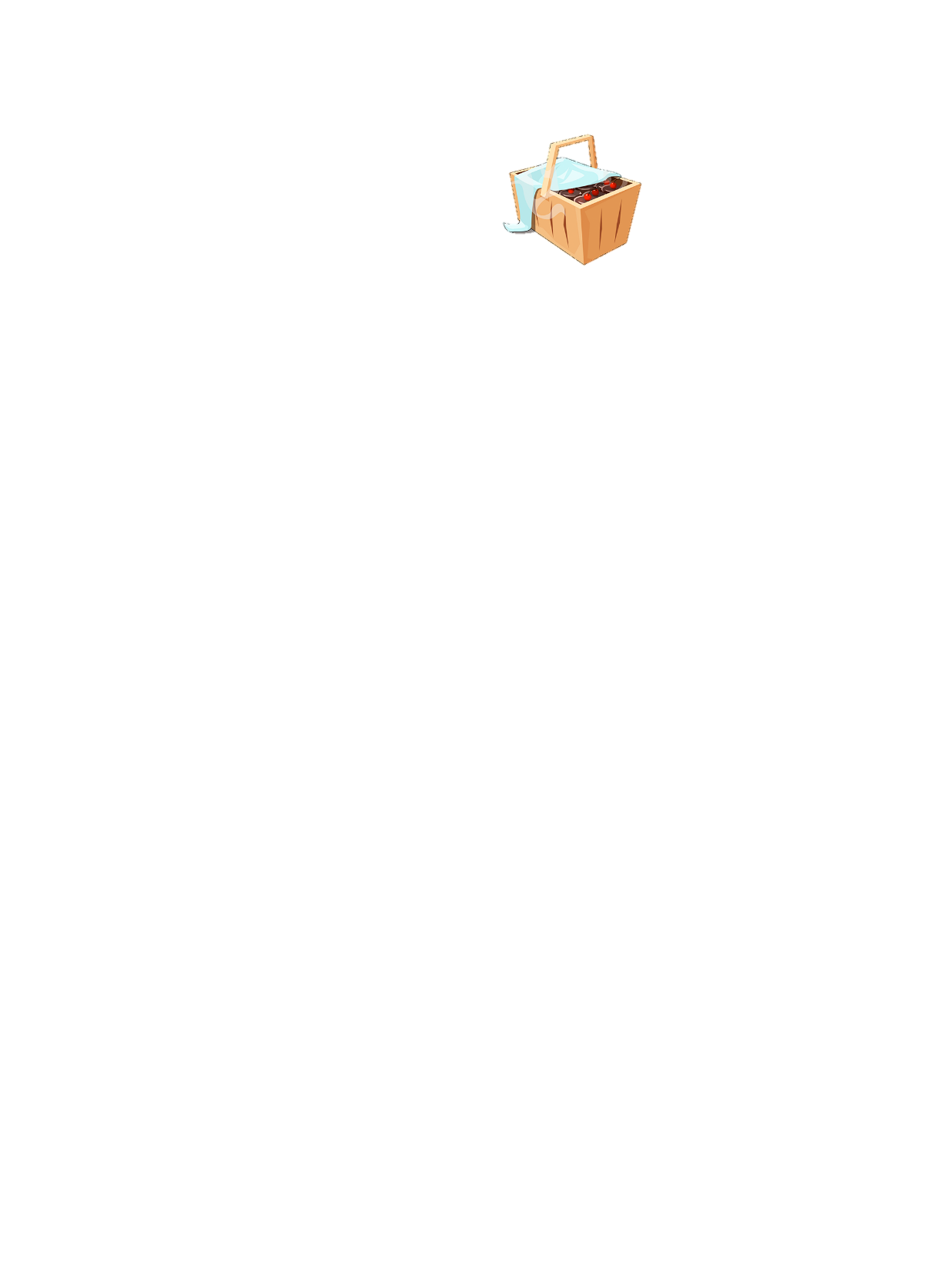 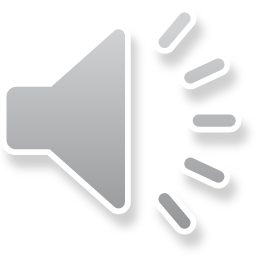 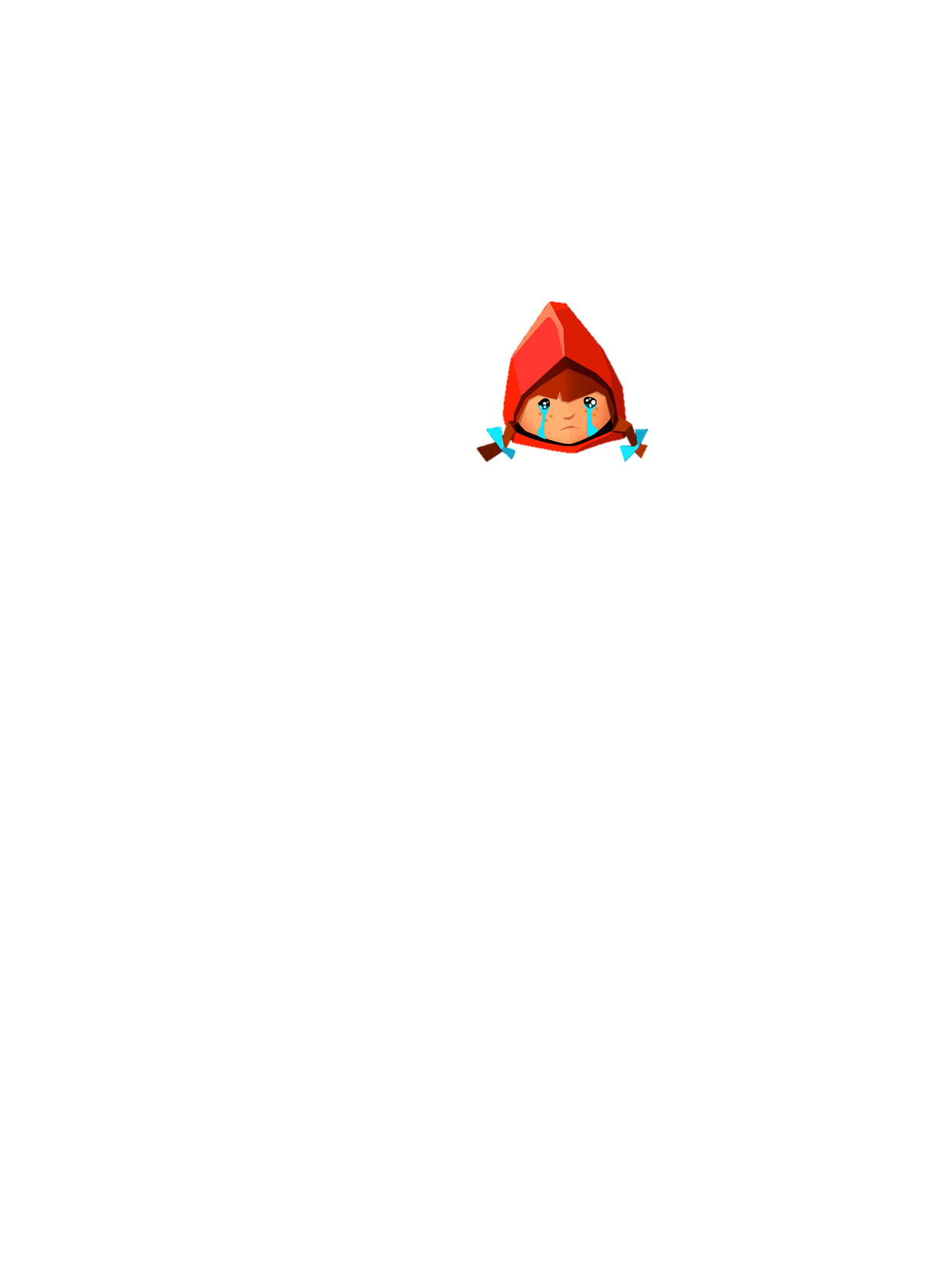 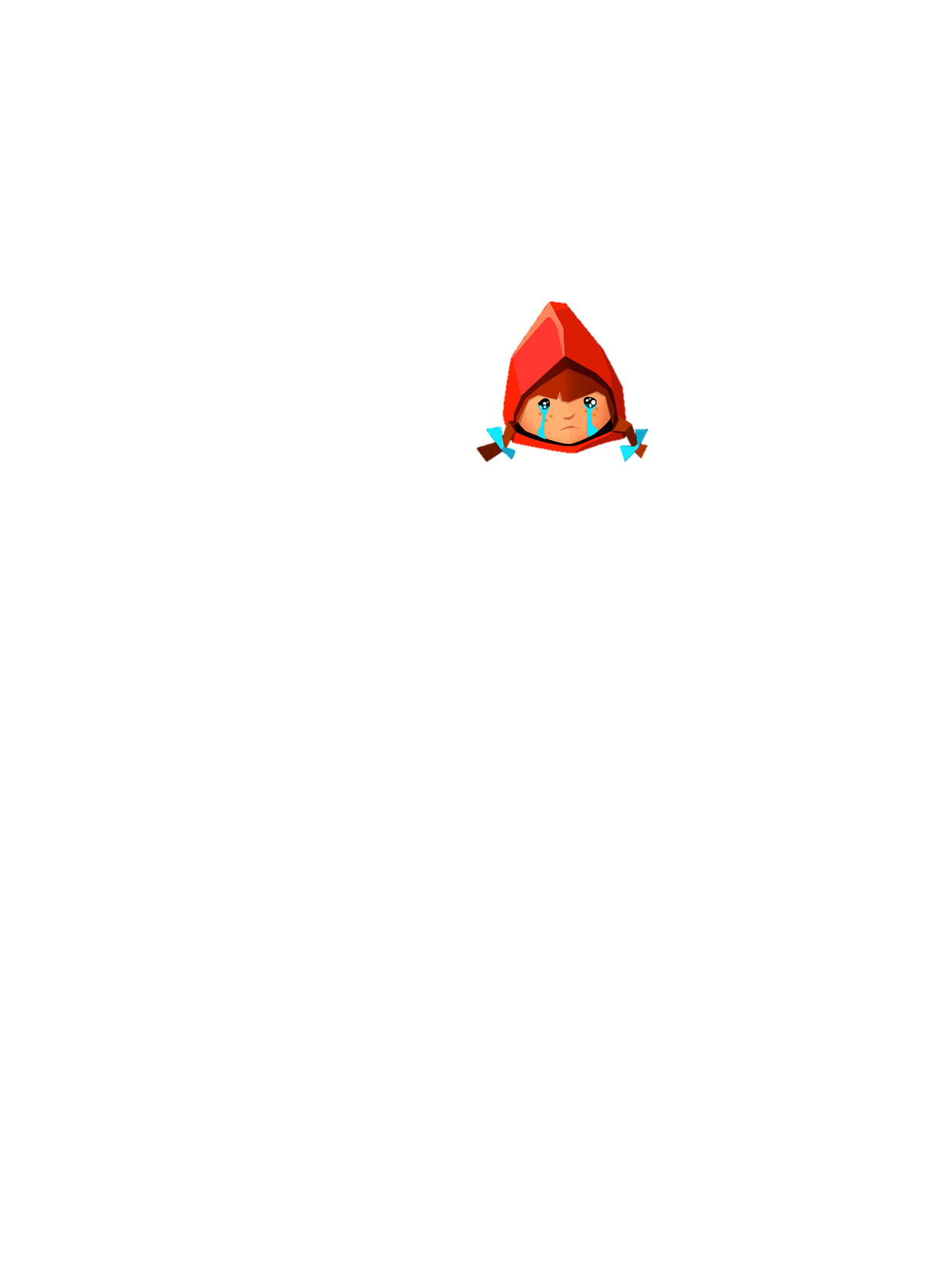 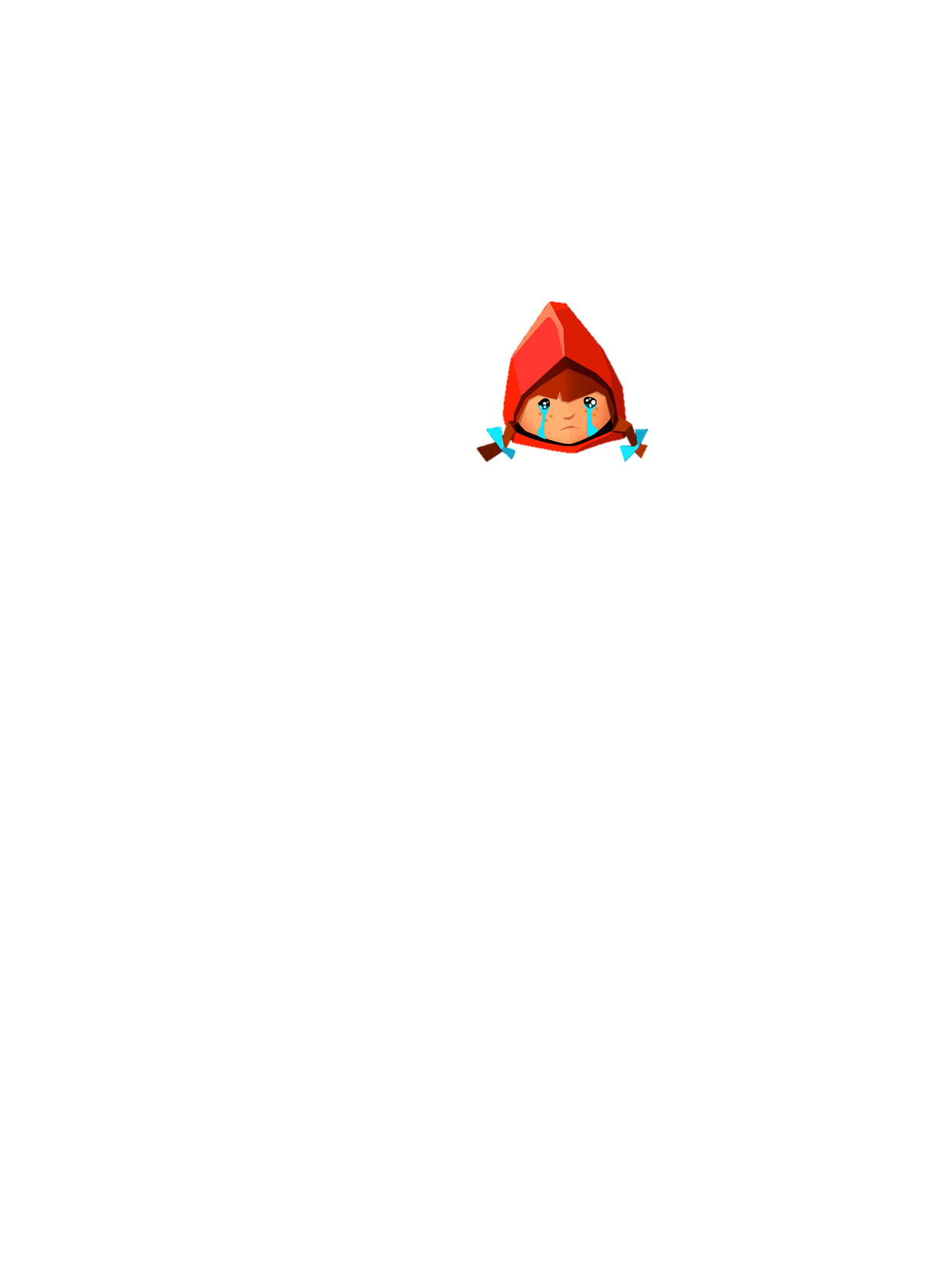 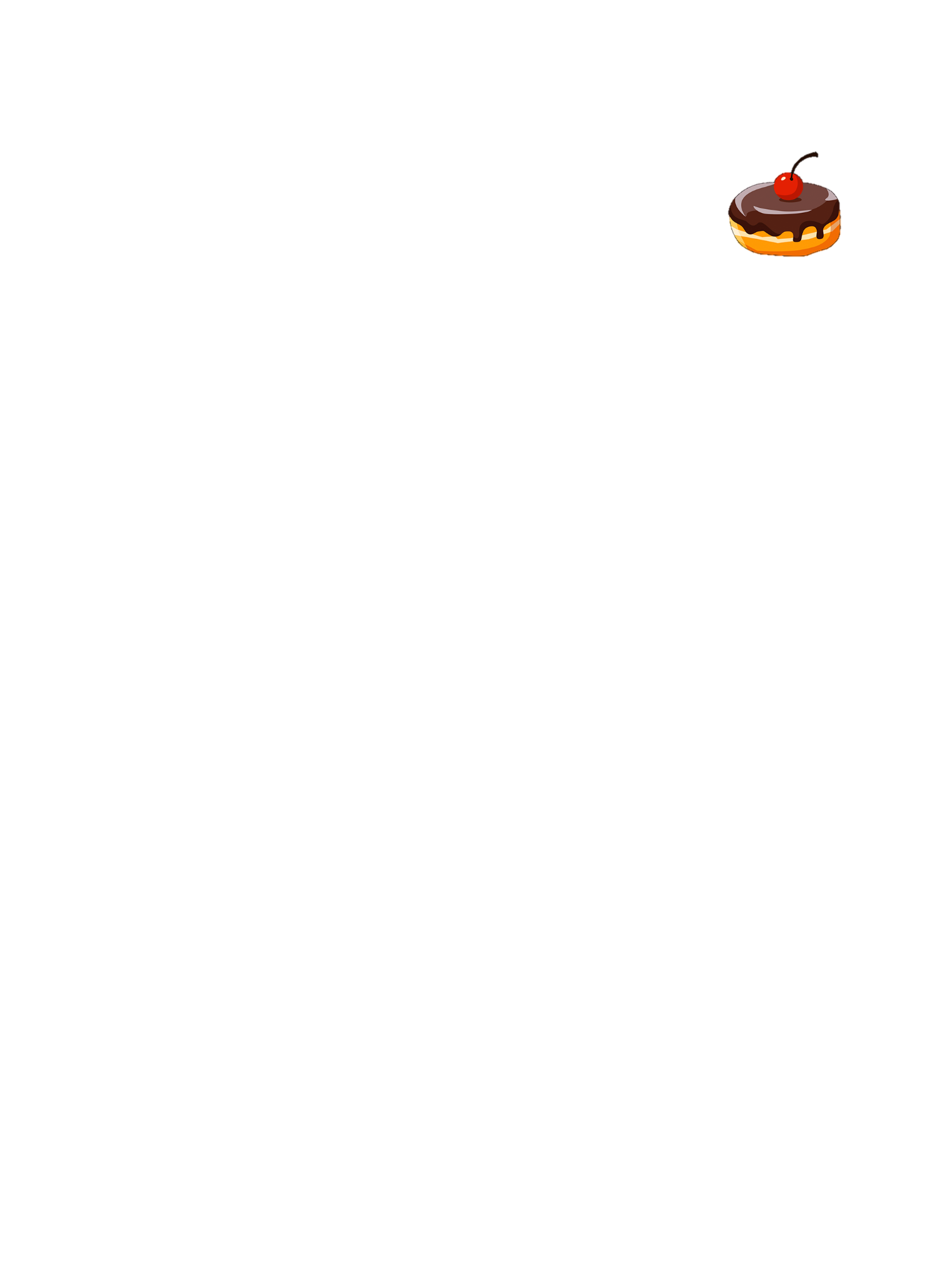 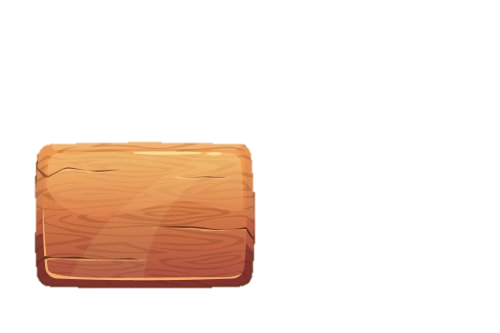 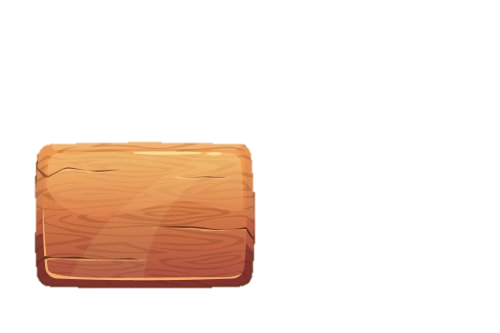 Đúng
Sai
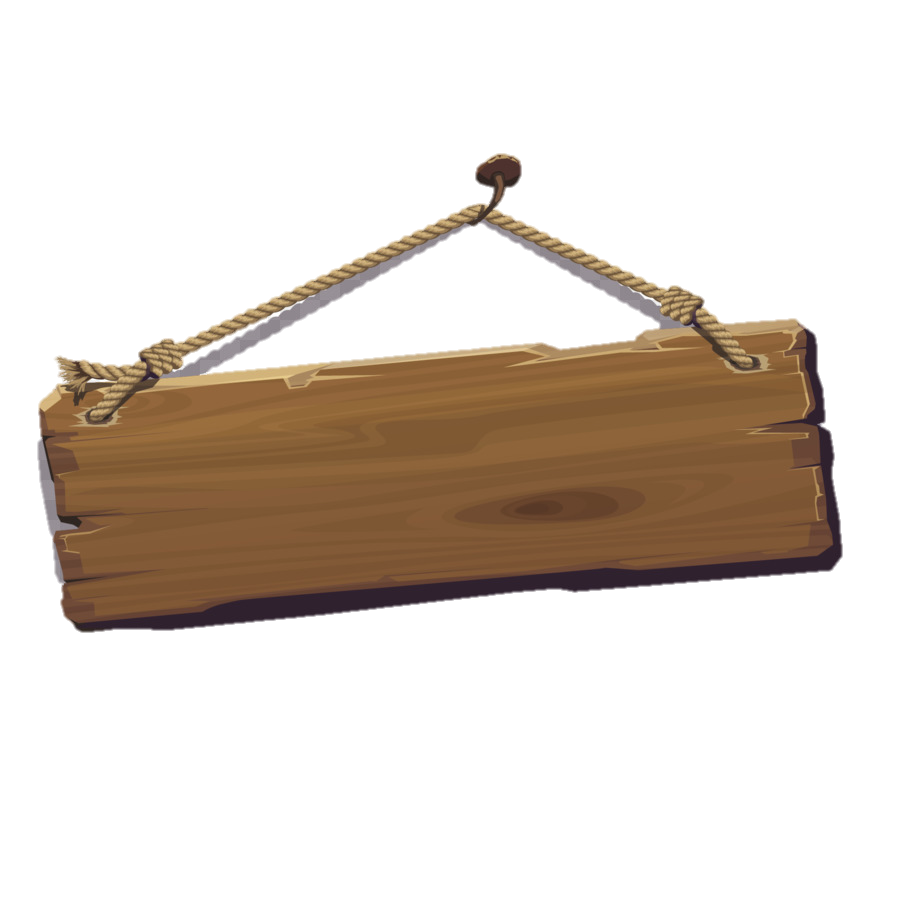 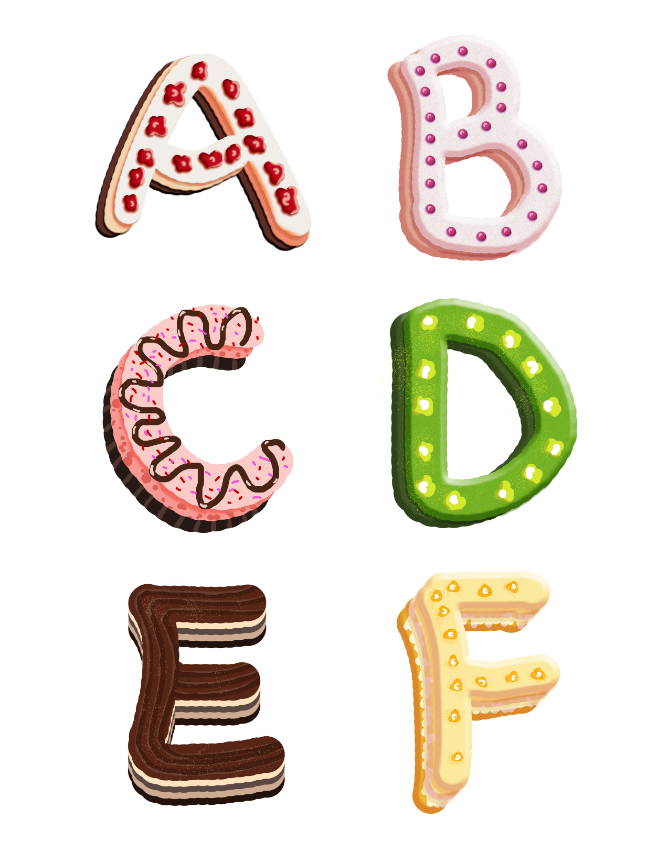 [Speaker Notes: Nhấn vào đáp án Sai – hiện ra mặt khóc – nhấn vào mặt khóc để biến mất; Nhấn vào đáp án đúng hiện ra chiếc bánh bay vào giỏ - nhấn vào giỏ để quay về trang số 2  và tiếp tục hành trình…]
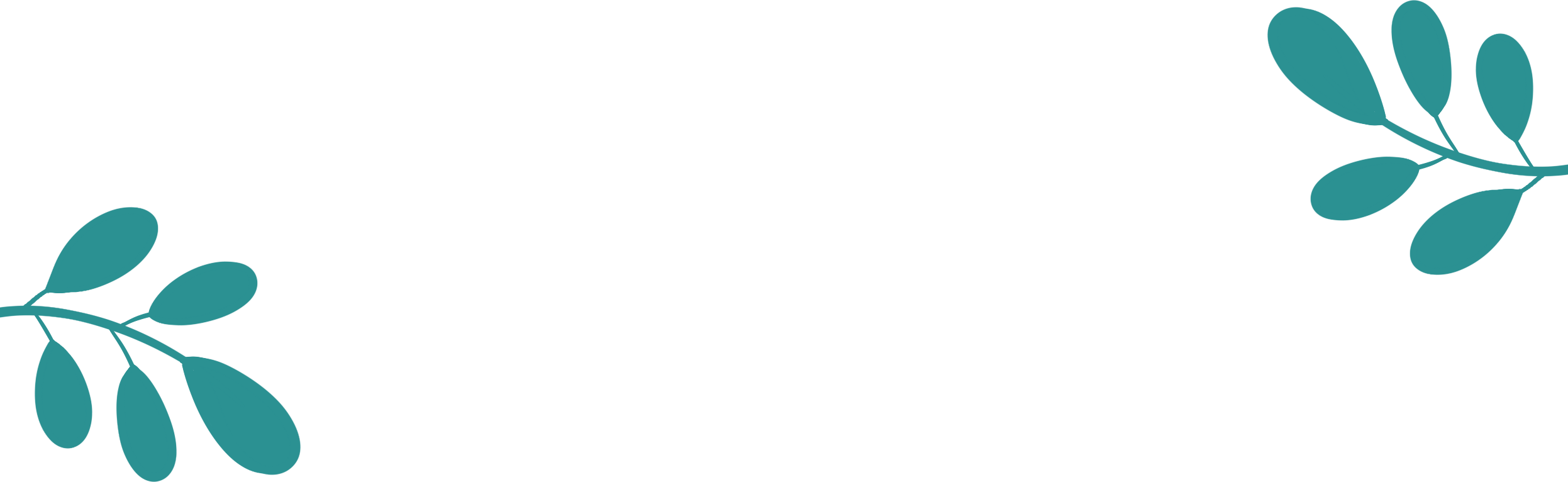 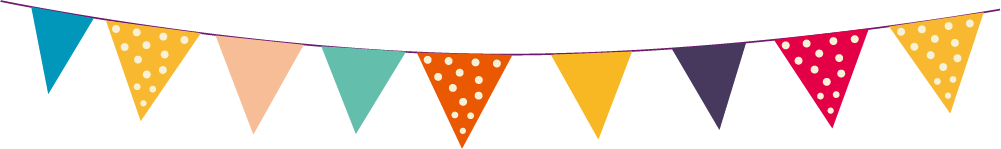 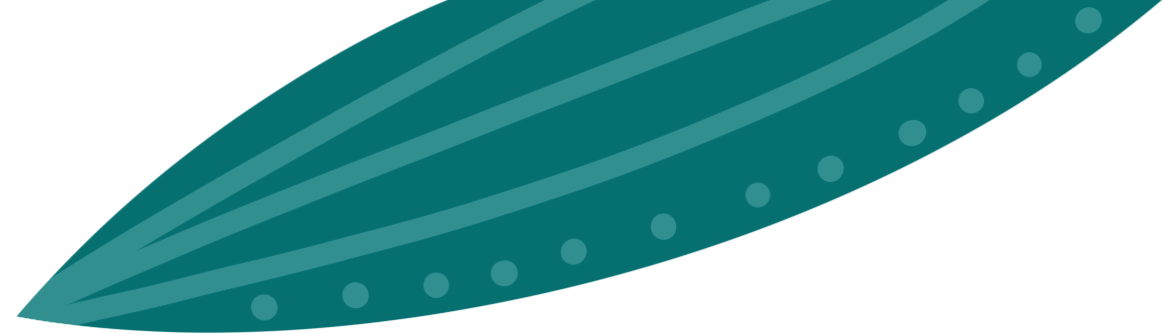 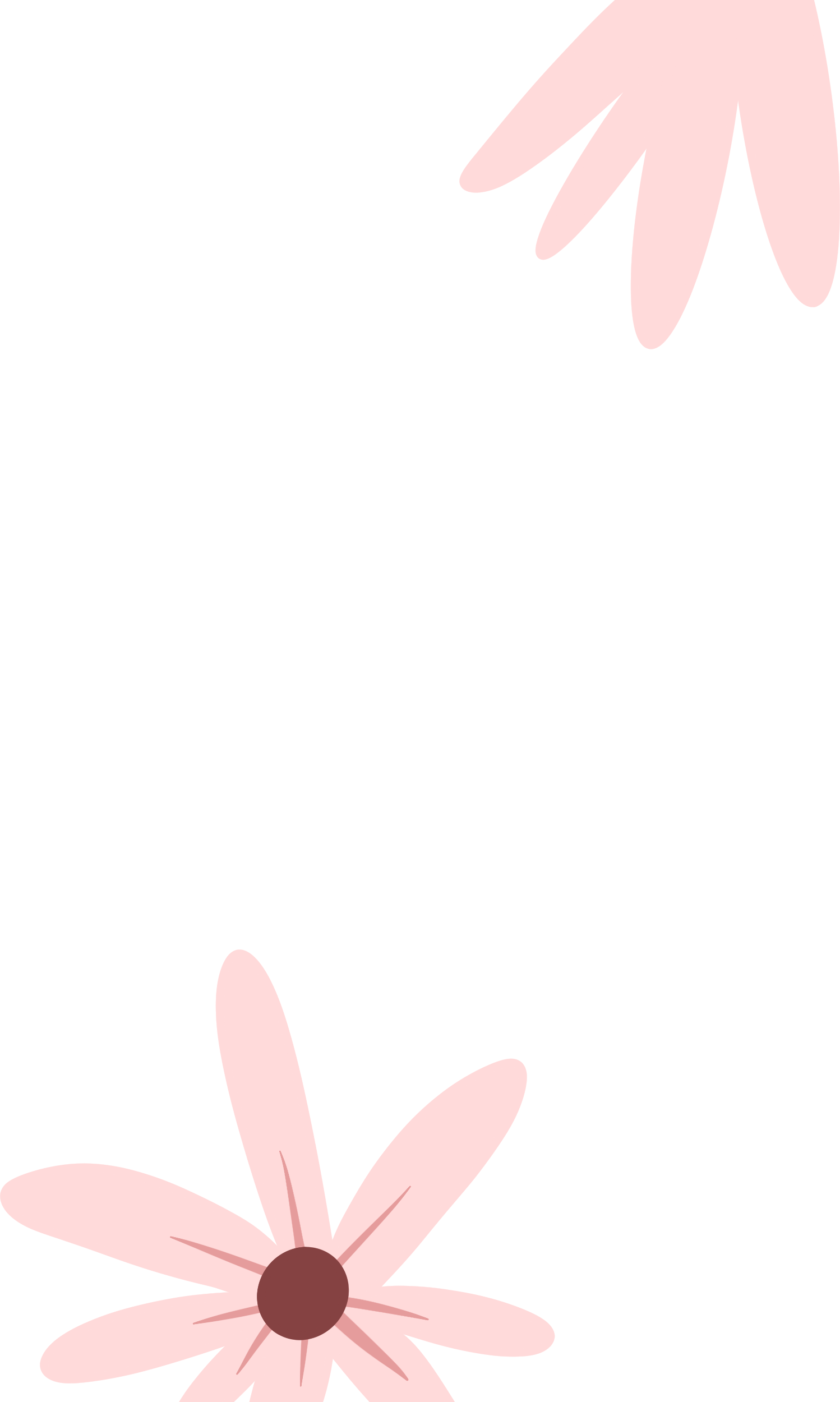 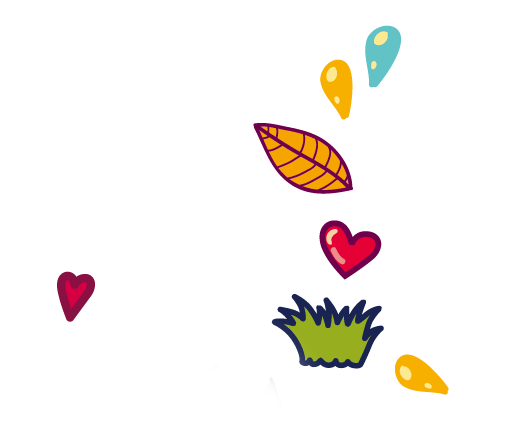 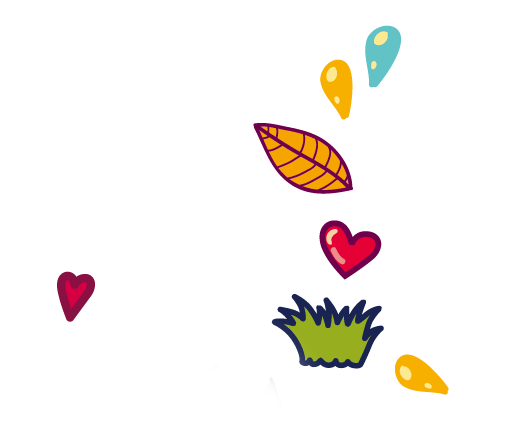 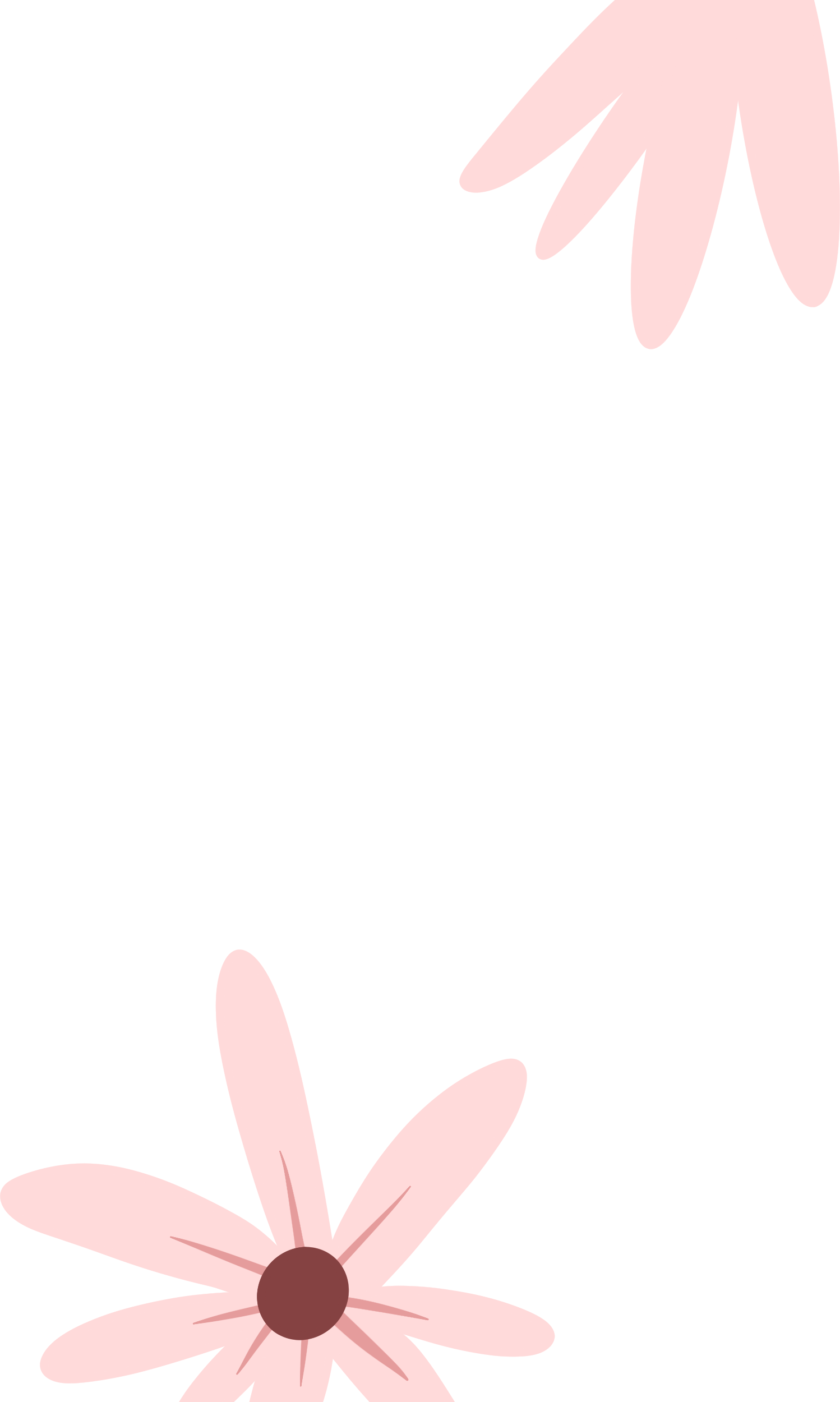 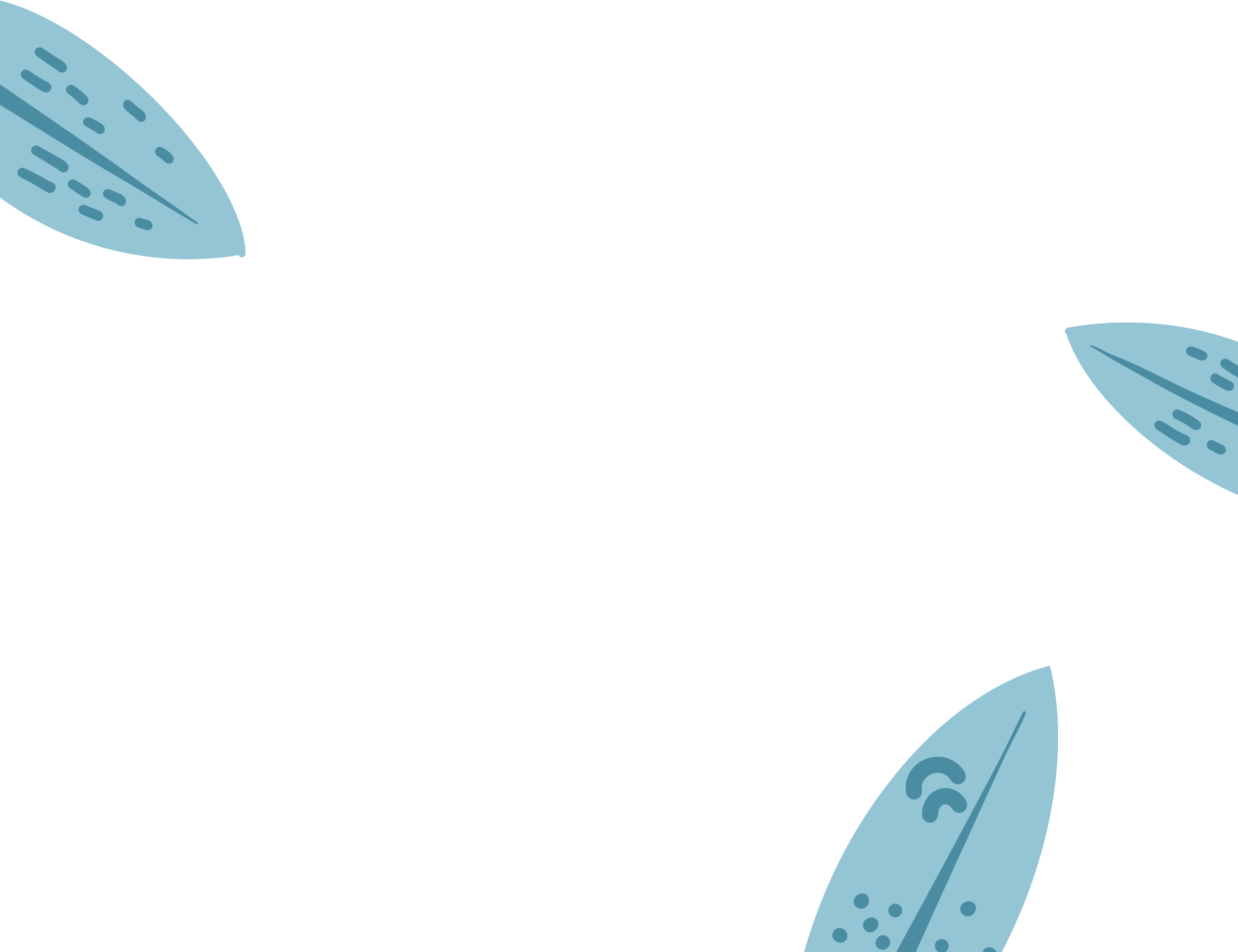 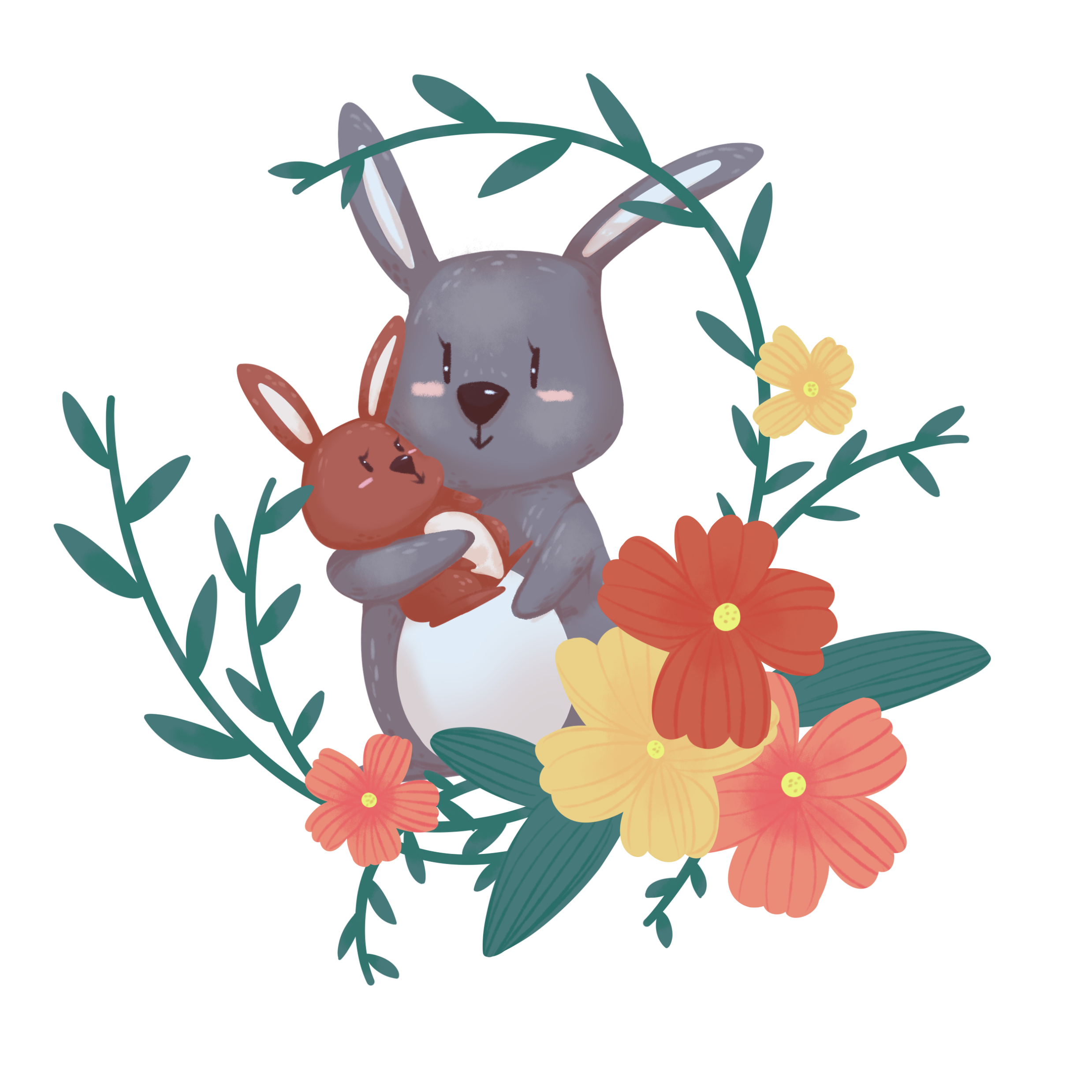 Khám phá
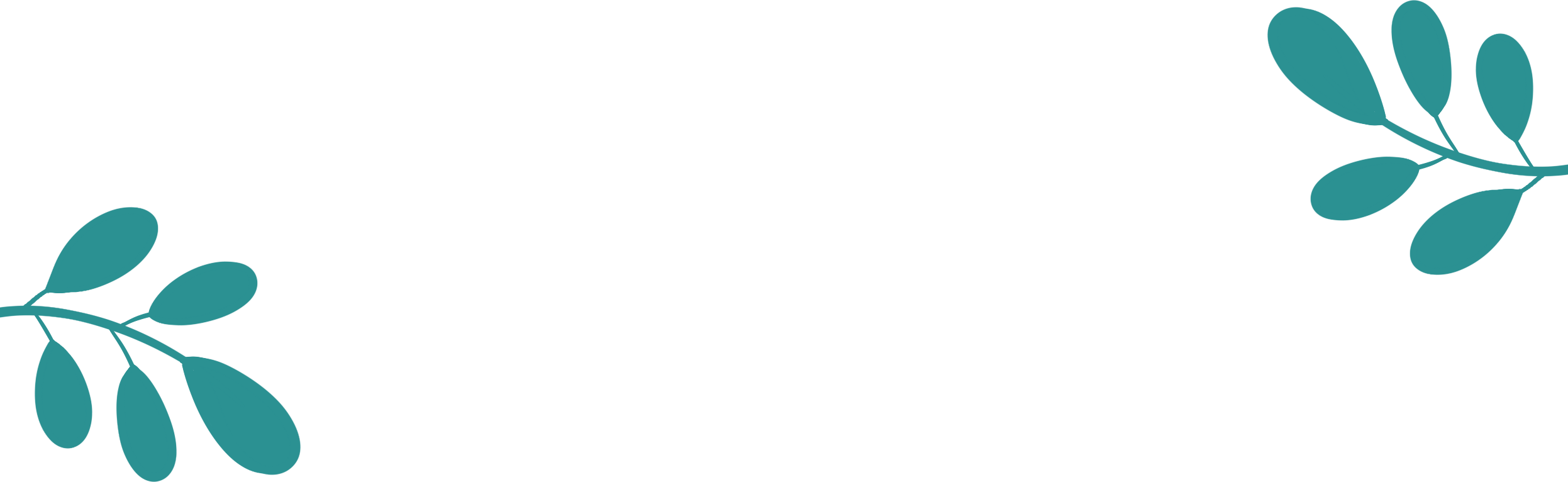 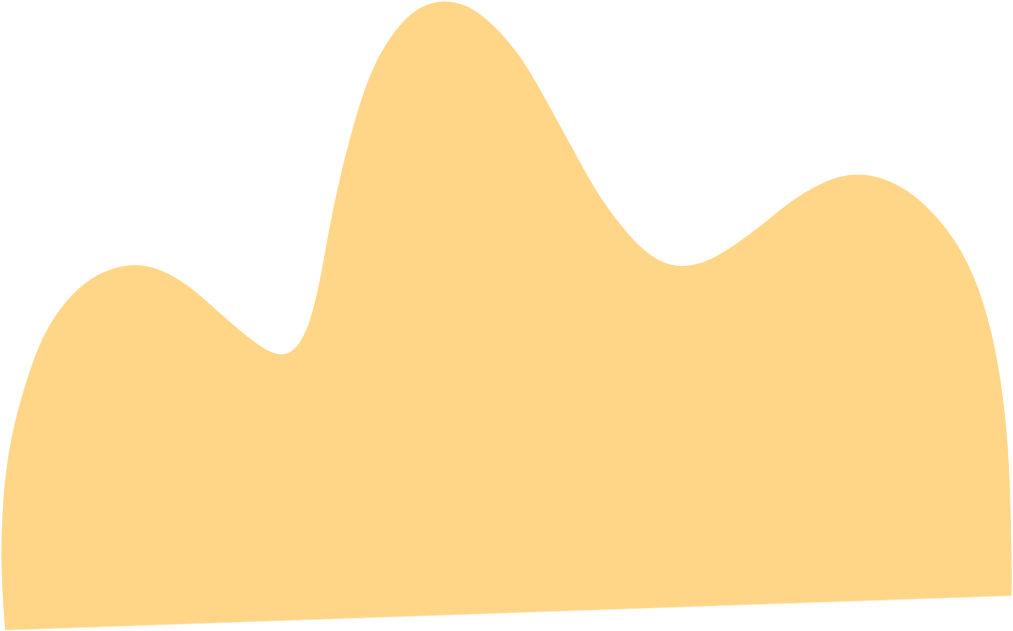 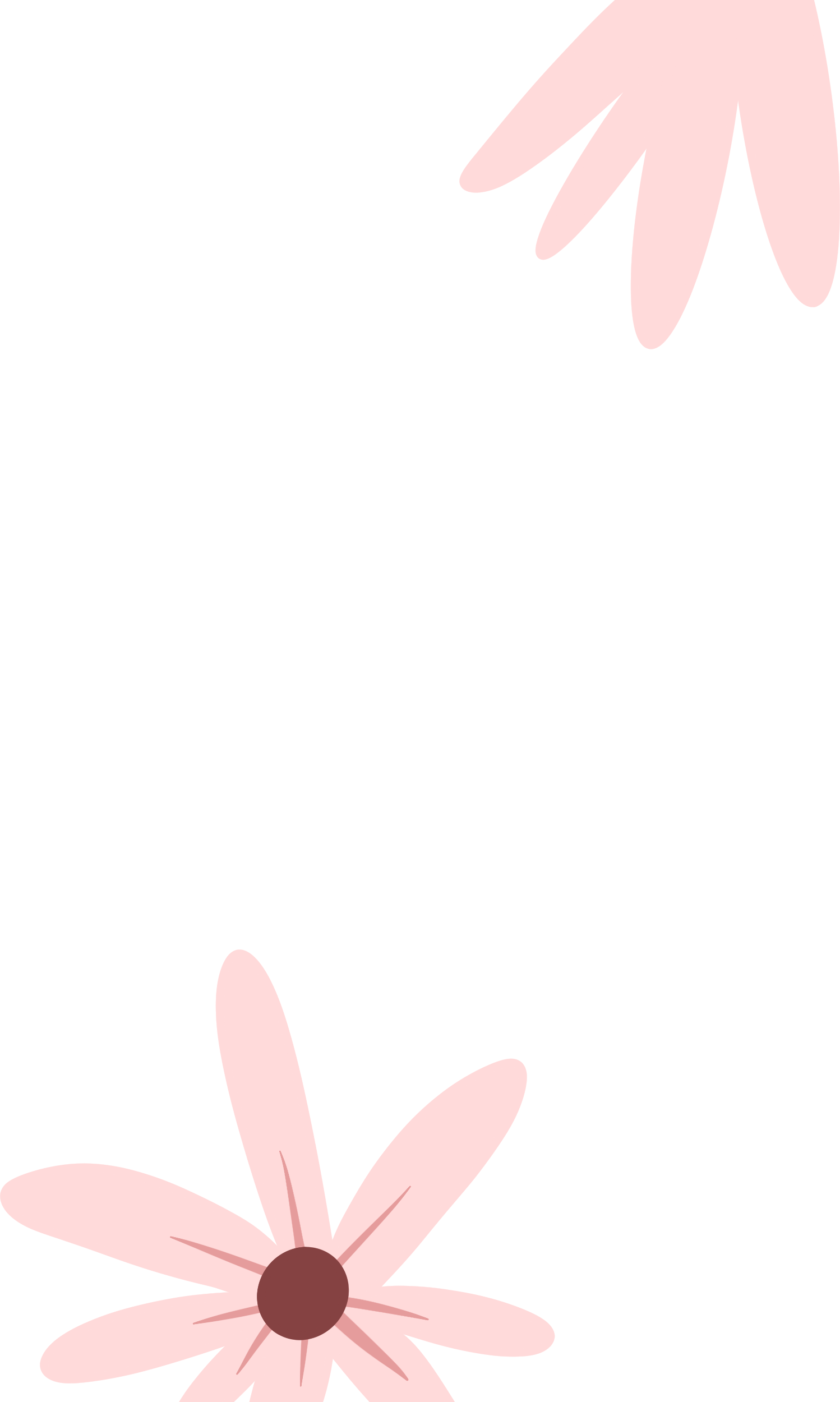 Tháng nào có bao nhiêu ngày?
Em nắm hai bàn tay, đọc theo các chấm tròn, từ trái qua phải, lần lượt từ tháng 1 đến tháng 12.
Các tháng tương ứng chấm tròn màu đỏ: 31 ngày.
Các tháng tương ứng chấm tròn màu xanh dương: 30 ngày hoặc 28; 29 ngày (tháng 2).
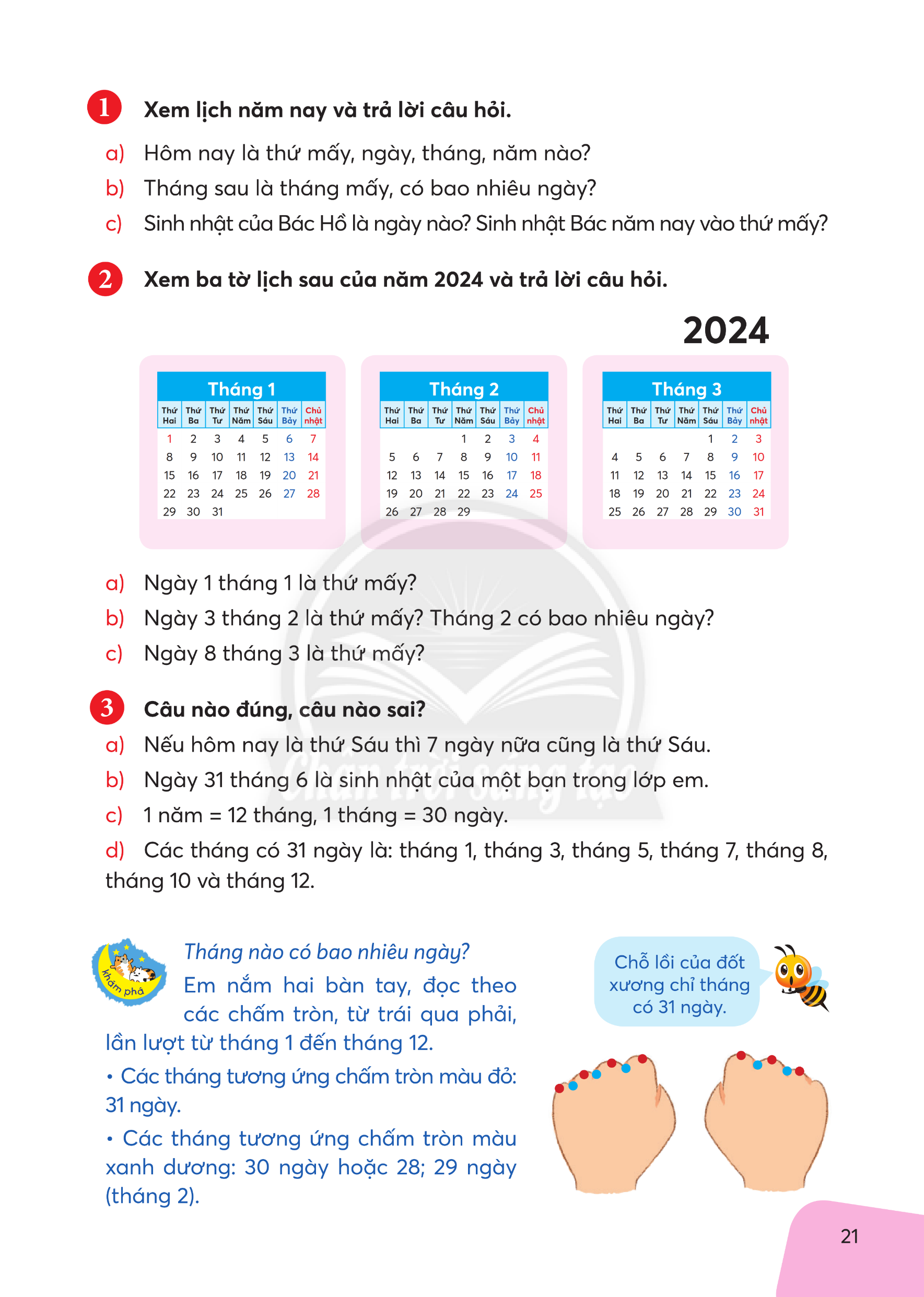 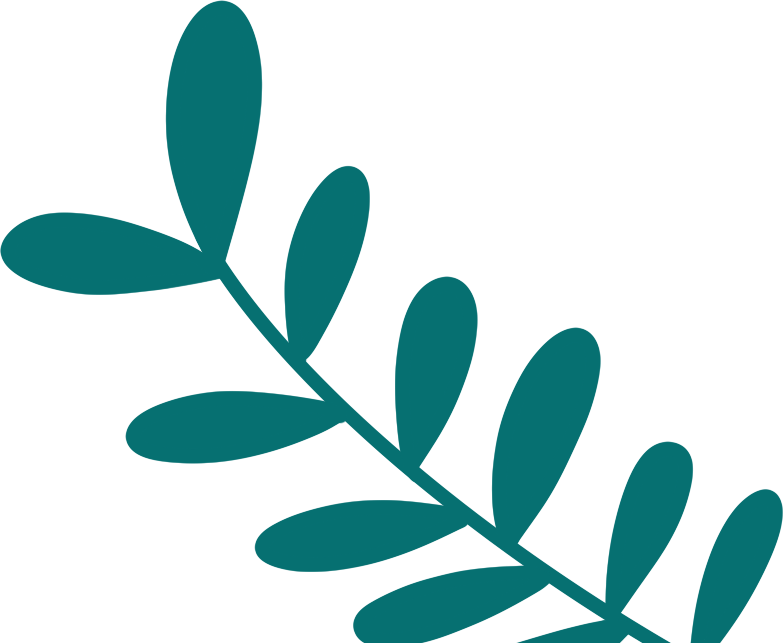 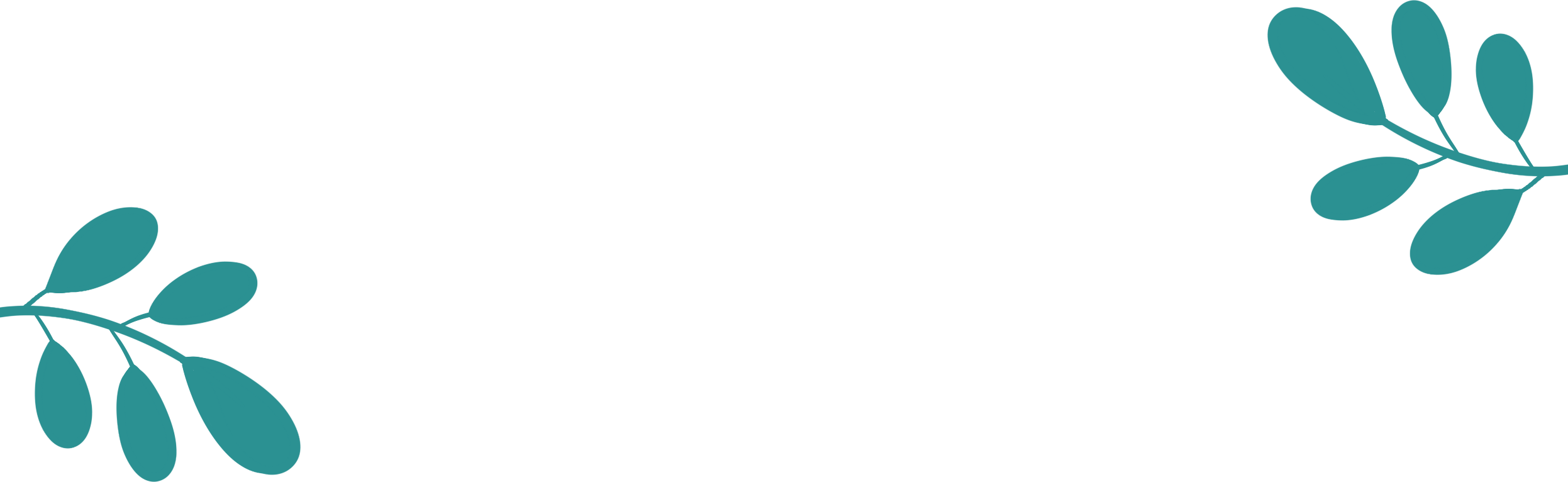 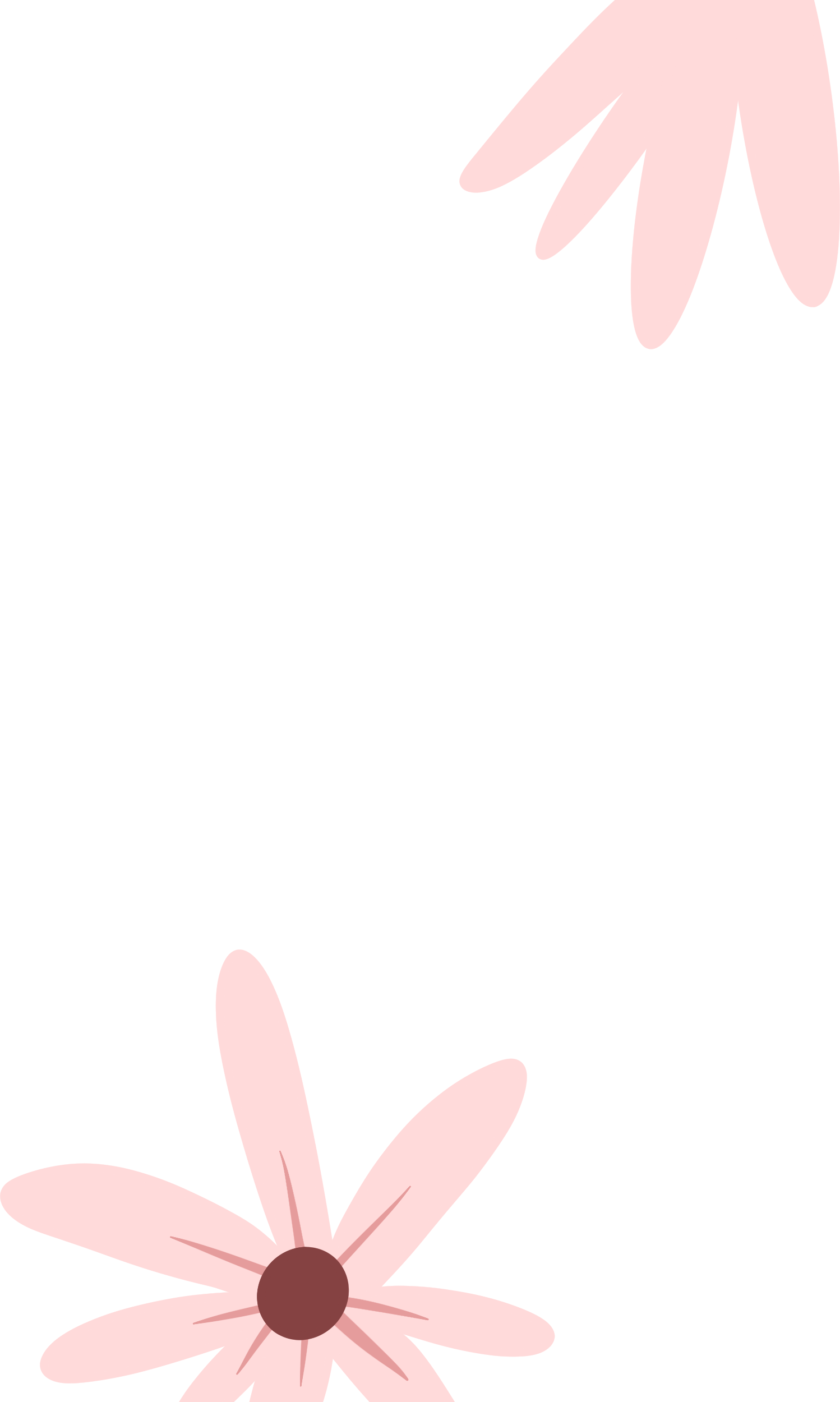 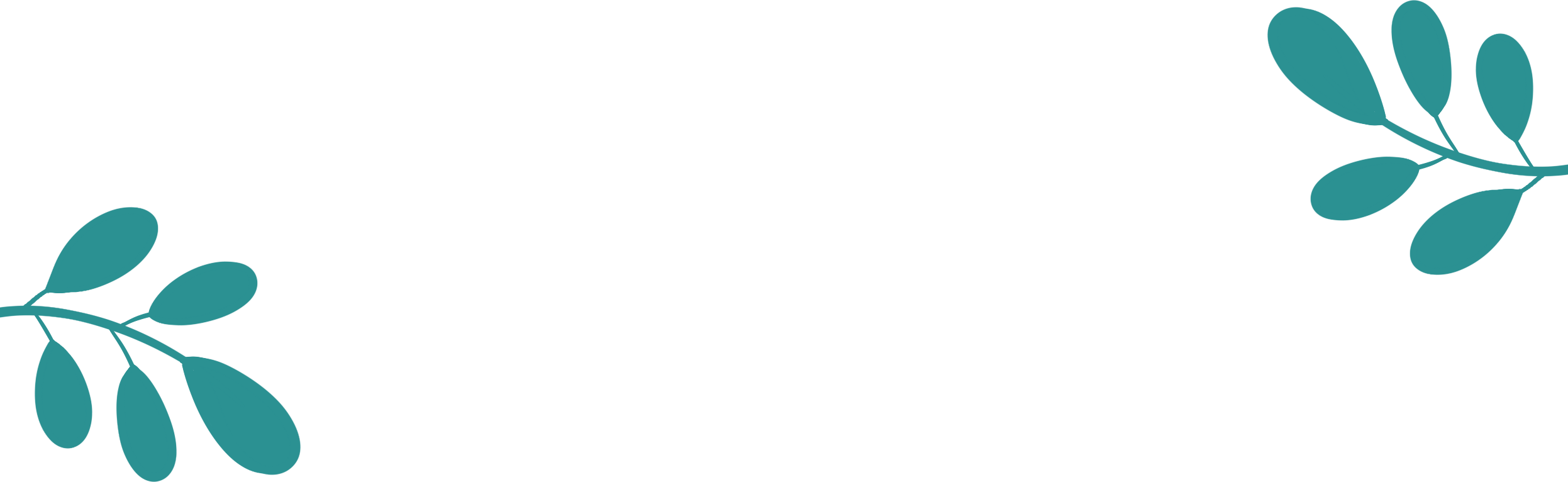 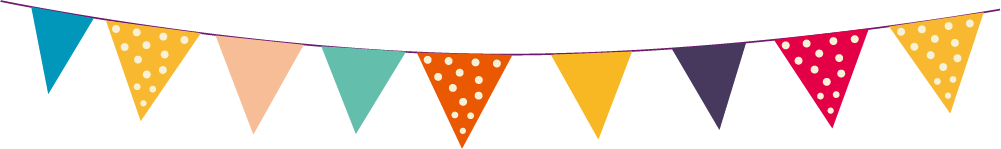 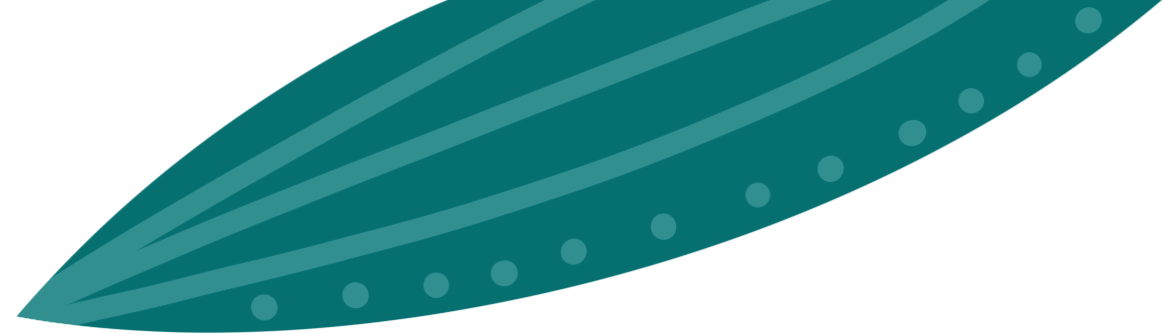 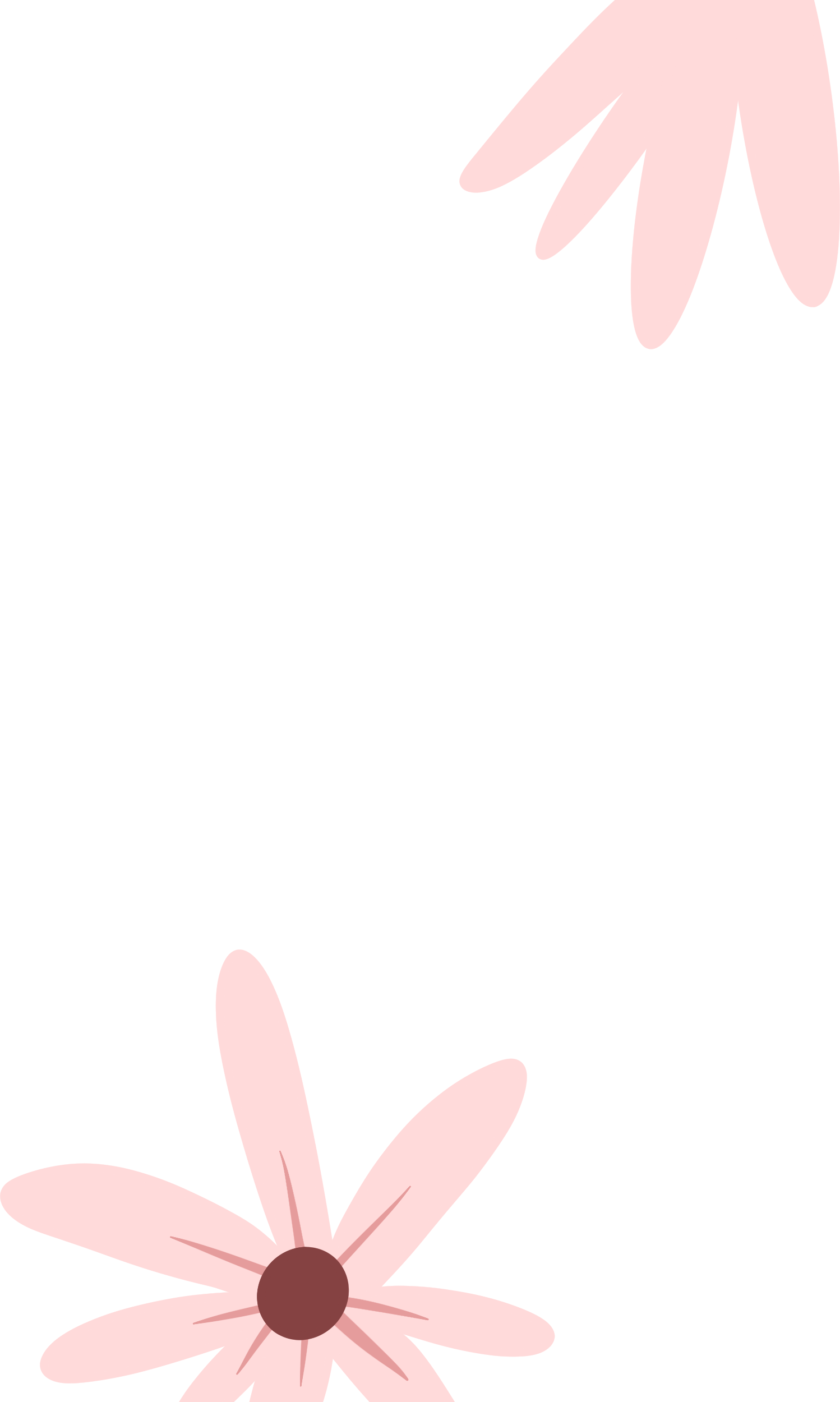 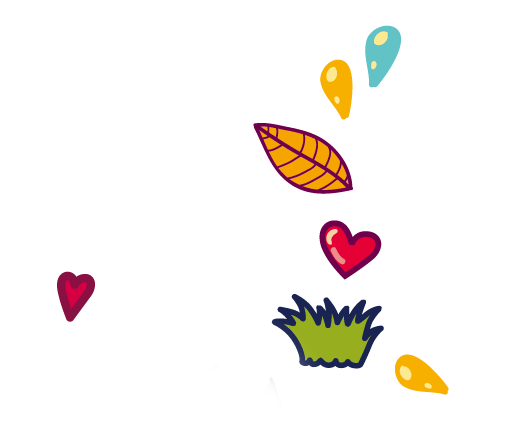 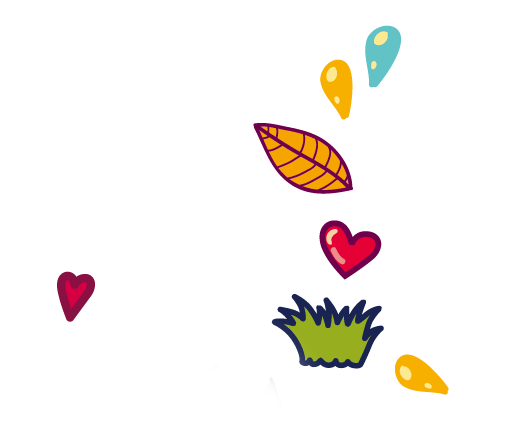 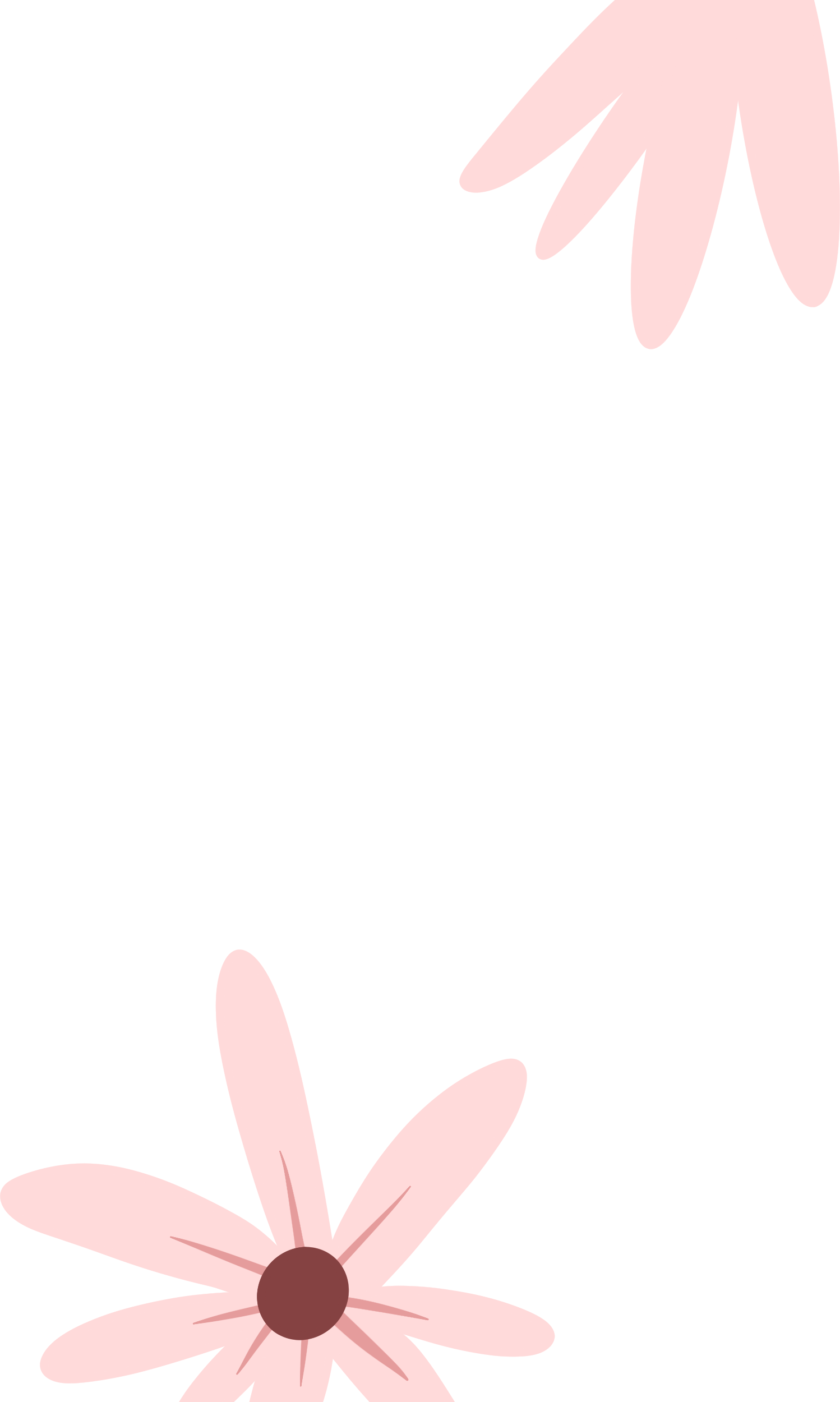 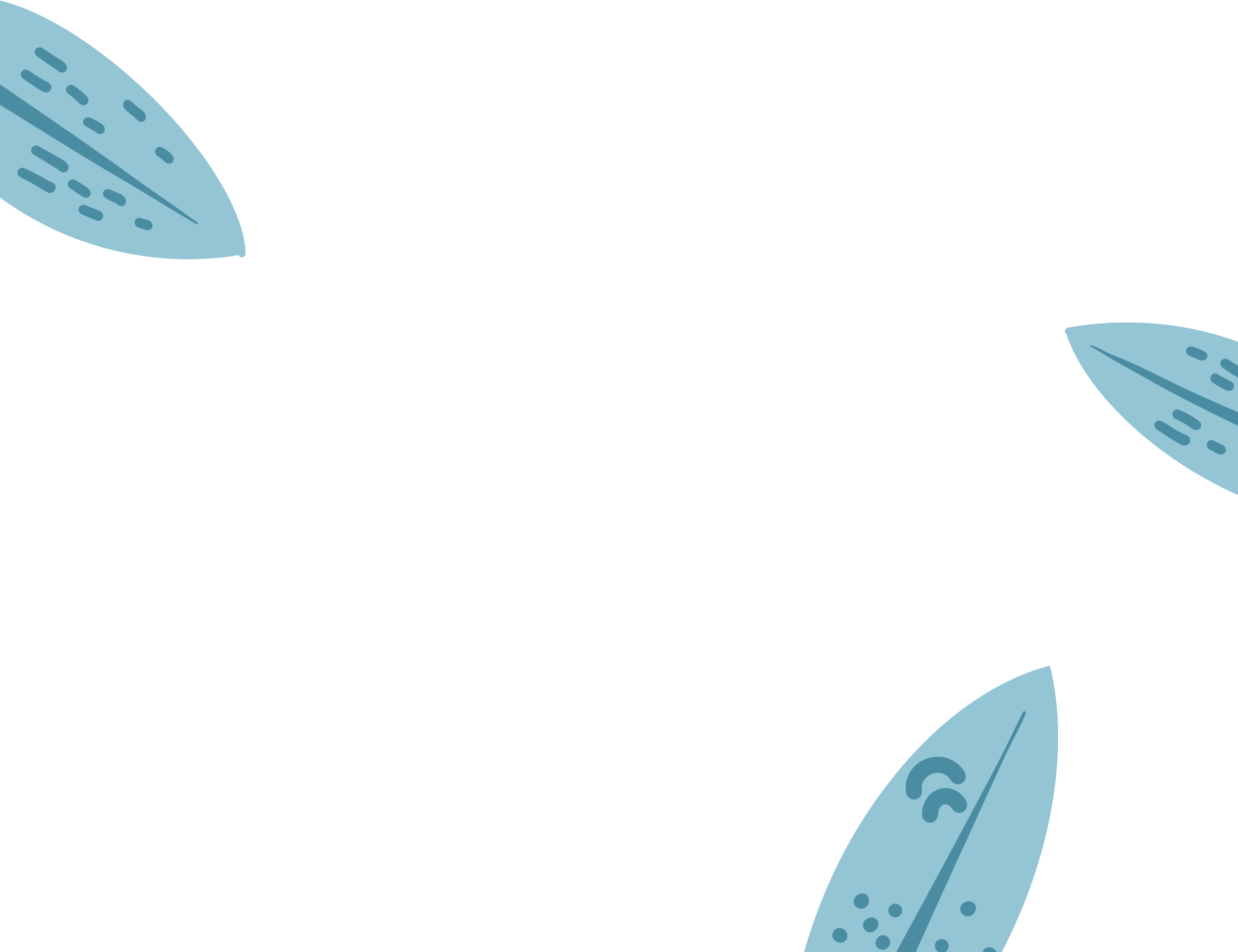 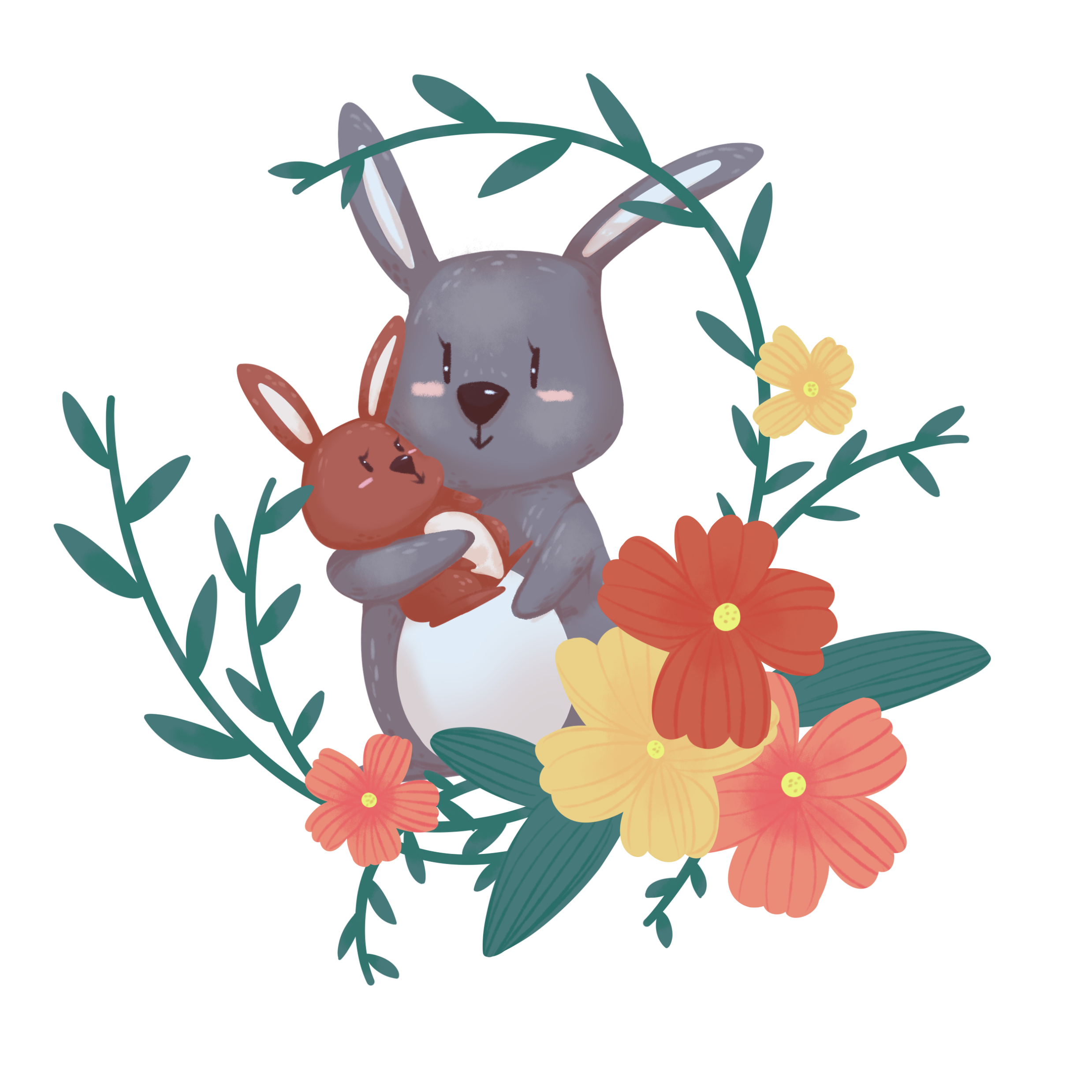 CỦNG CỐ
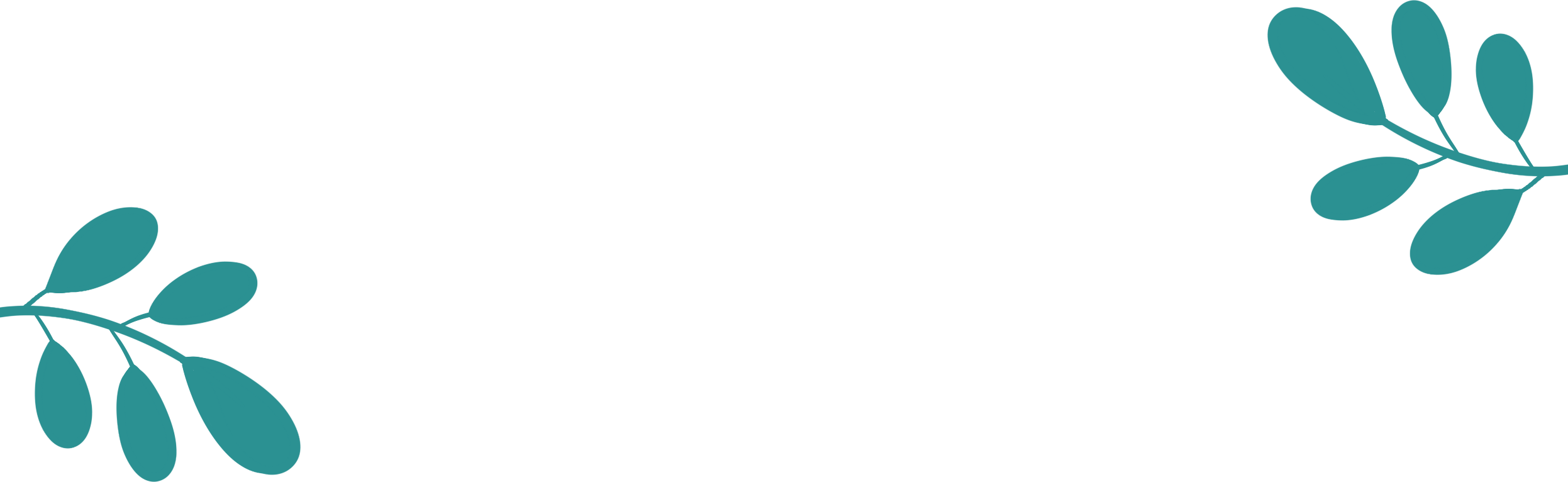 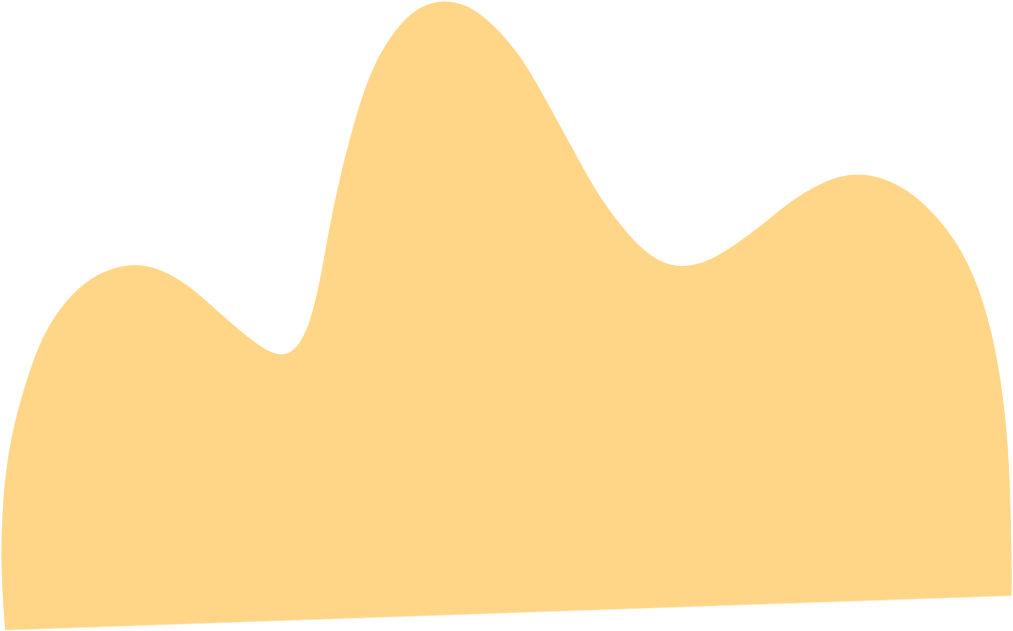 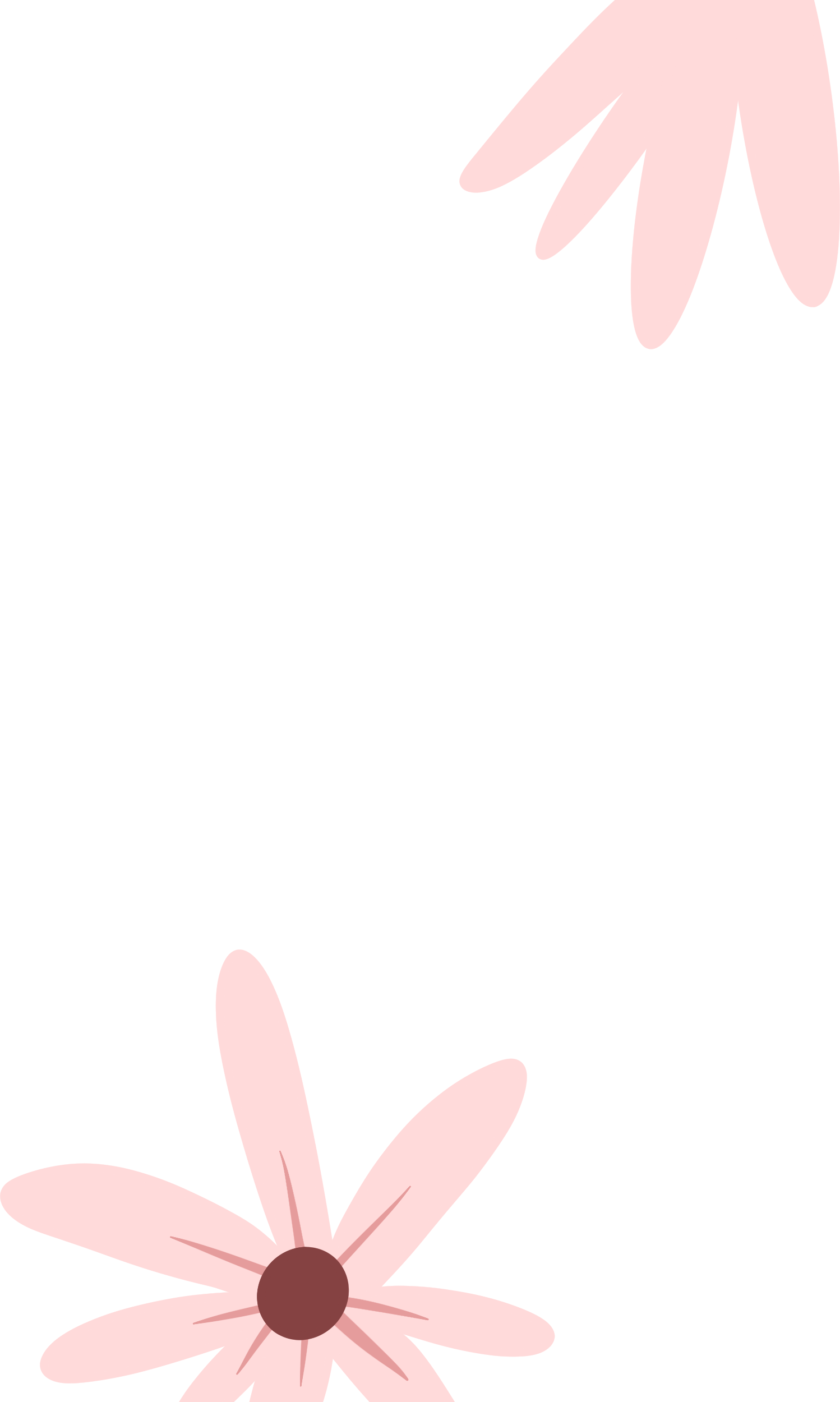 Trên đường đi học về tớ thấy rất nhiều rác quanh khu phố mình không được vứt đúng nơi quy định. Các bạn hãy cùng tớ dọn rác bằng cách trả lời đúng các câu hỏi nhé!
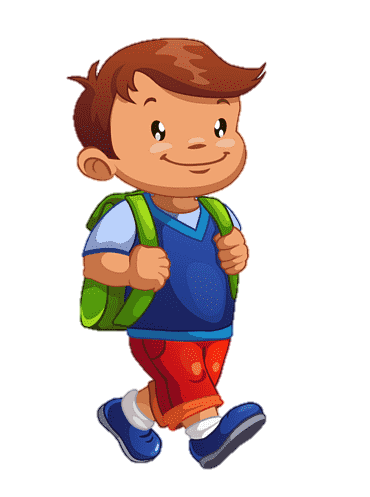 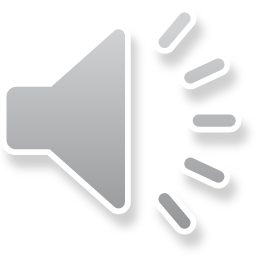 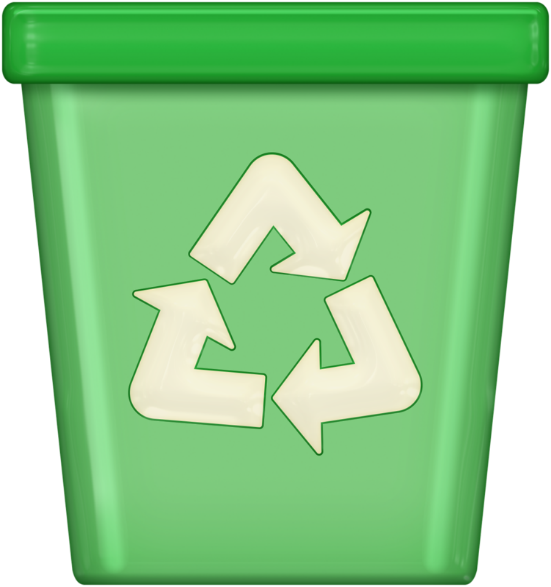 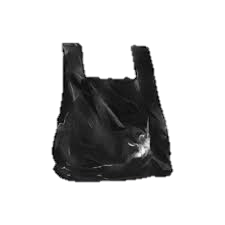 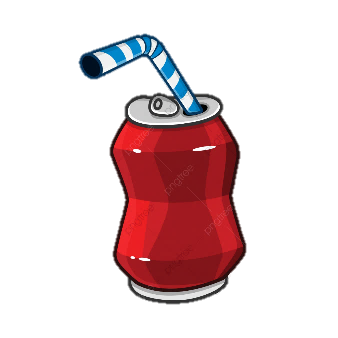 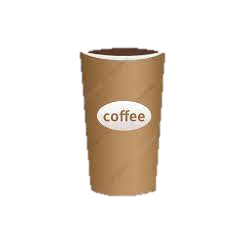 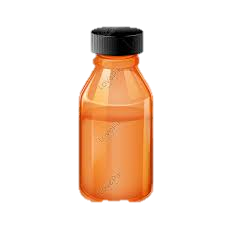 Dọn sạch khu phố
Dọn sạch khu phố
2
4
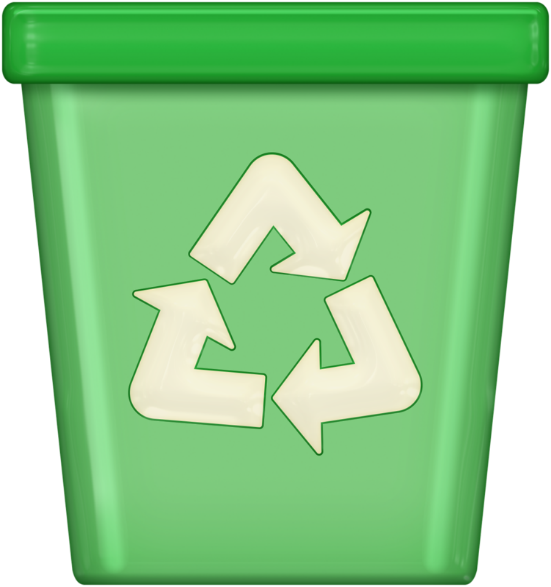 1
3
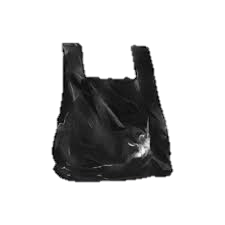 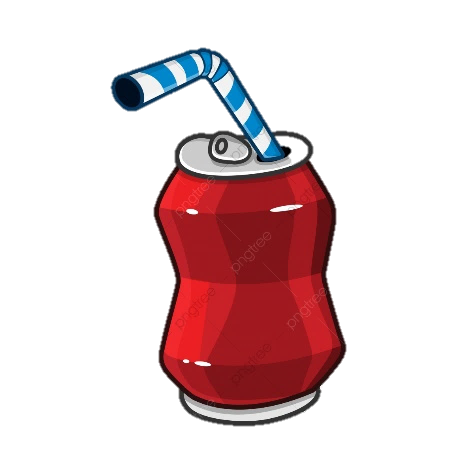 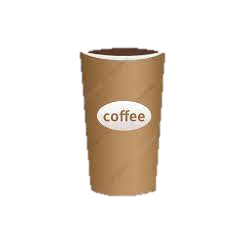 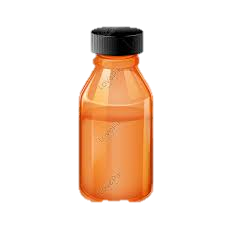 [Speaker Notes: - Thầy cô kick vào biểu tượng số để đến với câu hỏi.
- Khi trả lời từng câu hỏi xong kick vào đáp án sẽ trở về trang trò chơi.
- Khi dọn sạch rác thì kick vào thùng rác sẽ ra bài học mới/dặn dò.]
Một năm có bao nhiêu tháng?
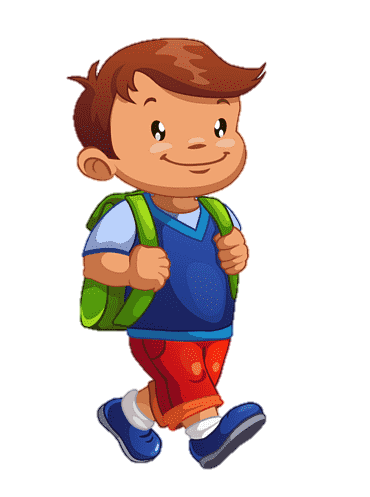 A. 12 tháng
B. 6 tháng
C. 30 tháng
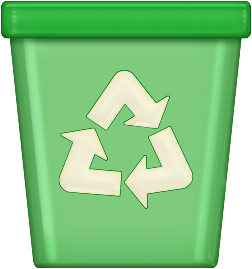 Một tuần lễ có mấy ngày?
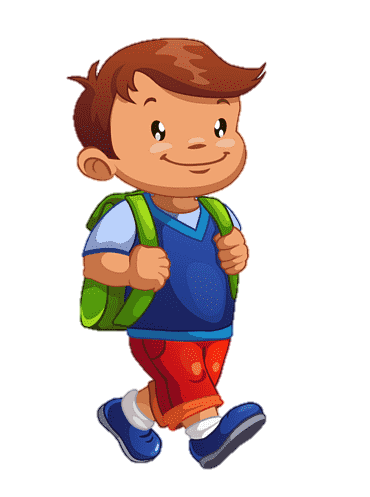 A. 6 ngày
B. 7 ngày
C. 8 ngày
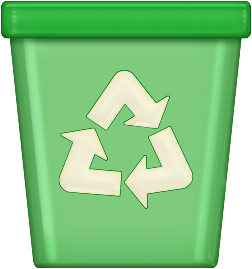 Các tháng có 31 ngày là:
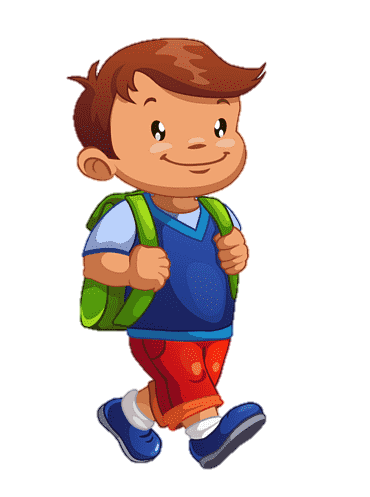 B. Tháng 2, tháng 3, tháng 5, tháng 7, tháng 8, tháng 10 và tháng 12.
B. Tháng 1, tháng 2, tháng 5, tháng 7, tháng 8, tháng 10 và tháng 12.
C. Tháng 1, tháng 3, tháng 5, tháng 7, tháng 8, tháng 10 và tháng 12.
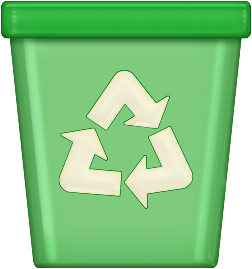 Ngày Bác Hồ ra đi tìm đường cứu nước là ngày 5 tháng 6 năm 1911. Năm nay, ngày này là thứ mấy?
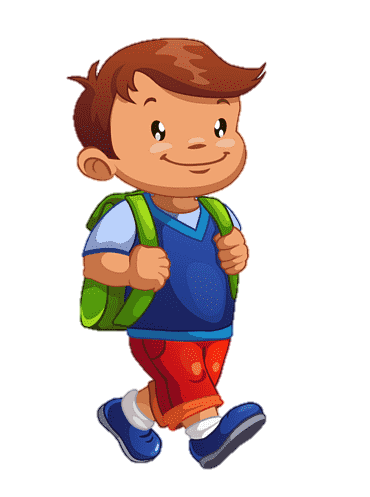 A. Thứ hai
B. Thứ ba
C. Thứ tư
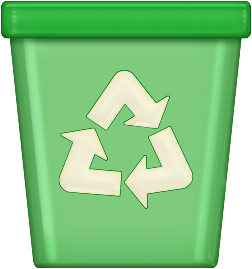 Dọn sạch khu phố
Dọn sạch khu phố
A! Đường phố sạch rồi. Các bạn giỏi quá. Tớ về nhà thôi!!!
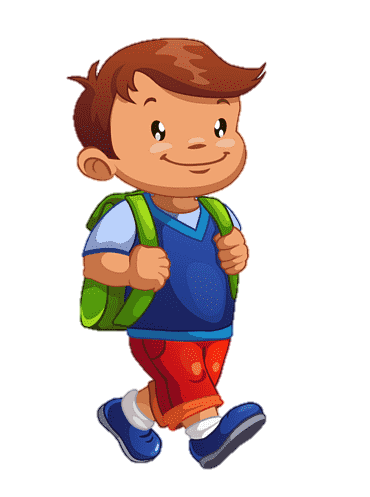 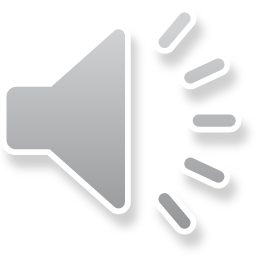 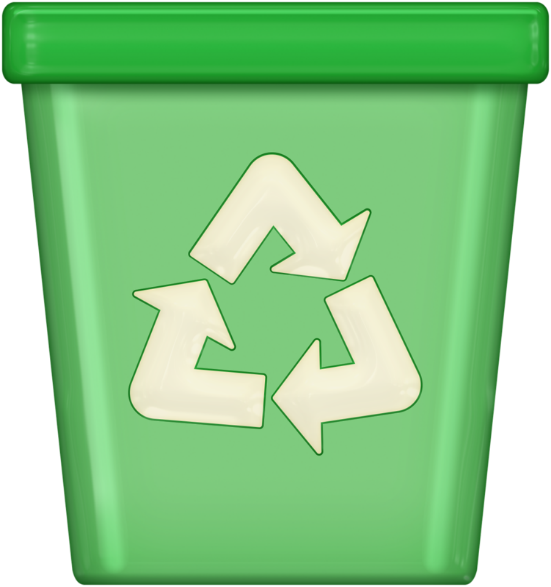 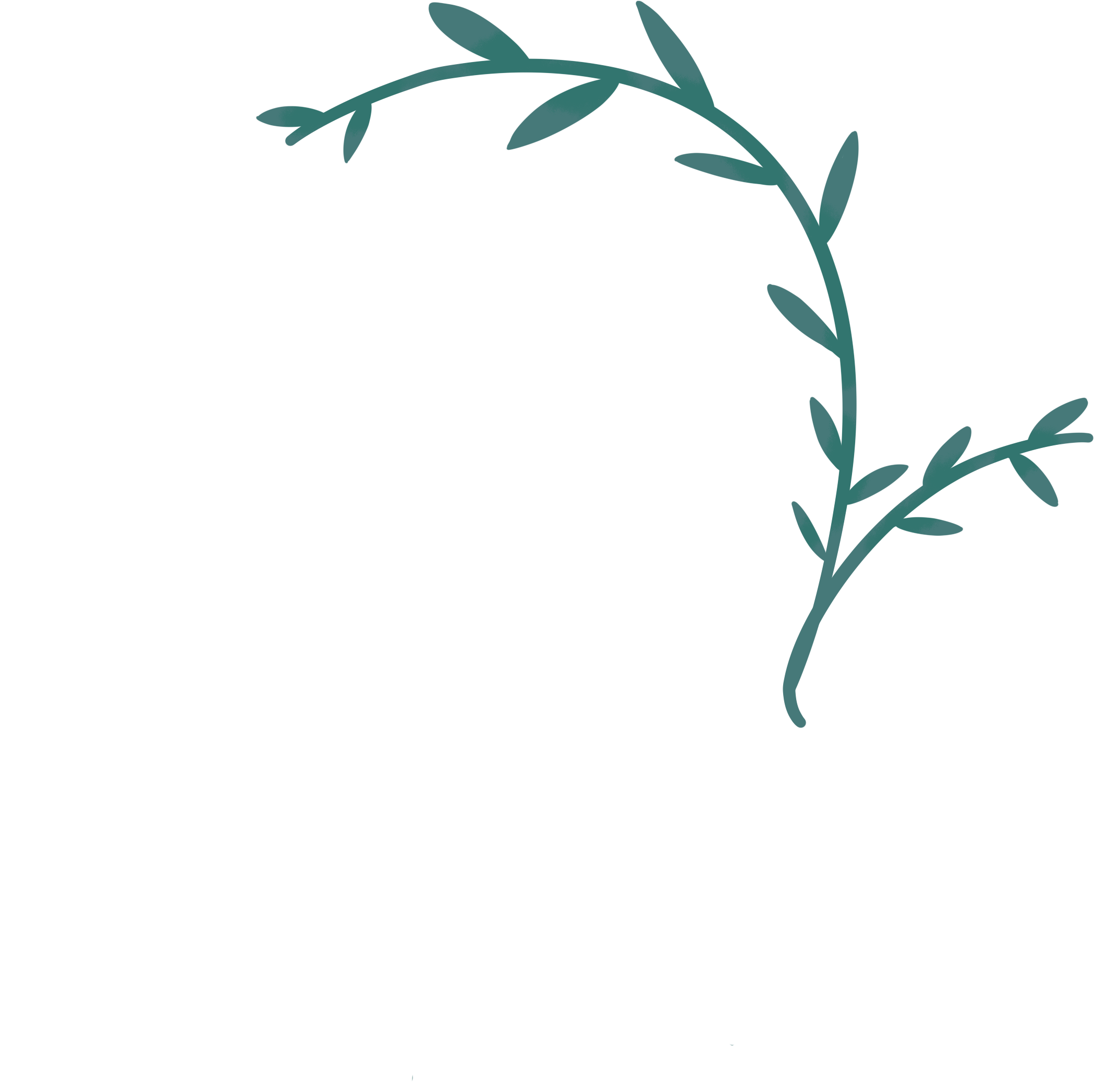 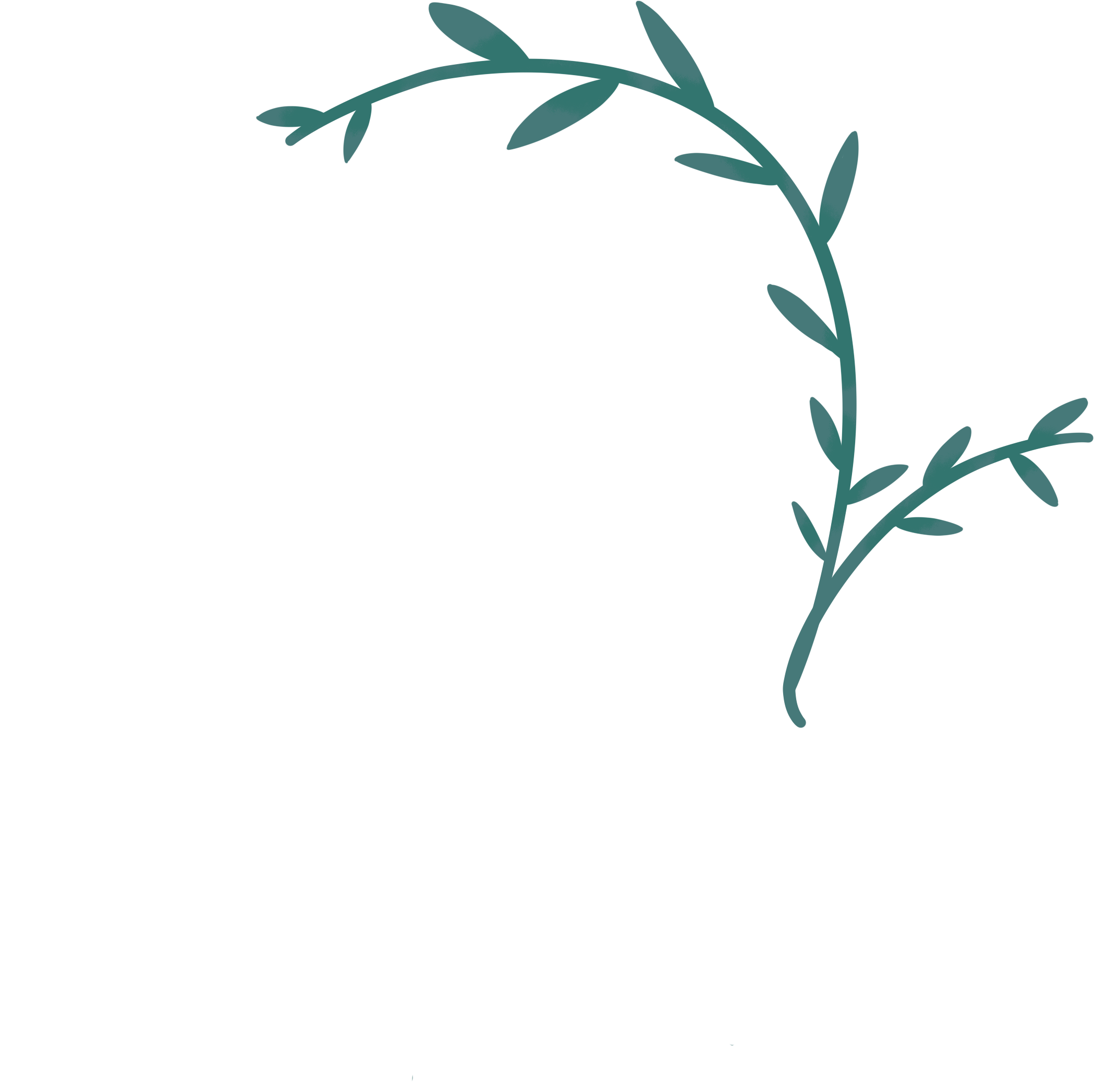 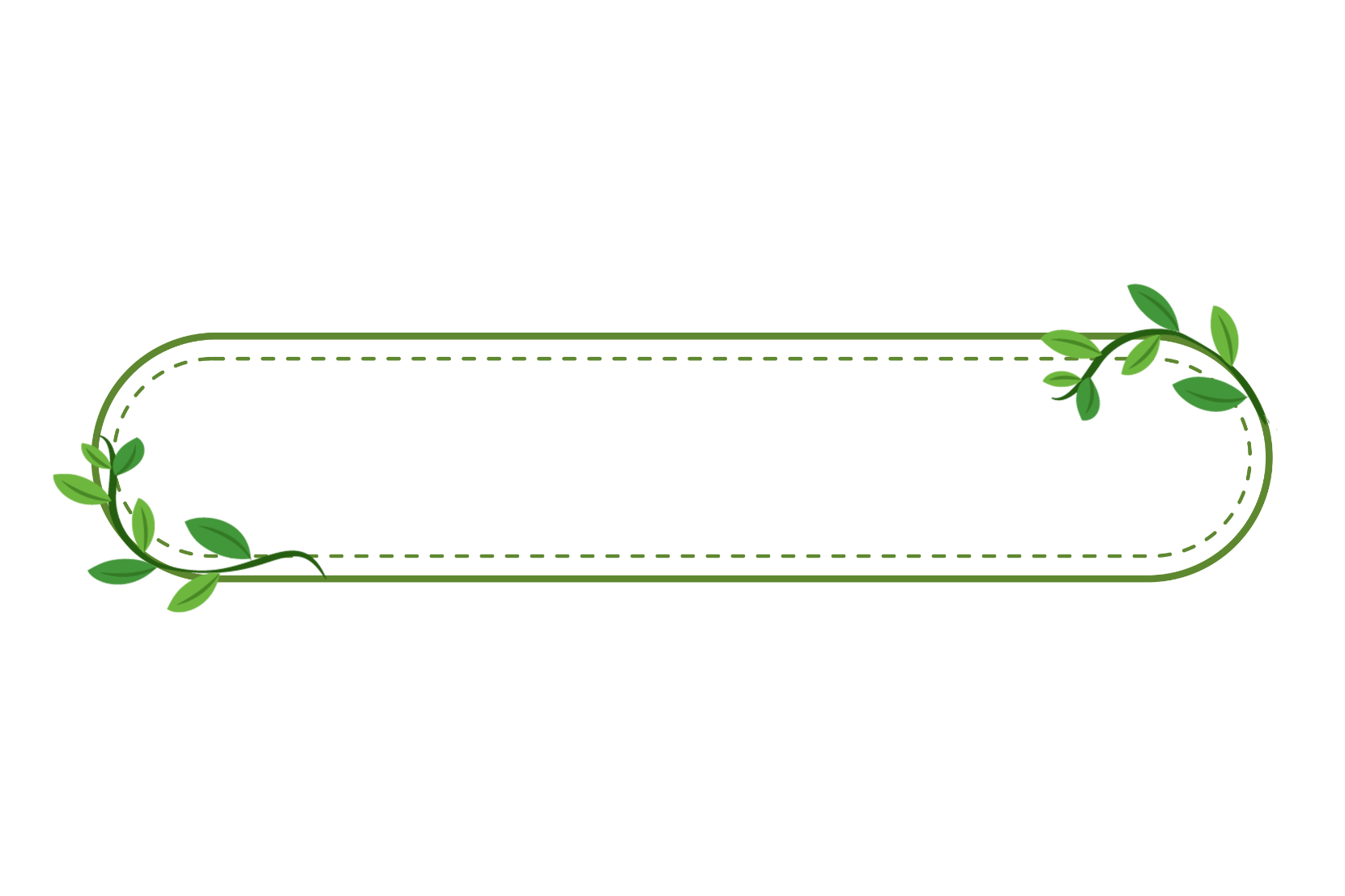 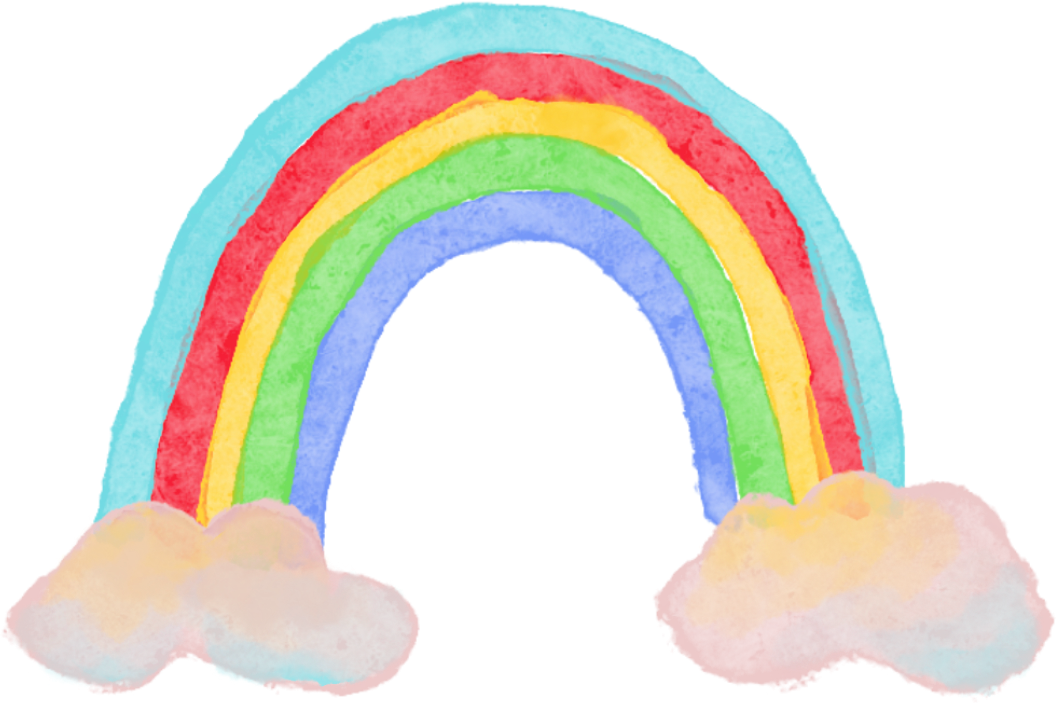 ADD YOUR TITLE
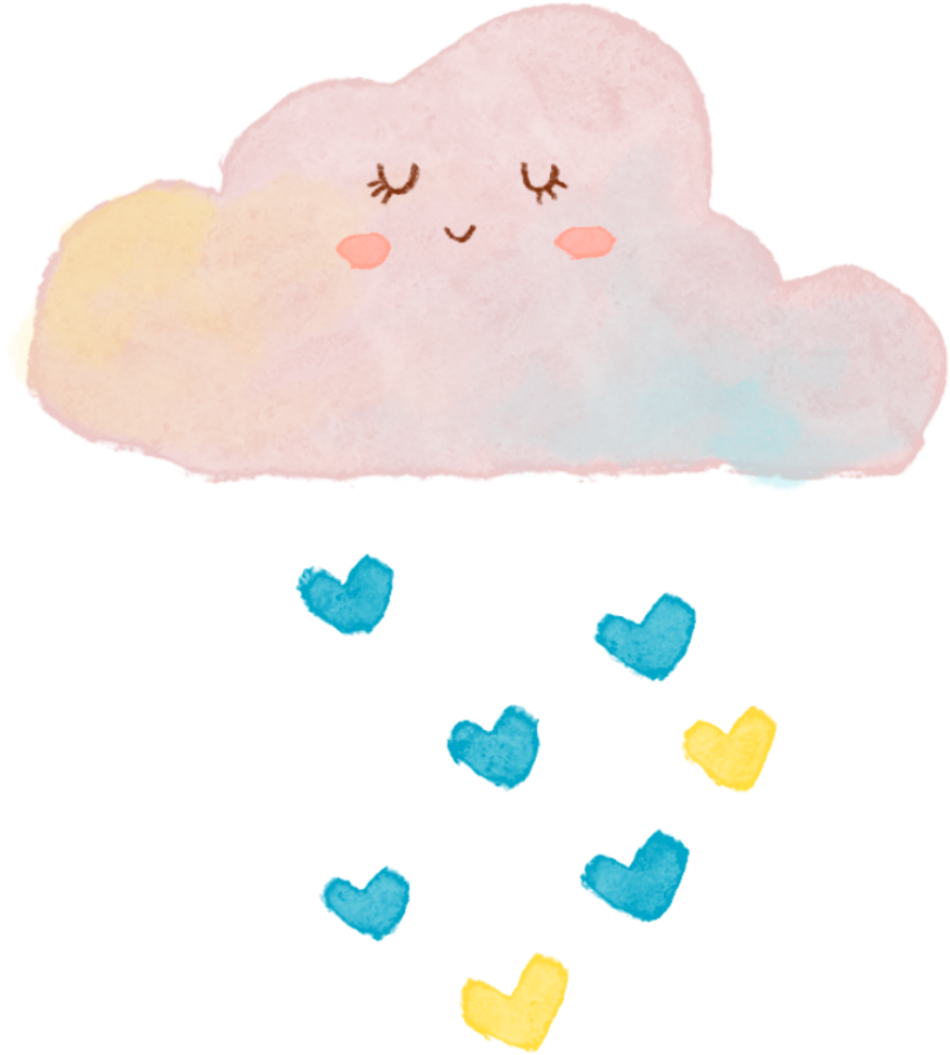 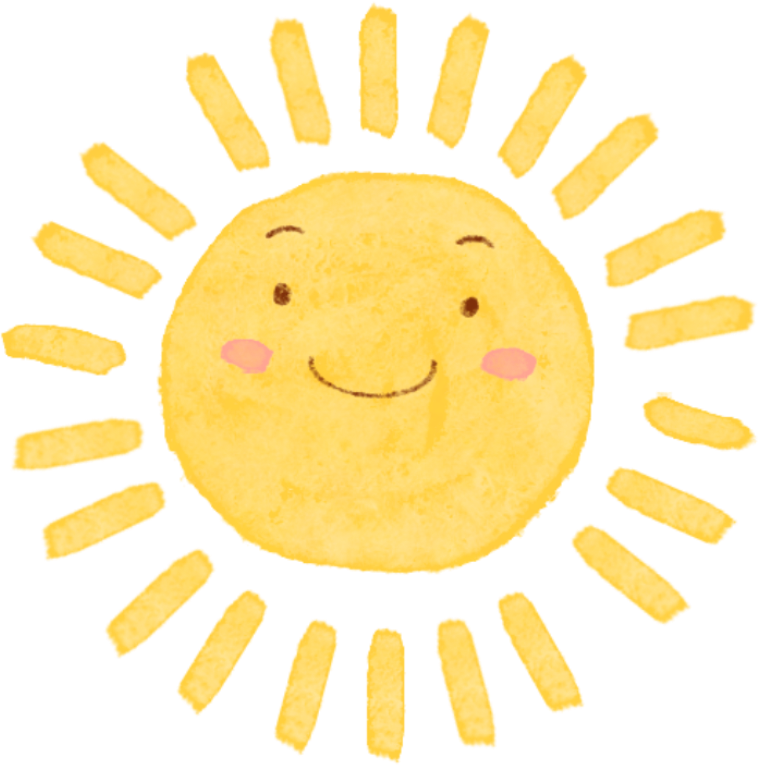 Dặn dò
Ôn lại bài
Chuẩn bị bài tiếp theo
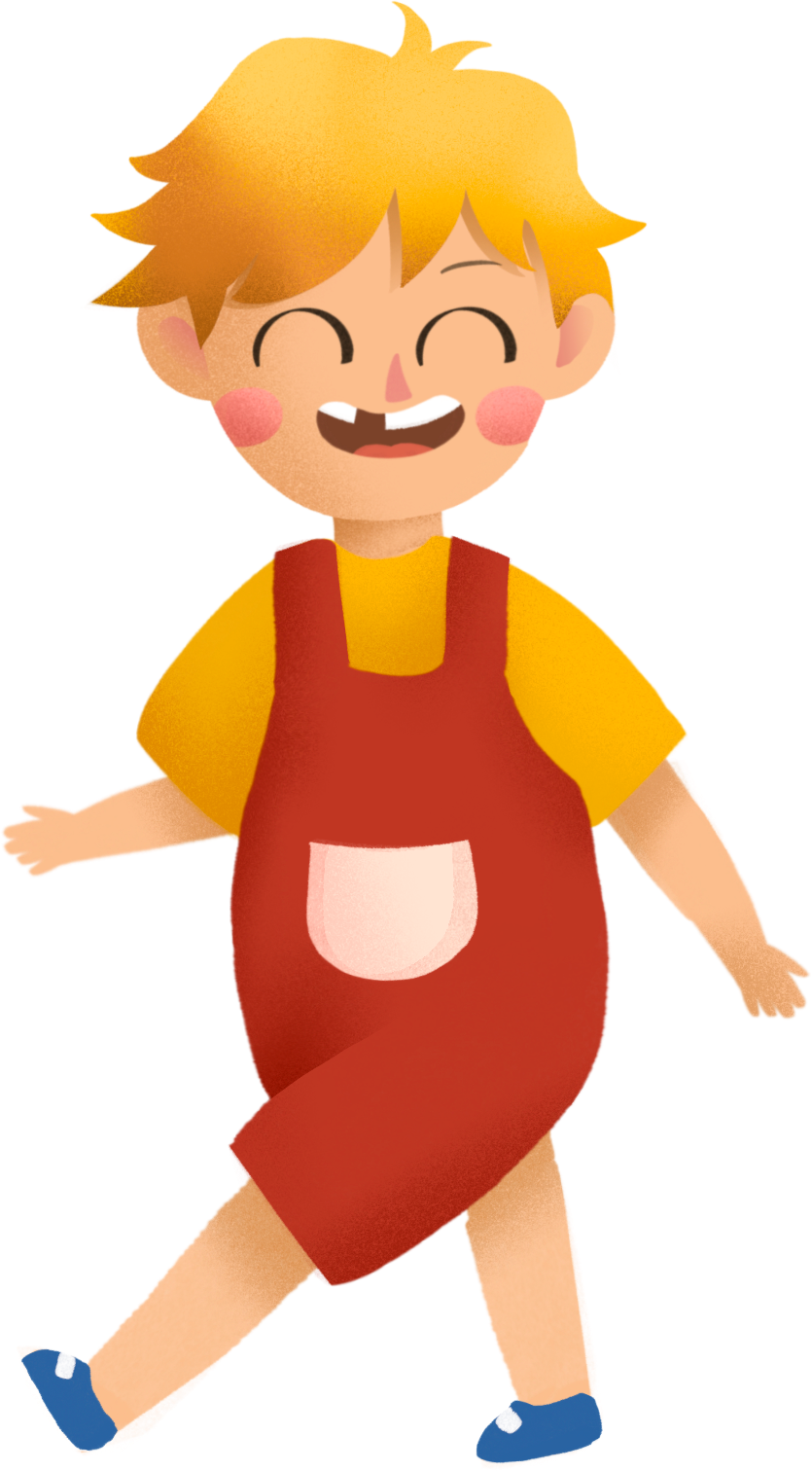 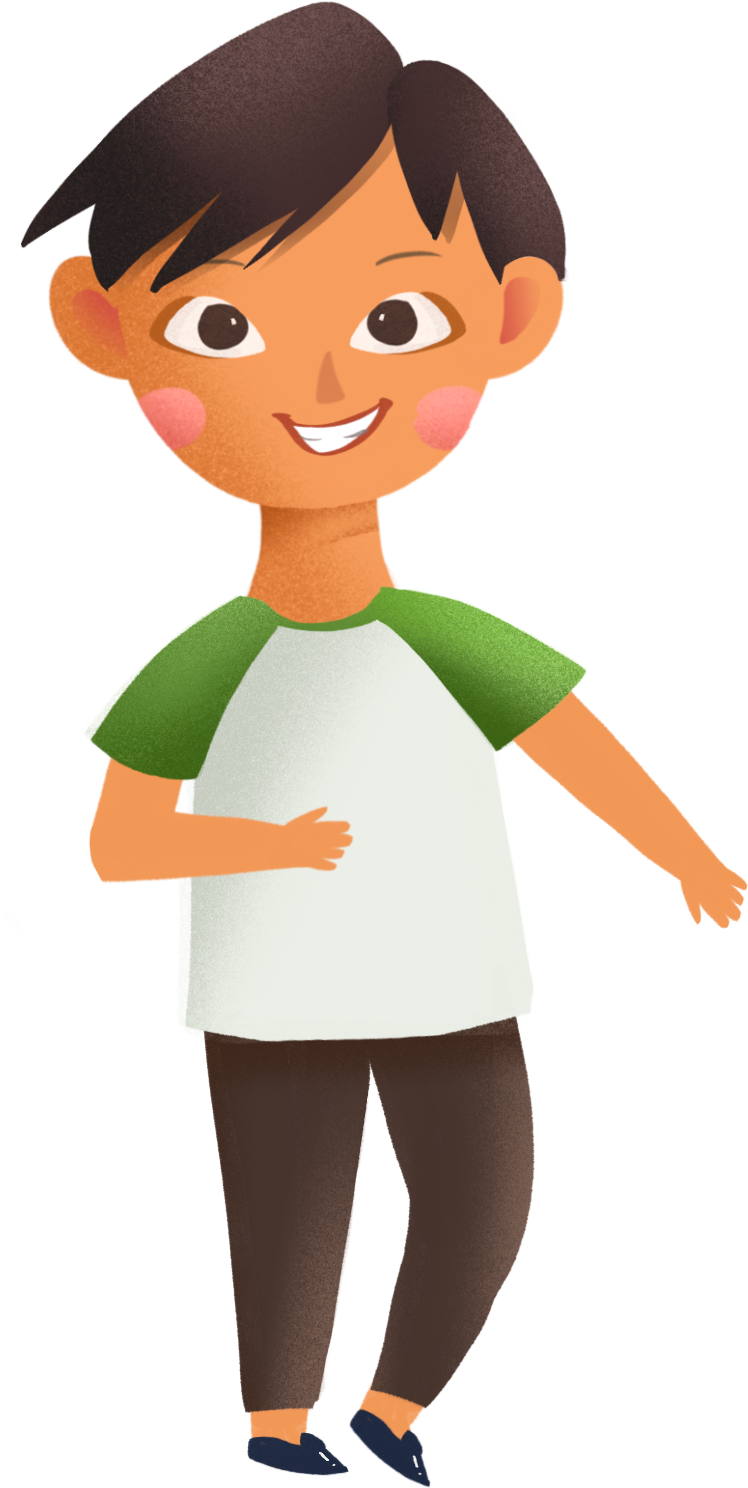 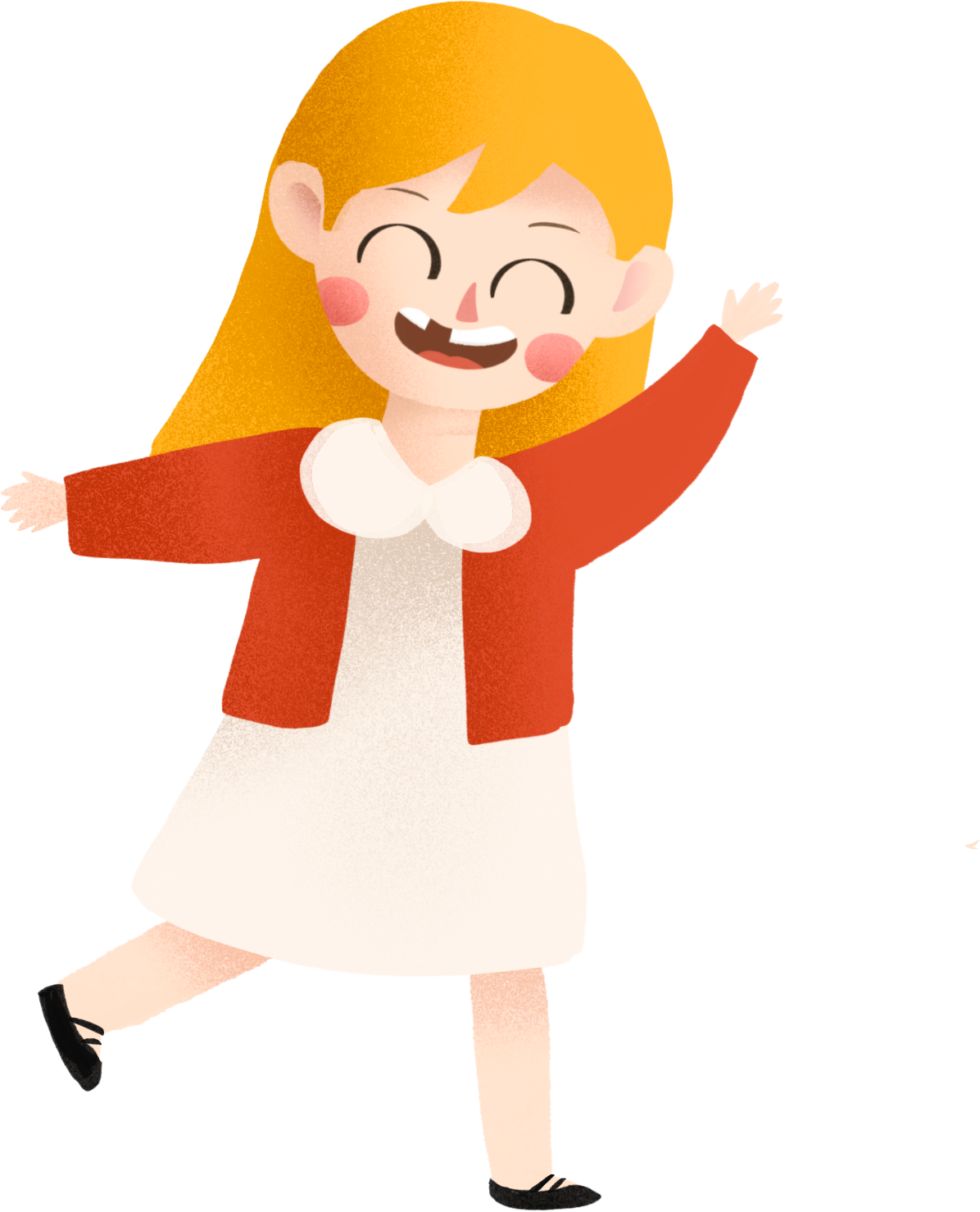 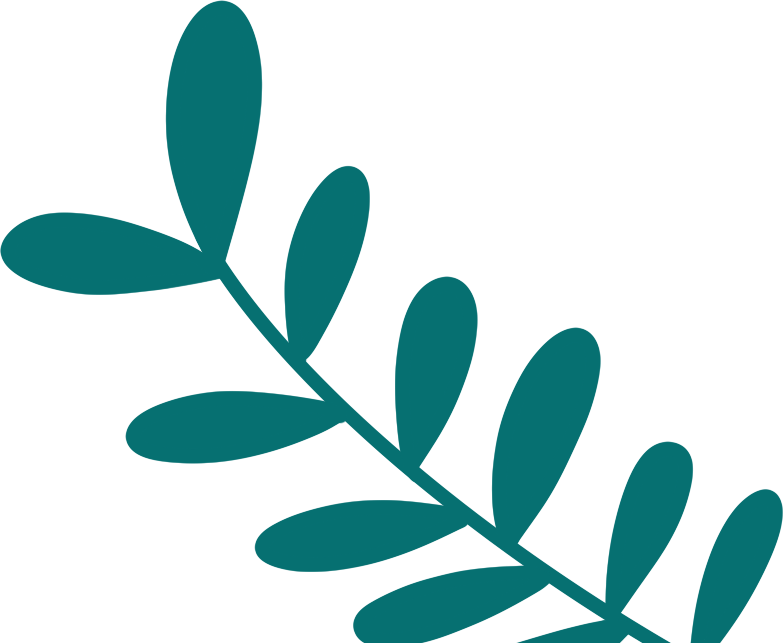 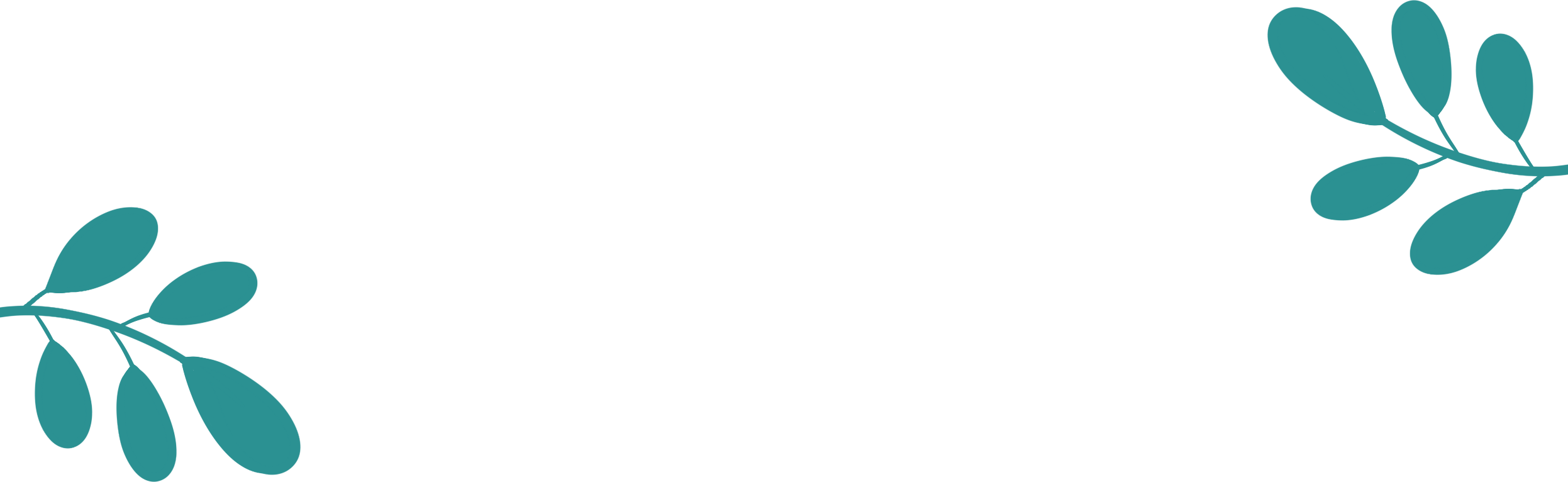 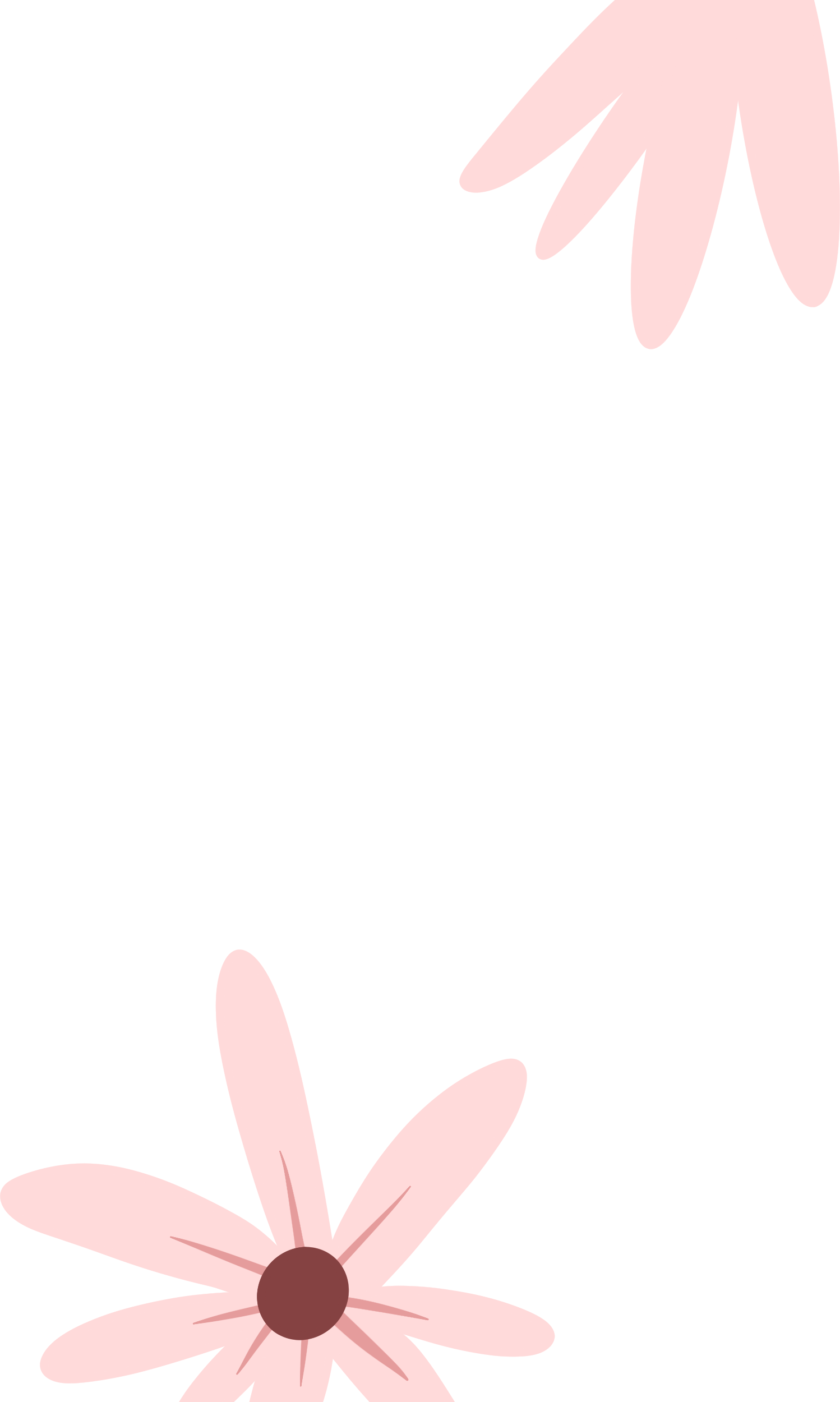 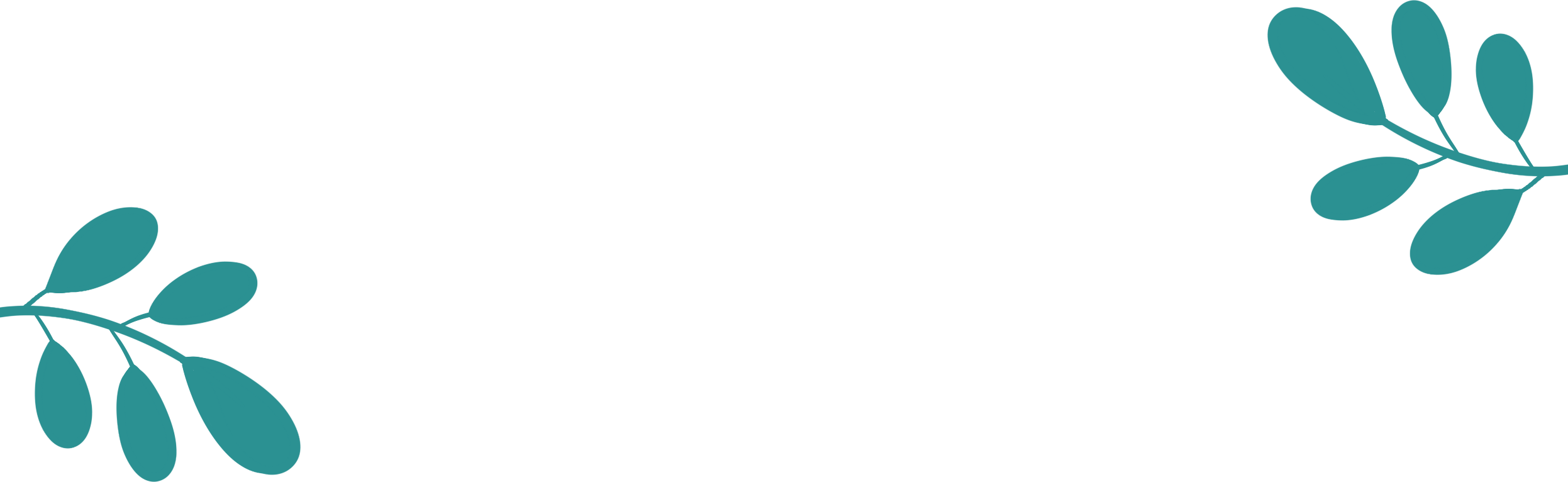 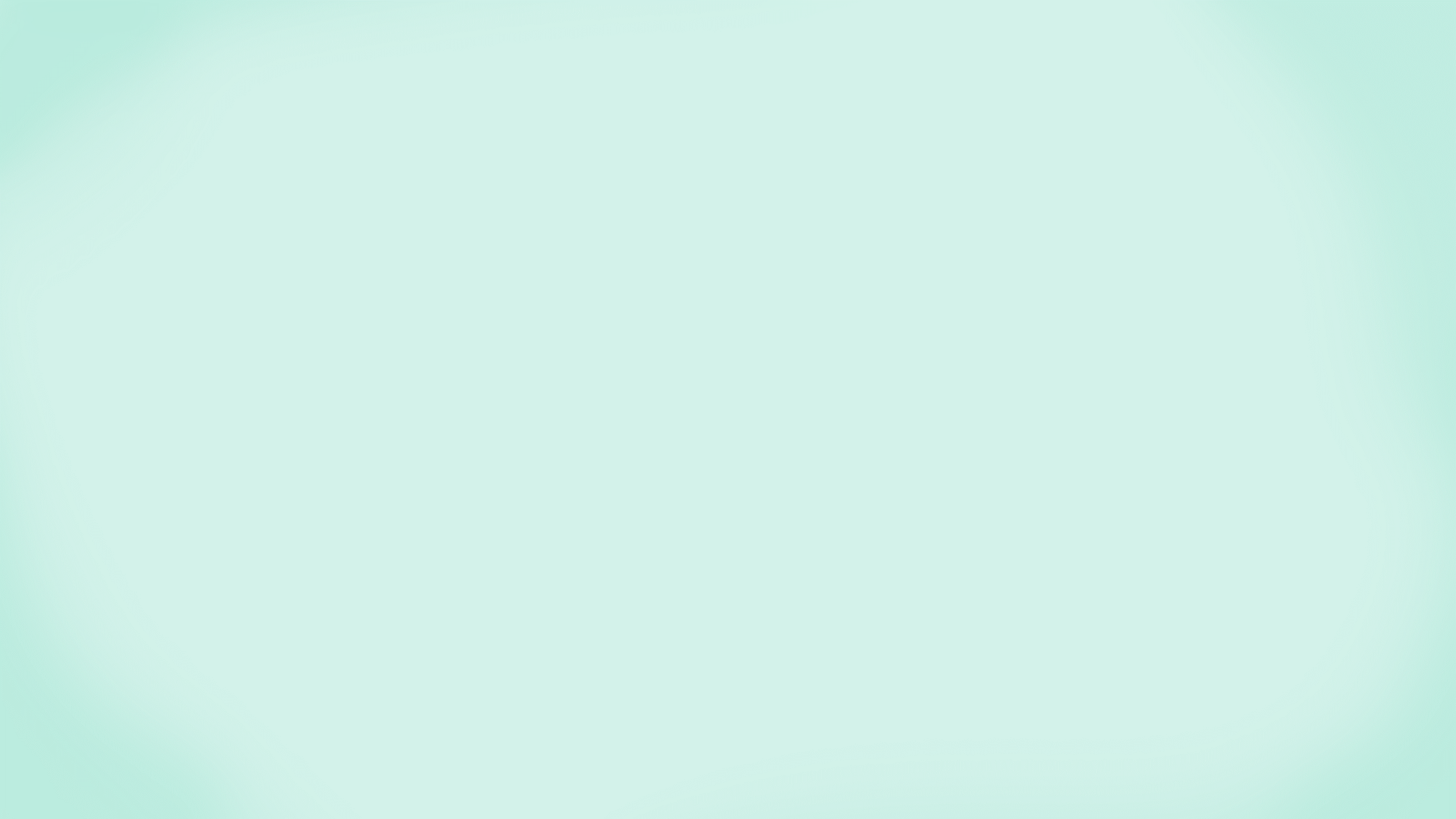 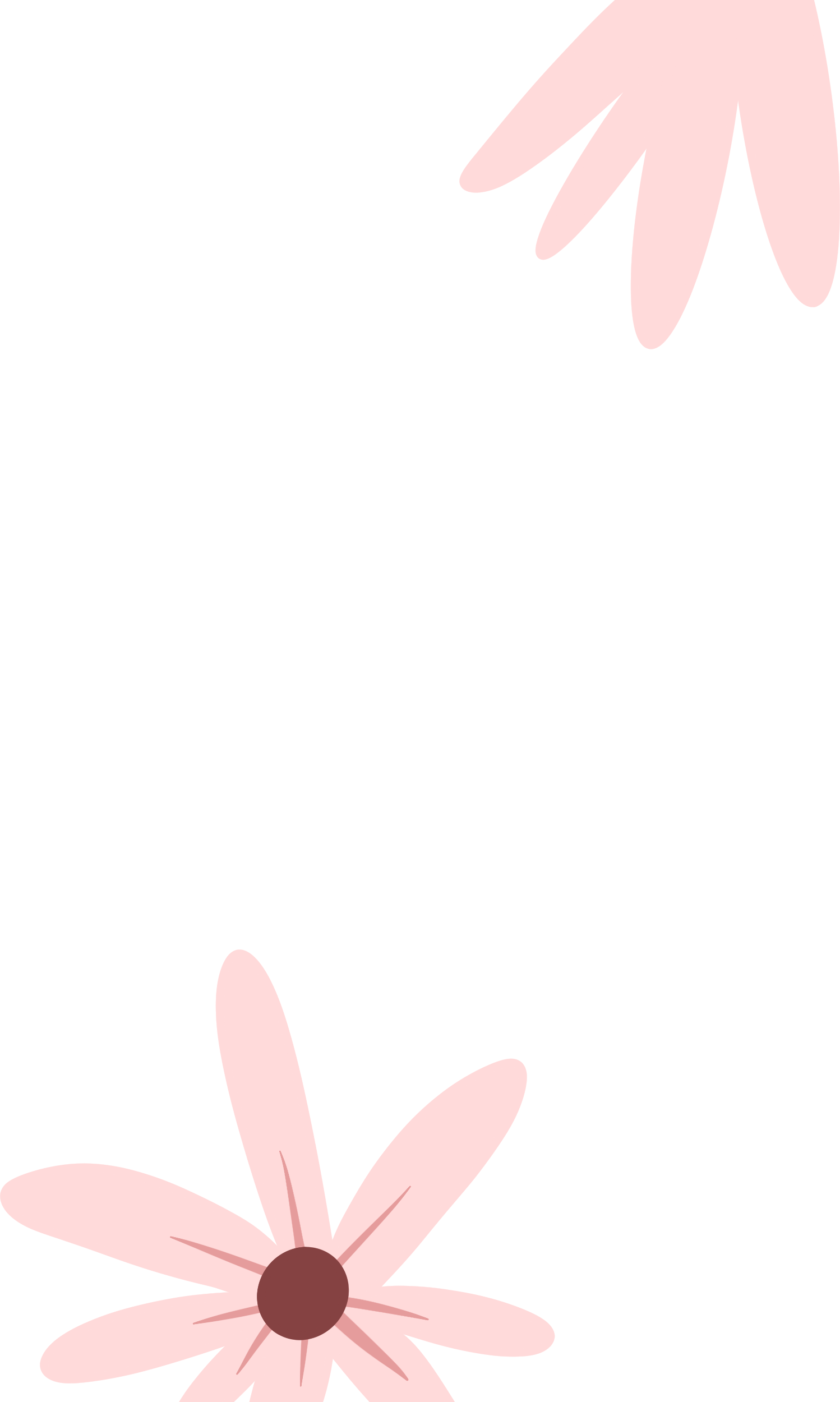 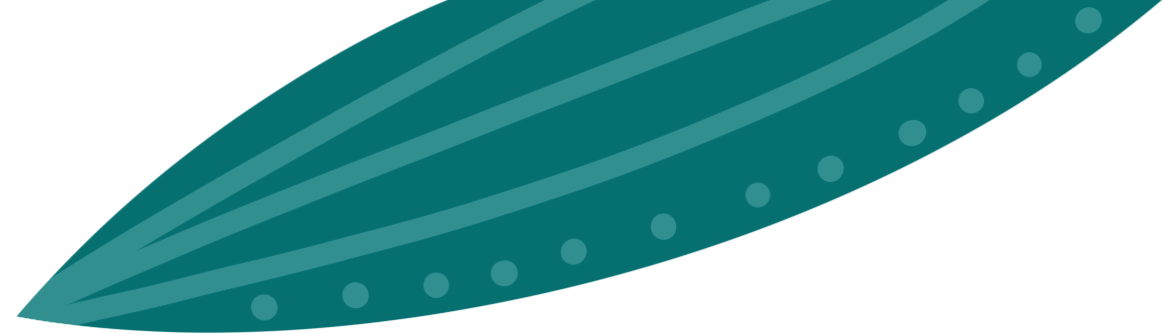 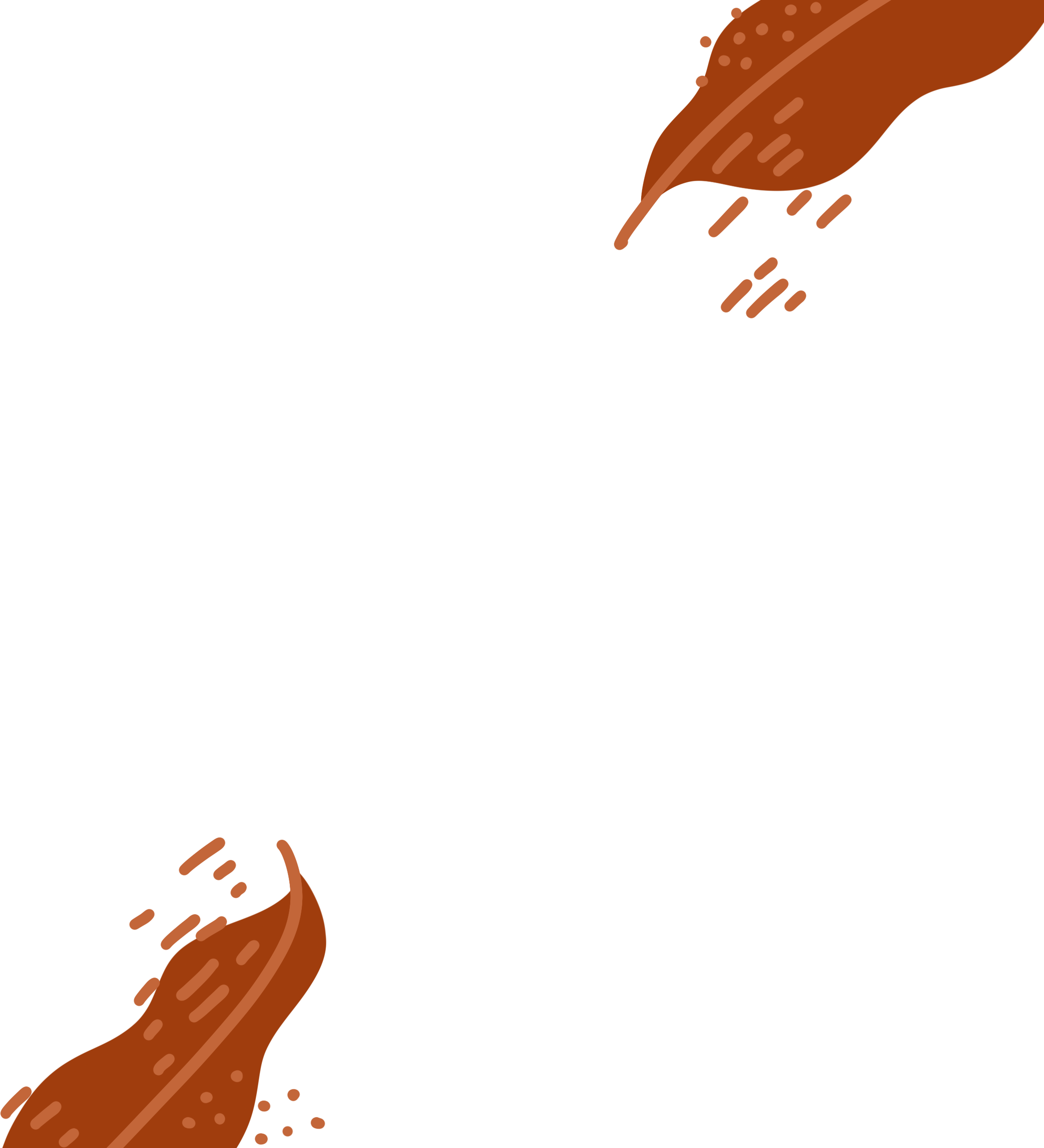 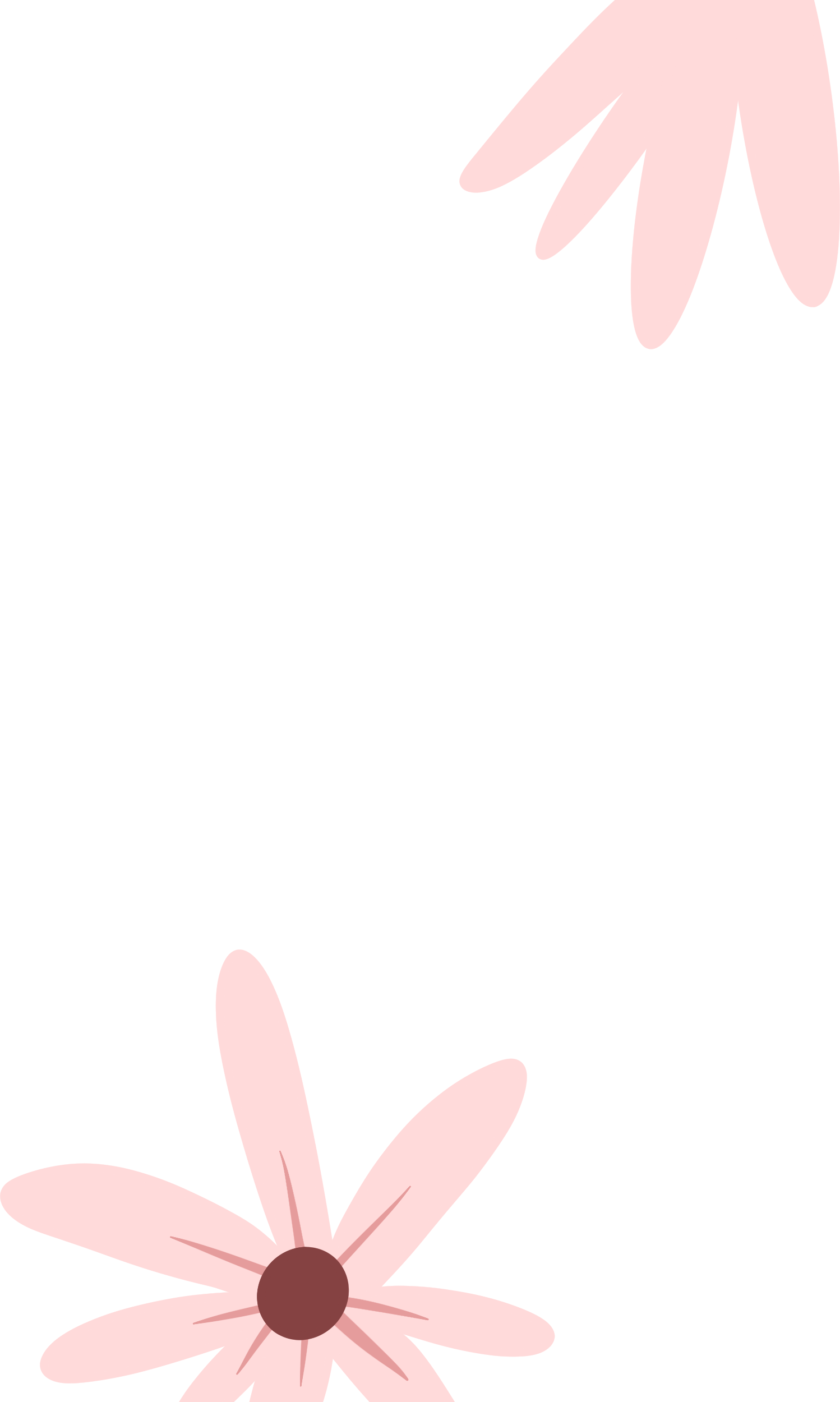 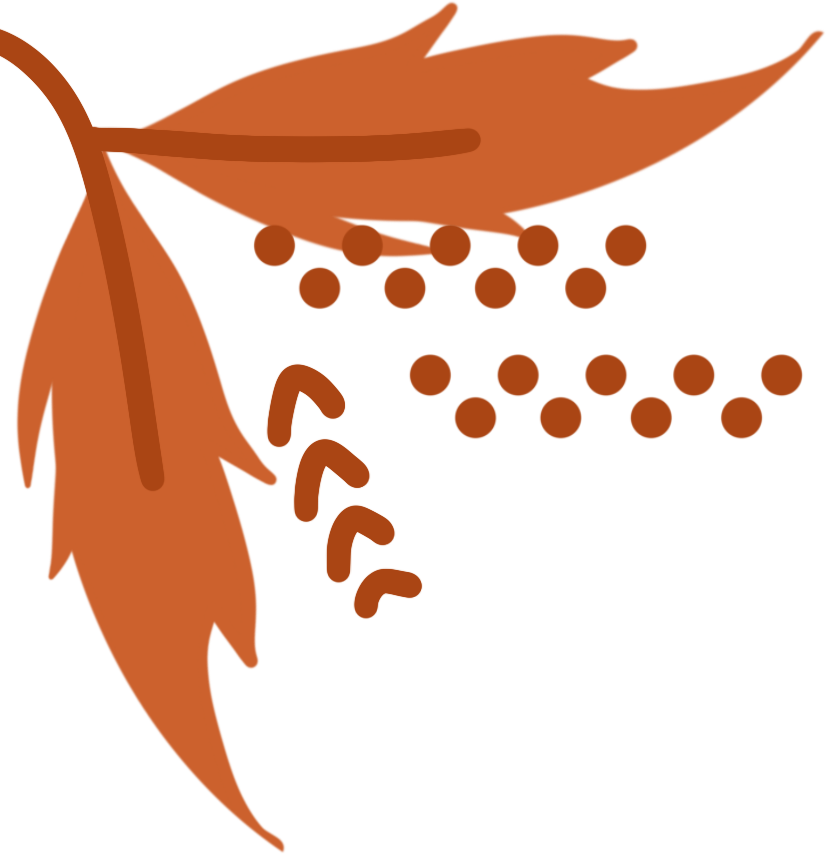 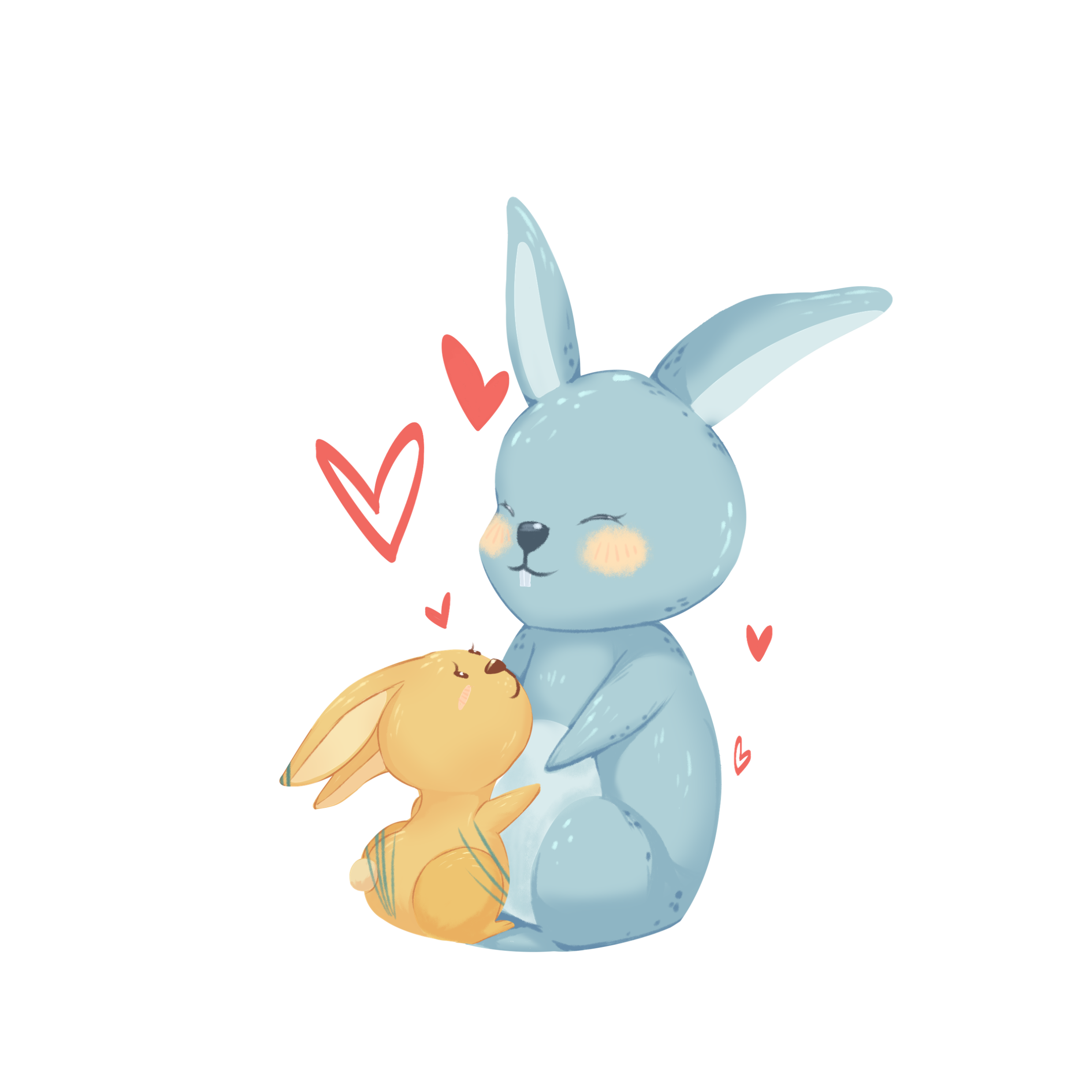 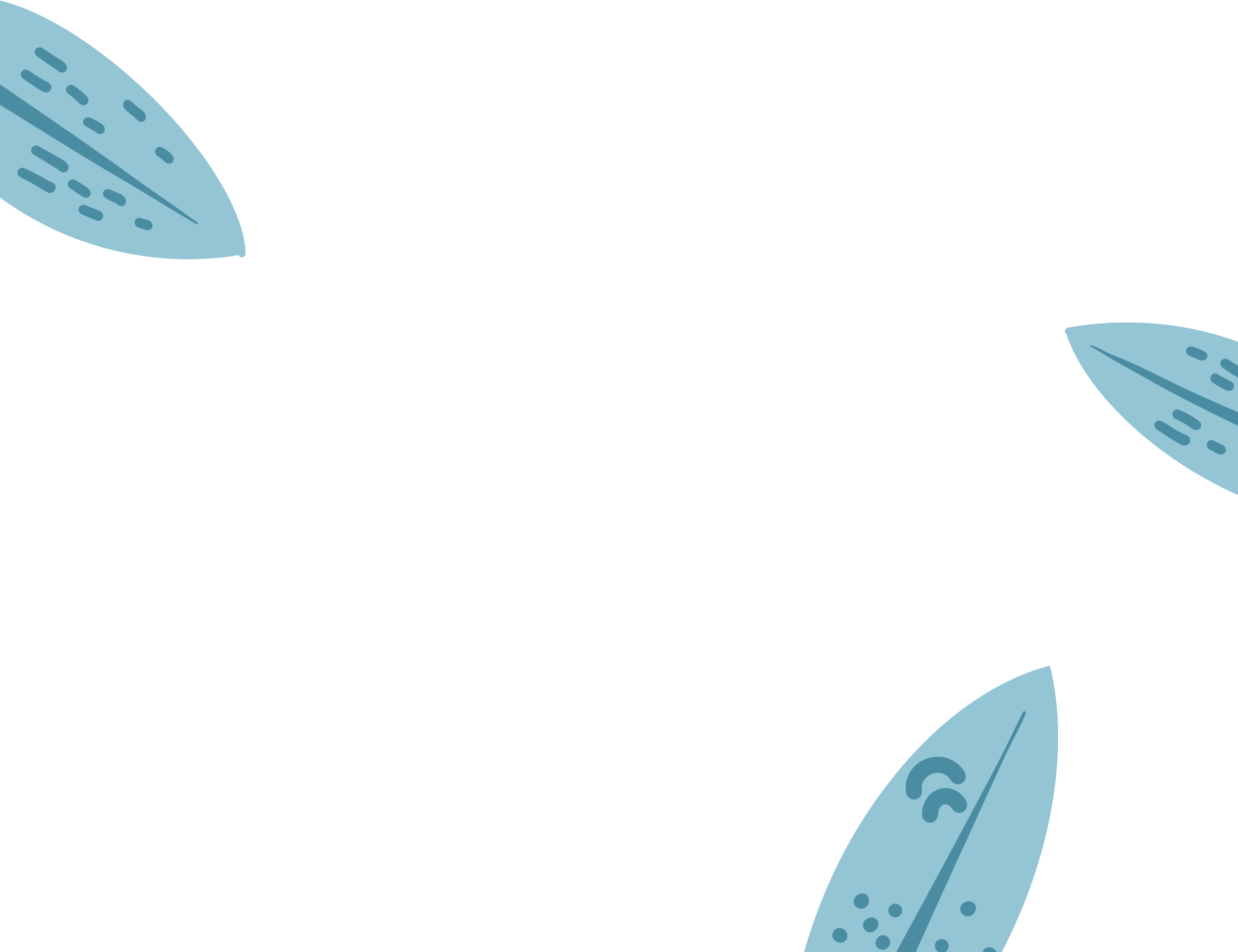 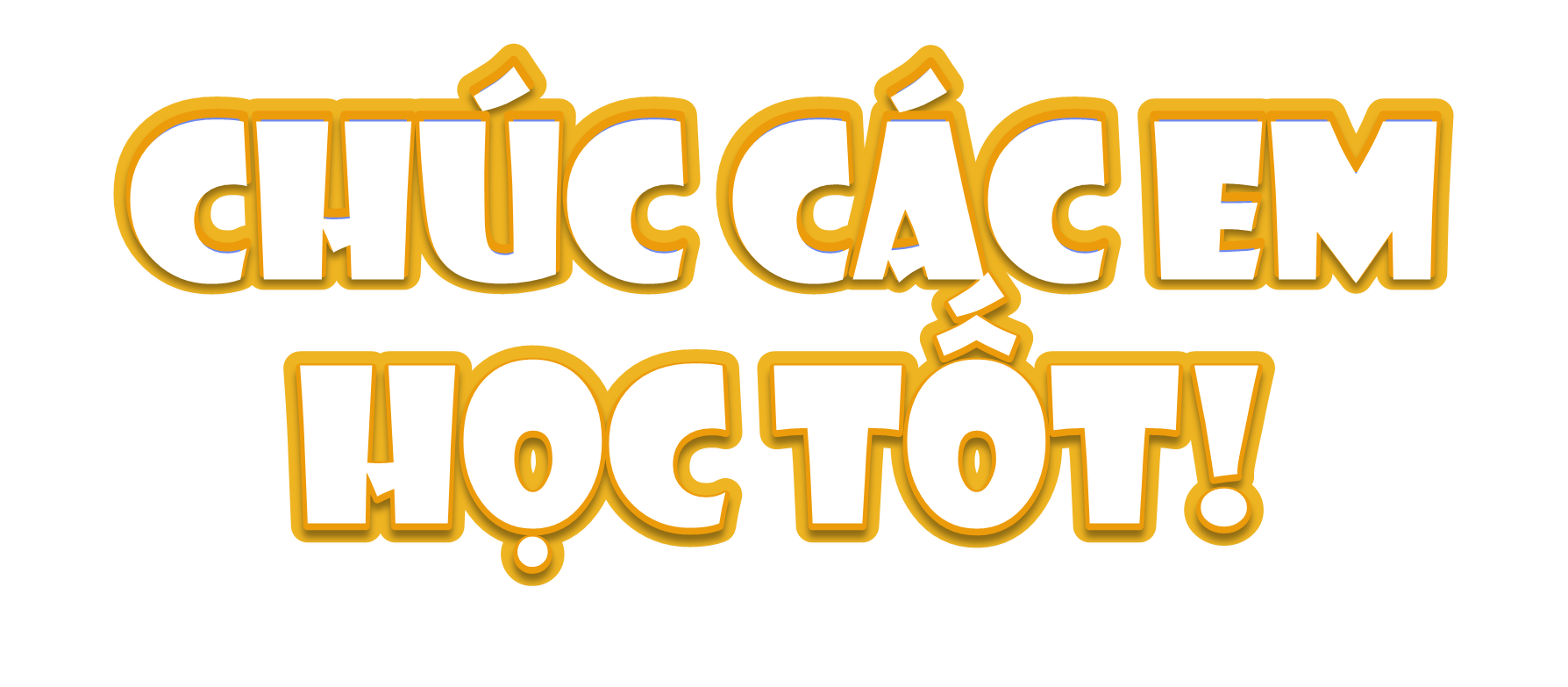 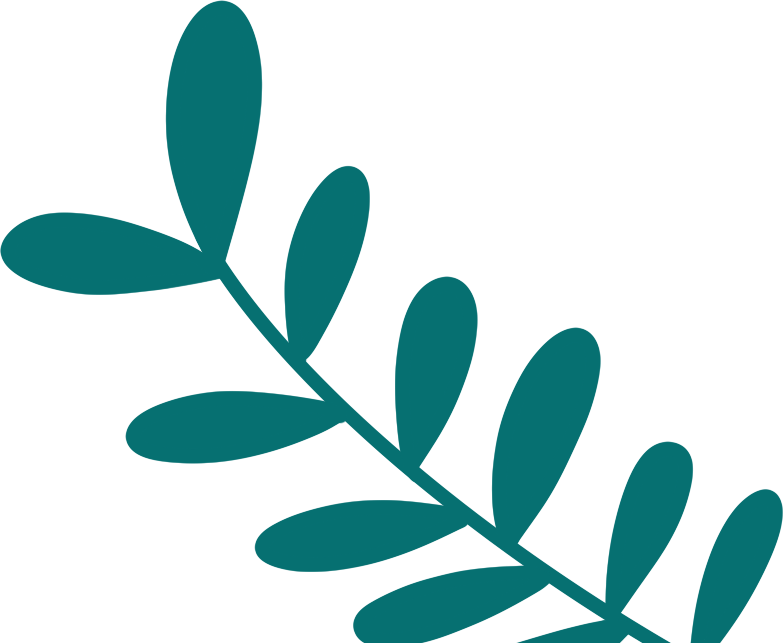 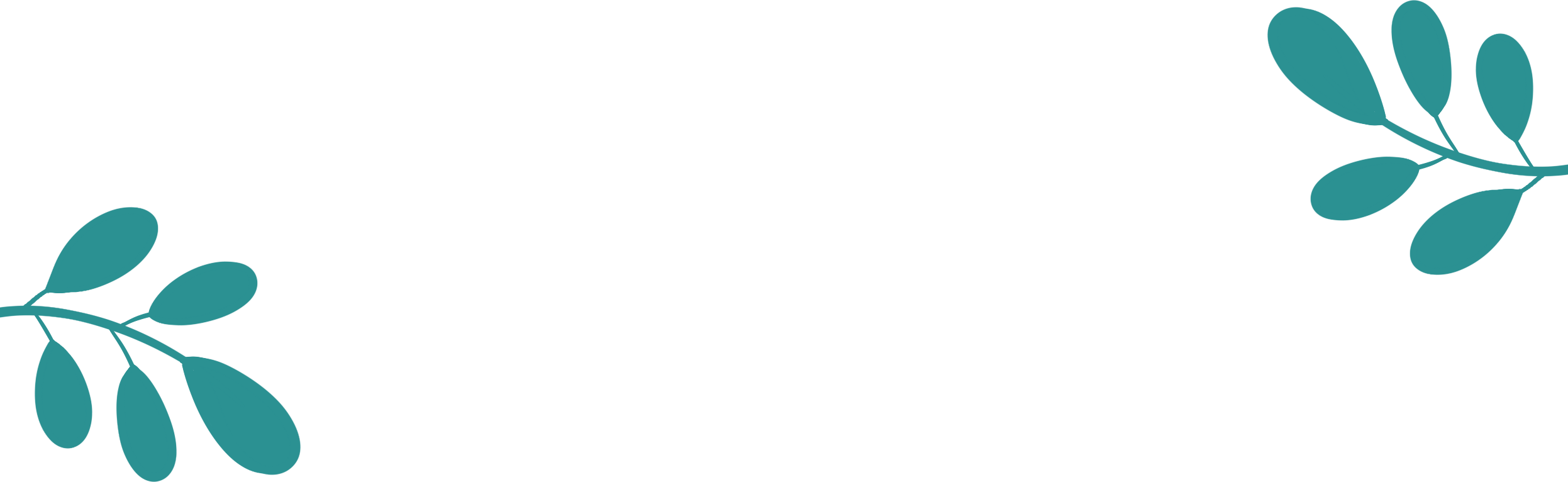 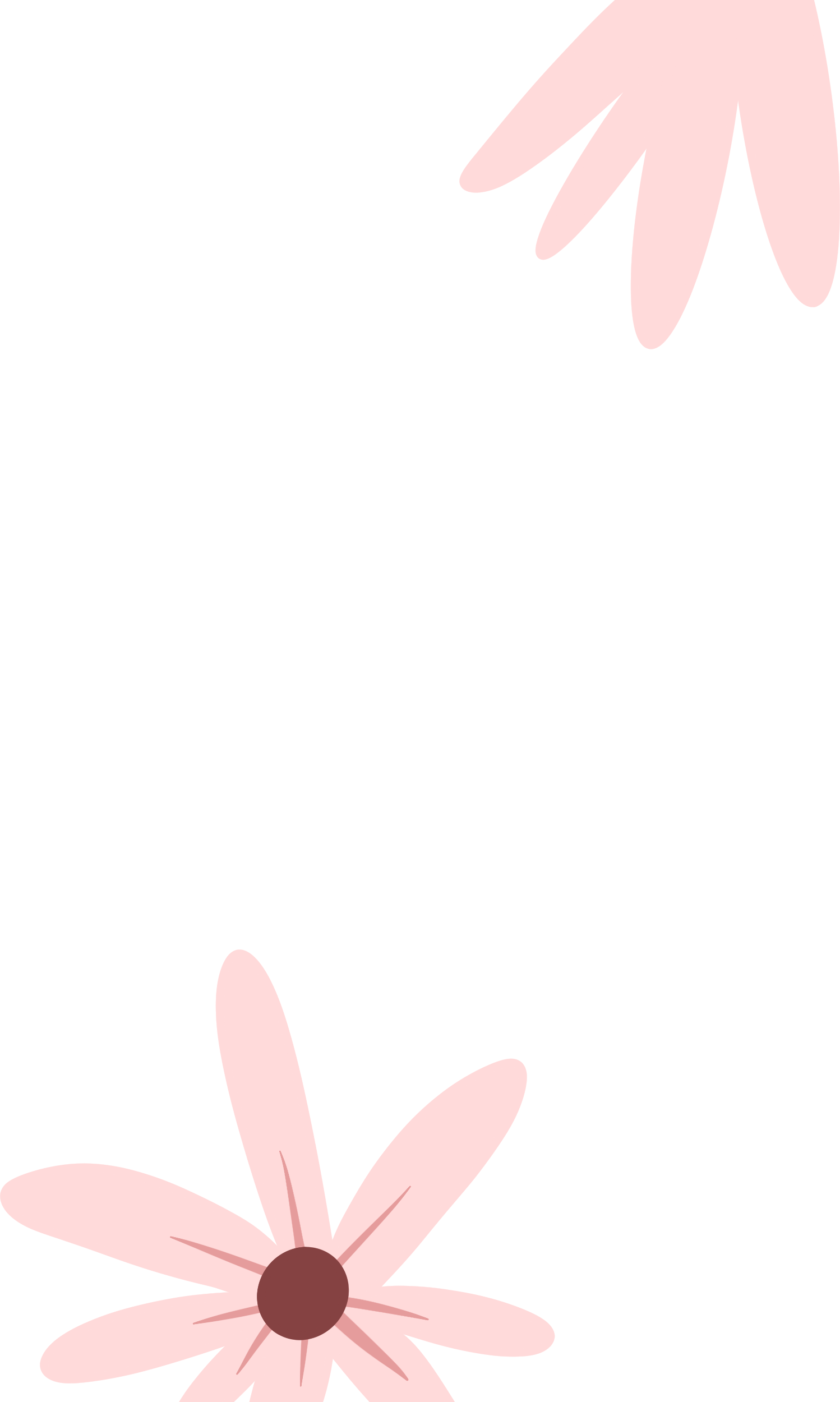 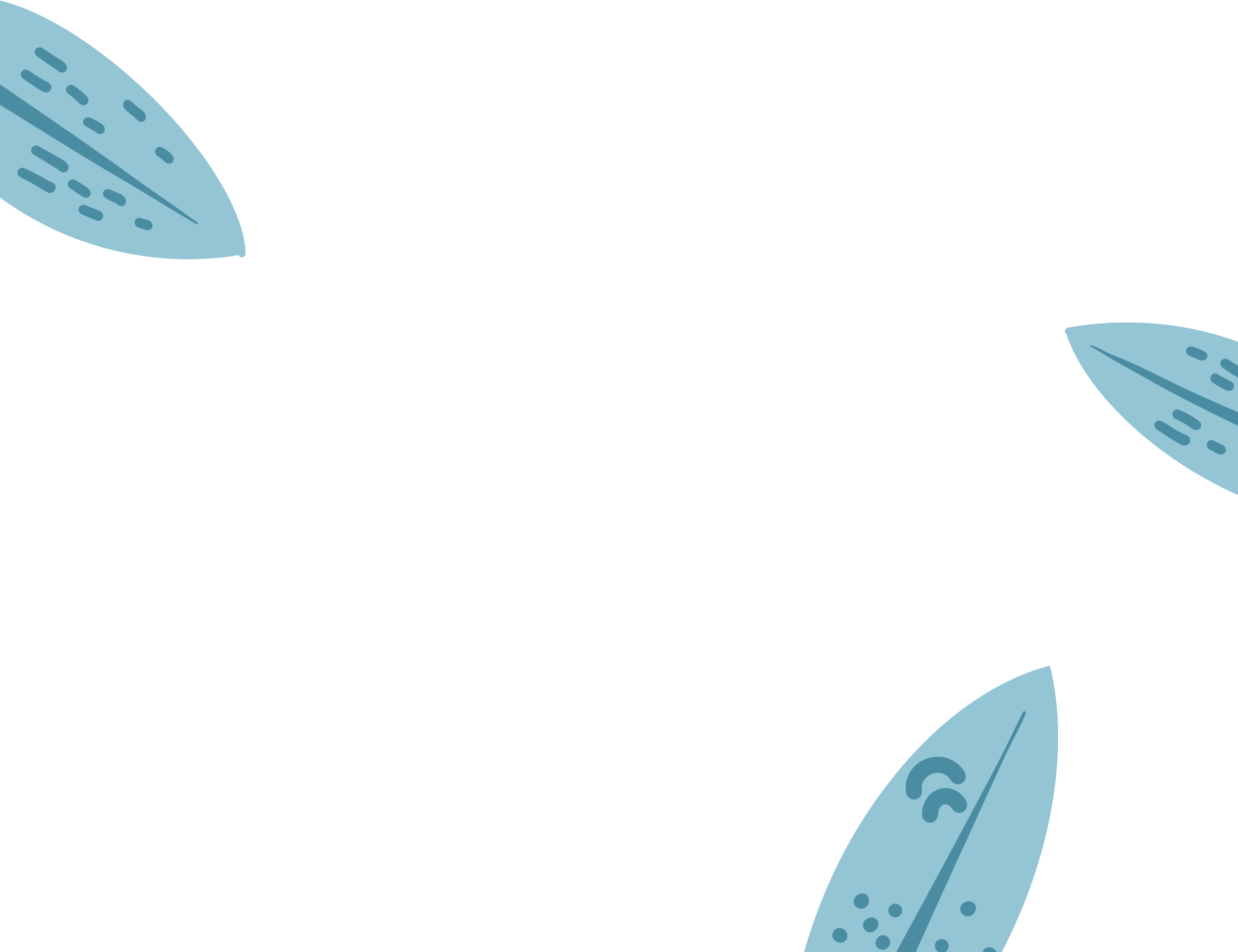 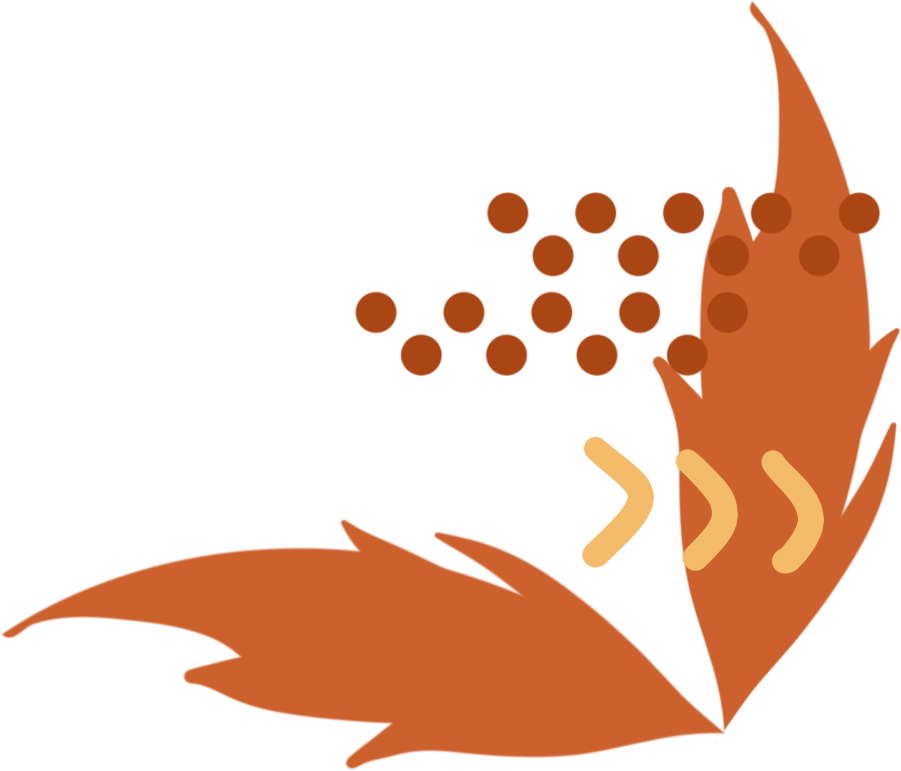 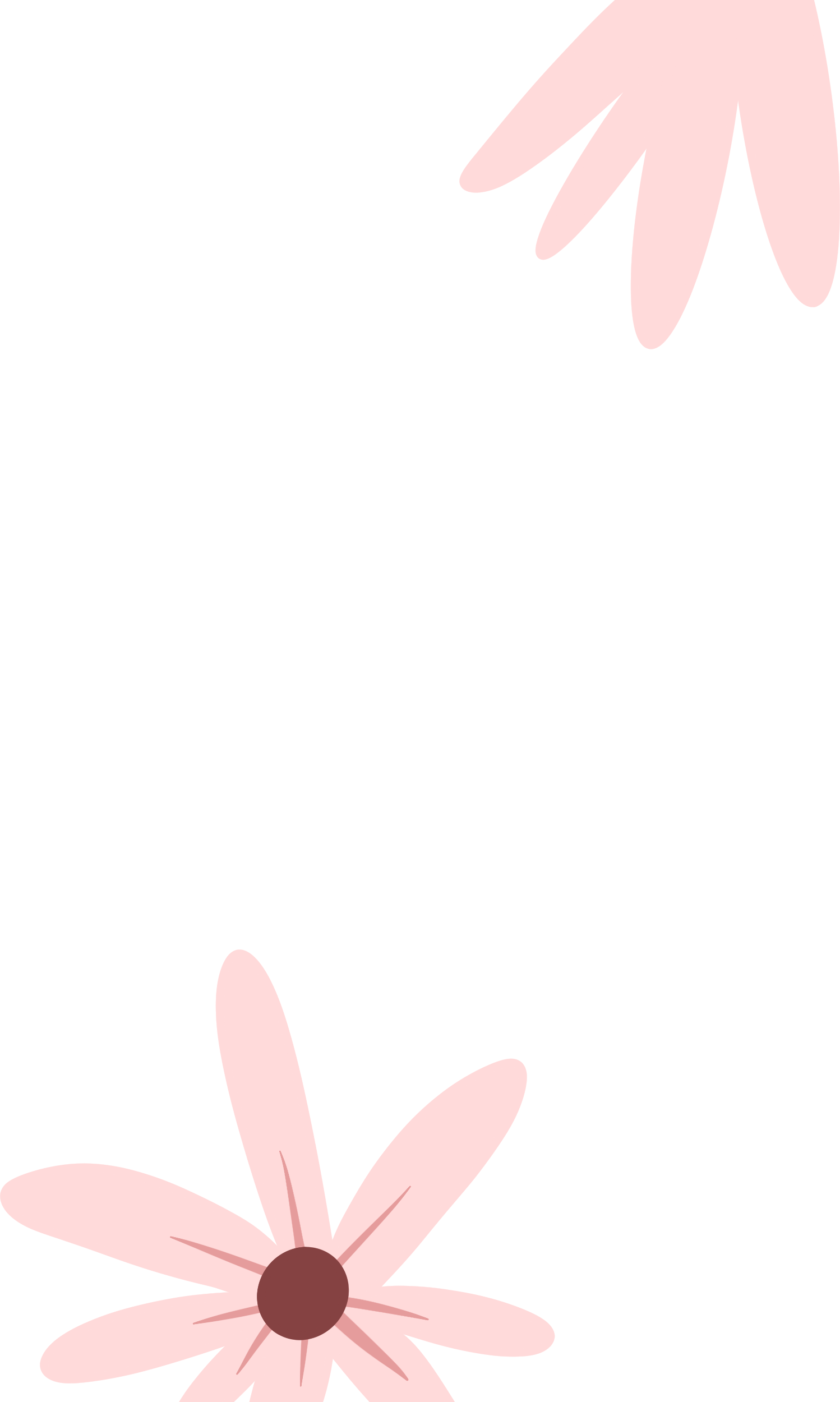 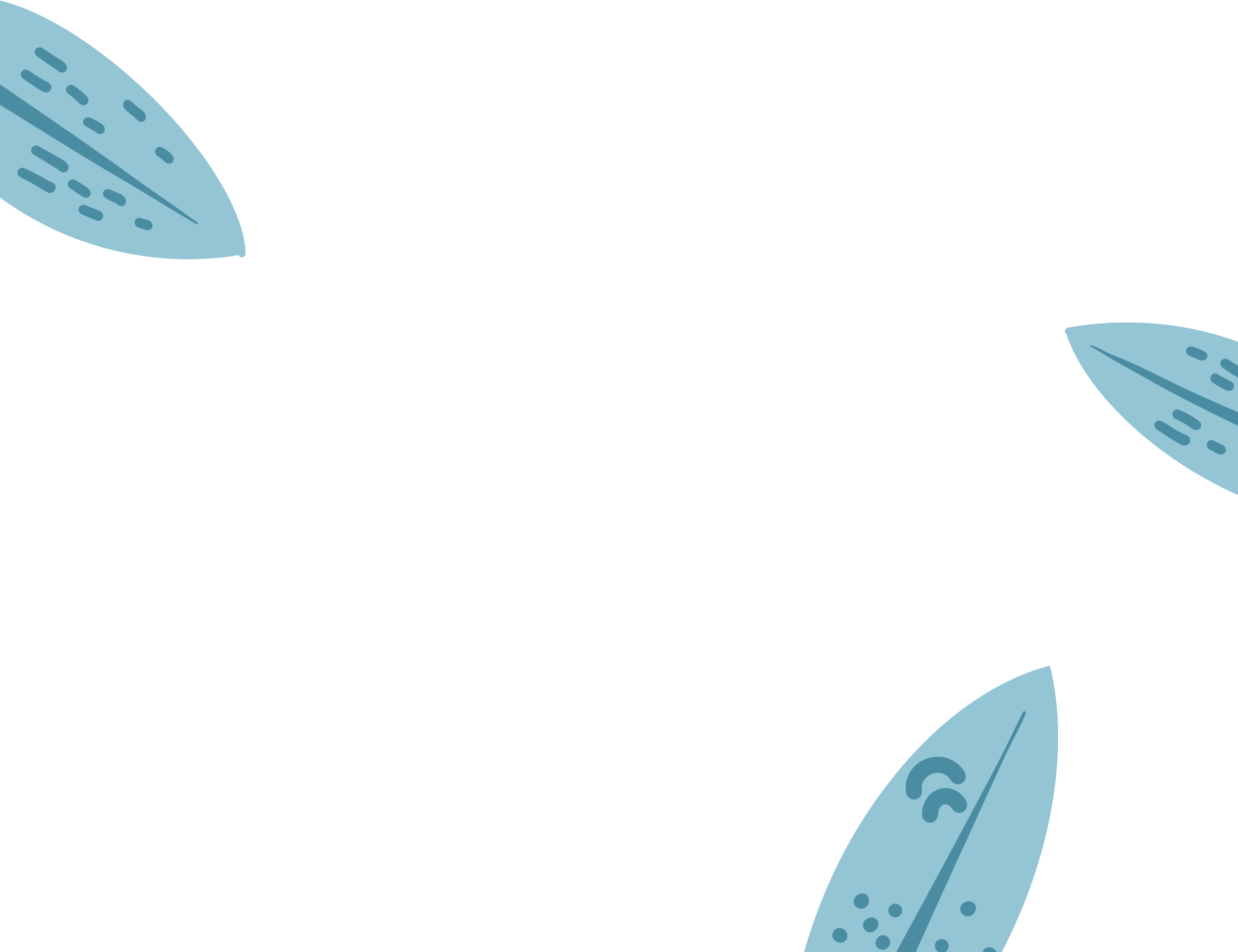 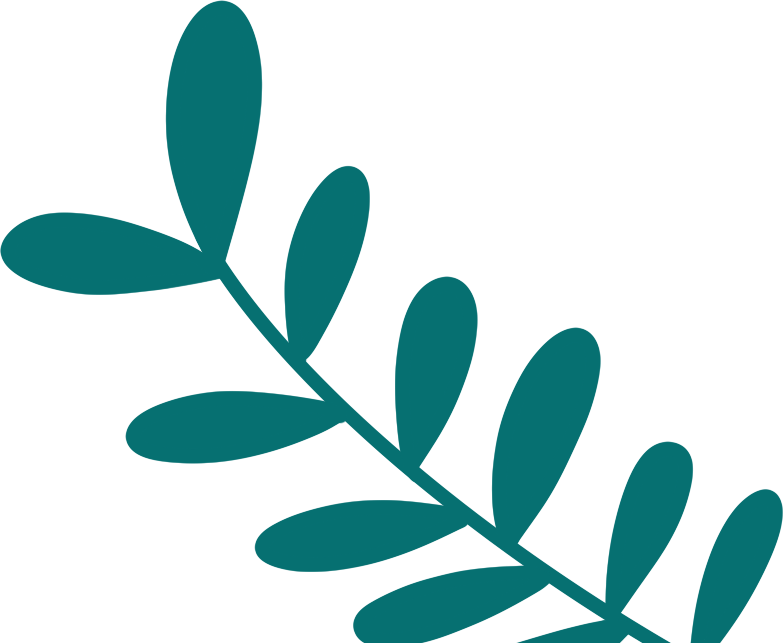